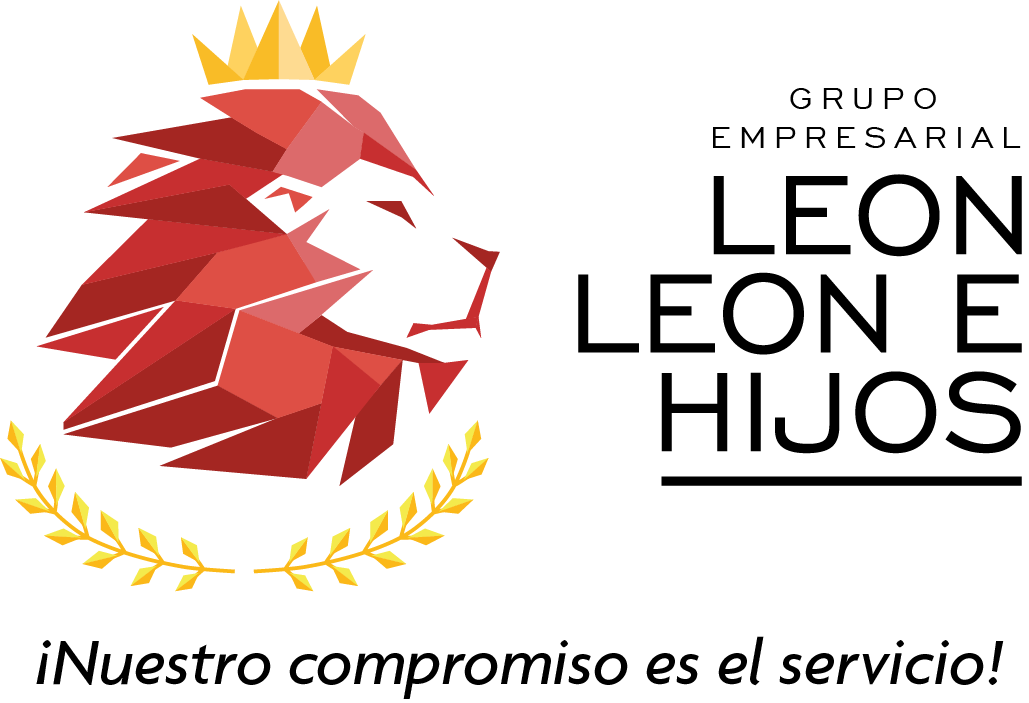 PLAN DE COMUNICACIONES GRUPO EMPRESARIAL LEON LEON E HIJOS SAS
TIBASOSA -DUITAMA
2022
Nuestros cumpleañeros
ADMINISTRATIVOS 
ENERO
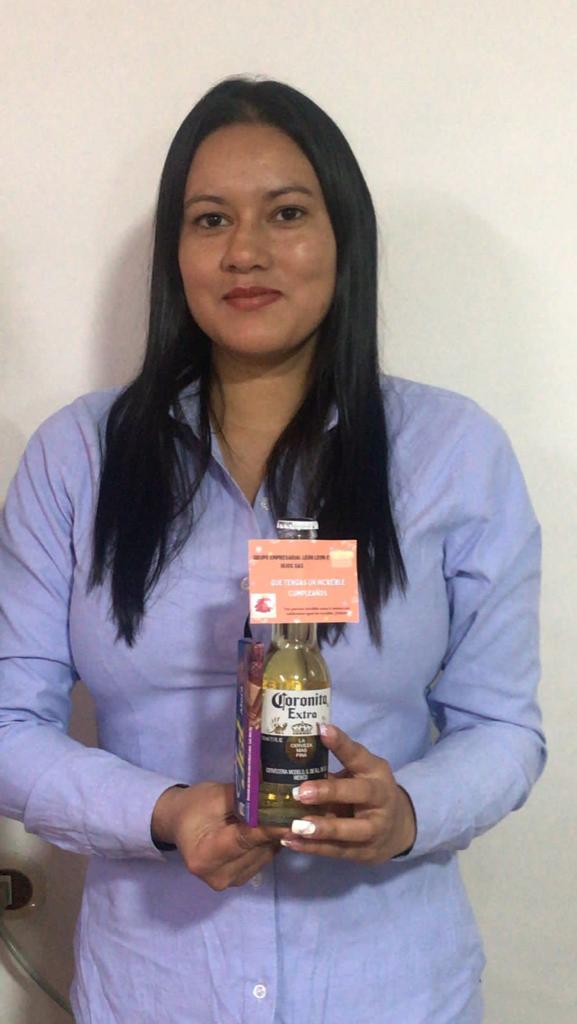 Nuestros cumpleañeros
ADMINISTRATIVOS 
Marzo
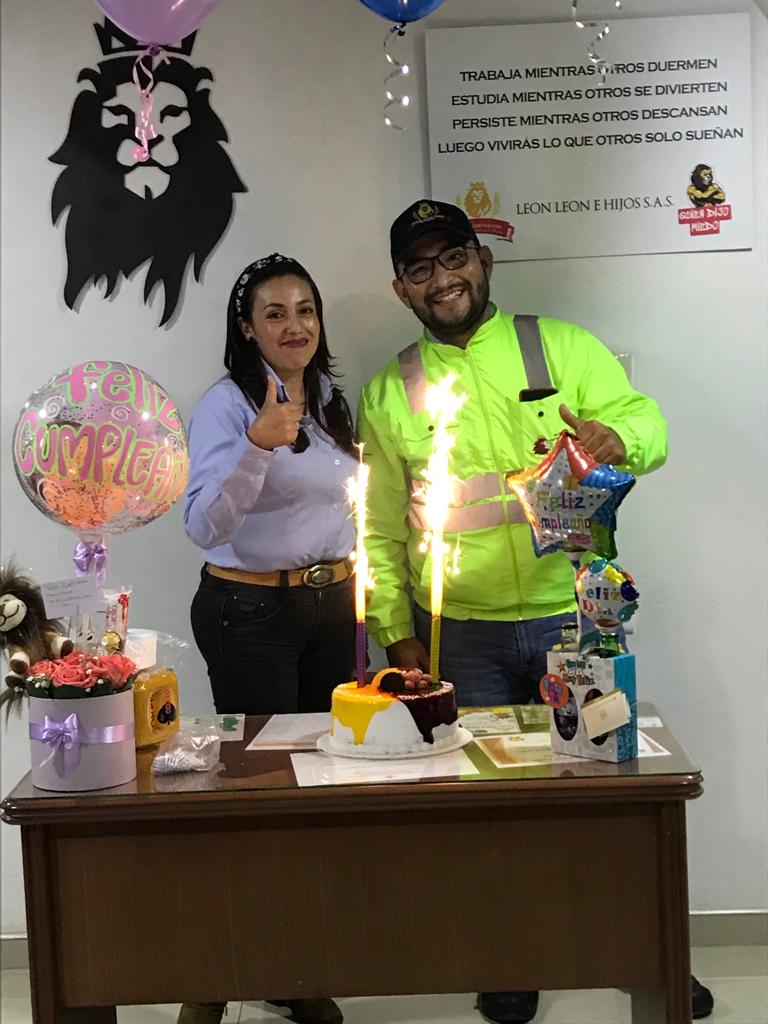 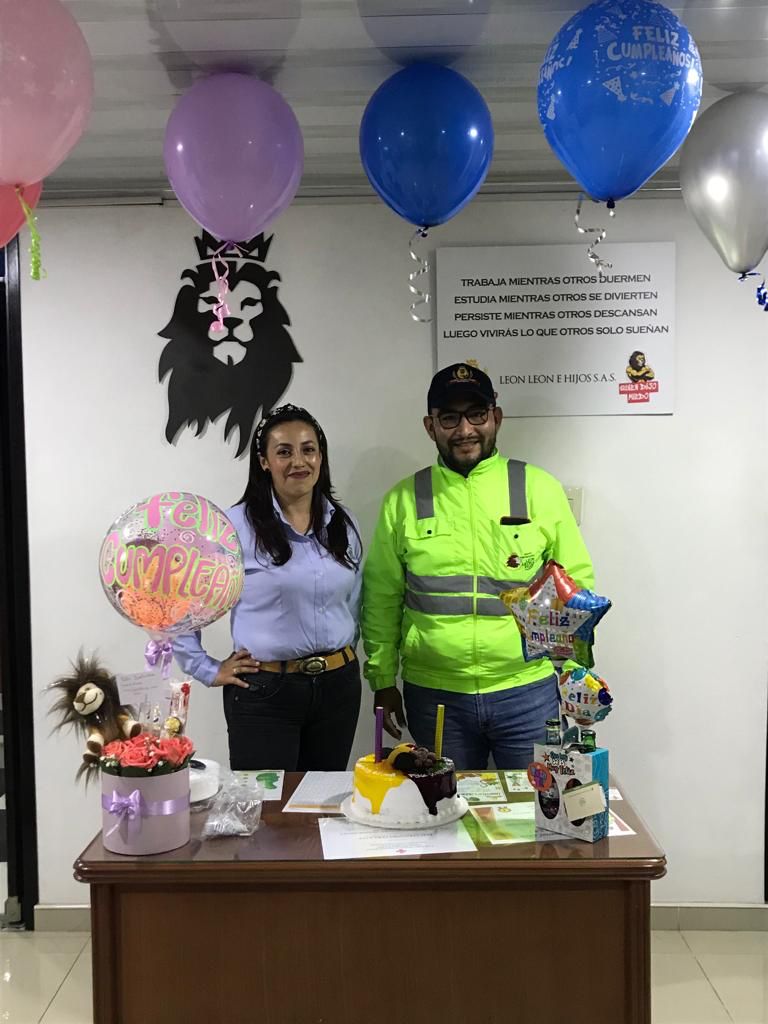 Nuestros cumpleañeros
ADMINISTRATIVOS 
ABRIL
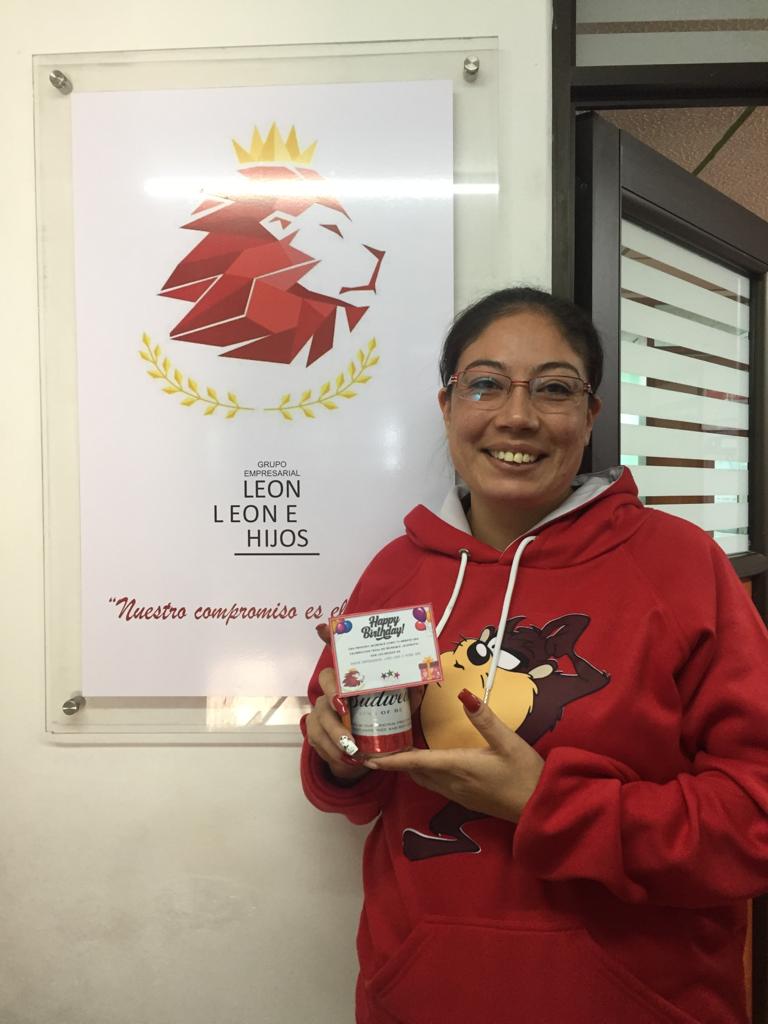 Nuestros cumpleañeros
ADMINISTRATIVOS 
JUNIO
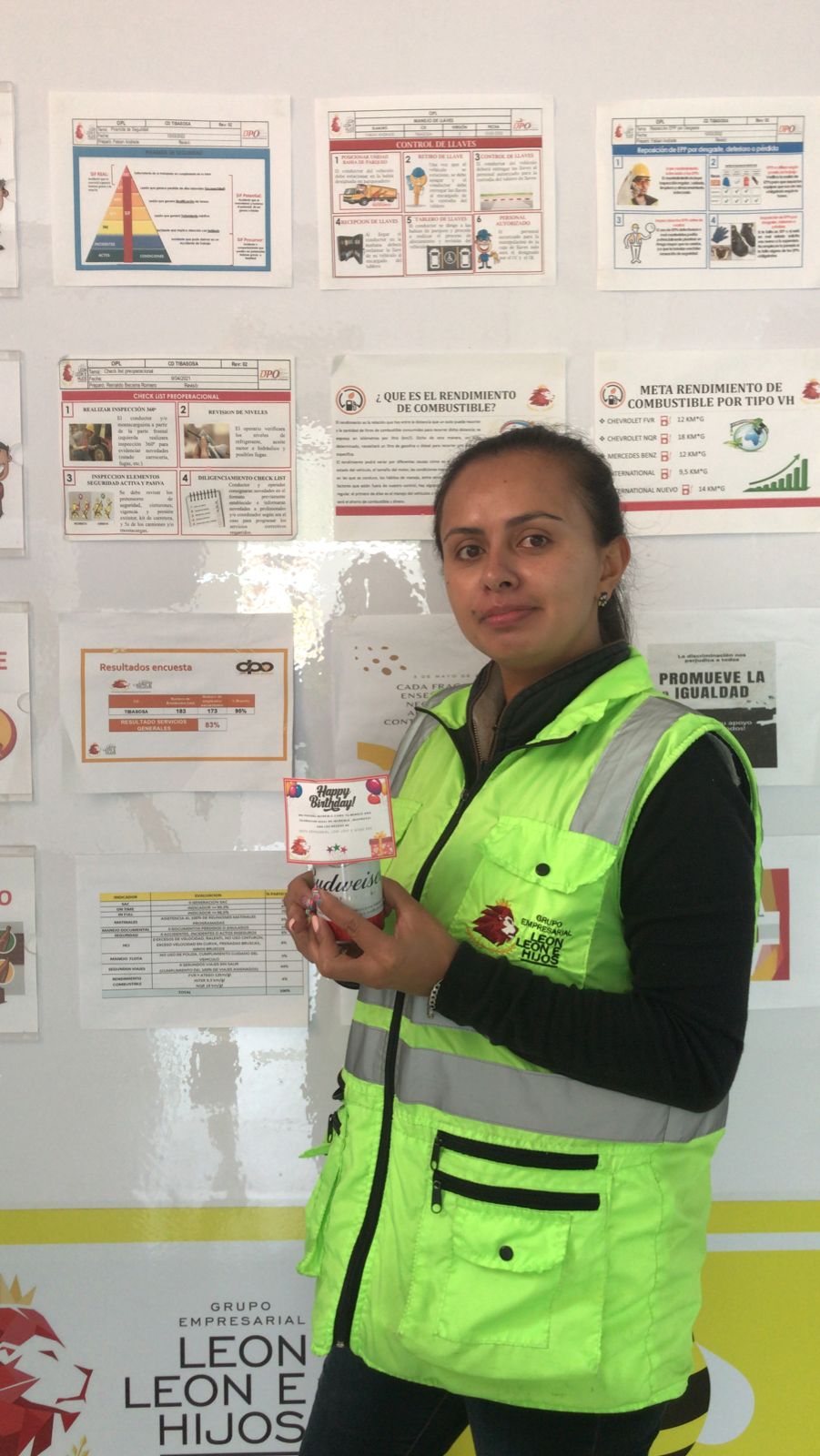 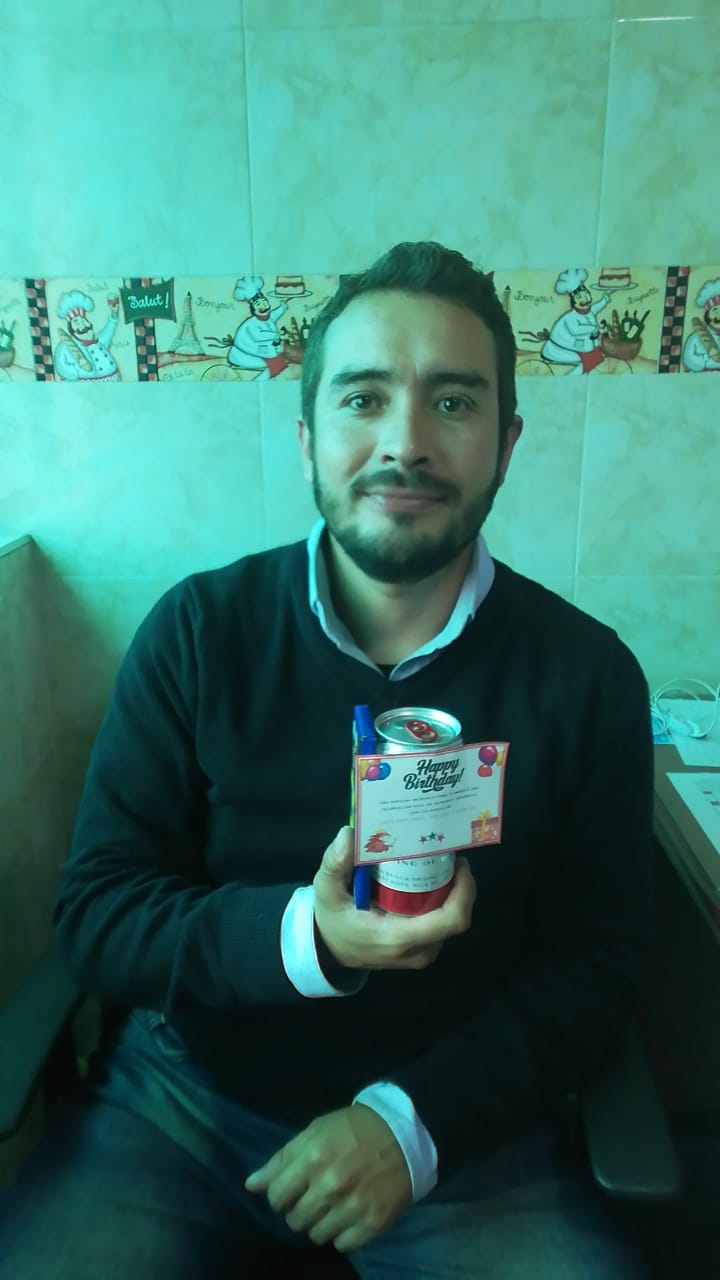 Nuestros cumpleañeros
ADMINISTRATIVOS 
AGOSTO
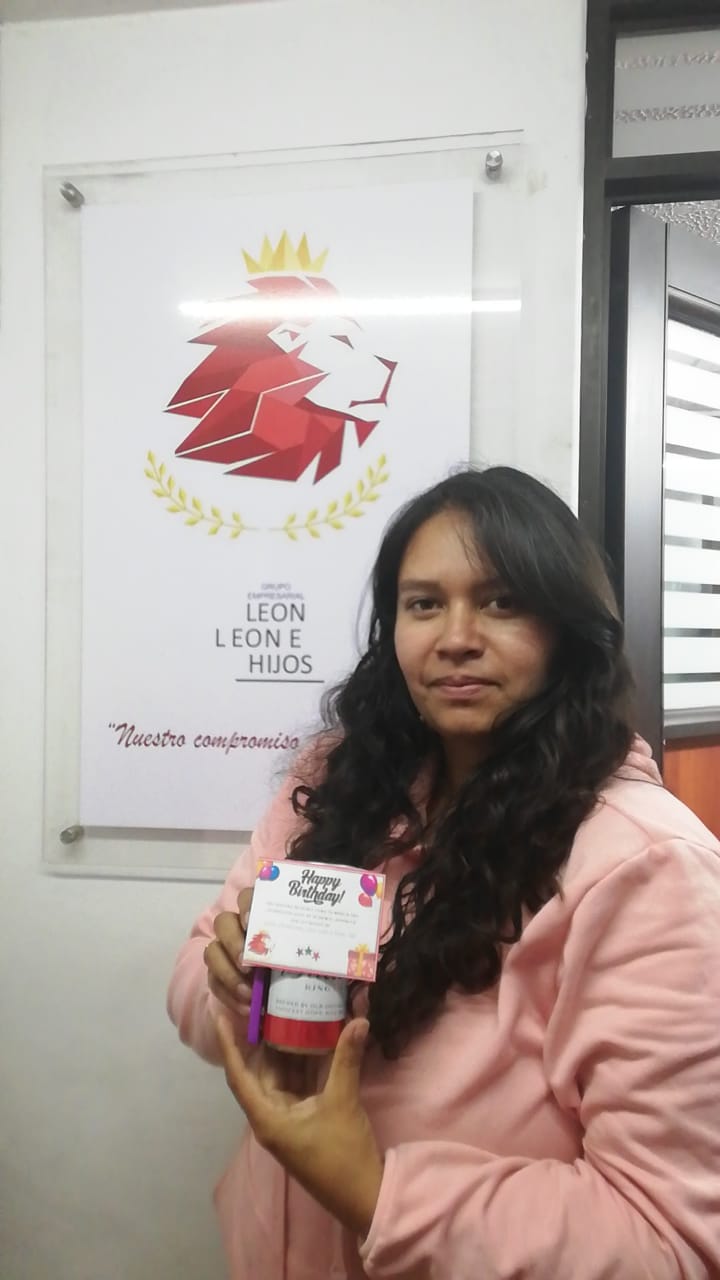 Nuestros cumpleañeros
ADMINISTRATIVOS 
MAYO
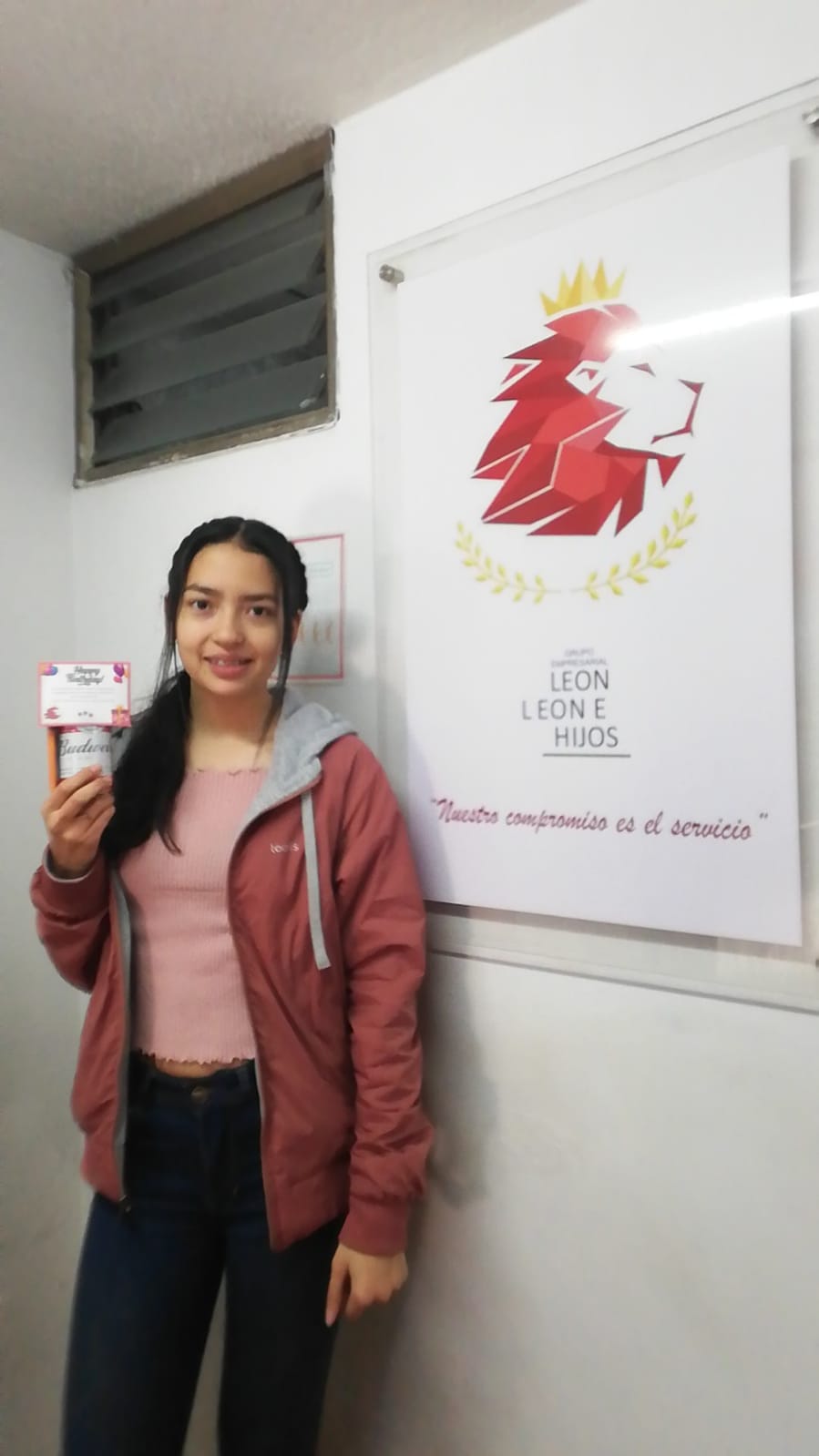 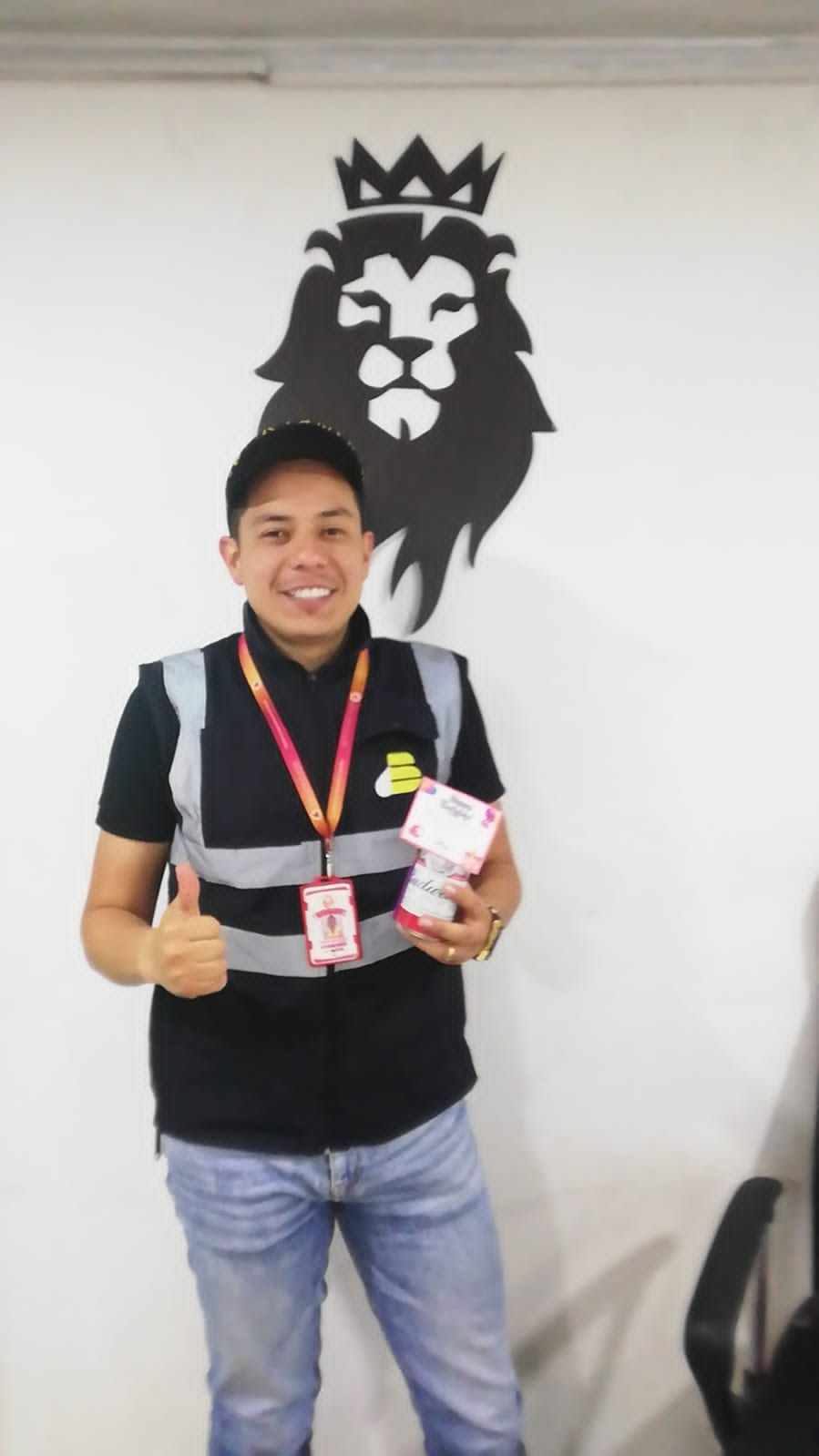 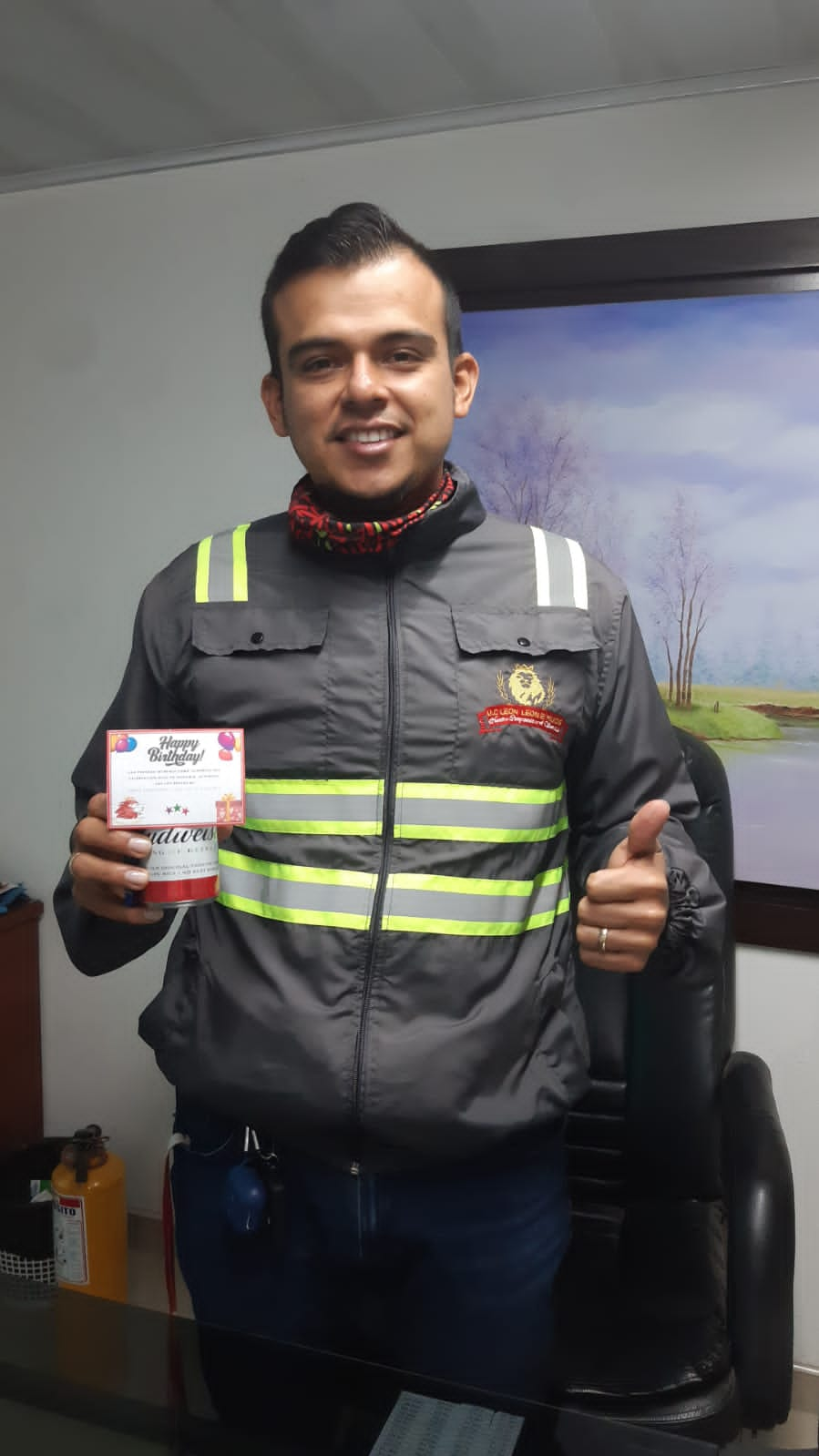 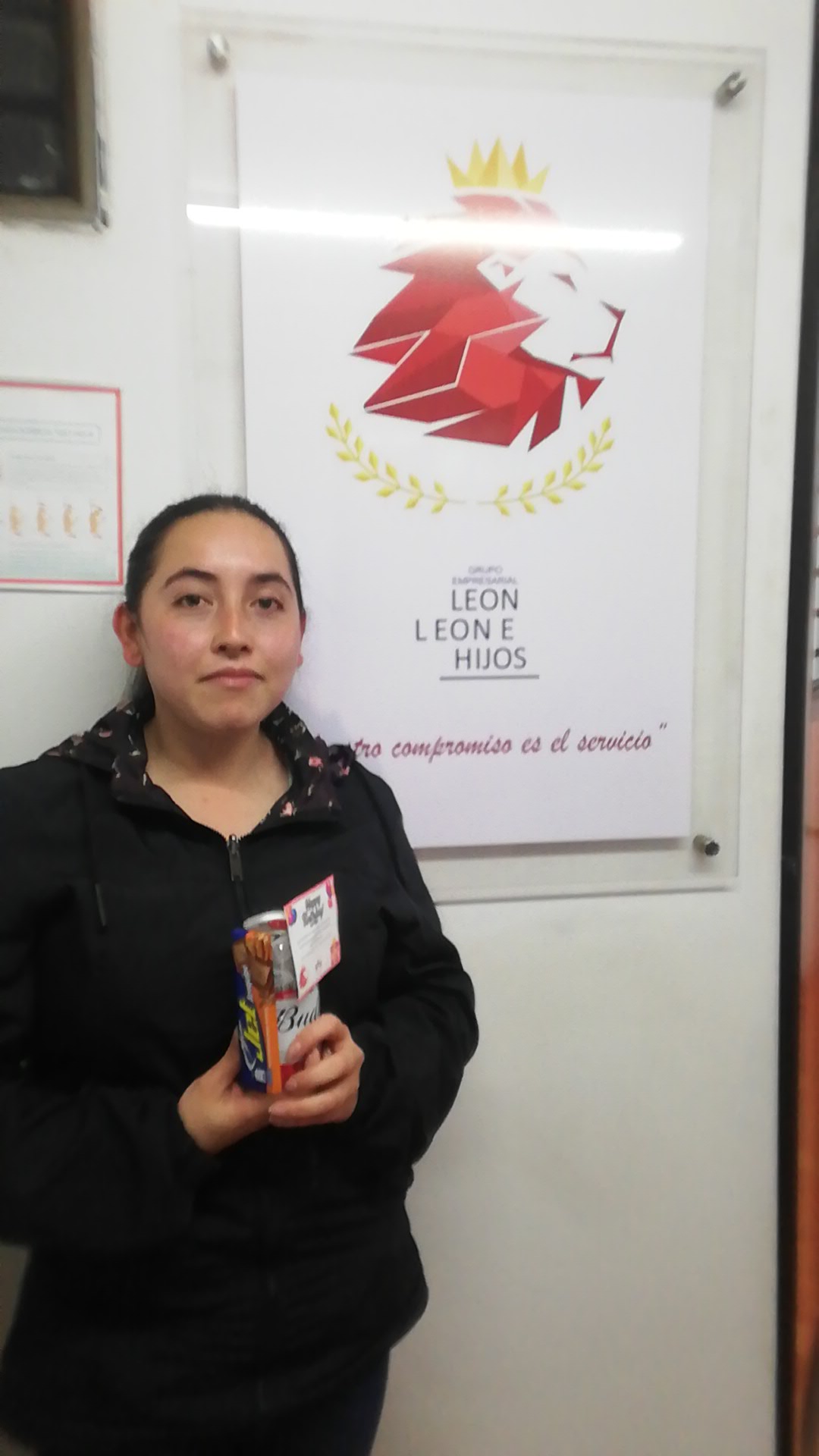 Nuestros cumpleañeros
ADMINISTRATIVOS JULIO
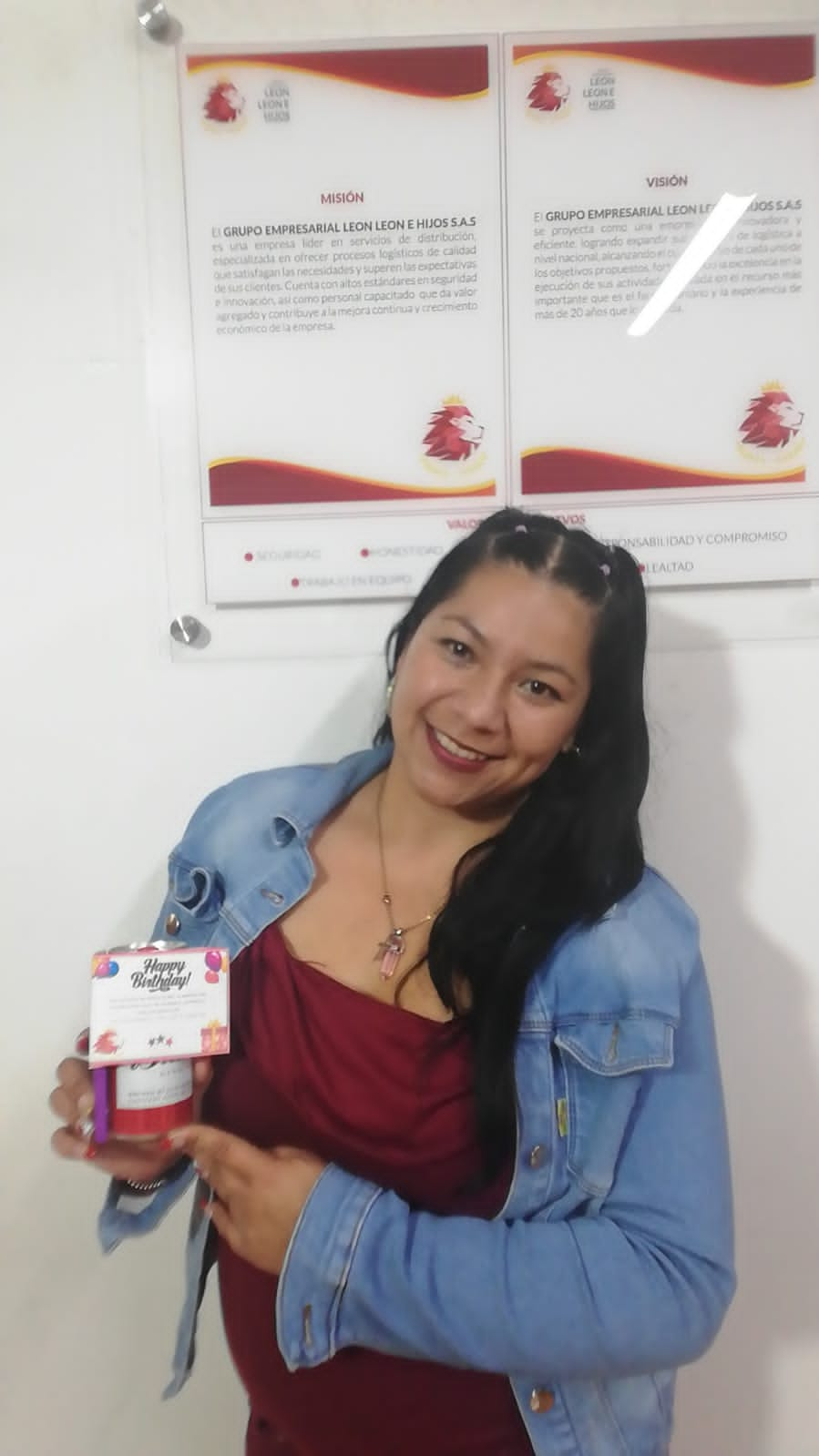 Nuestros cumpleañeros
ADMINISTRATIVOS SEPTIEMBRE
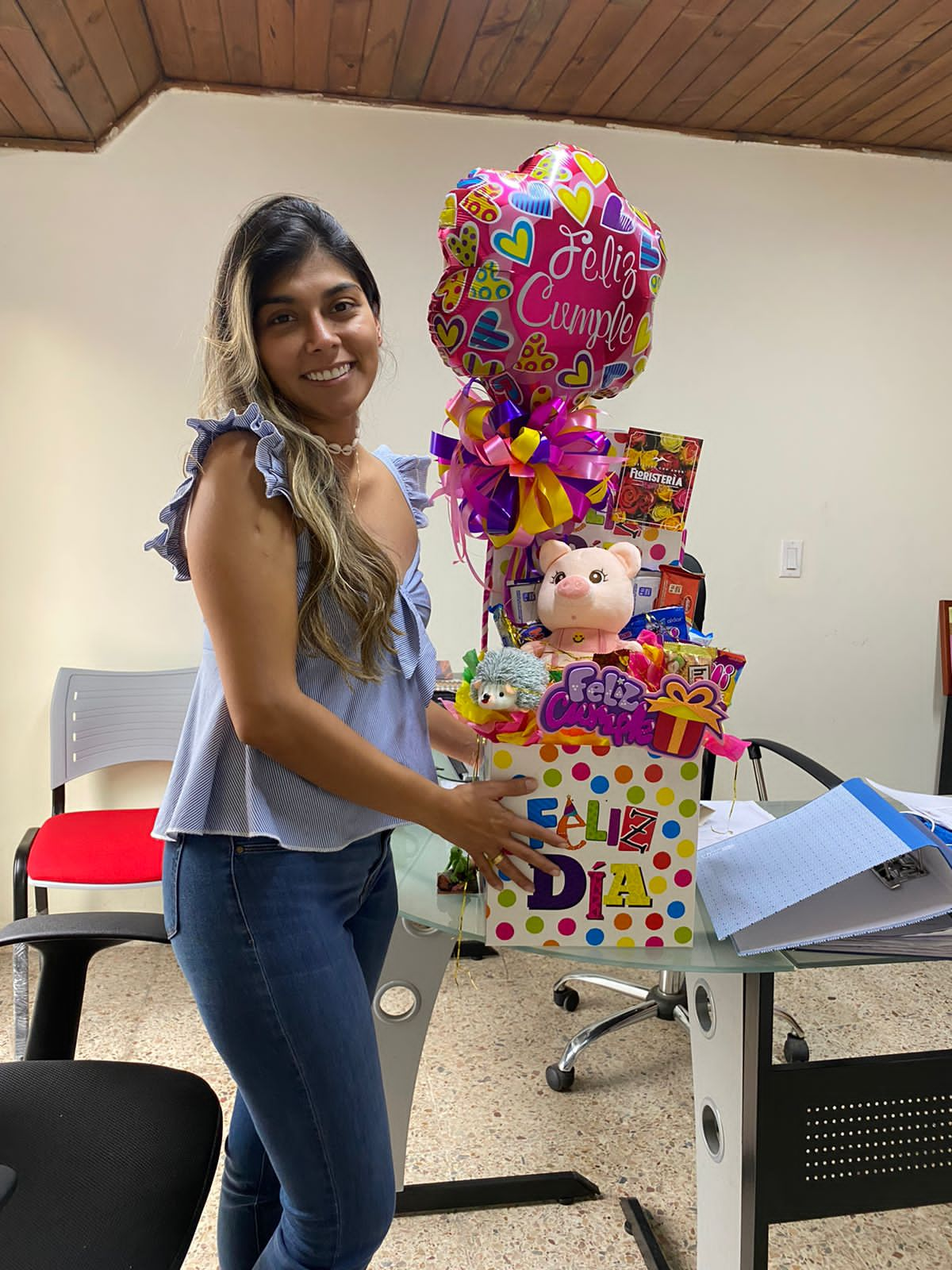 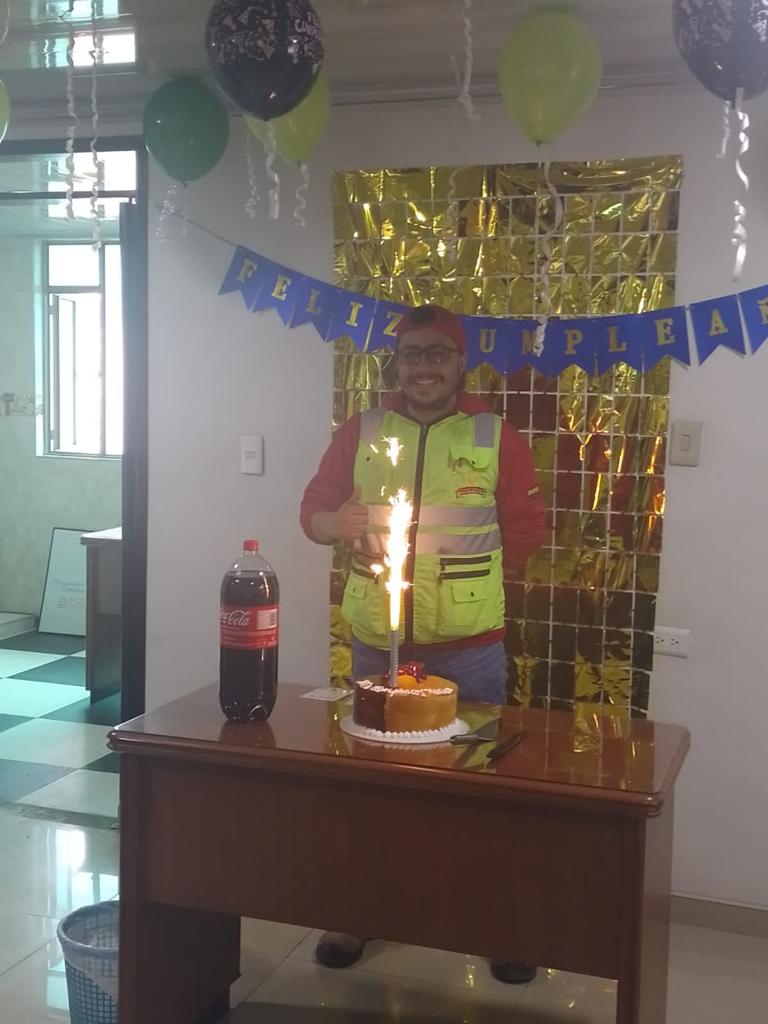 Nuestros cumpleañeros
ADMINISTRATIVOS NOVIEMBRE
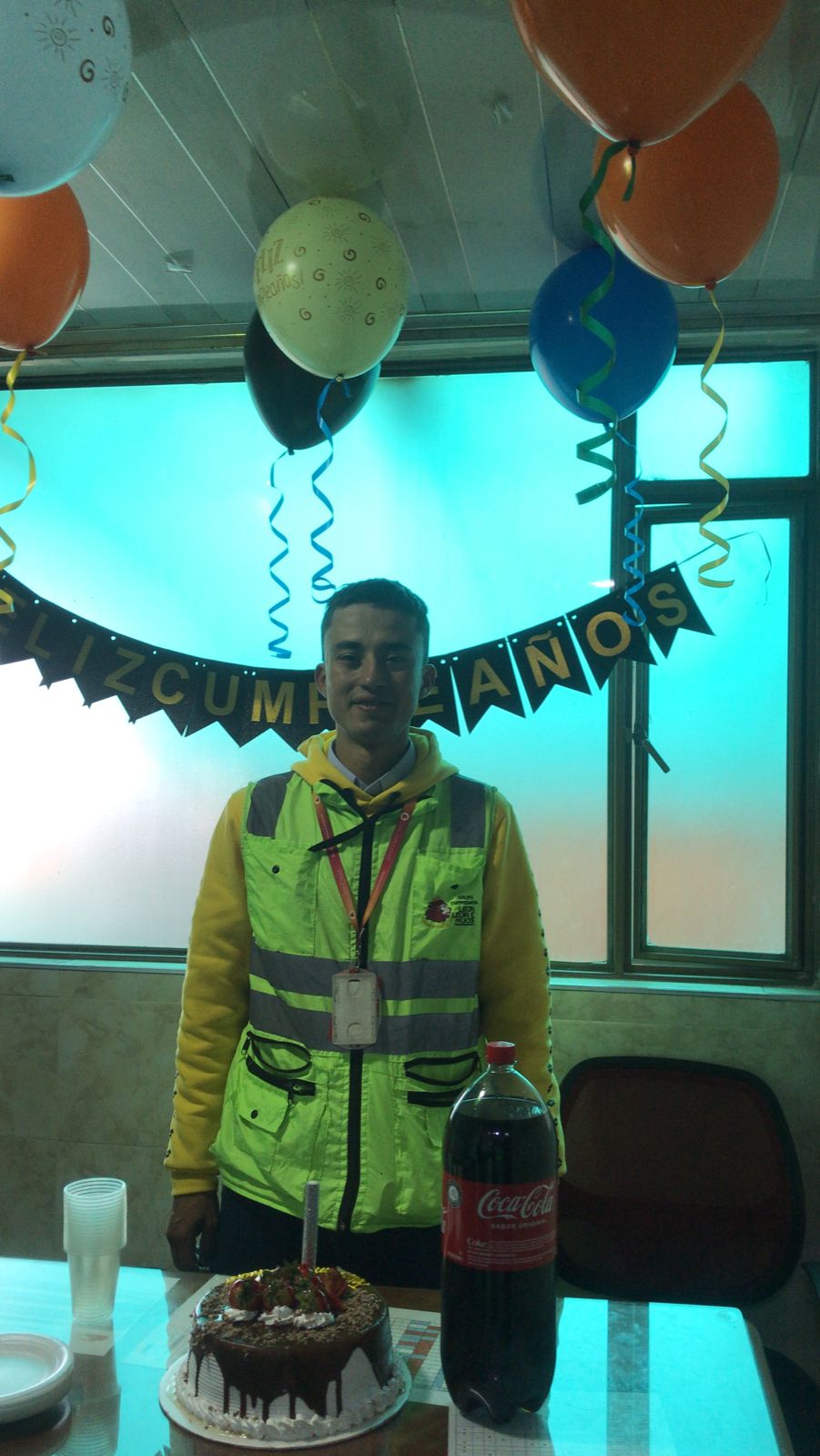 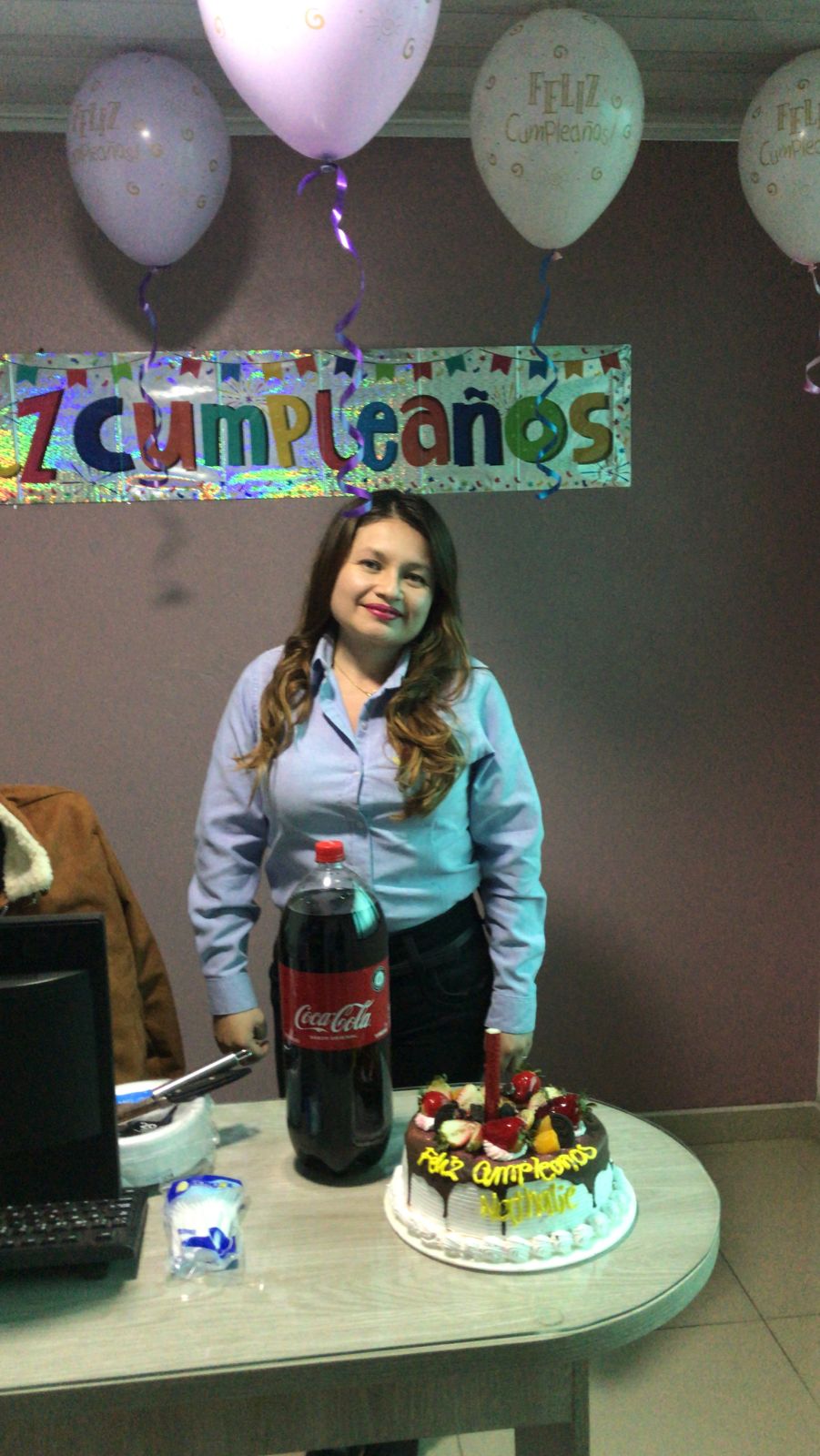 Nuestros cumpleañeros
ADMINISTRATIVOS DICIEMBRE
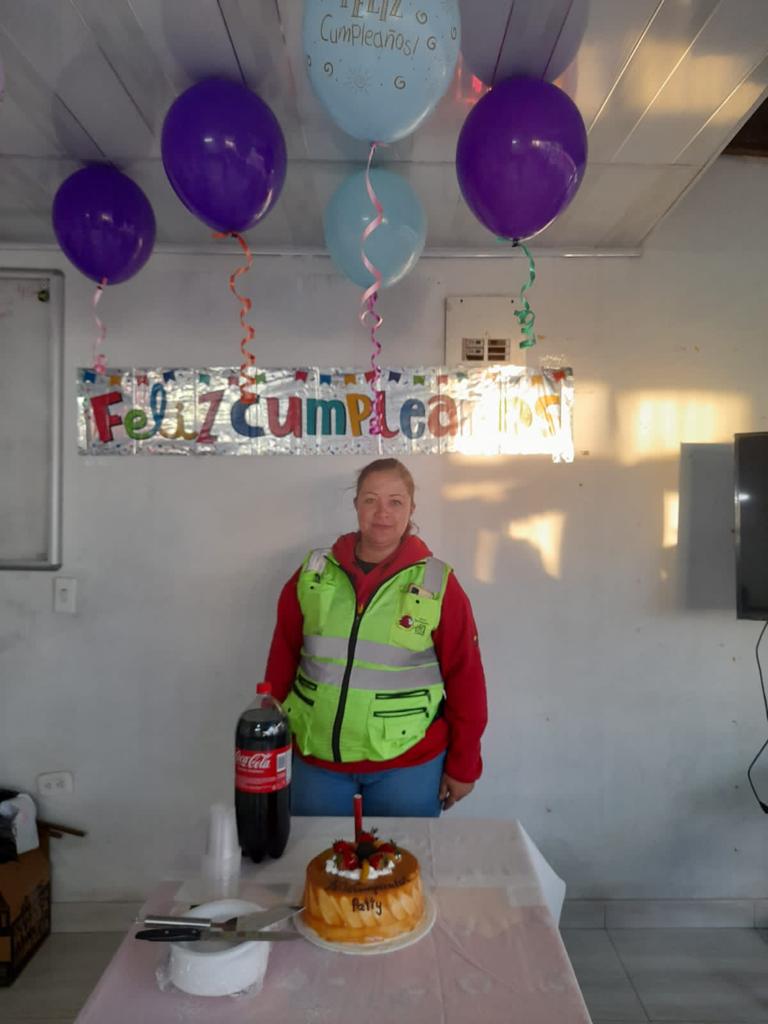 Nuestros cumpleañeros
OPERACIÓN ENERO
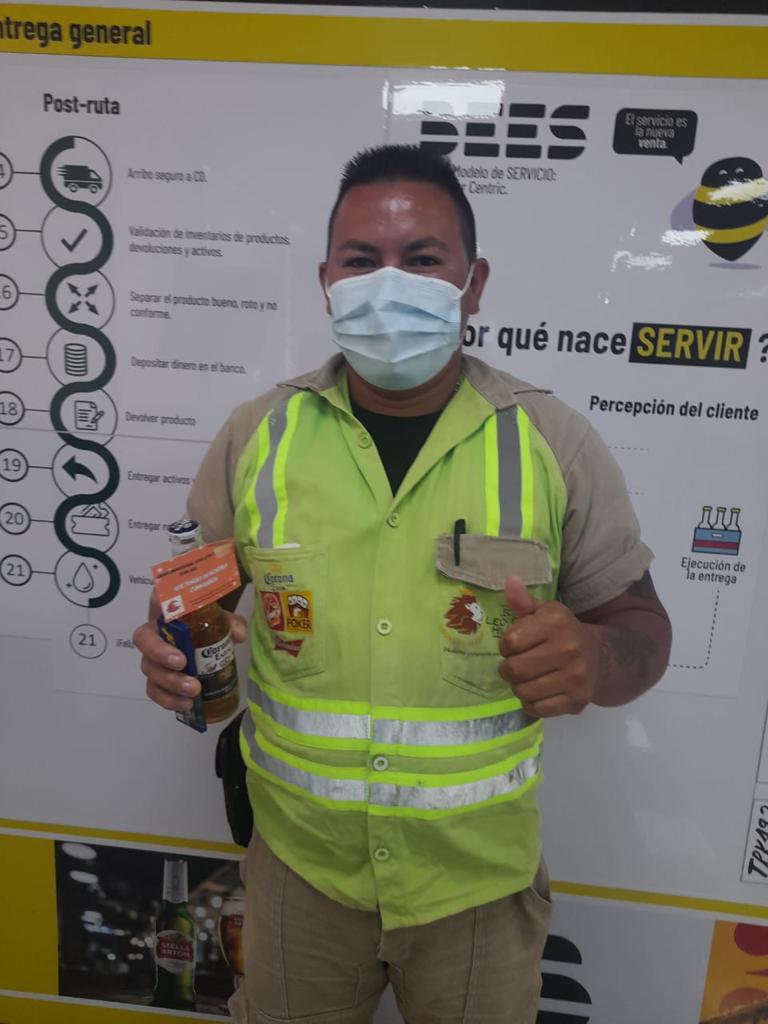 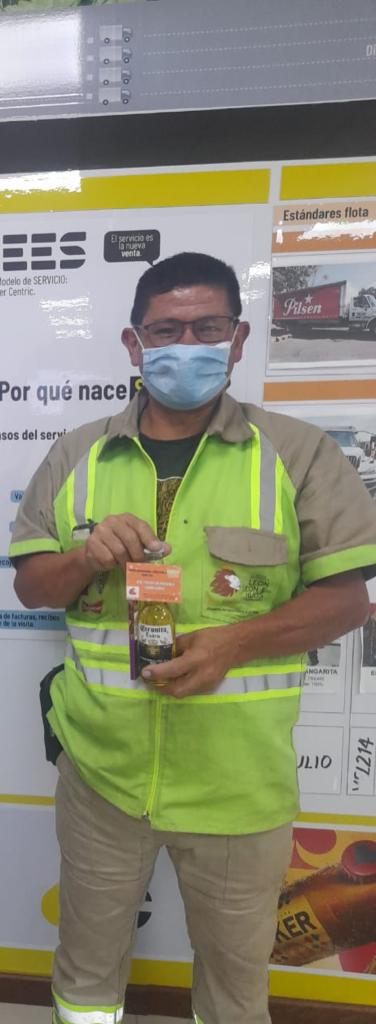 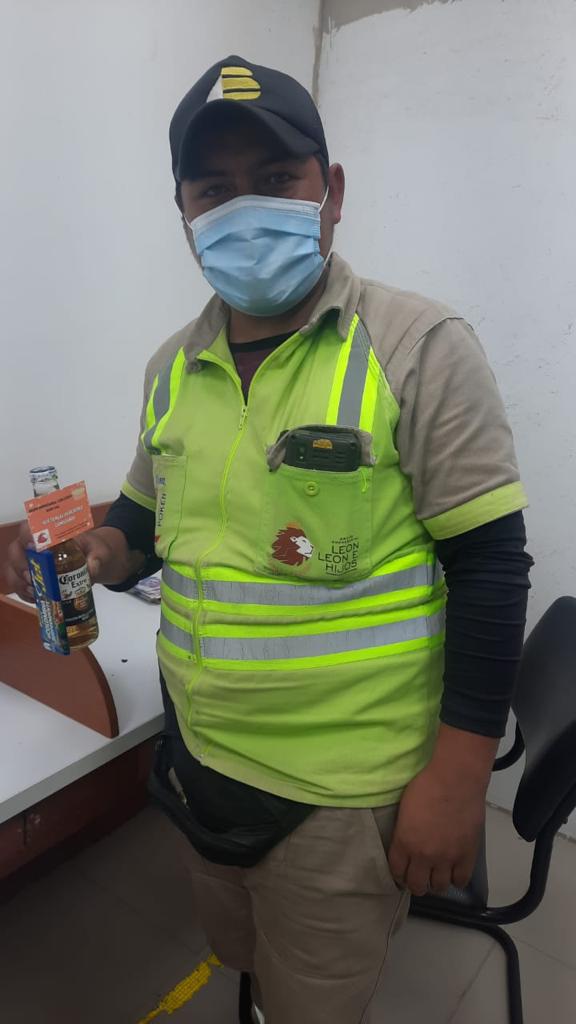 Nuestros cumpleañeros
OPERACIÓN FEBRERO
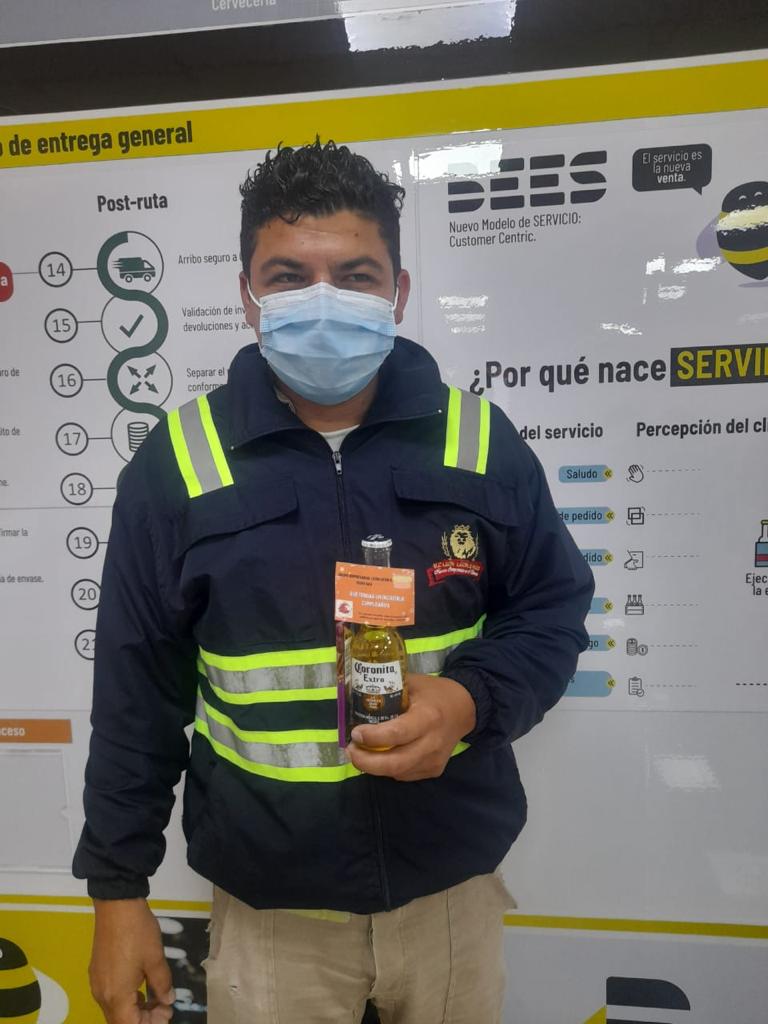 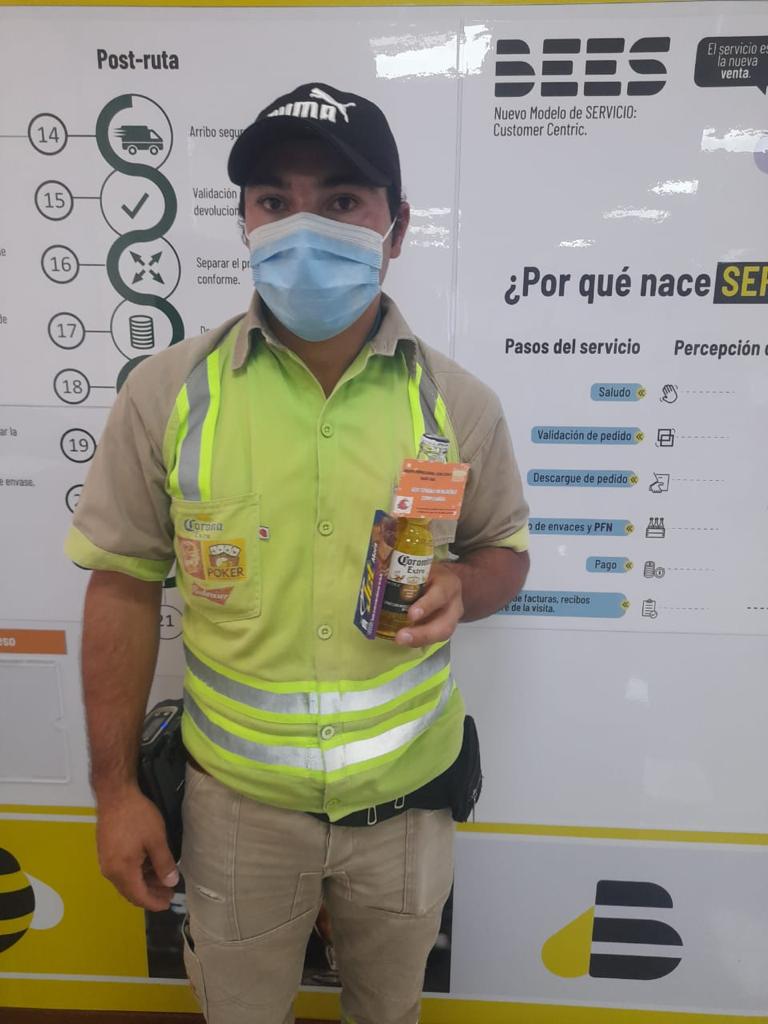 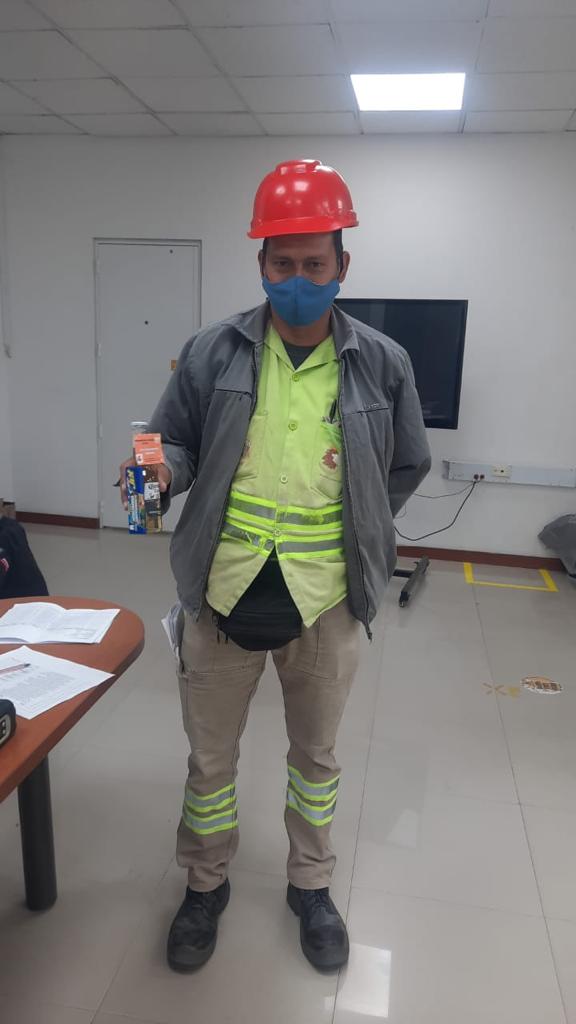 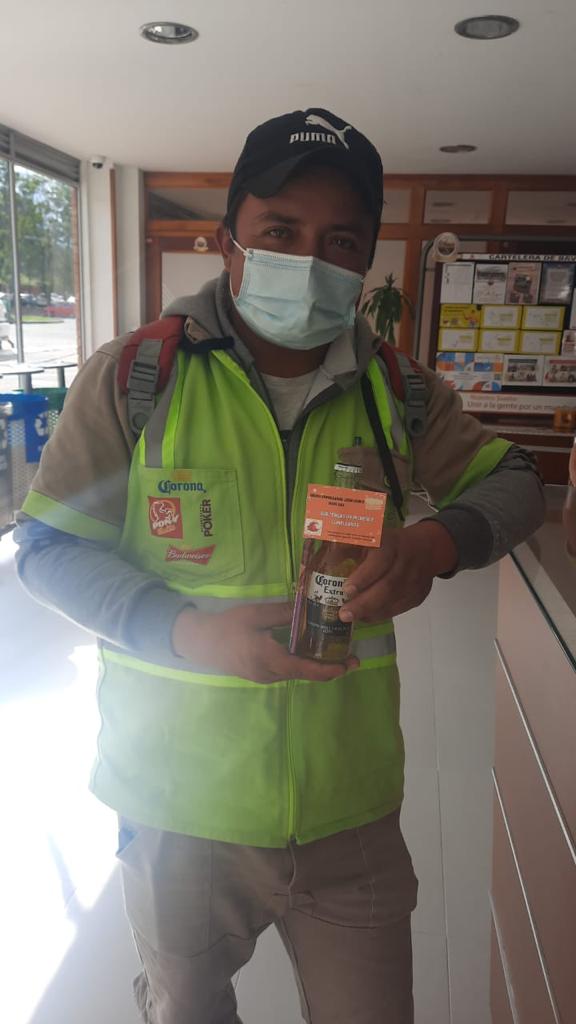 Nuestros cumpleañeros
OPERACIÓN MARZO
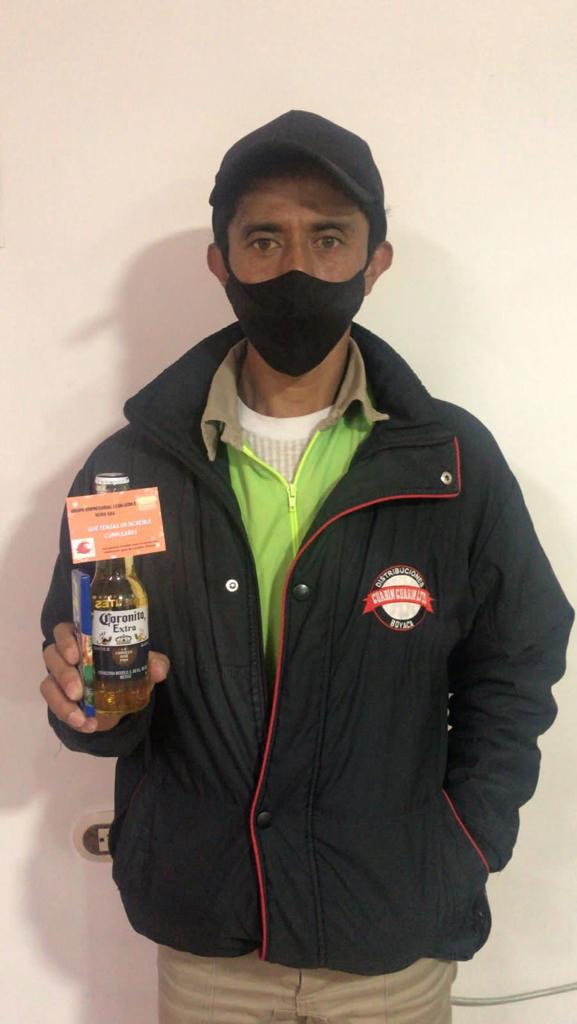 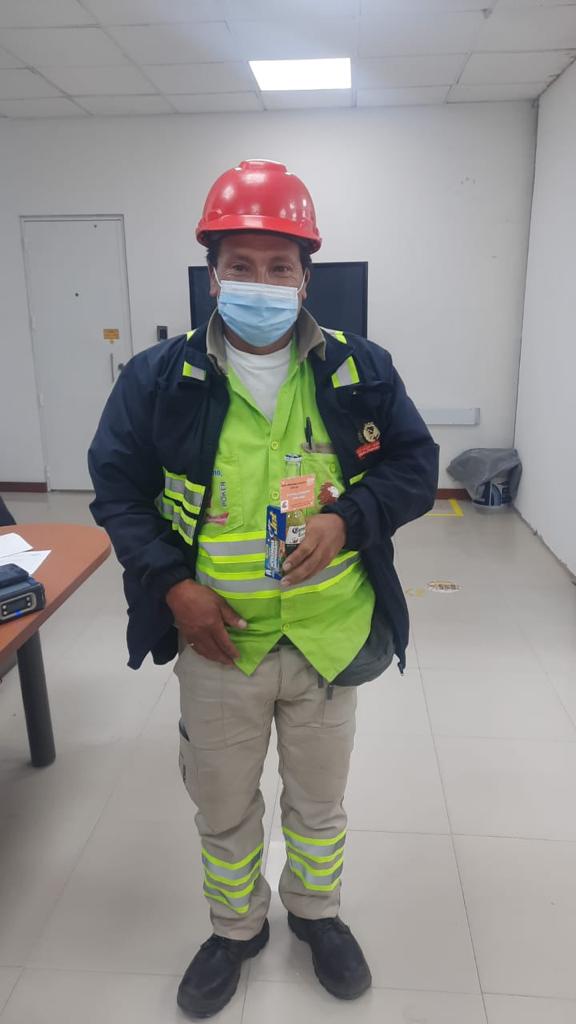 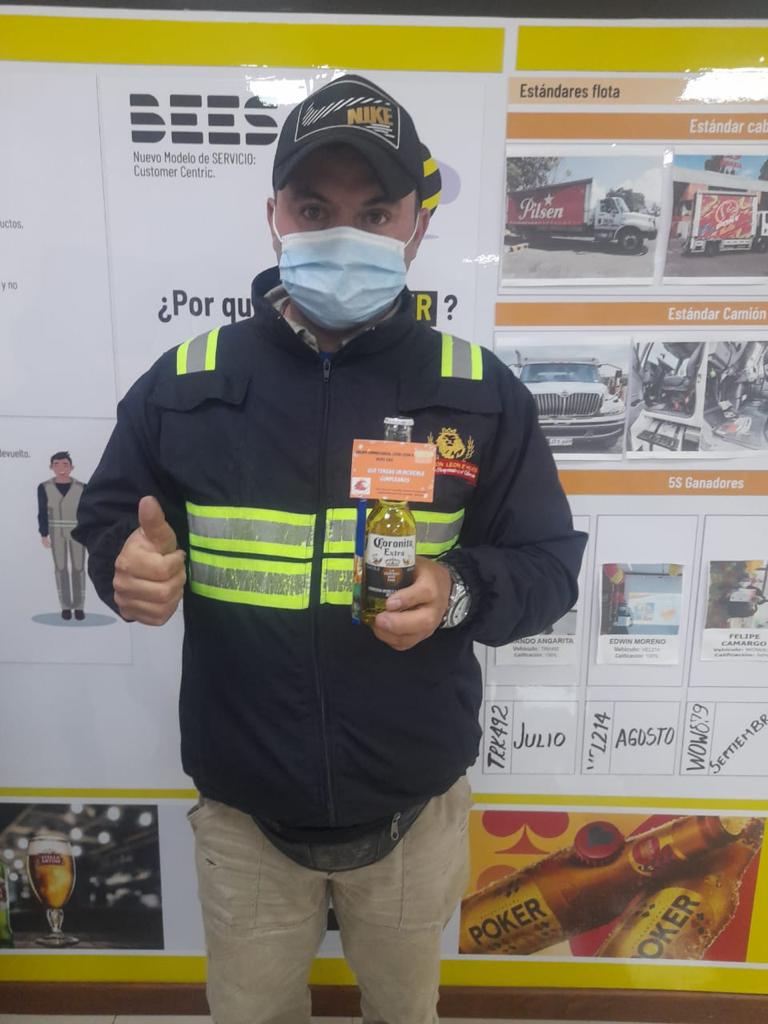 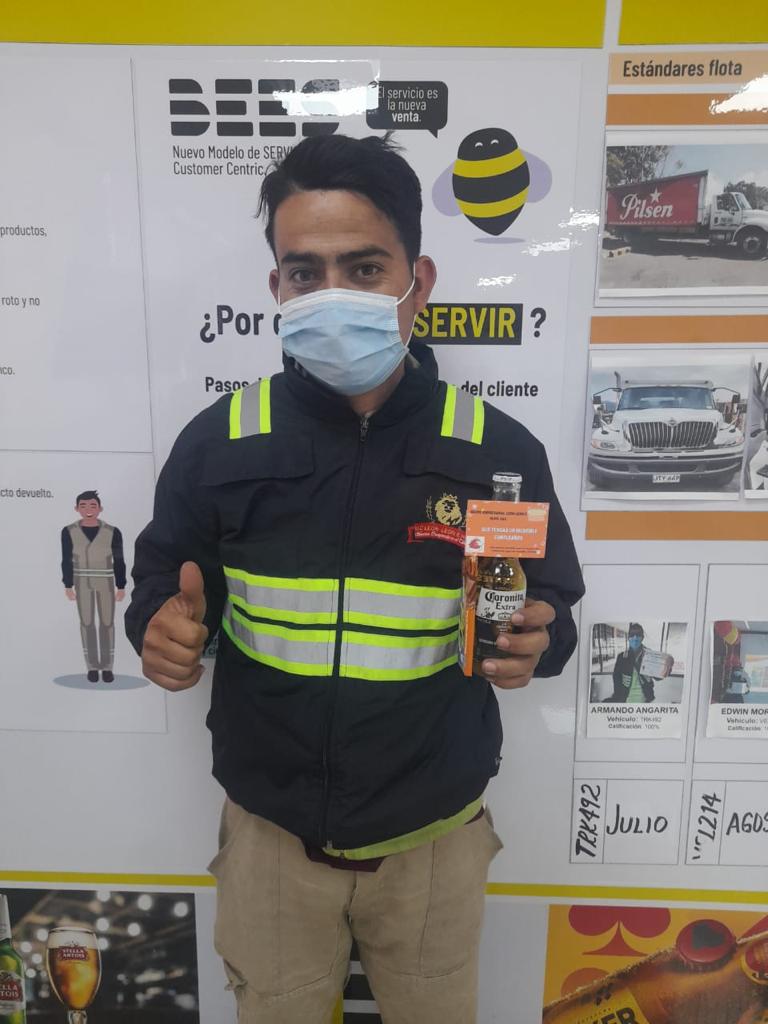 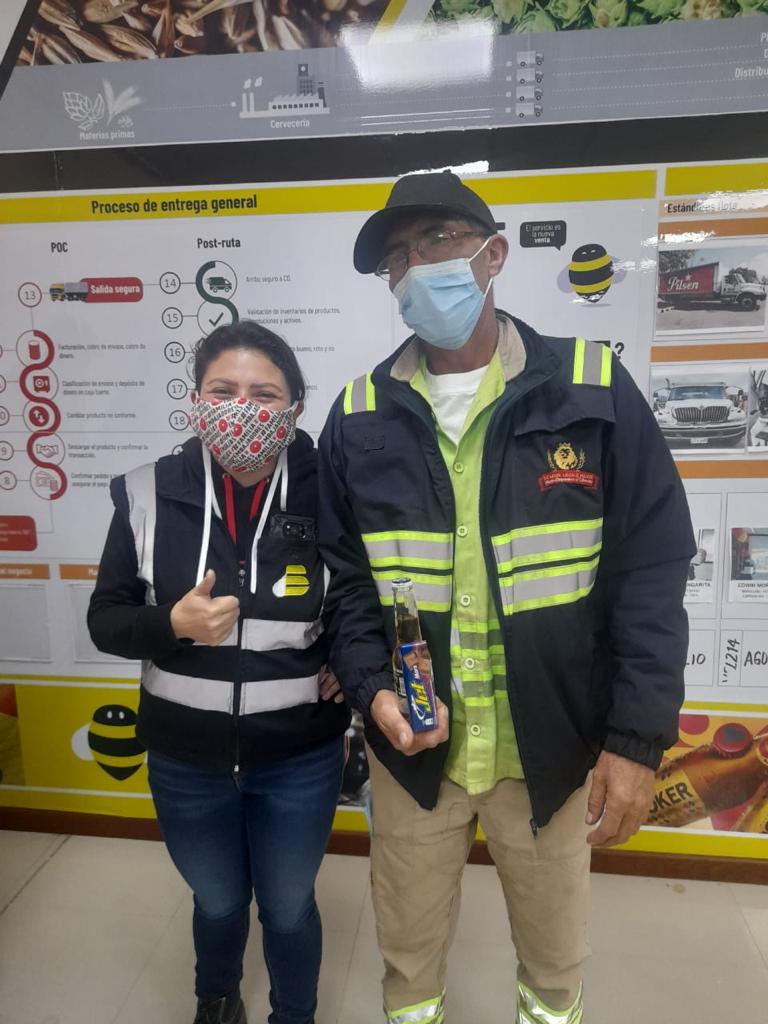 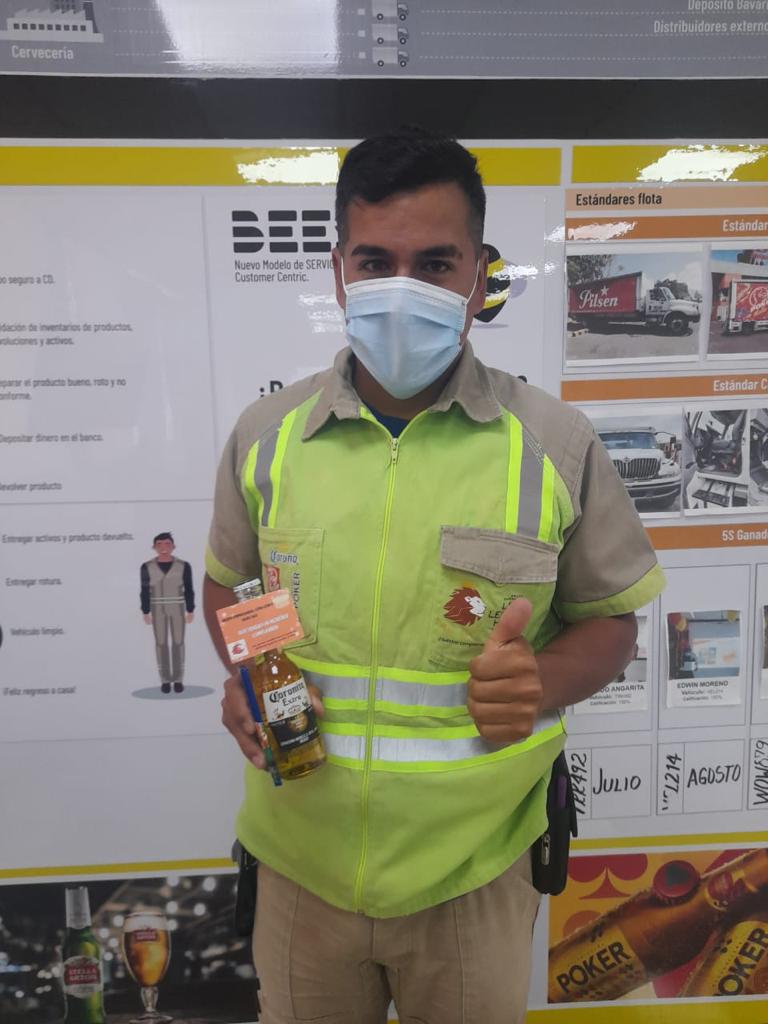 Nuestros cumpleañeros
OPERACIÓN ABRIL
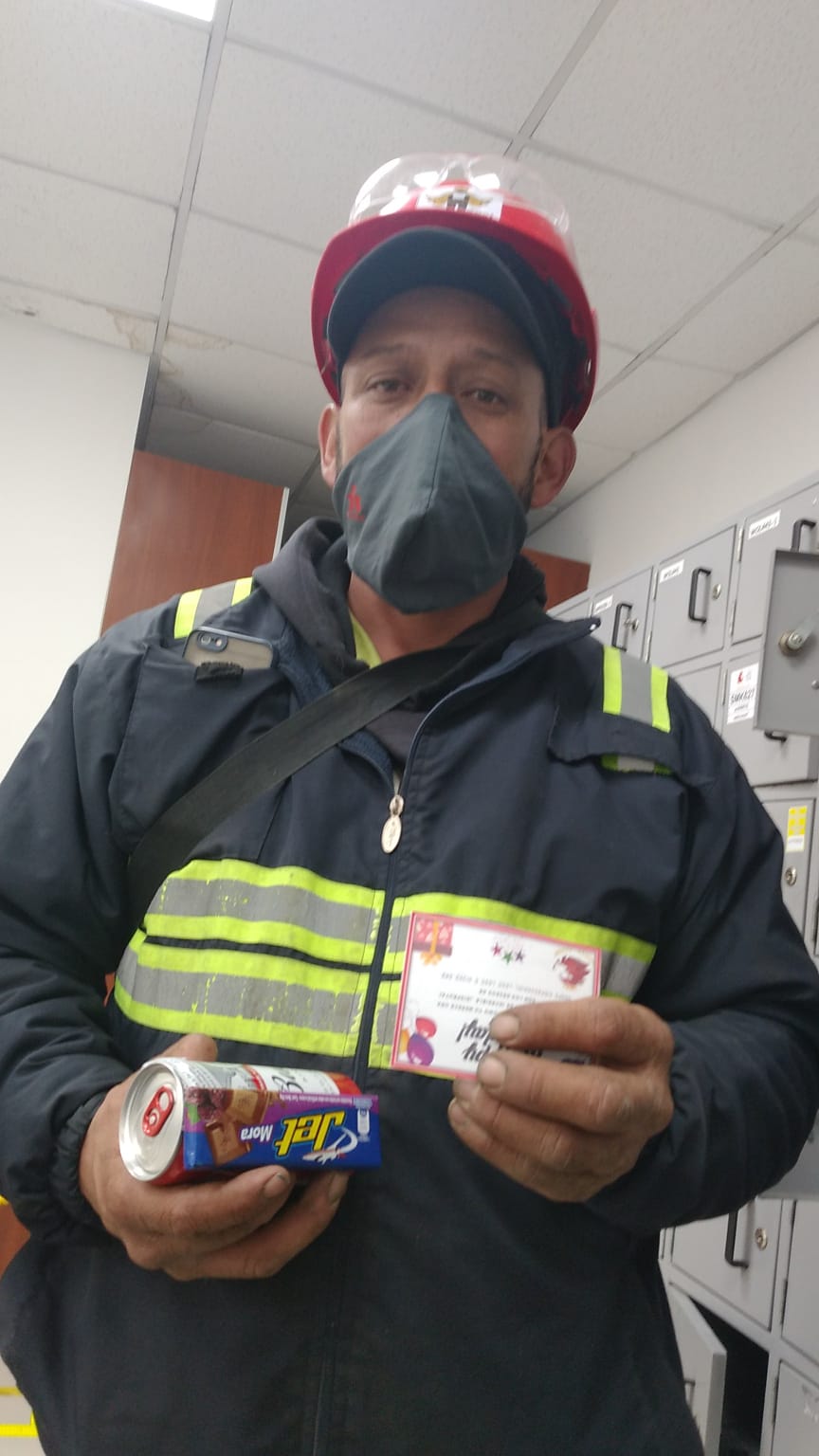 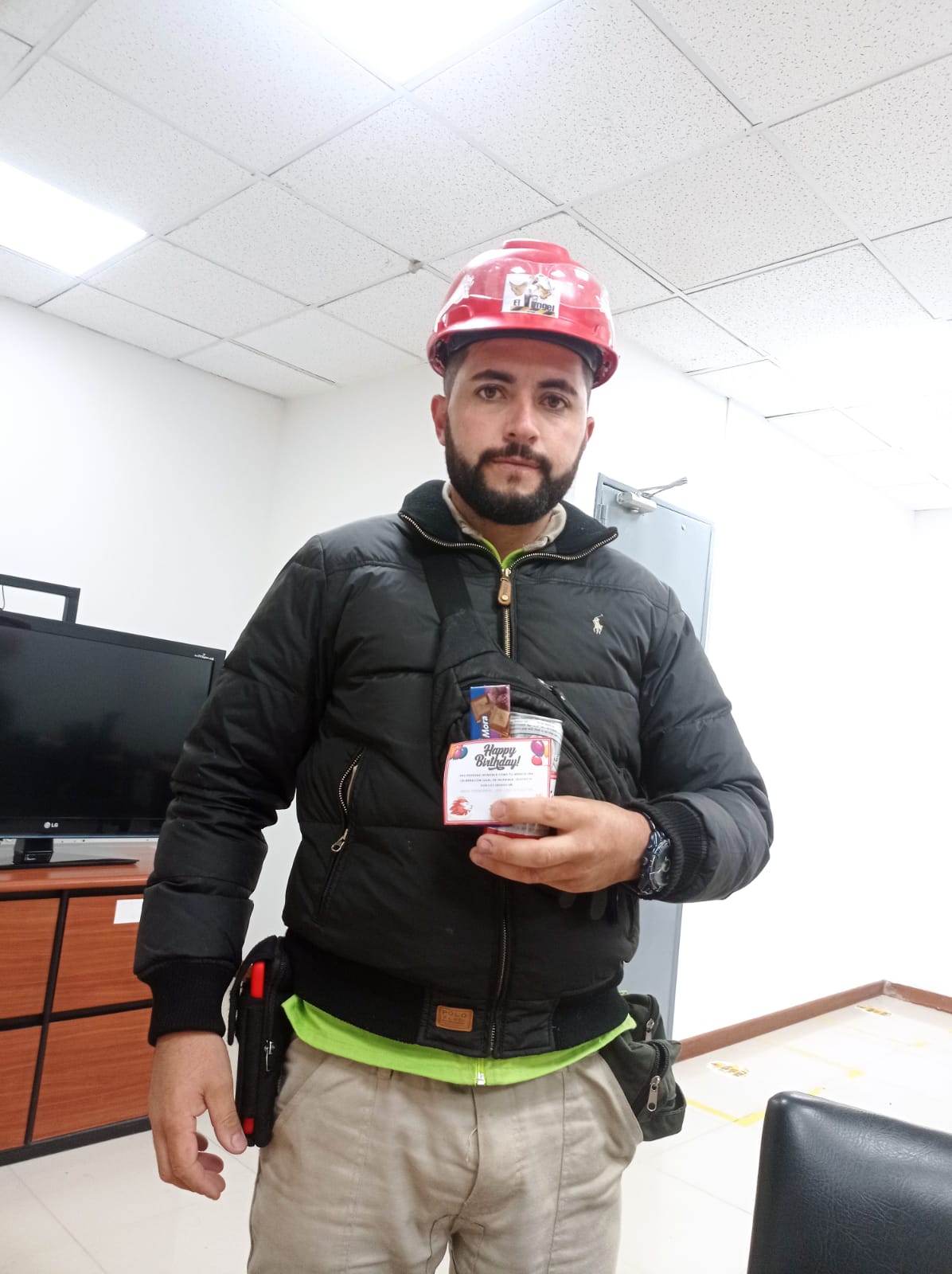 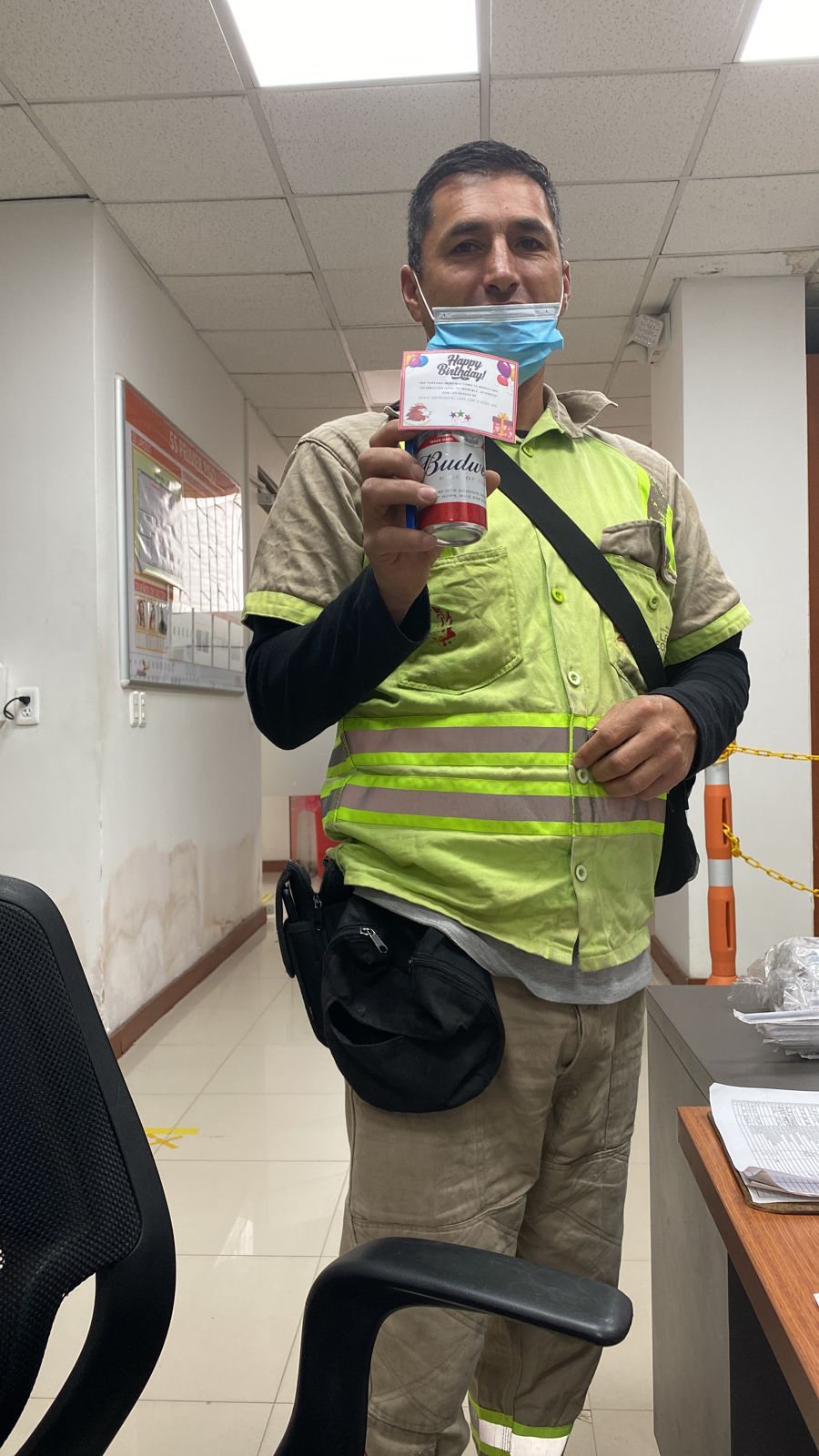 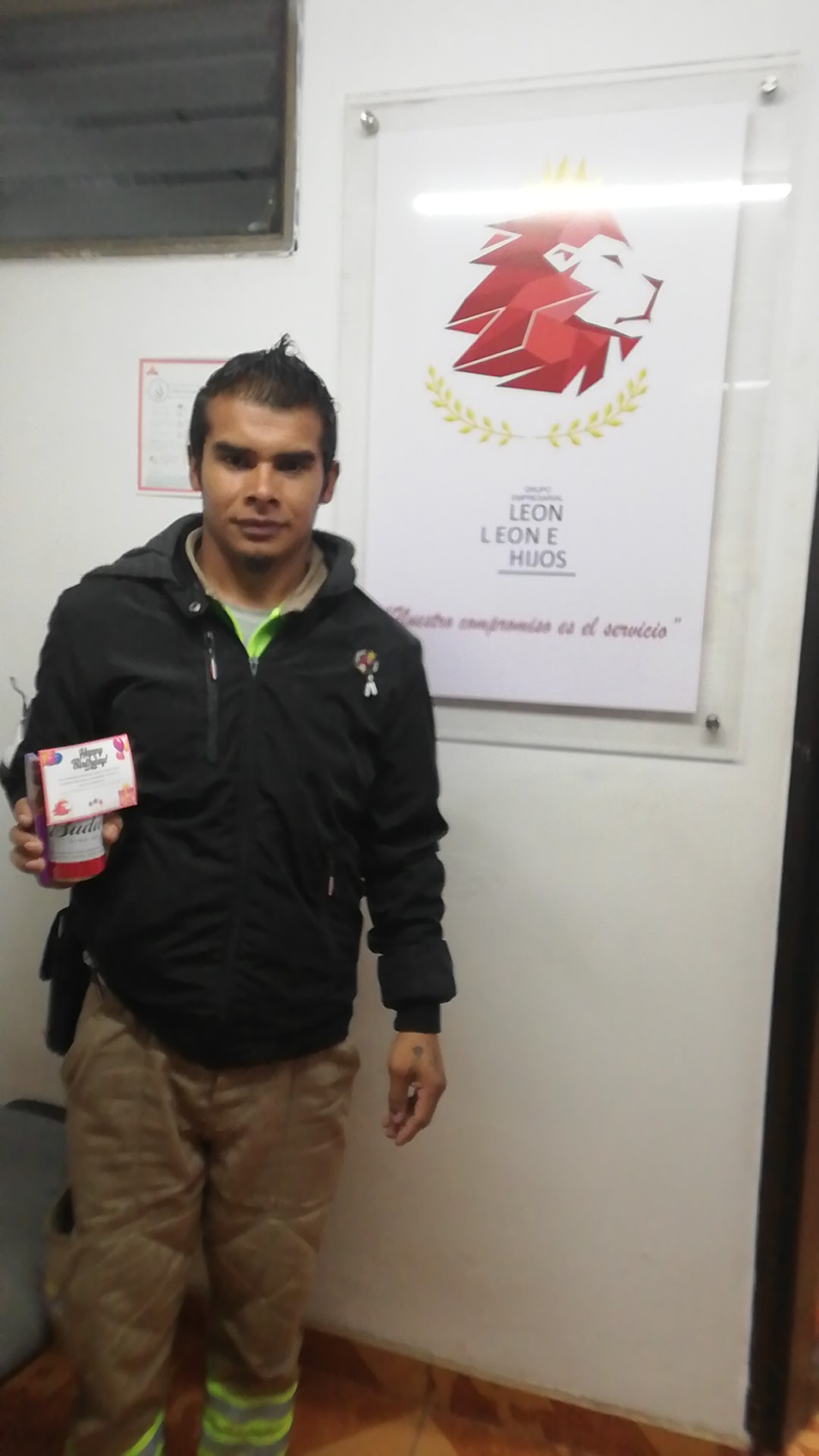 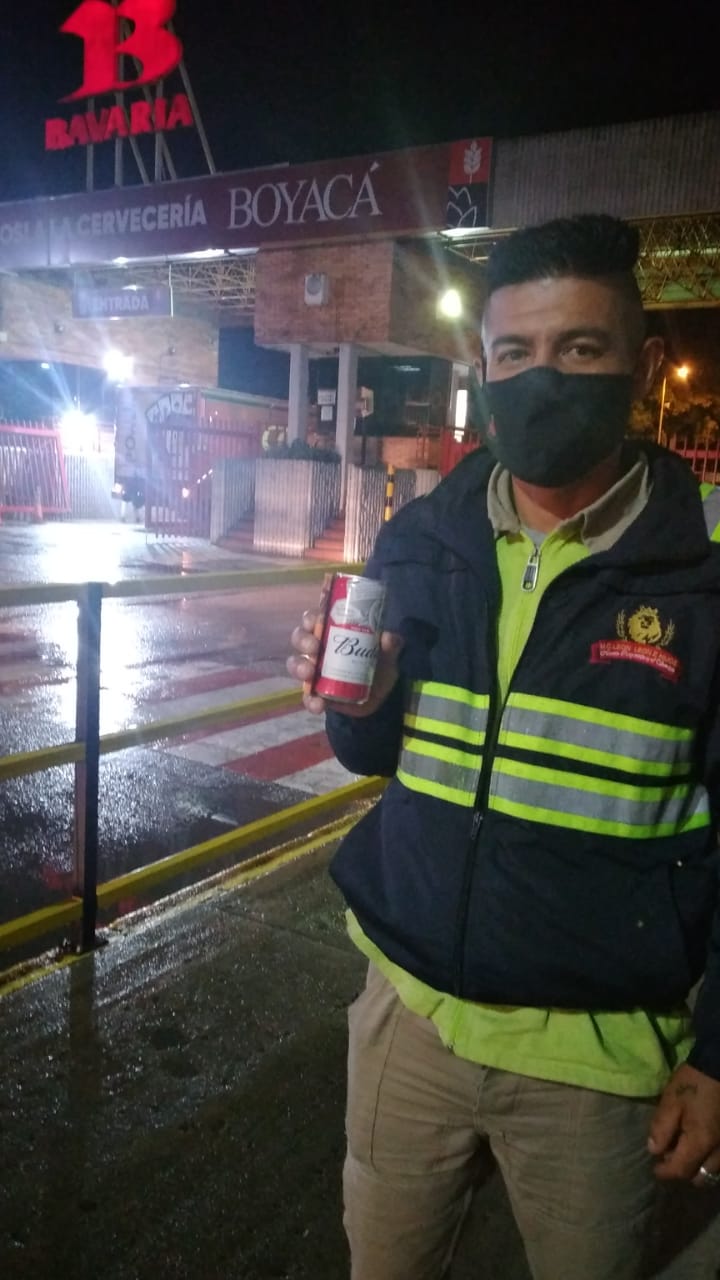 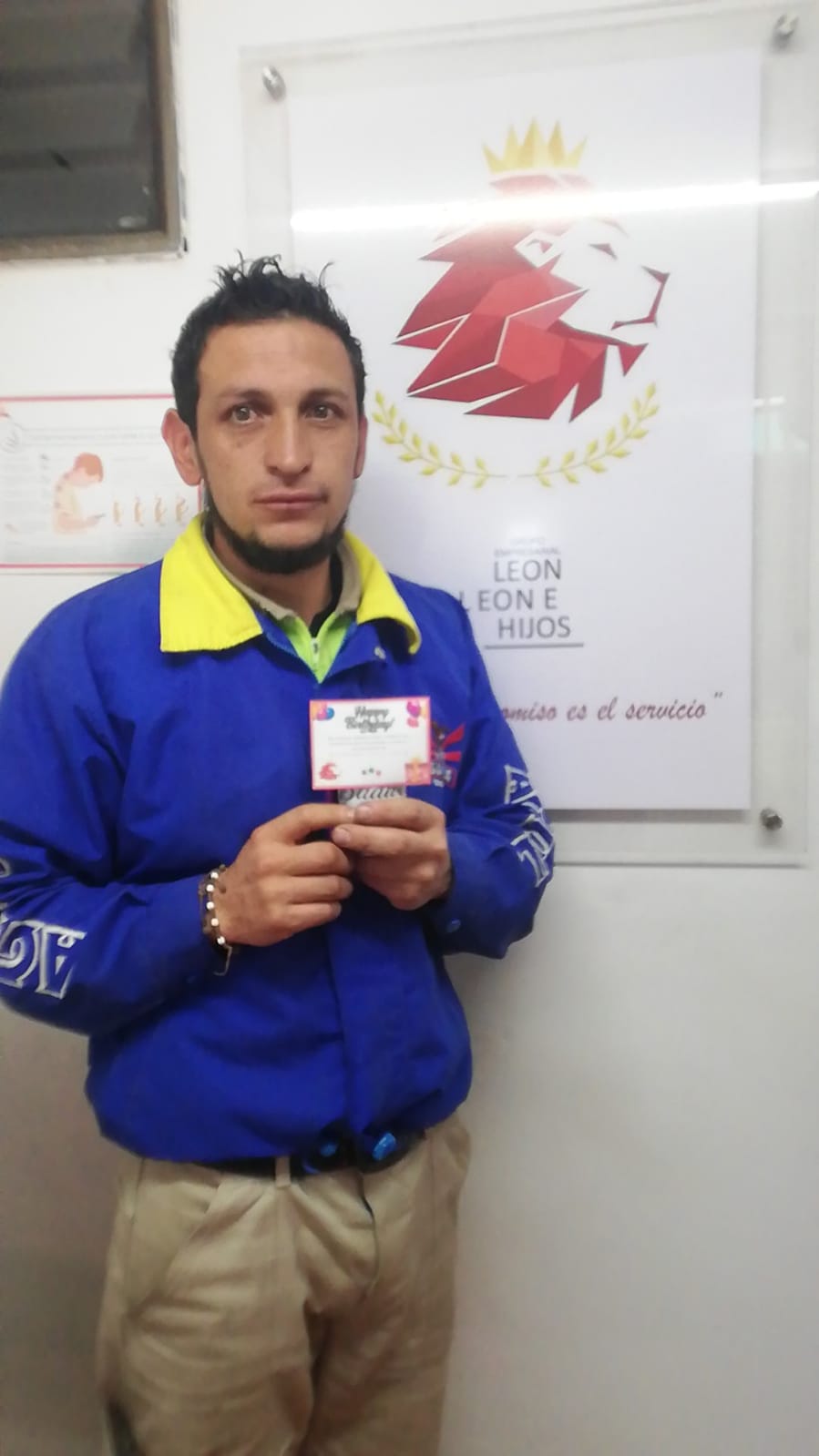 Nuestros cumpleañeros
OPERACIÓN MAYO
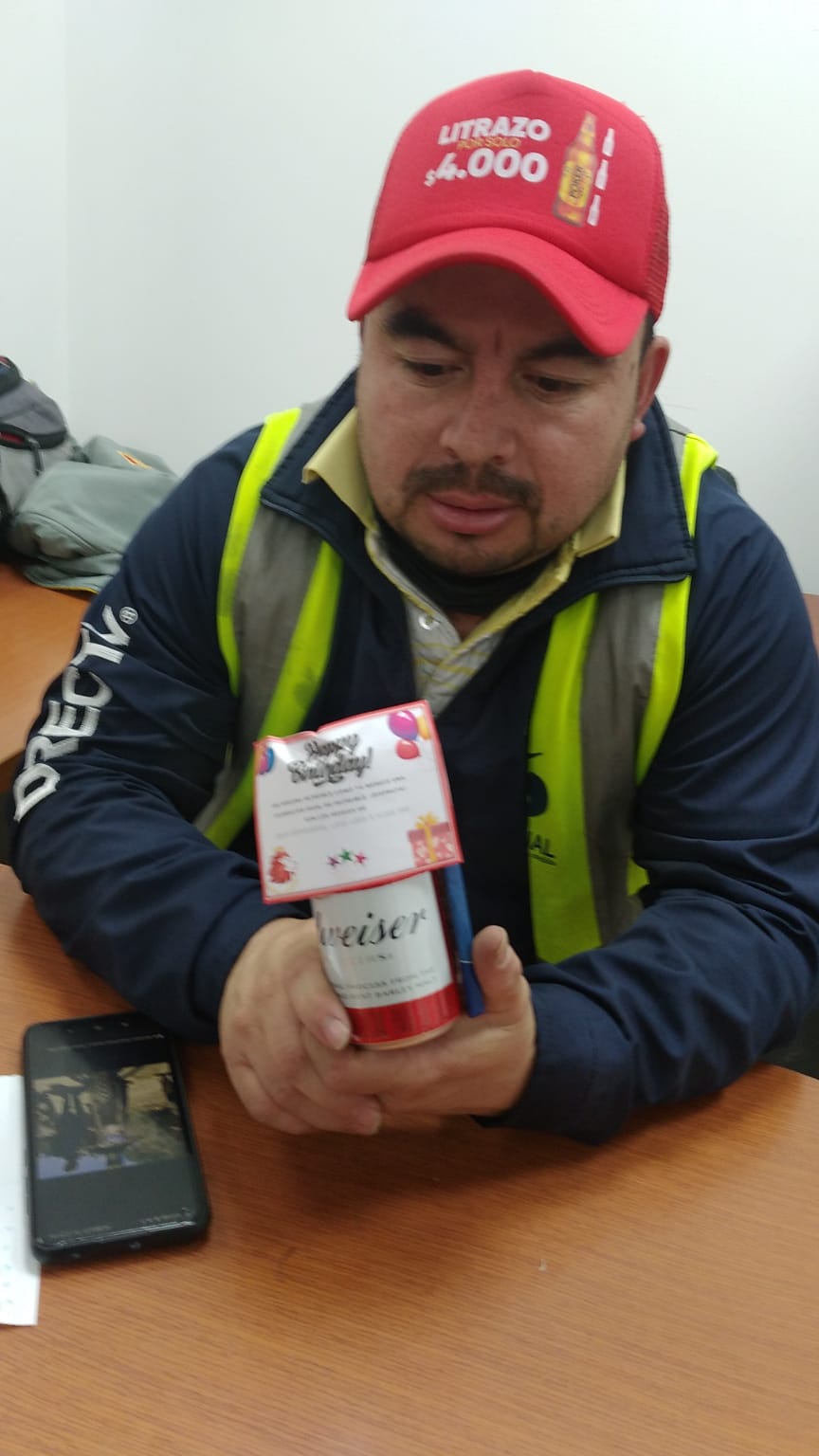 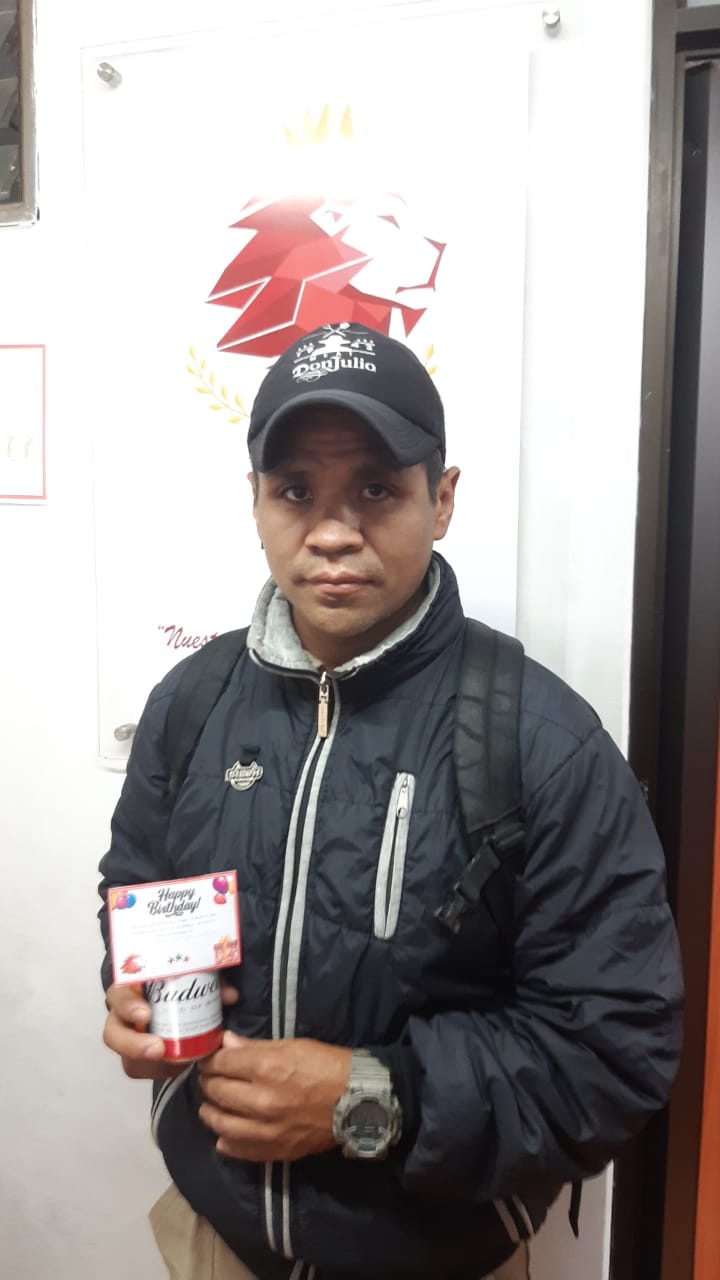 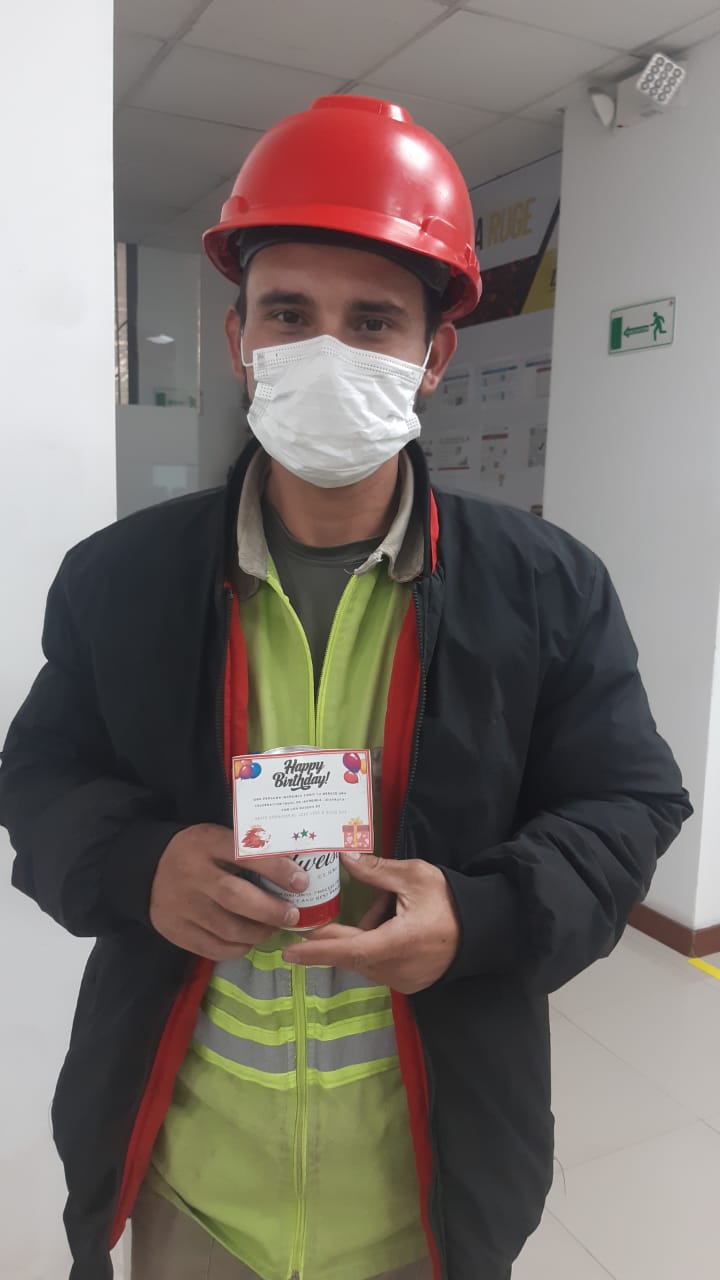 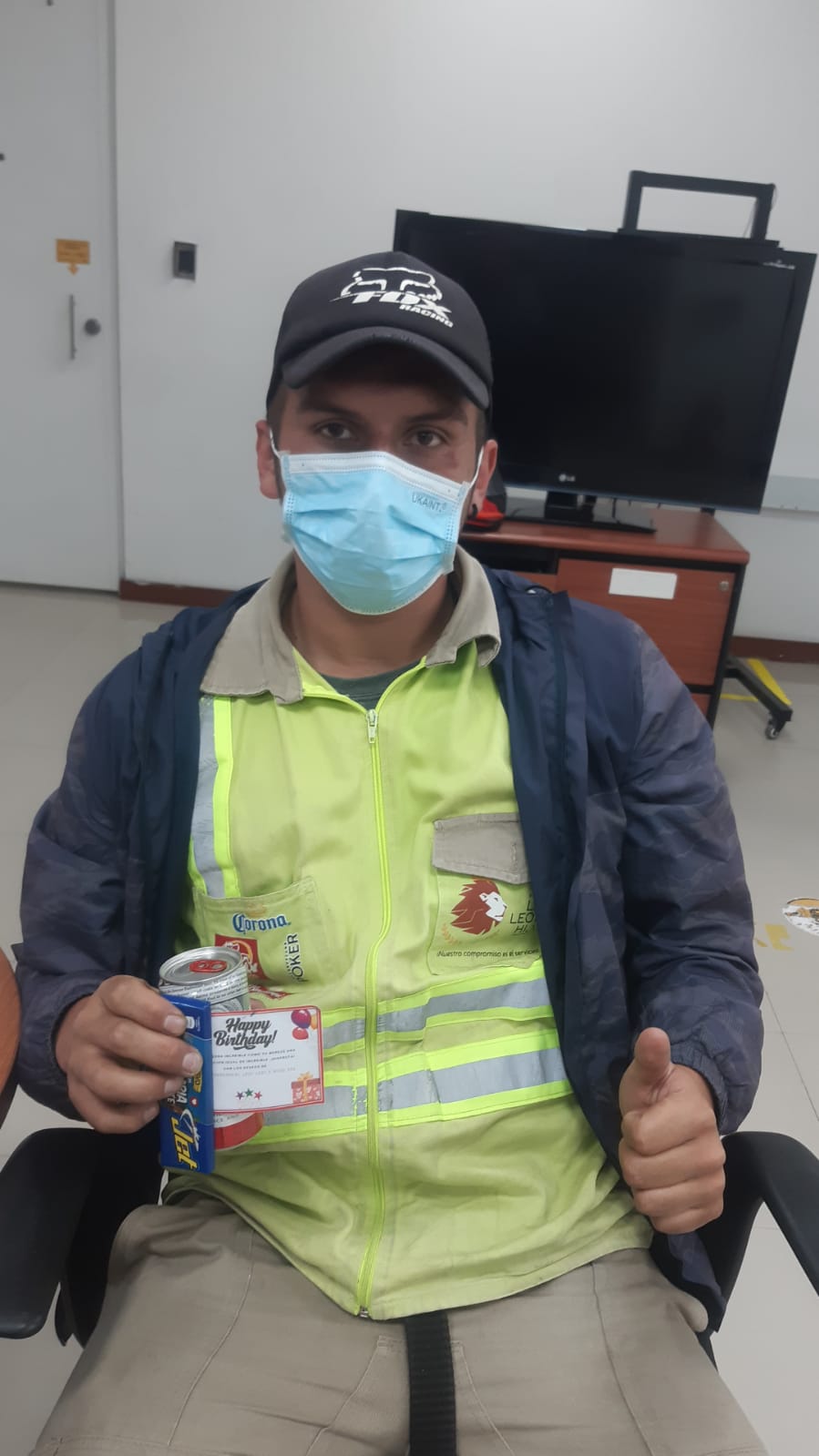 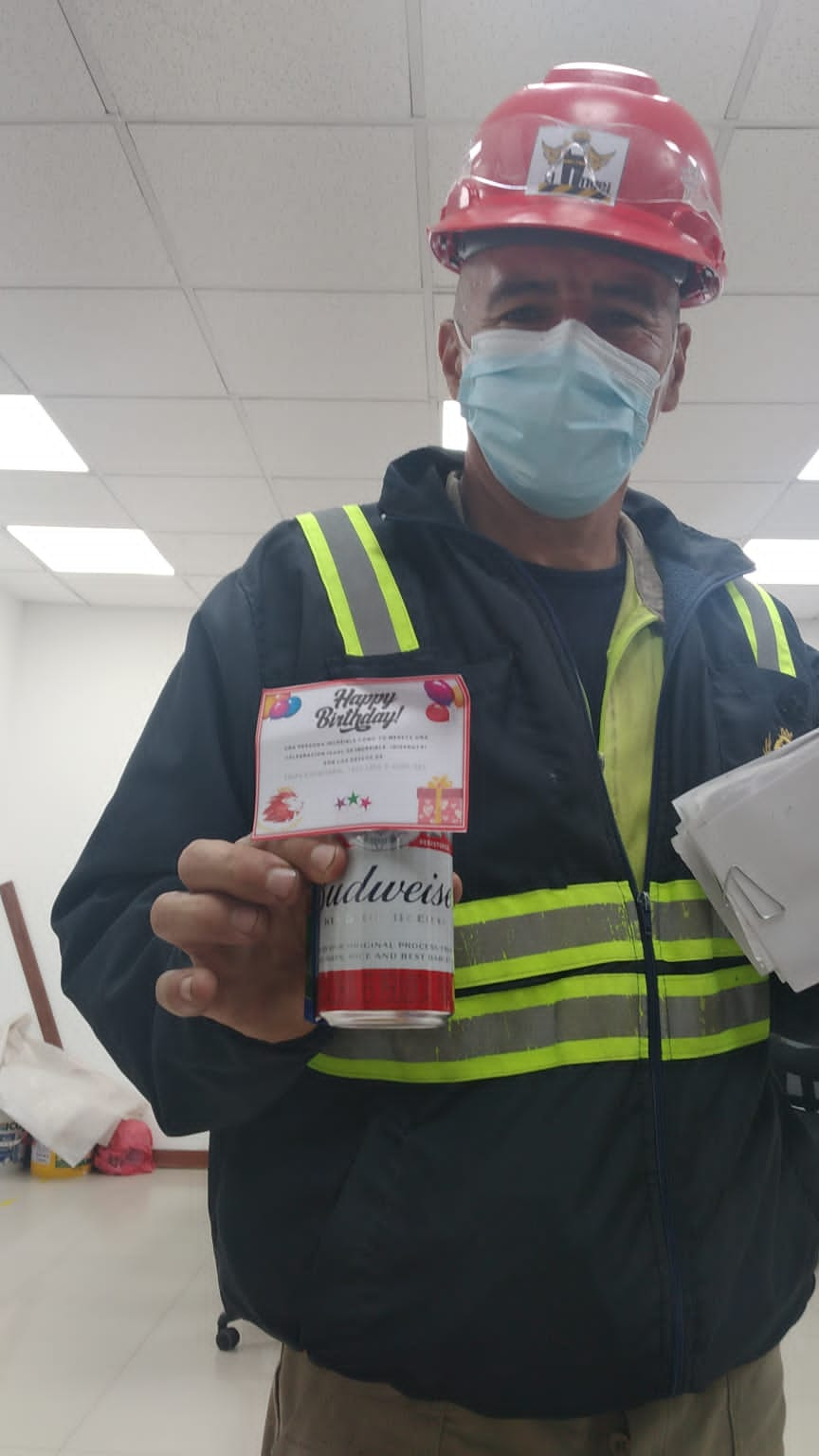 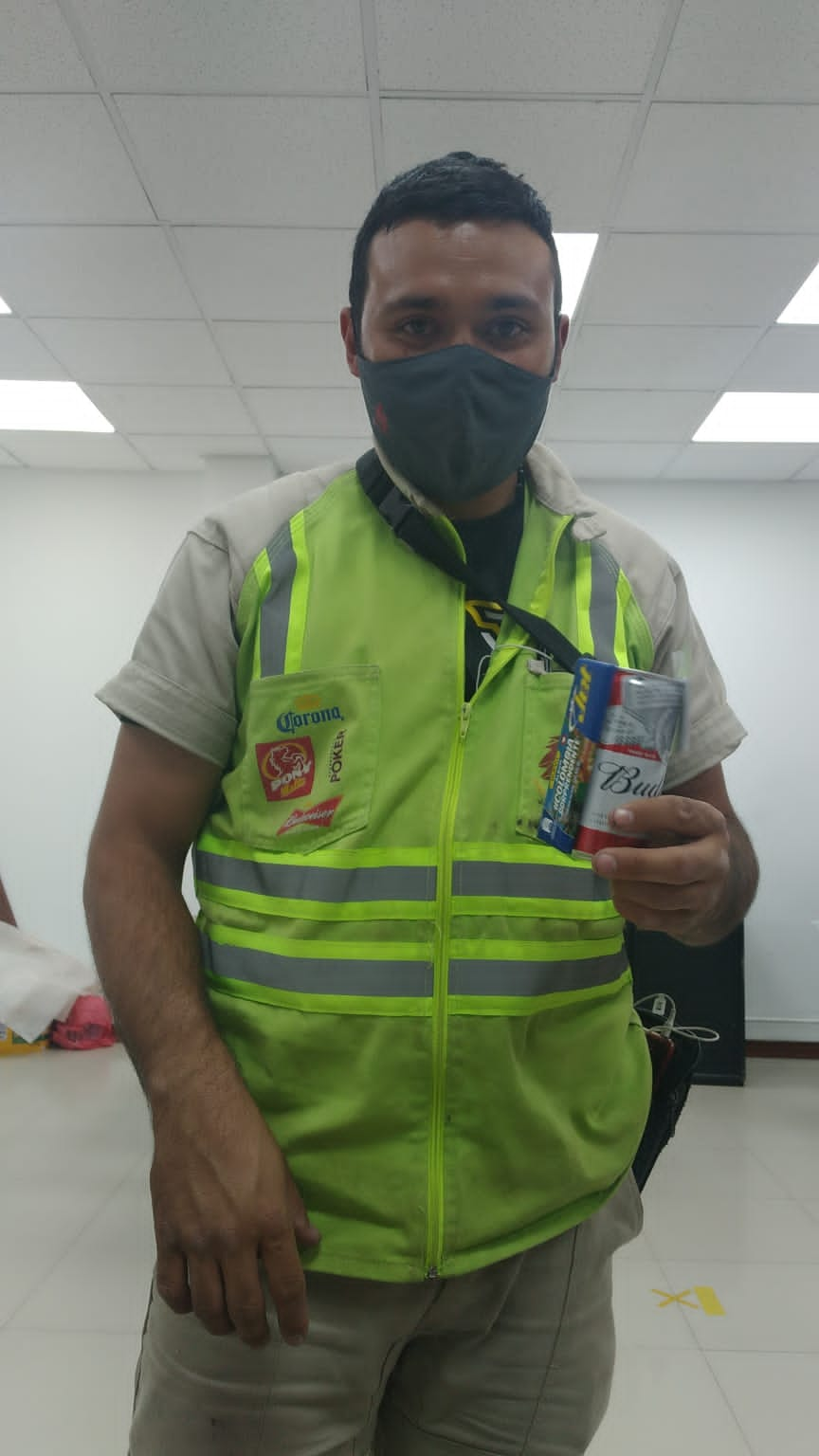 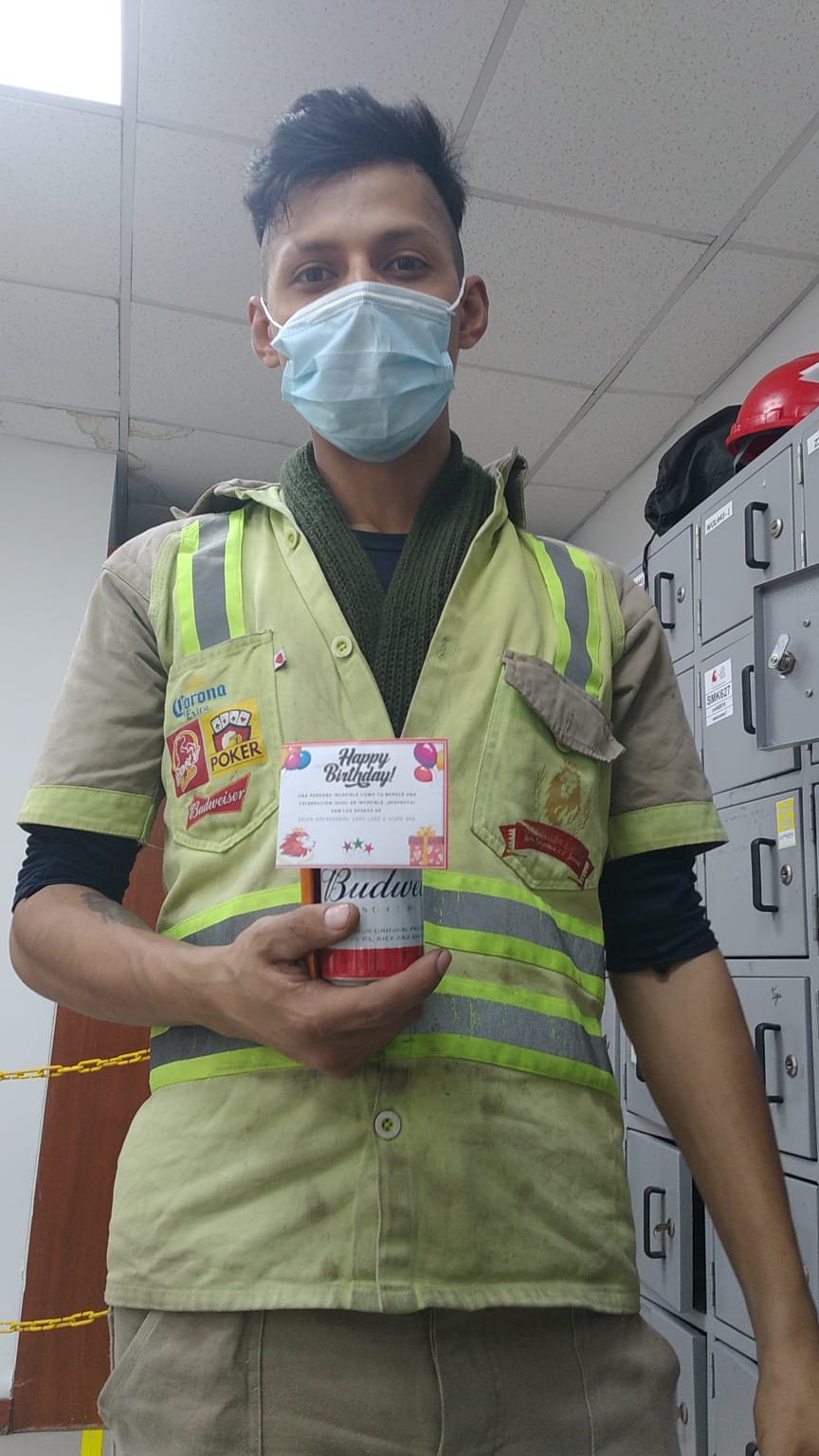 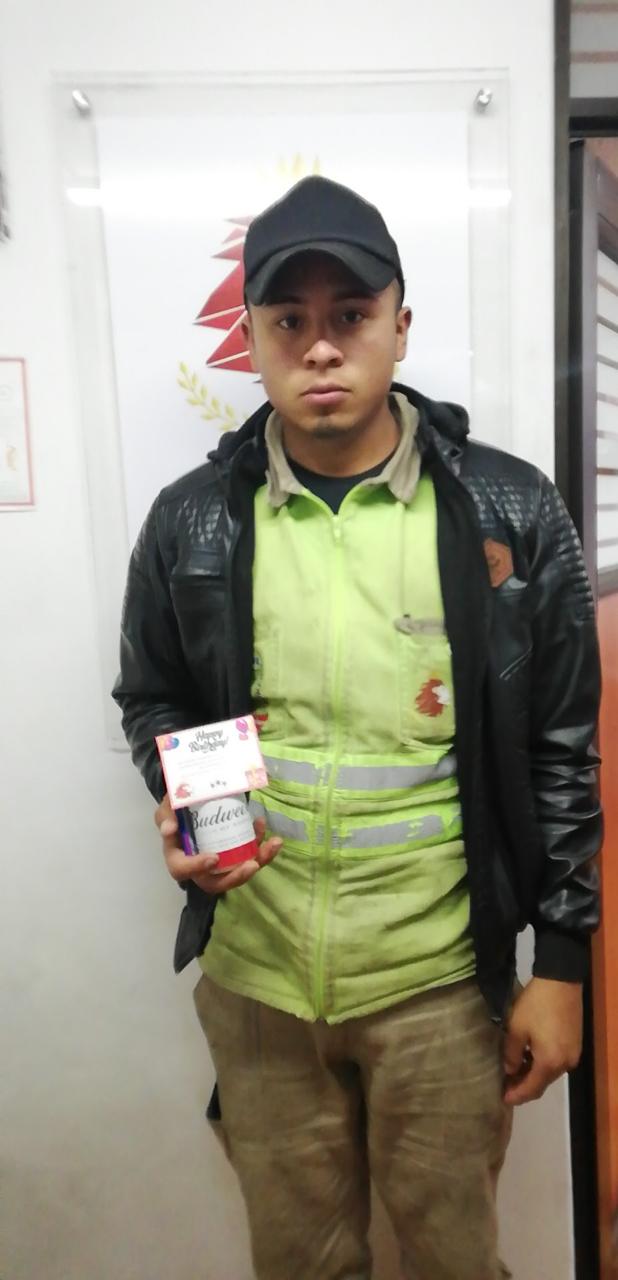 Nuestros cumpleañeros
OPERACIÓN JUNIO
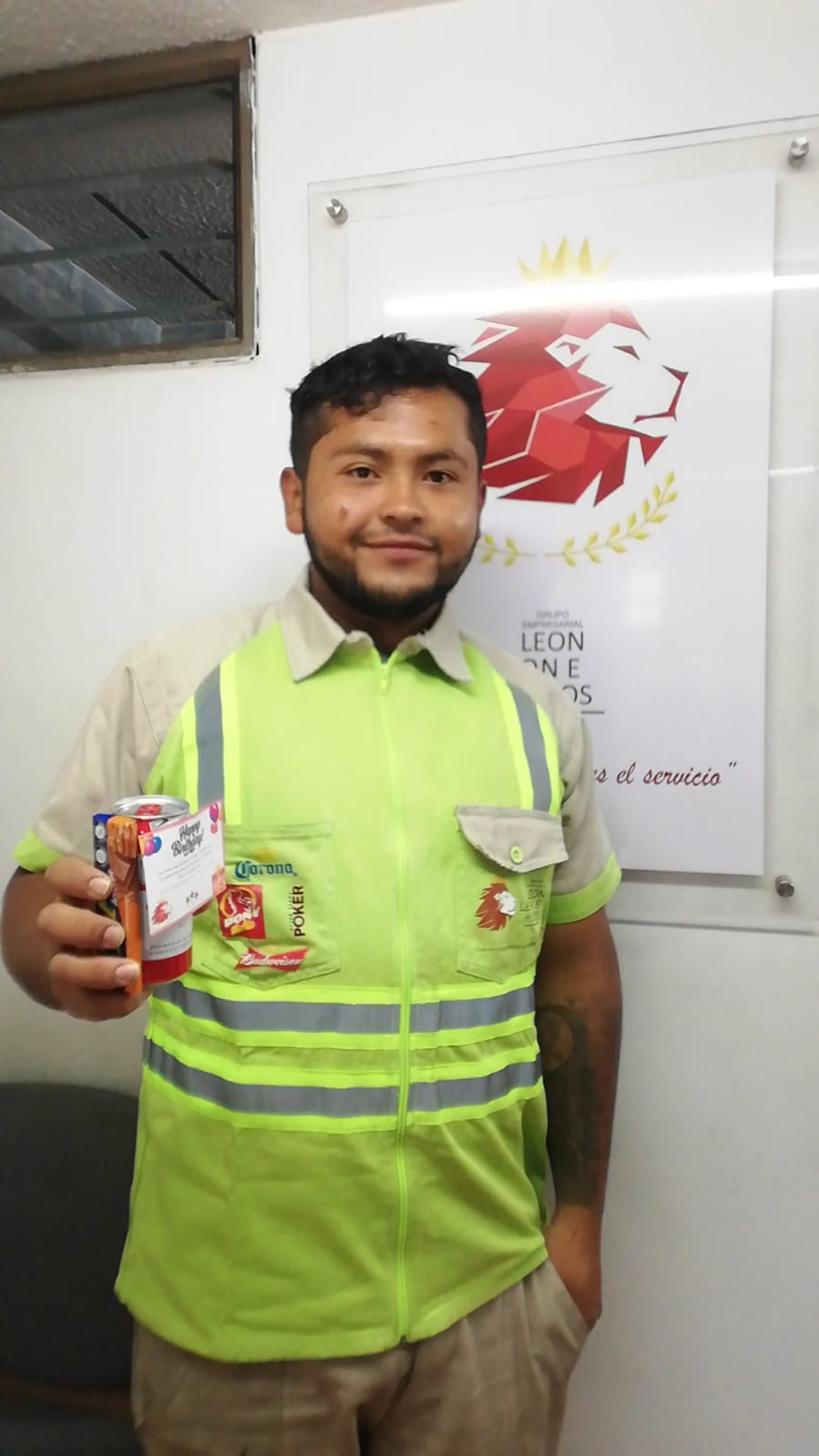 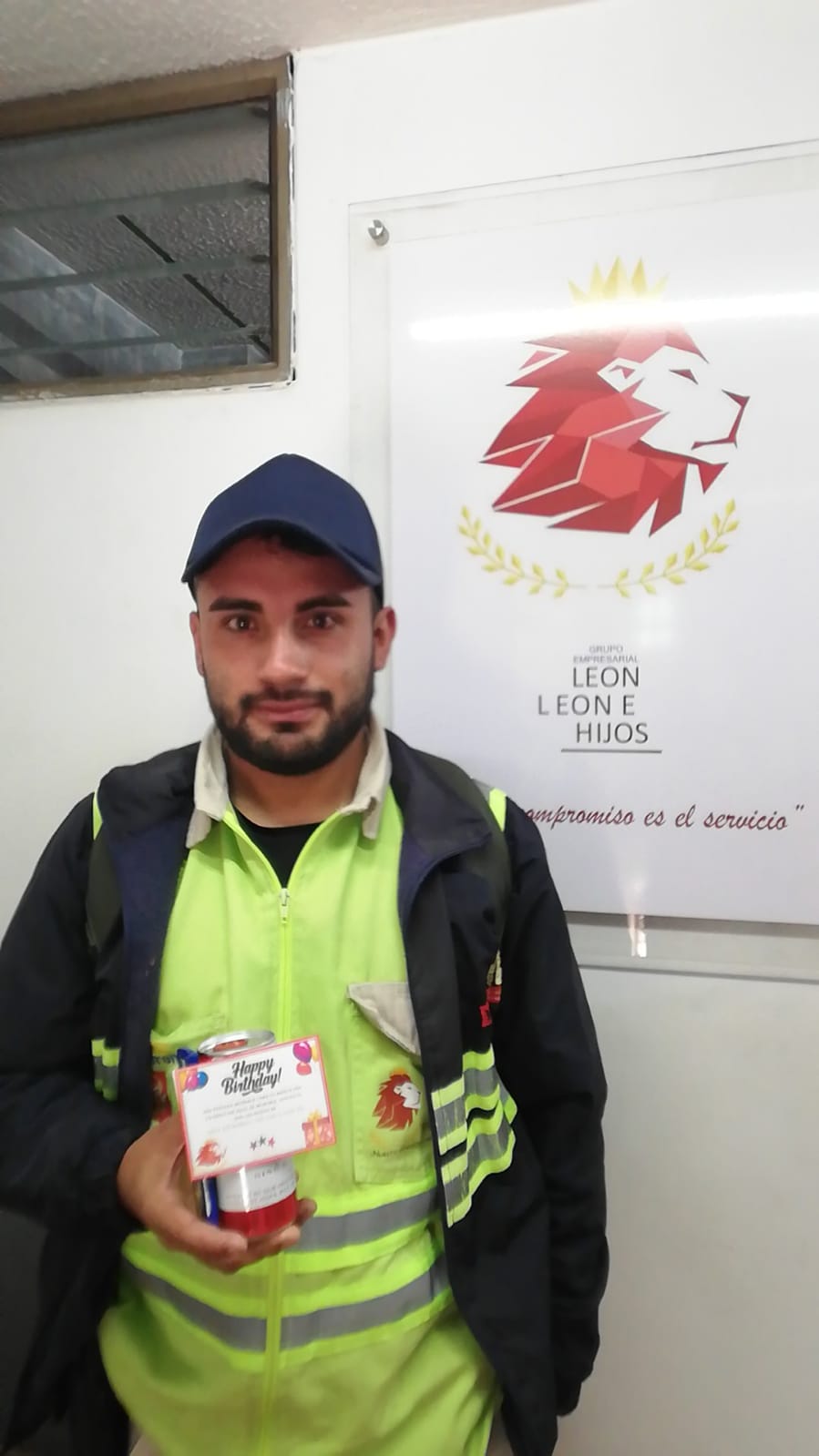 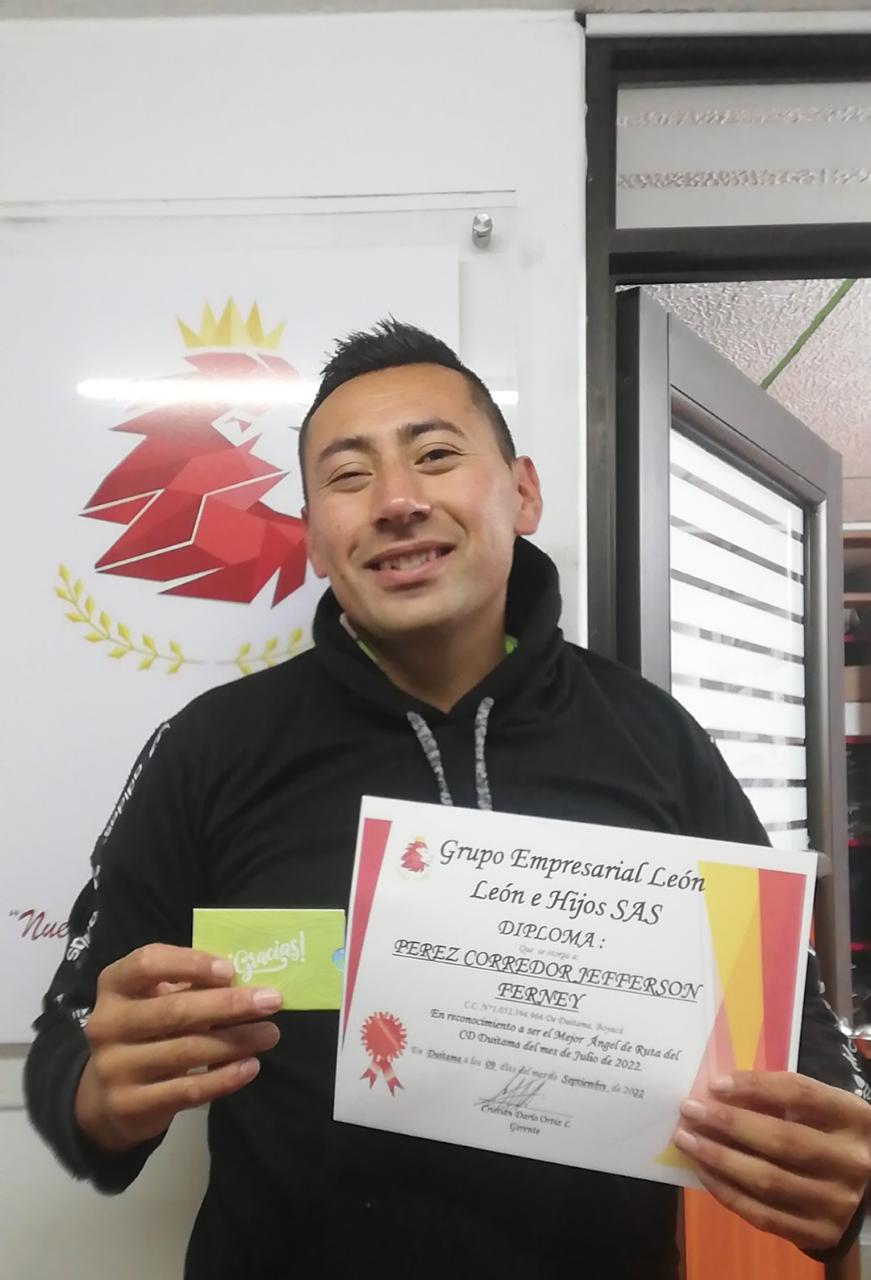 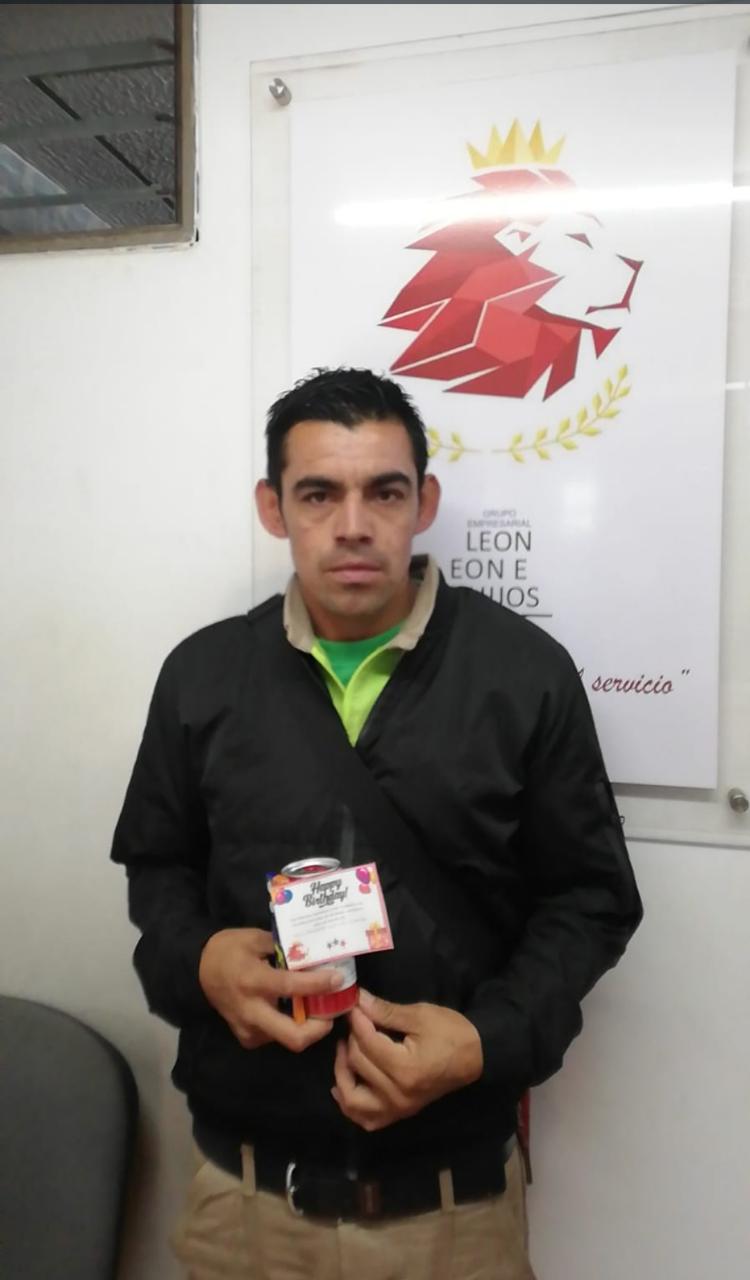 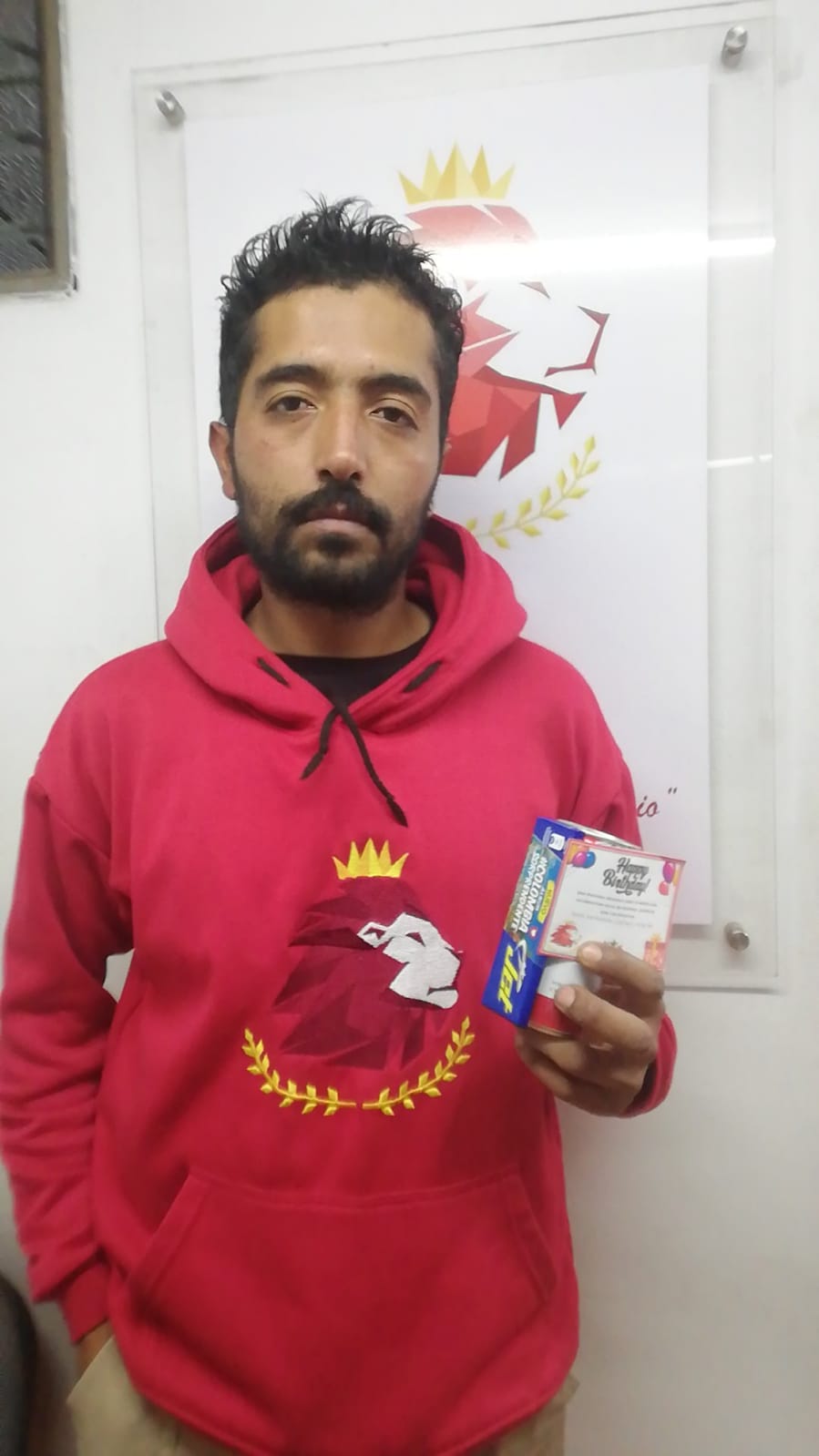 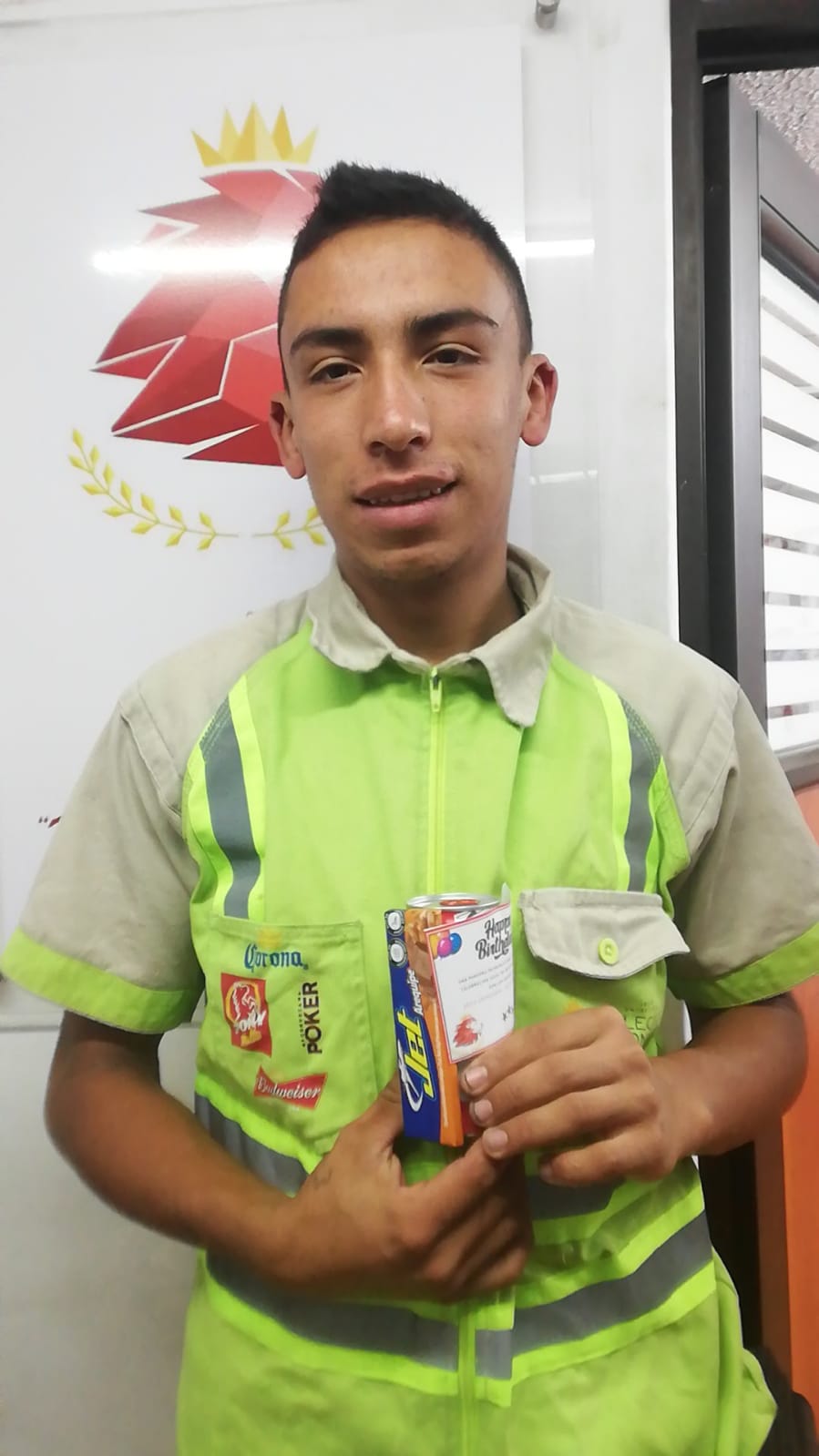 Nuestros cumpleañeros
OPERACIÓN JULIO
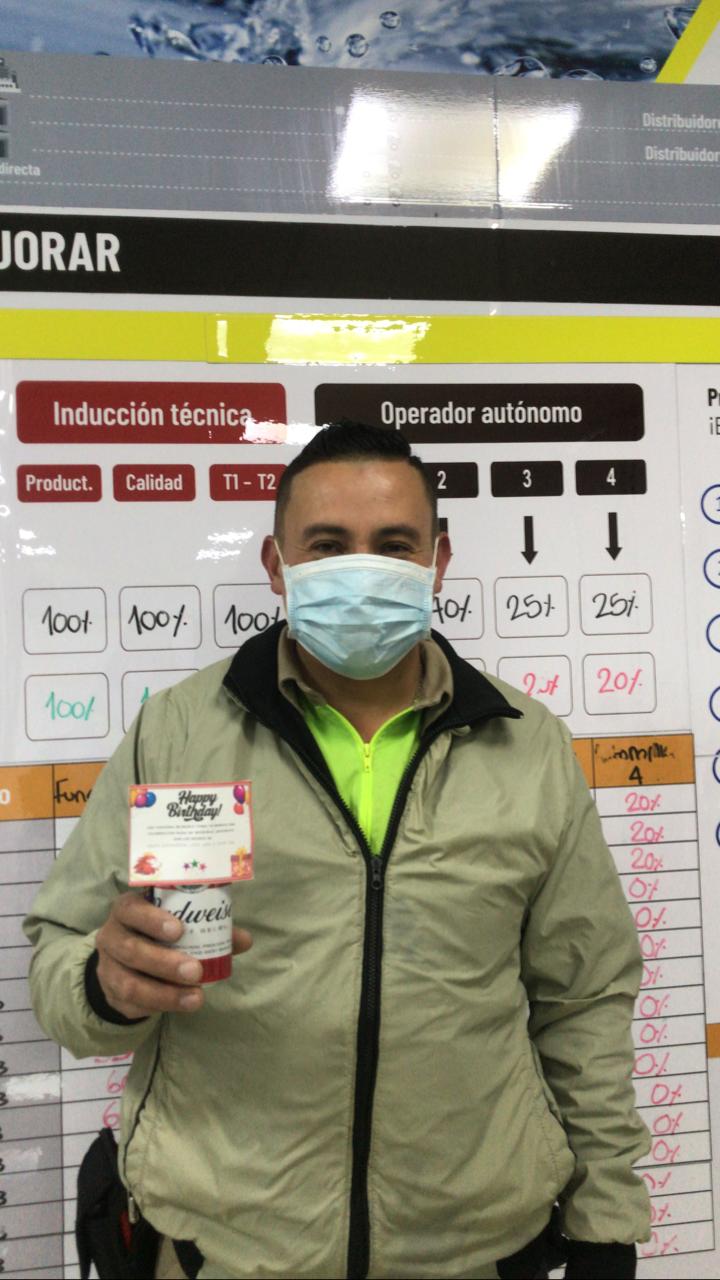 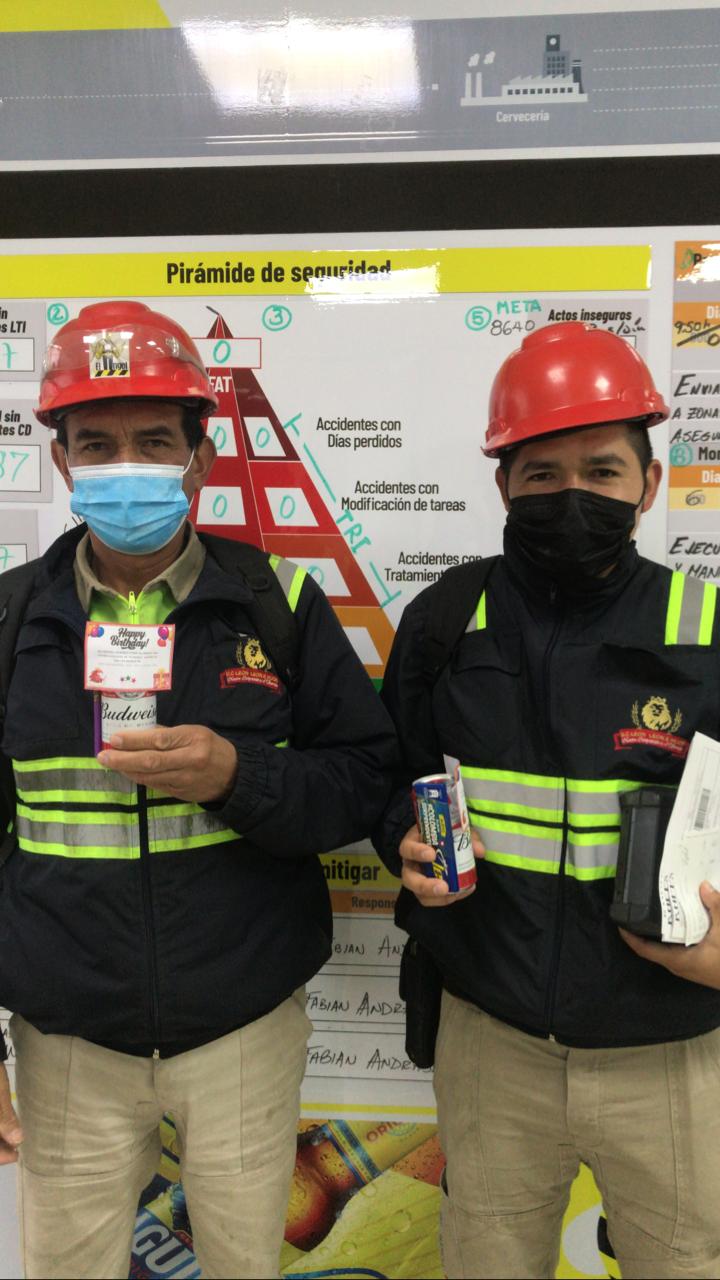 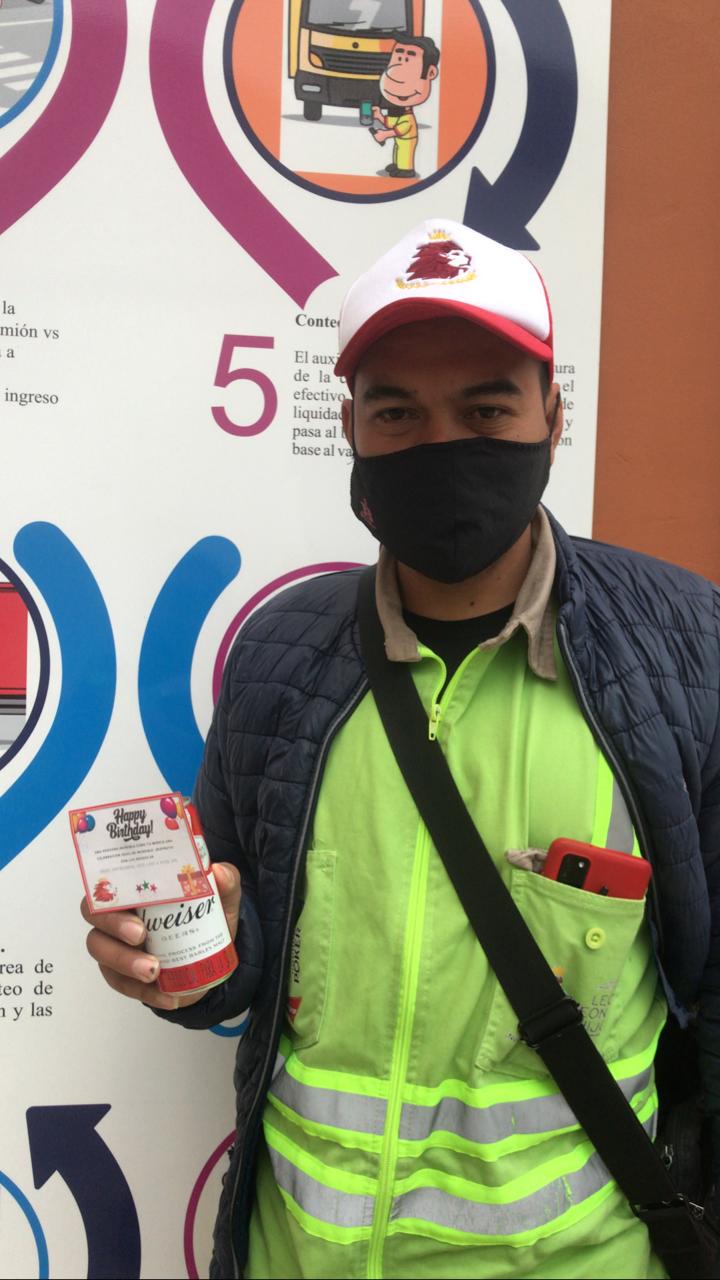 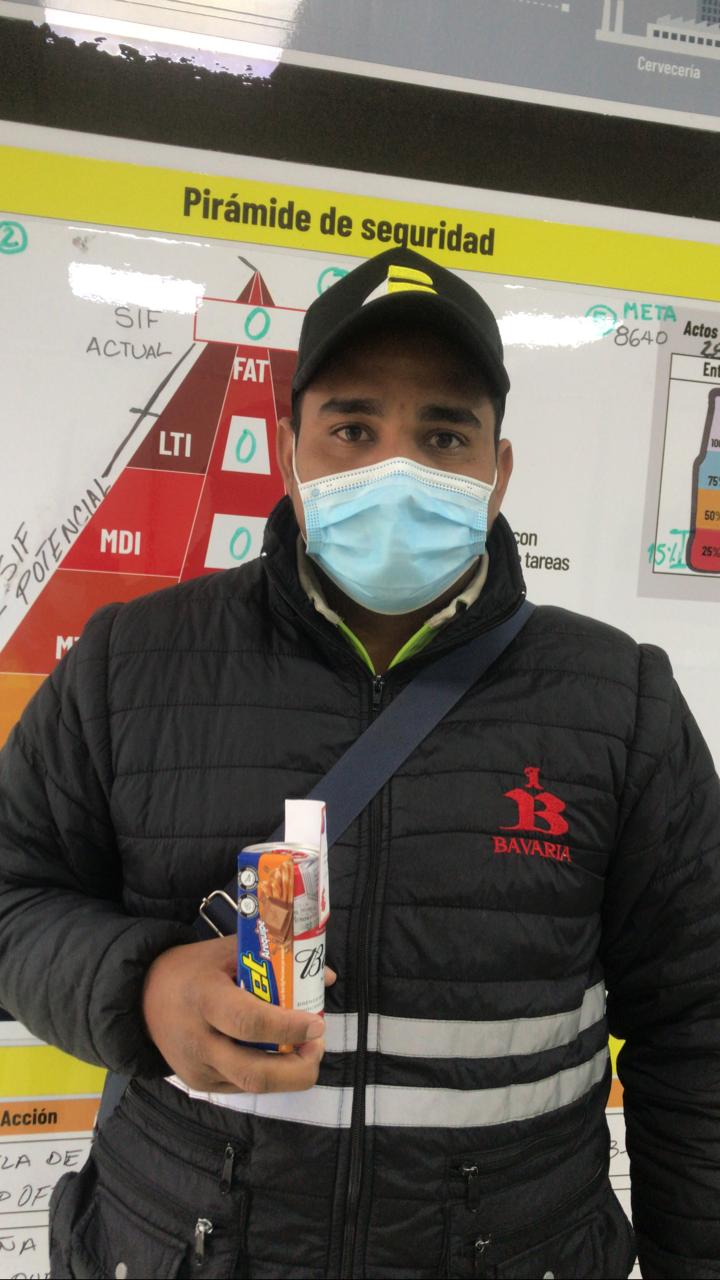 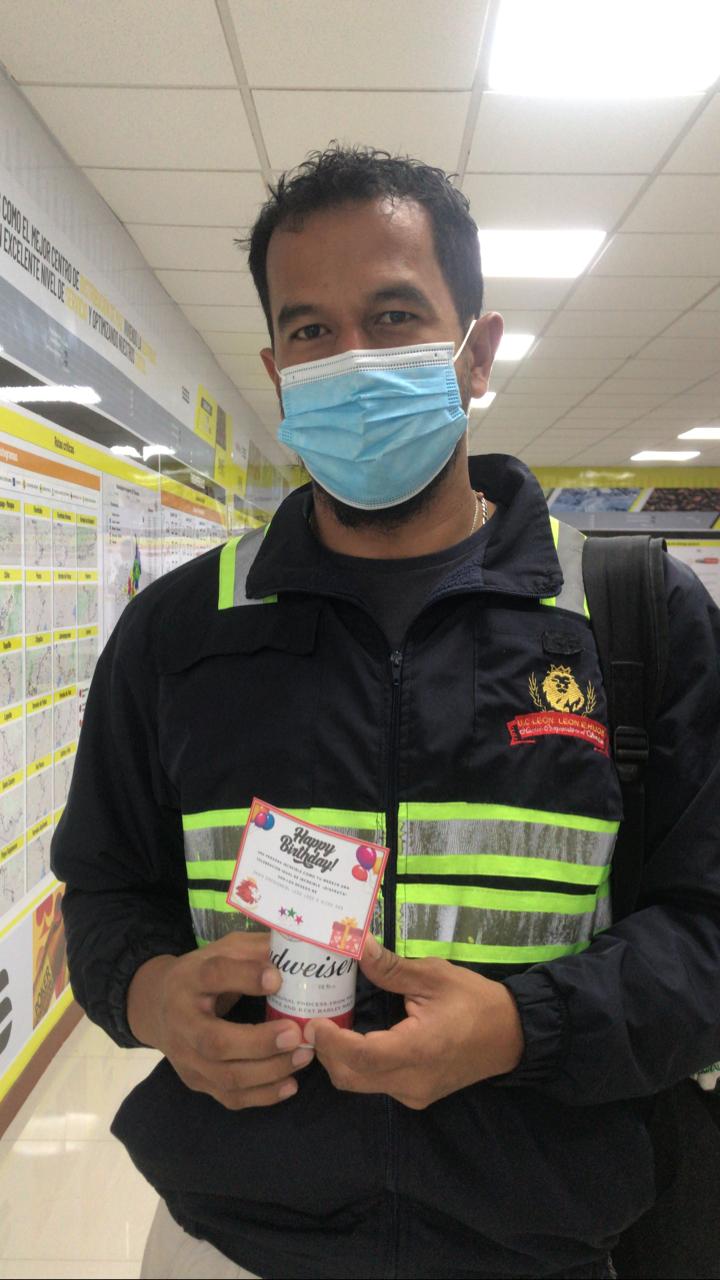 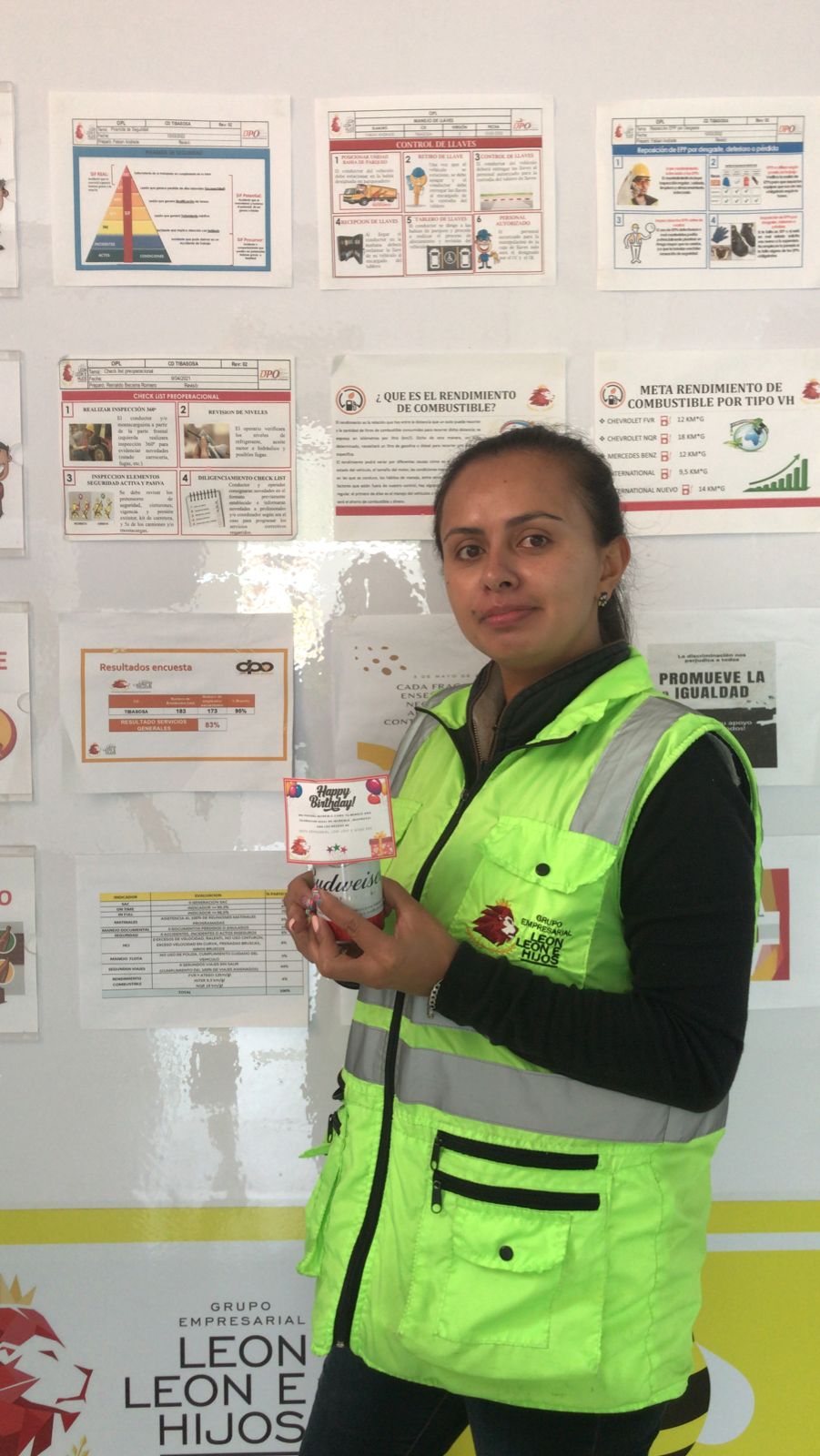 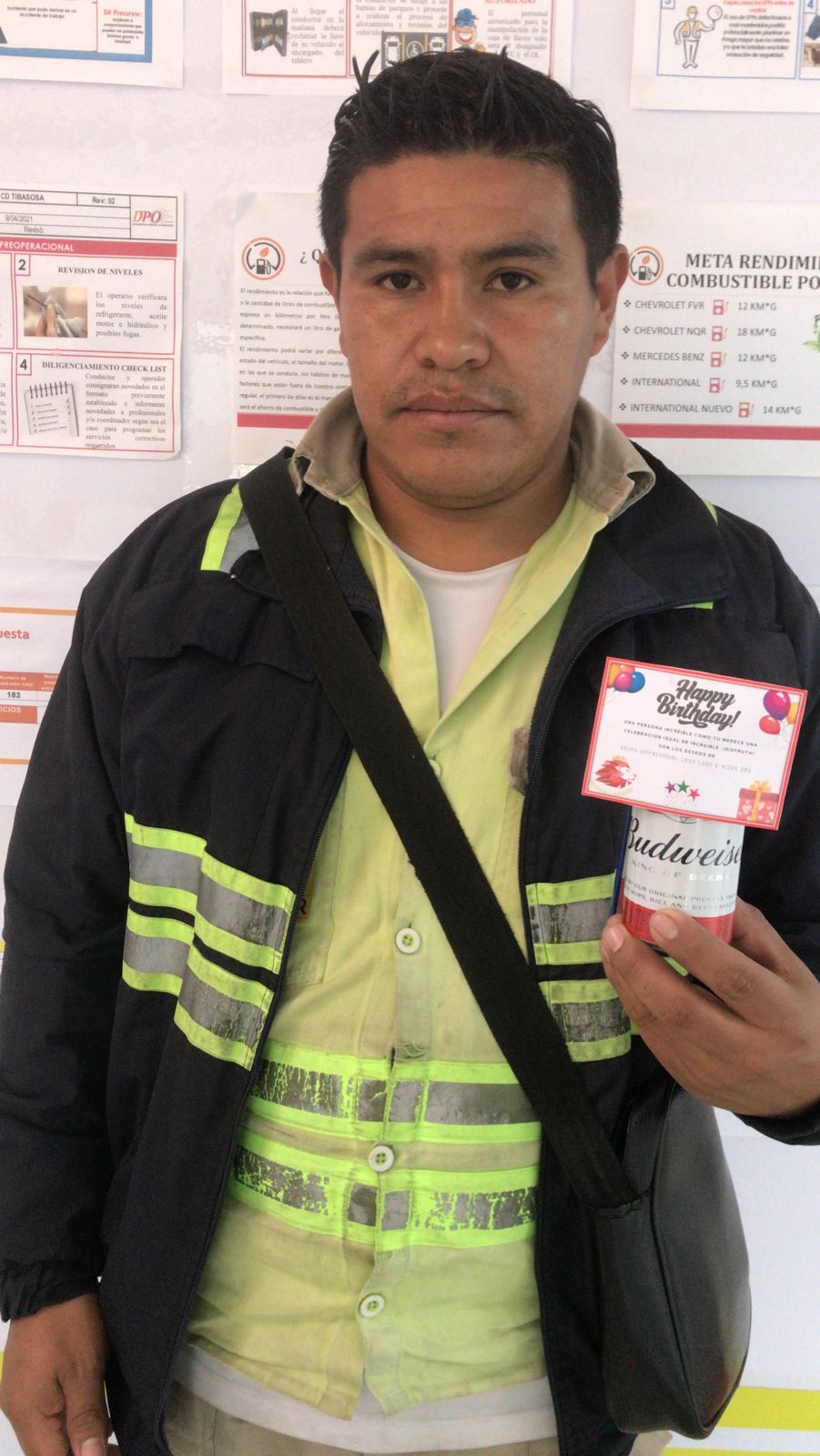 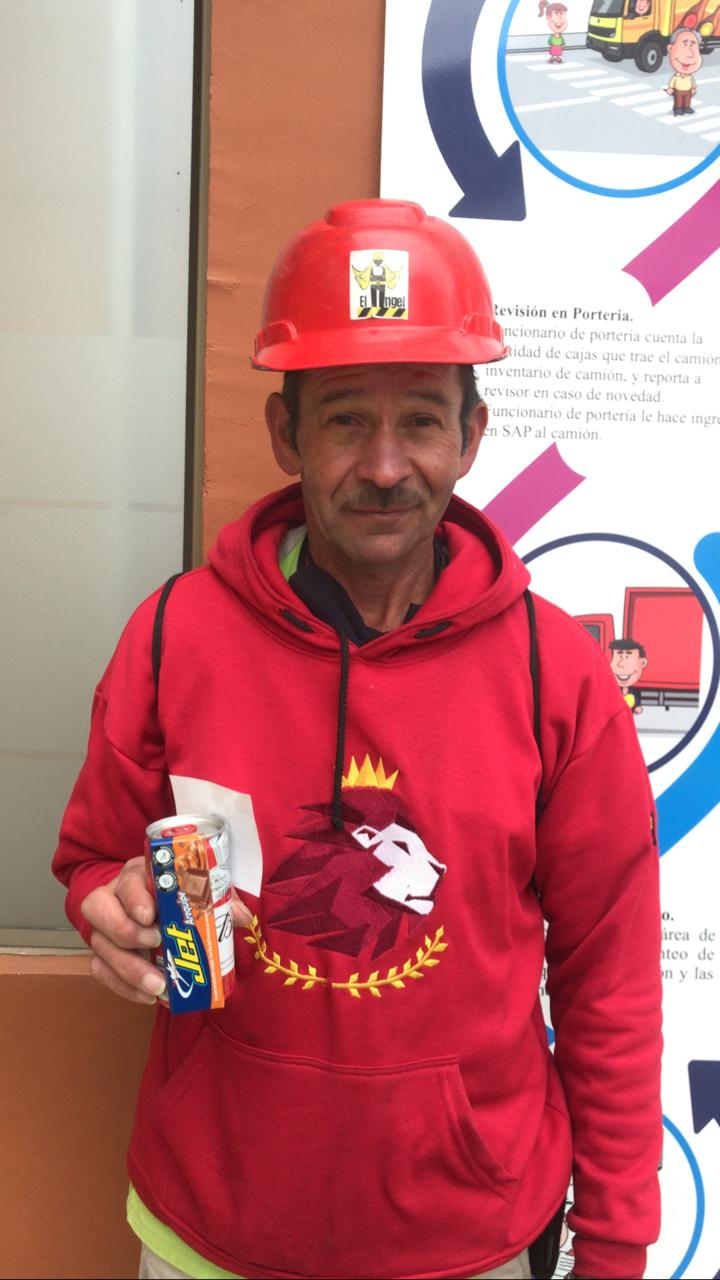 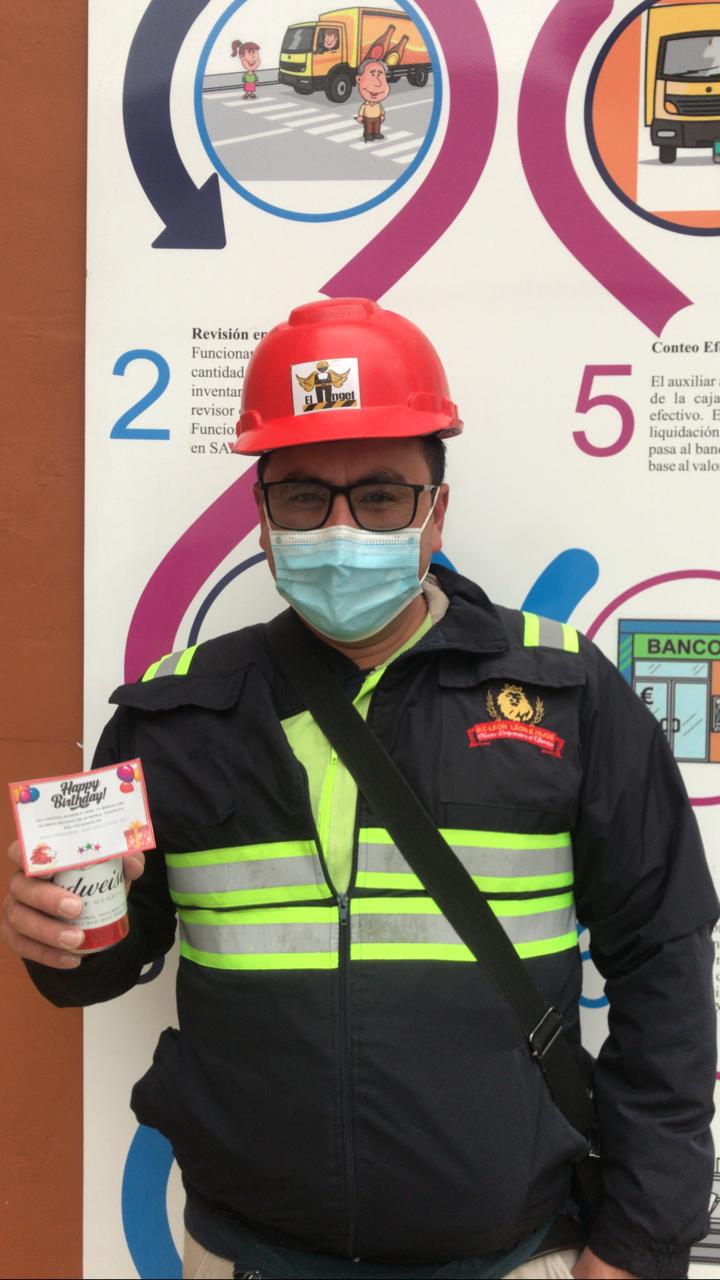 Nuestros cumpleañeros-
OPERACIÓN AGOSTO
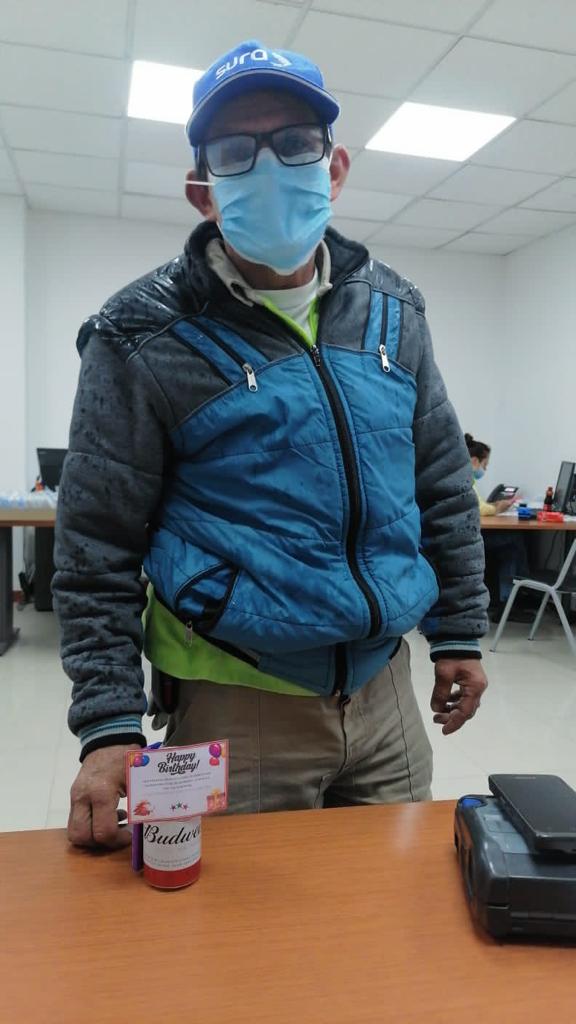 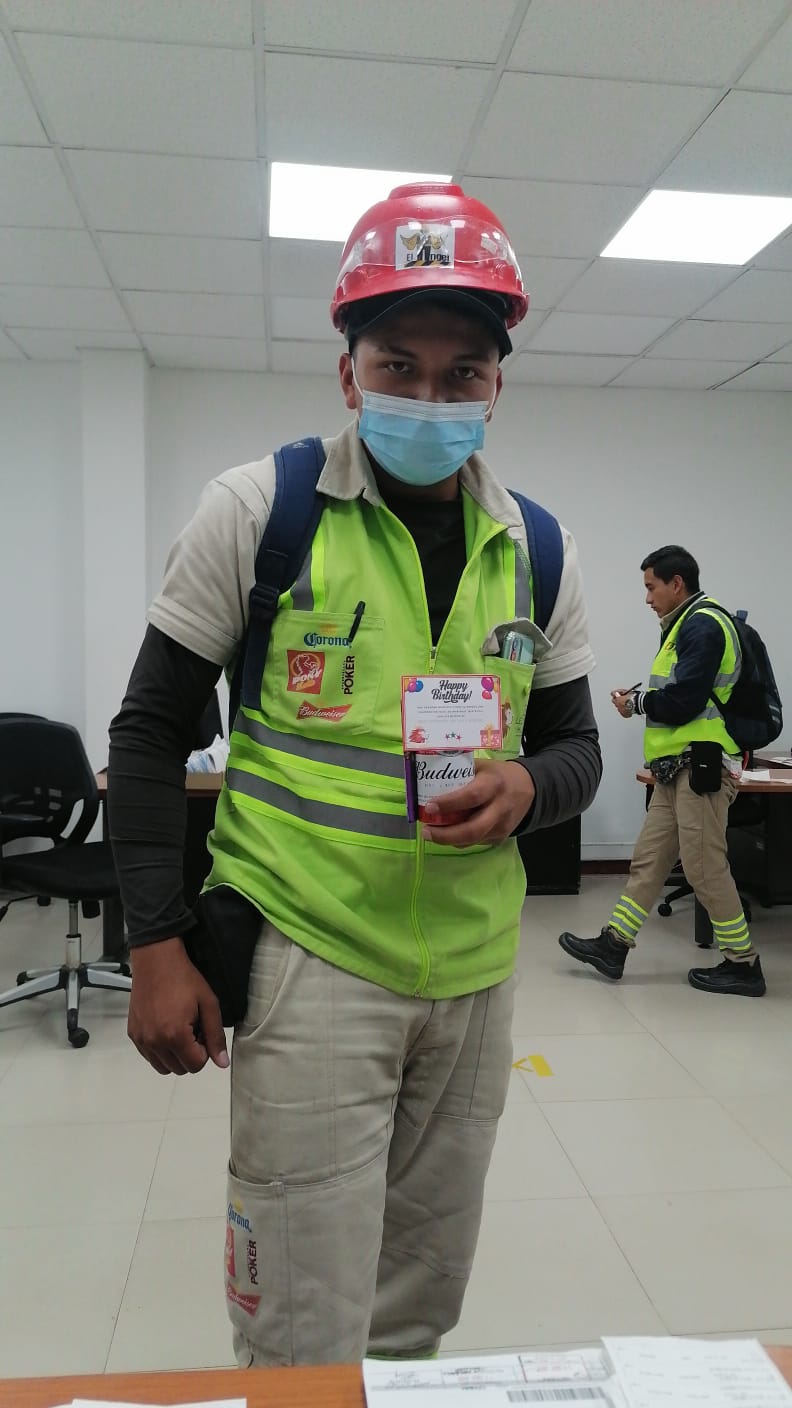 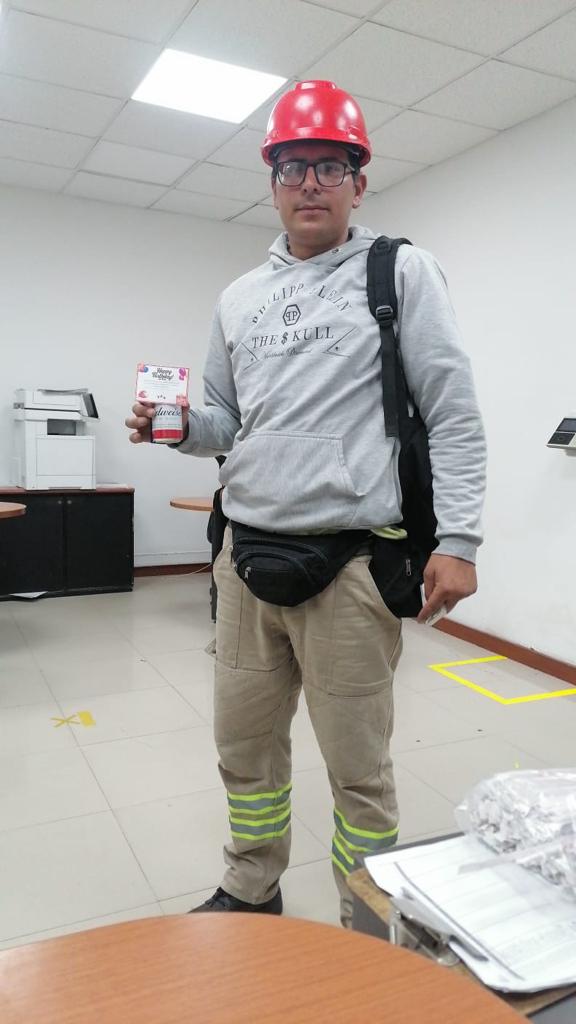 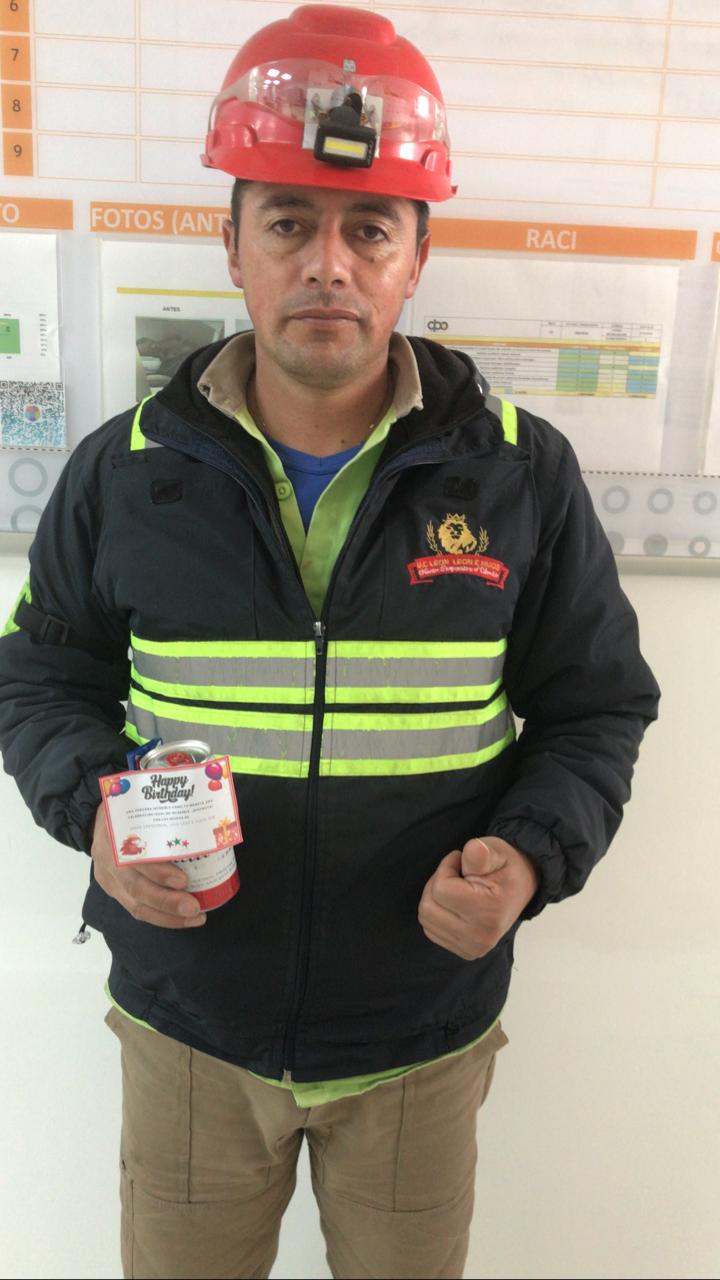 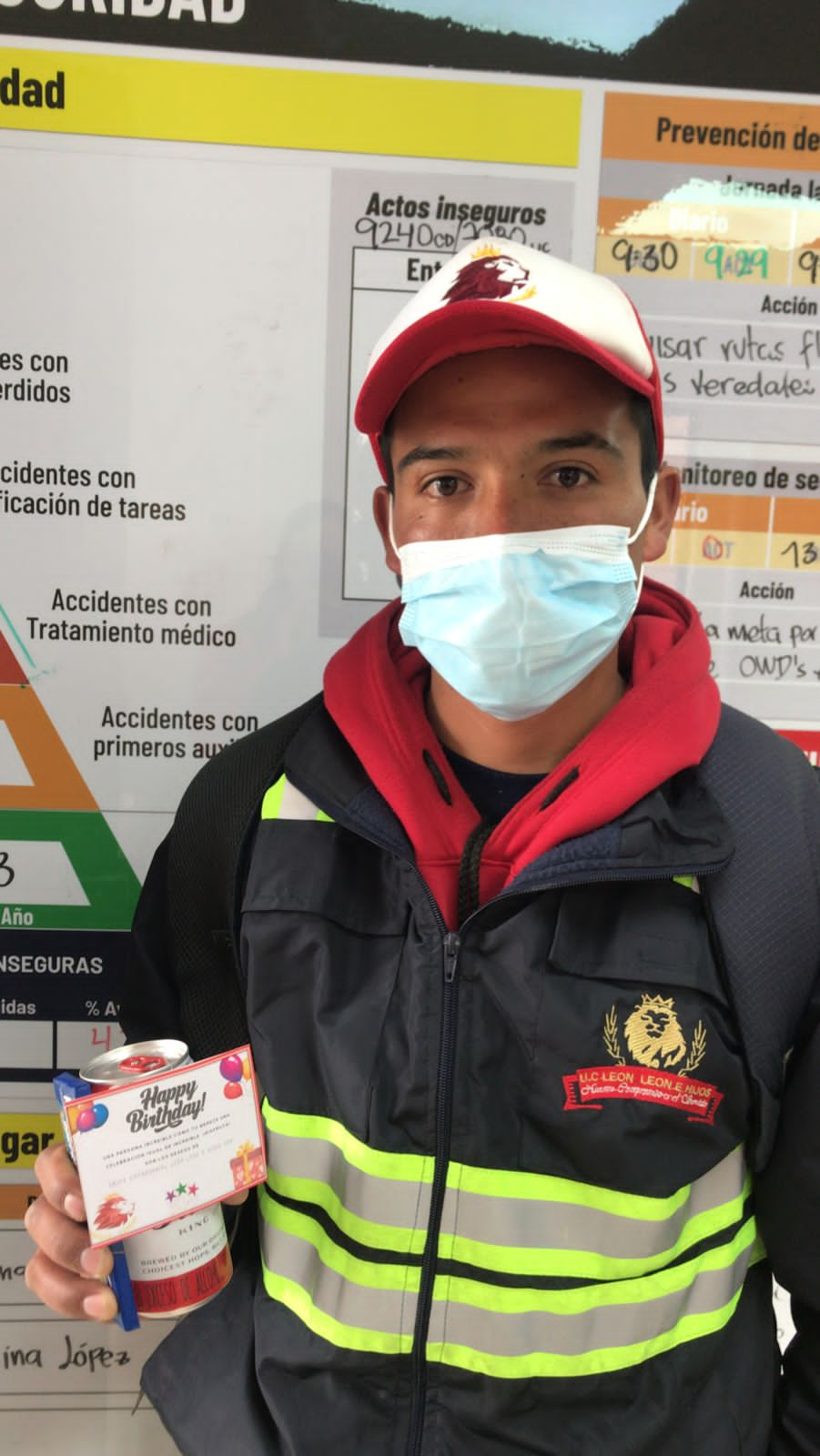 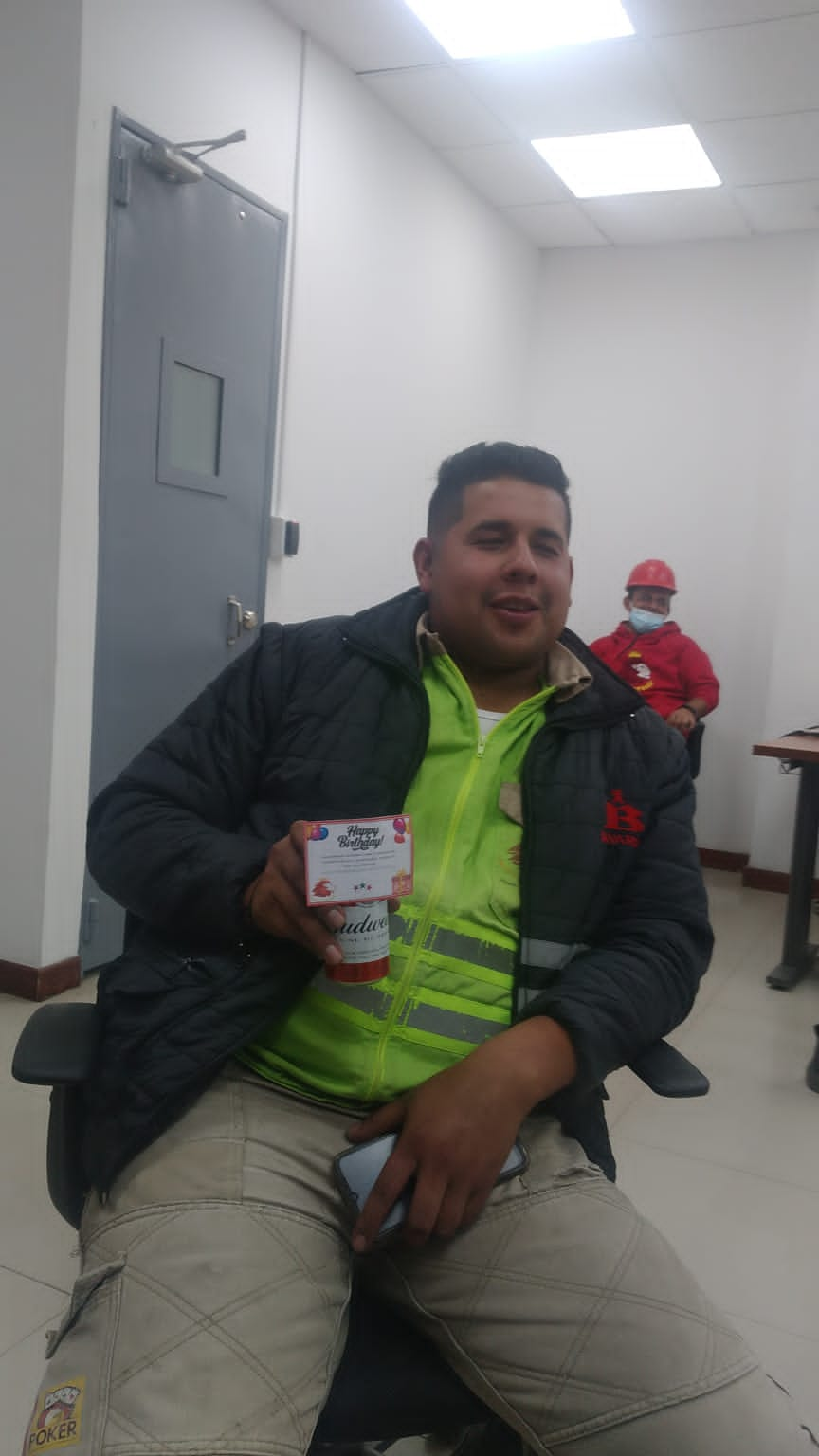 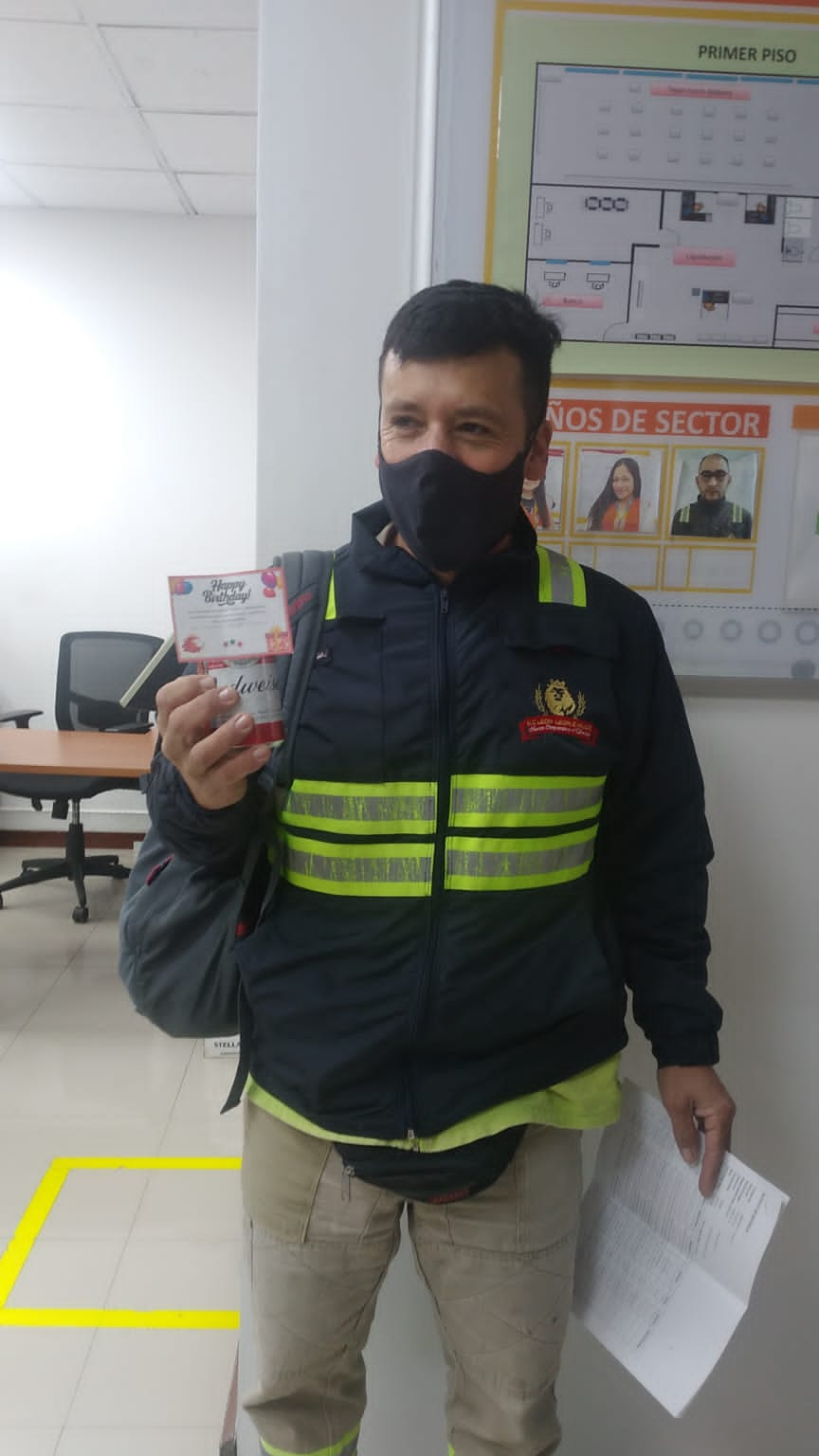 Nuestros cumpleañeros-
OPERACIÓN SEPTIEMBRE
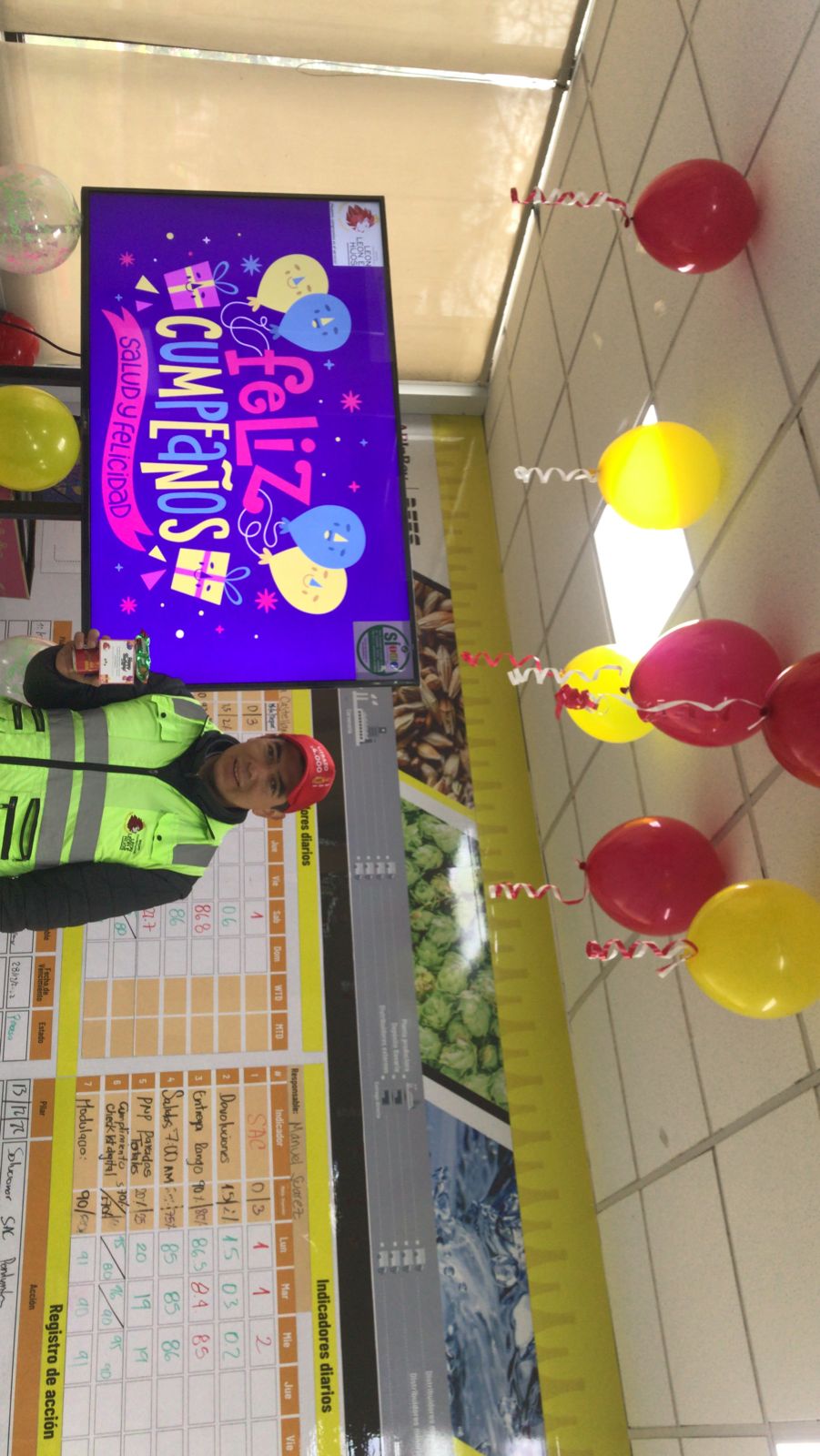 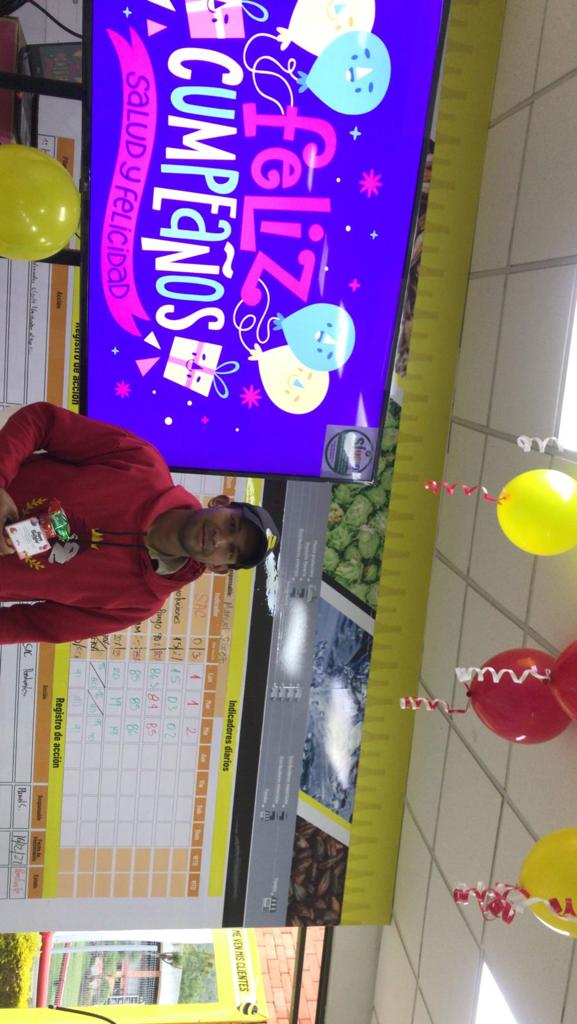 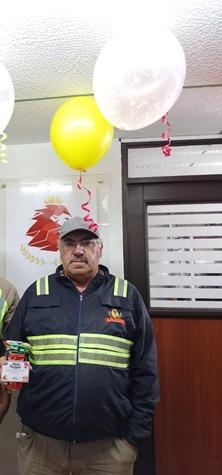 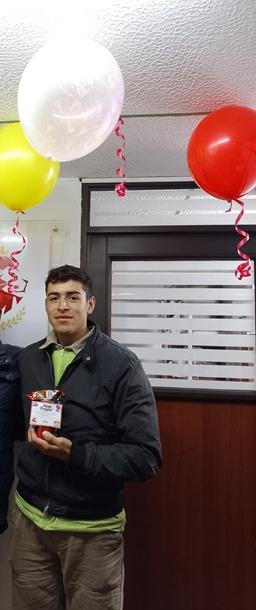 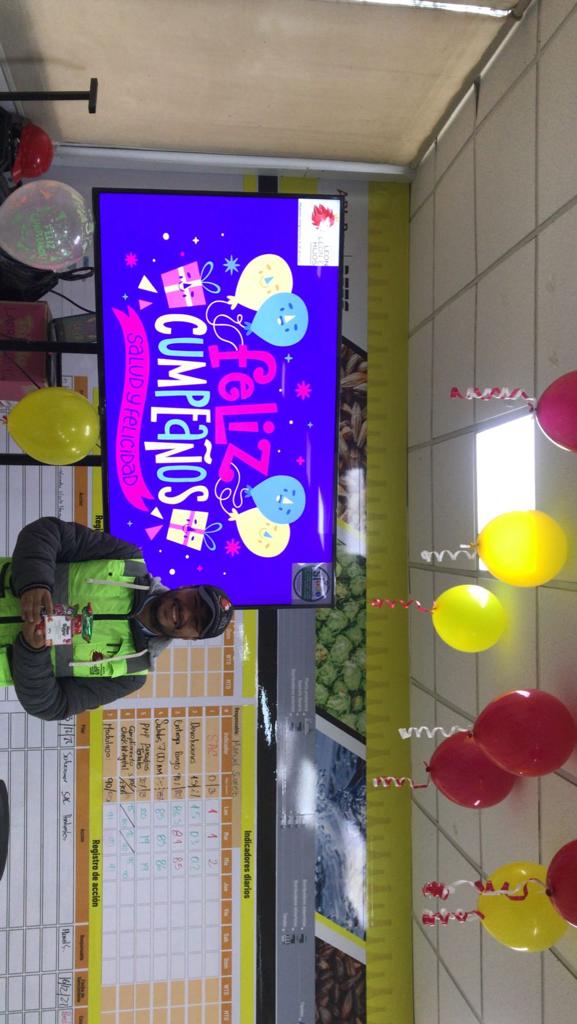 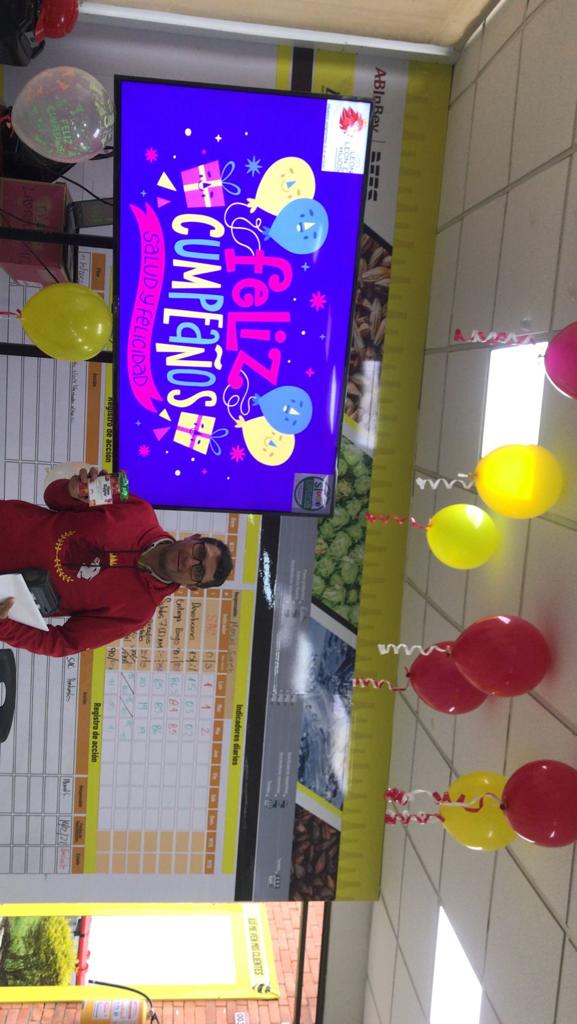 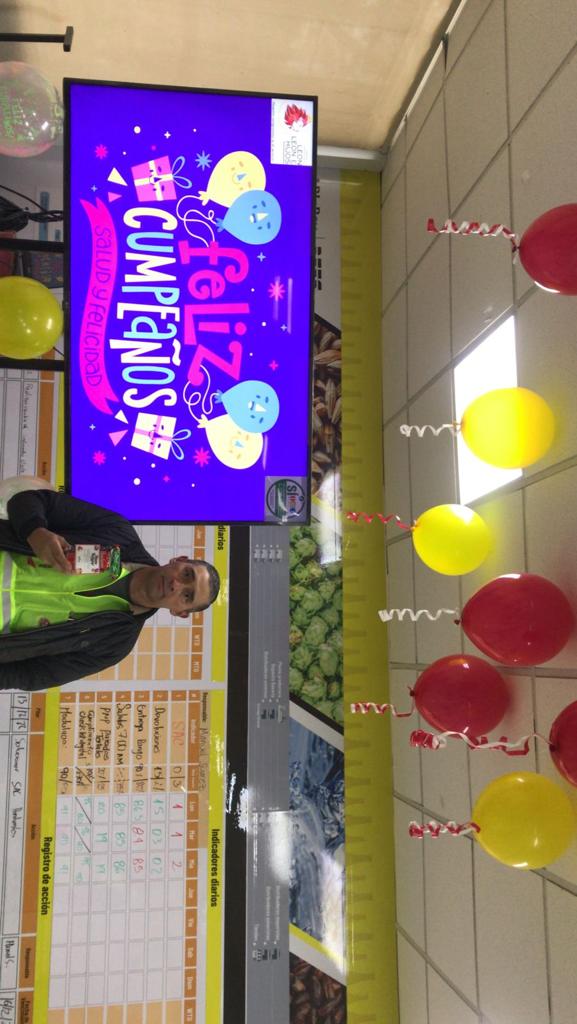 Nuestros cumpleañeros-
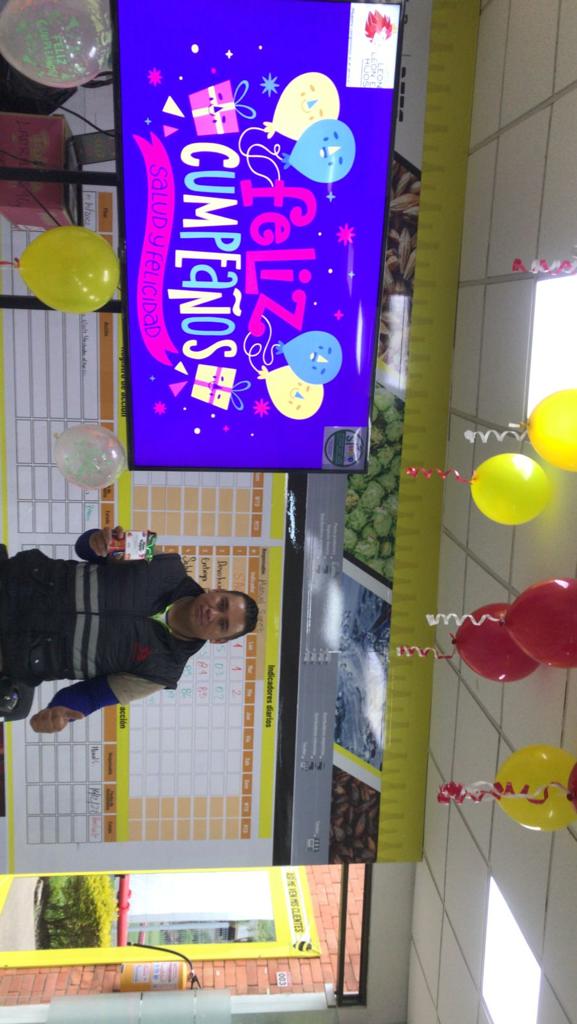 OPERACIÓN OCTUBRE
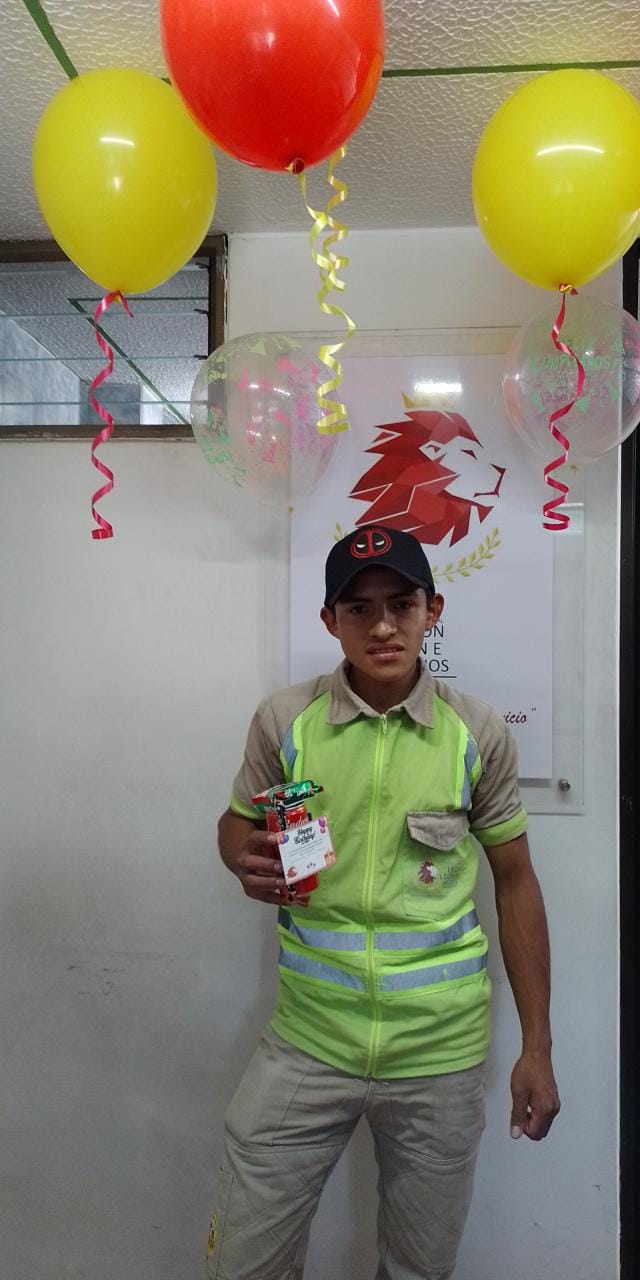 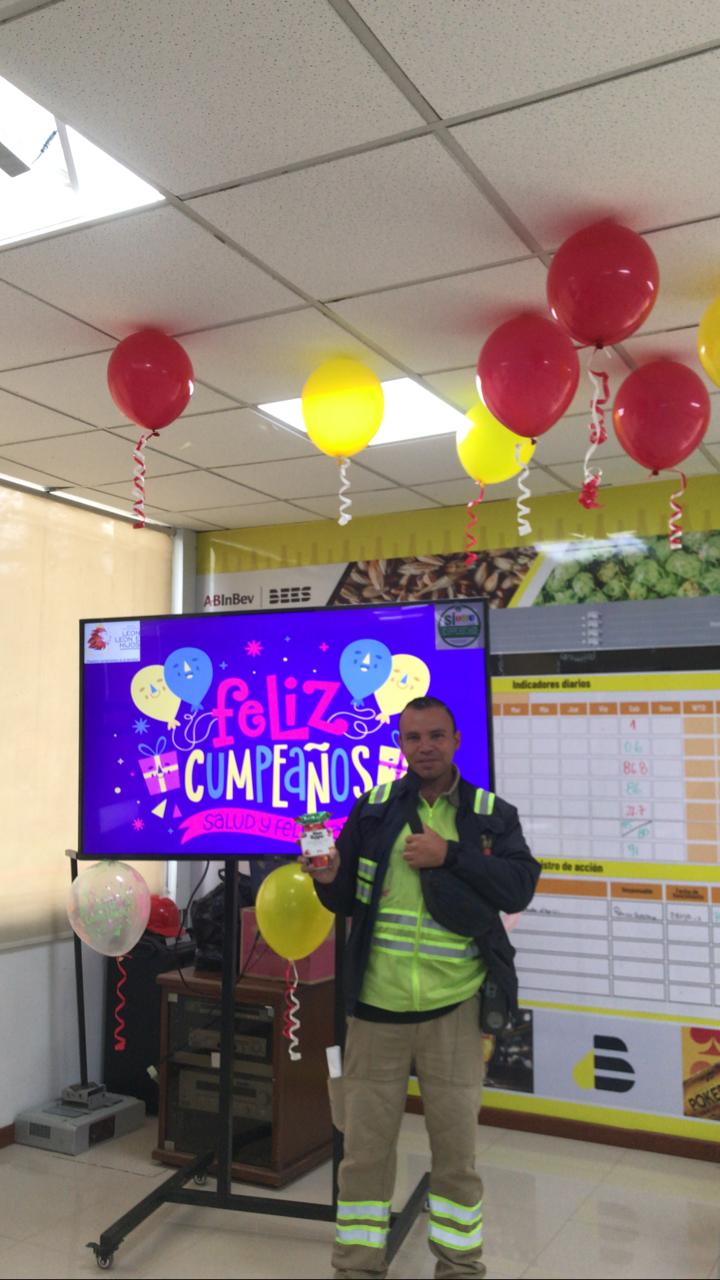 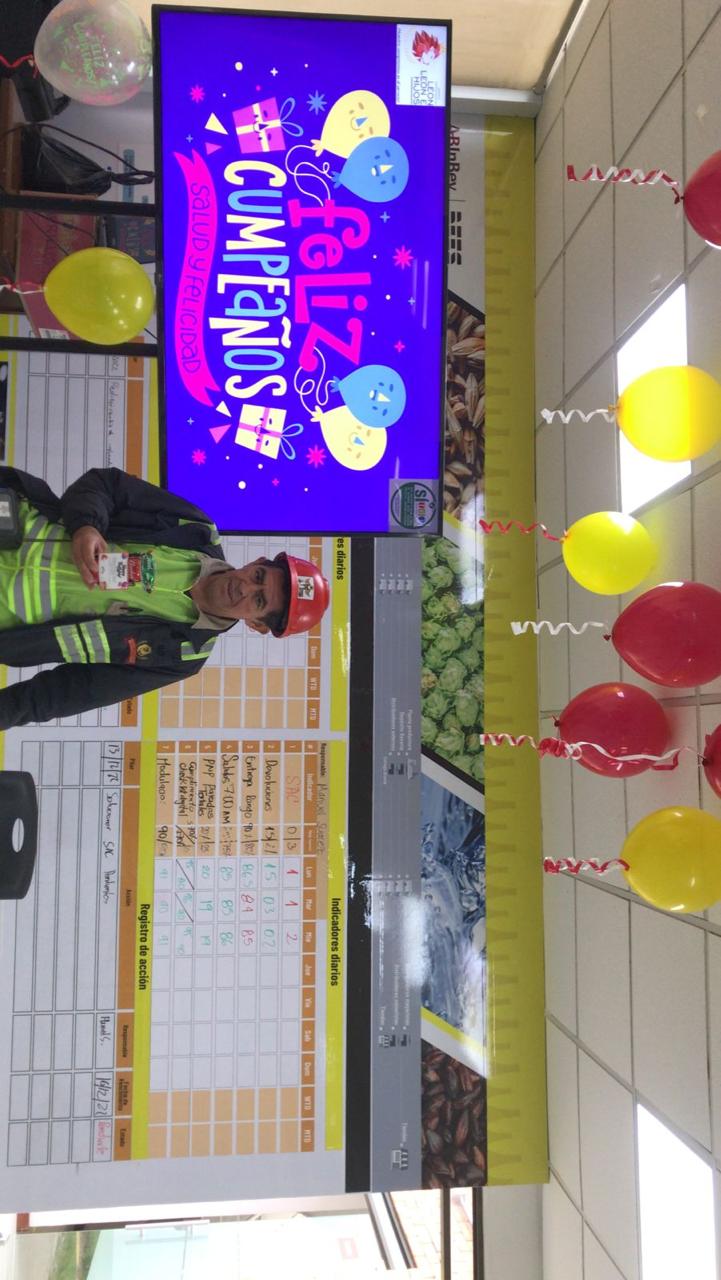 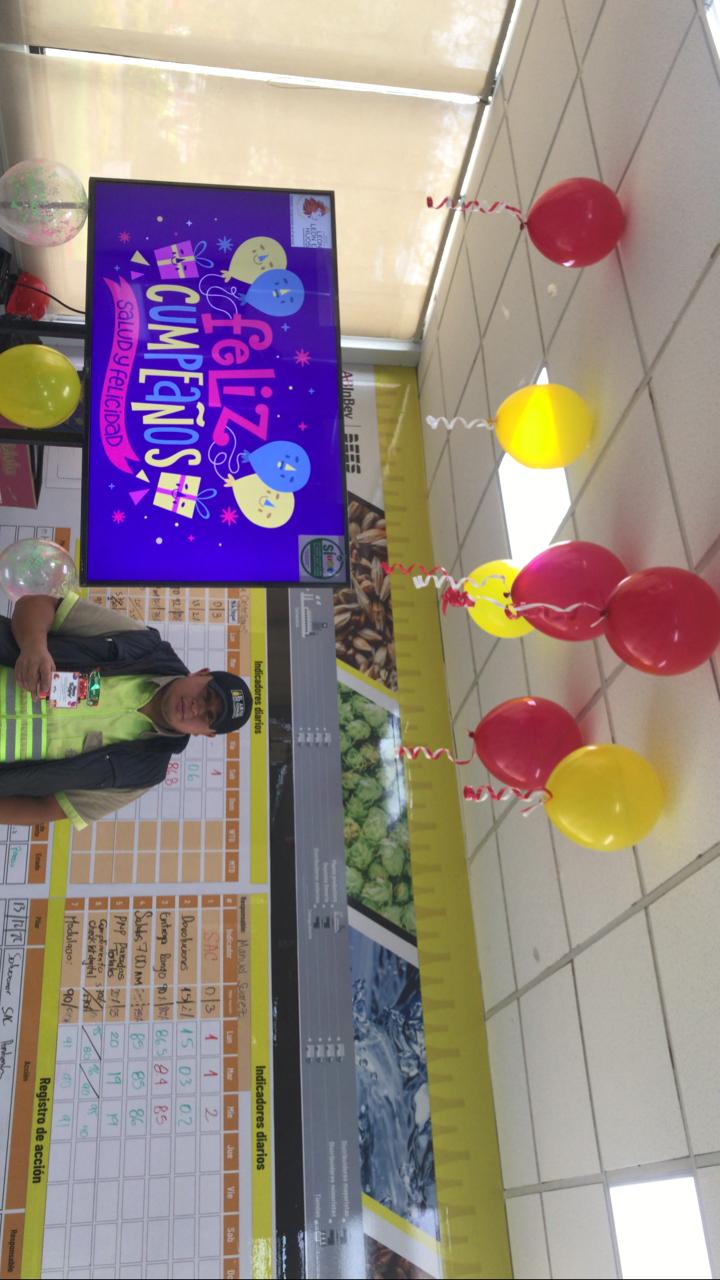 Nuestros cumpleañeros-
OPERACIÓN NOVIEMBRE
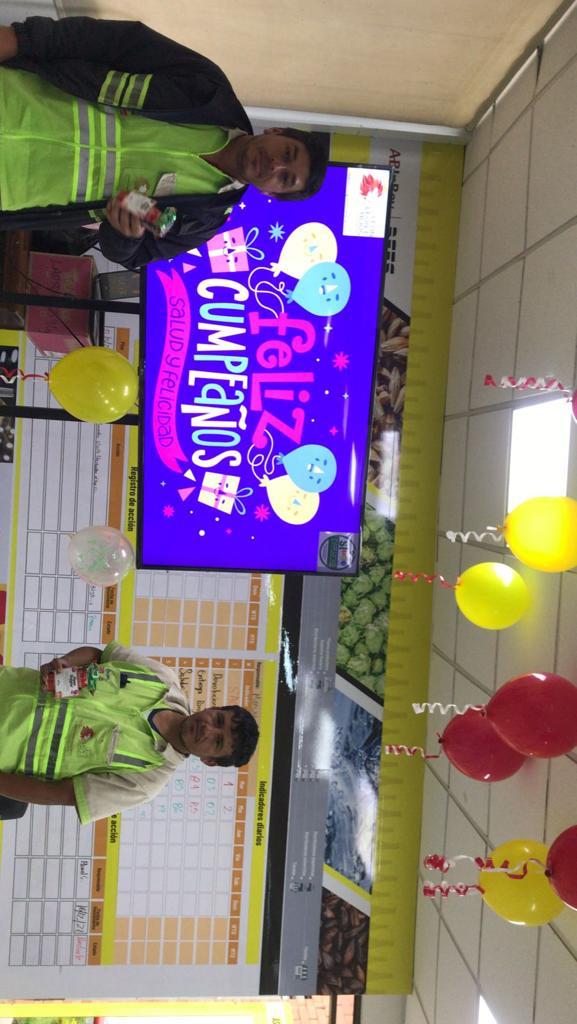 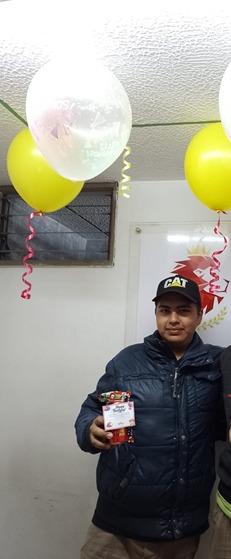 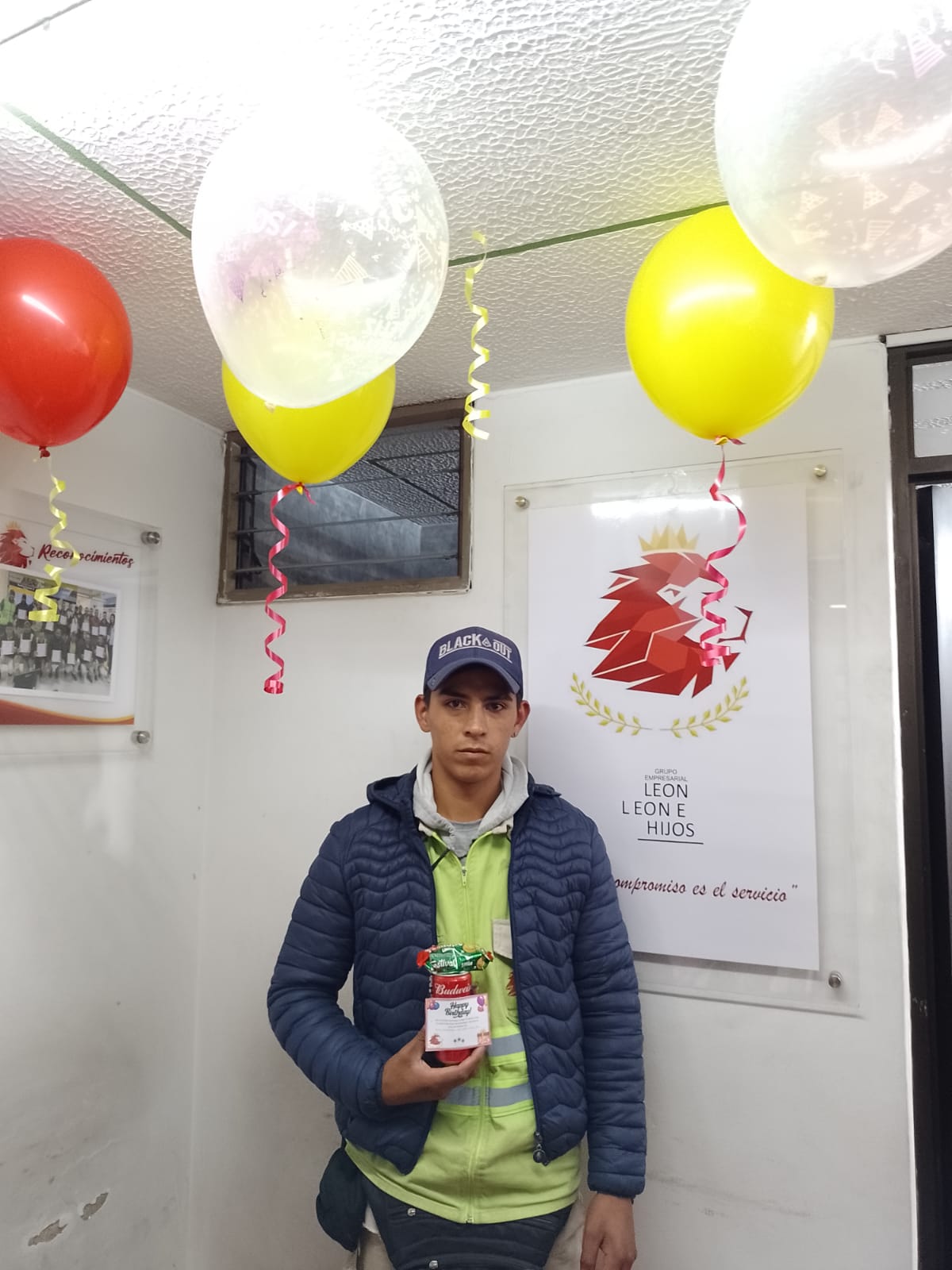 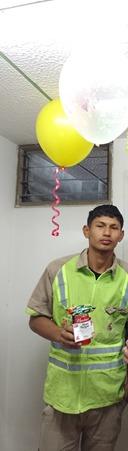 Nuestros cumpleañeros-
OPERACIÓN DICIEMBRE
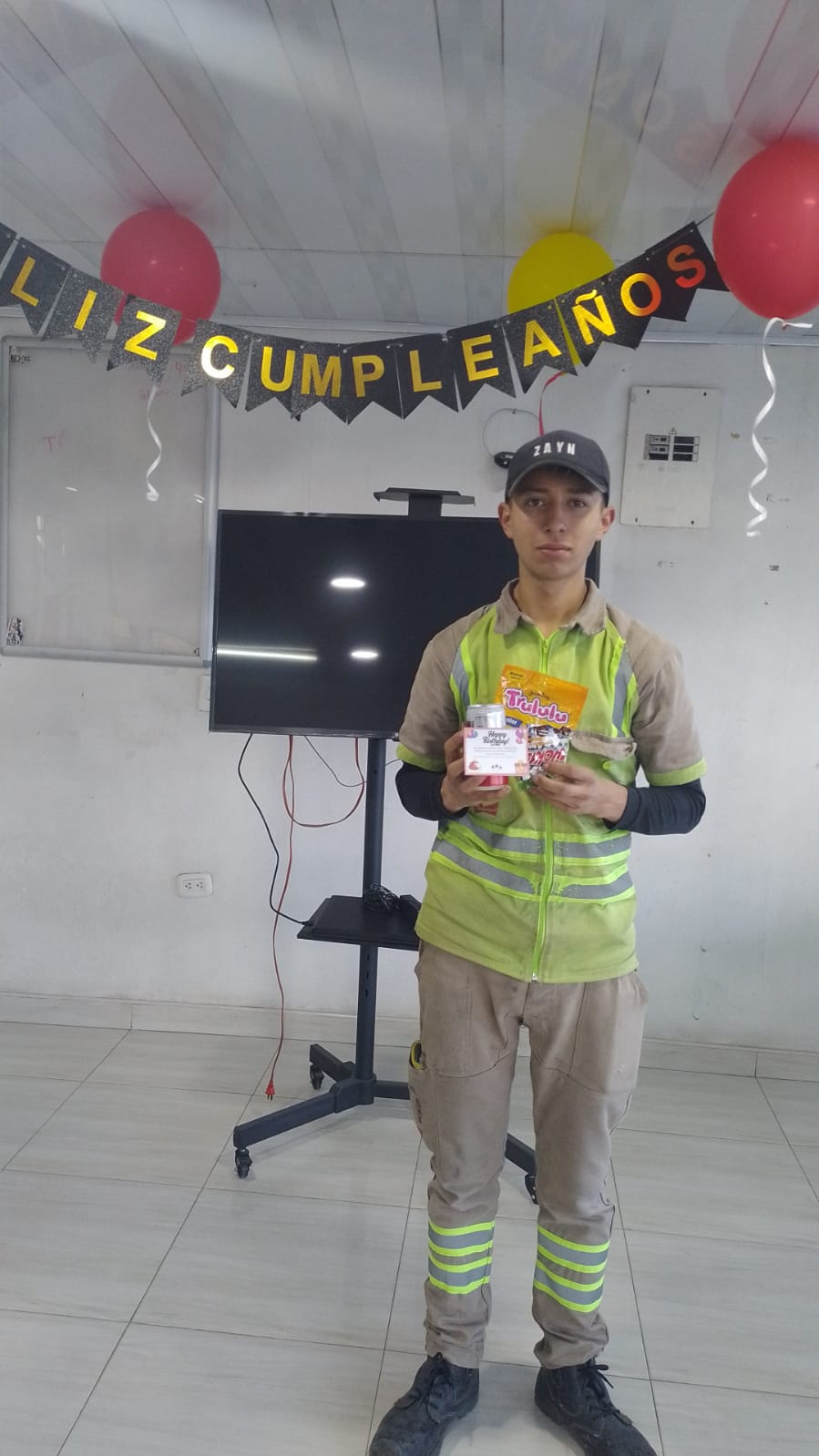 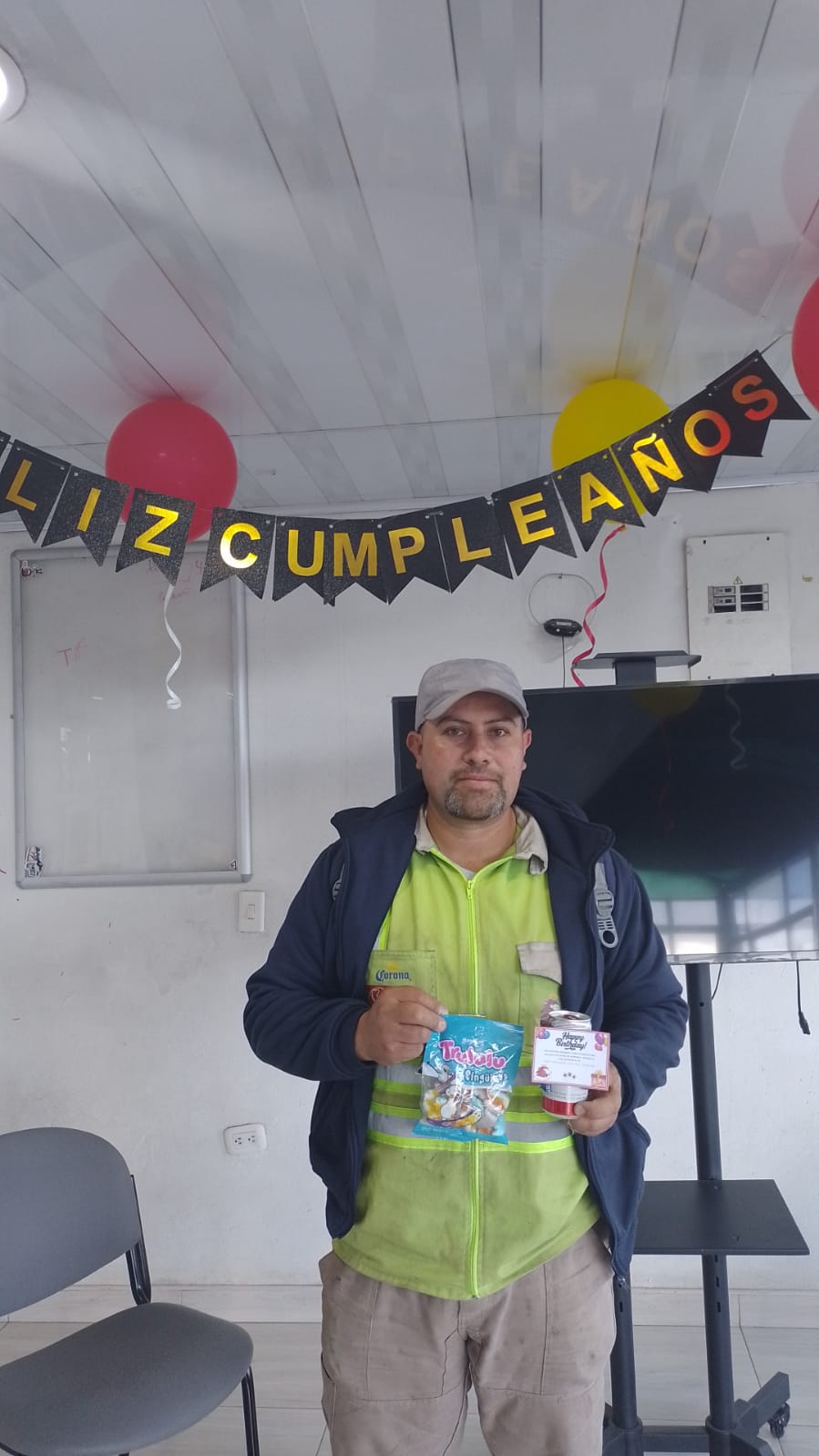 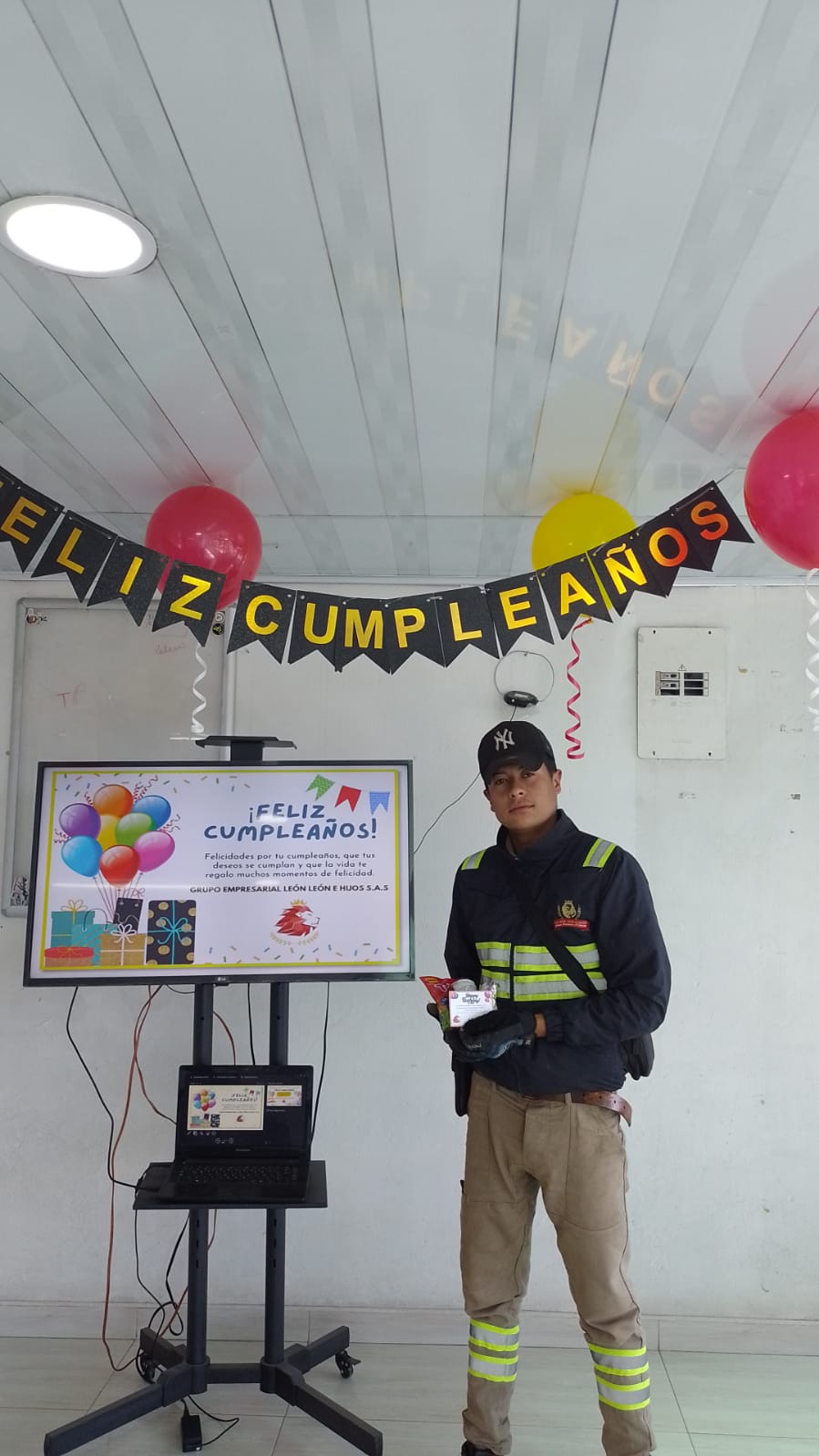 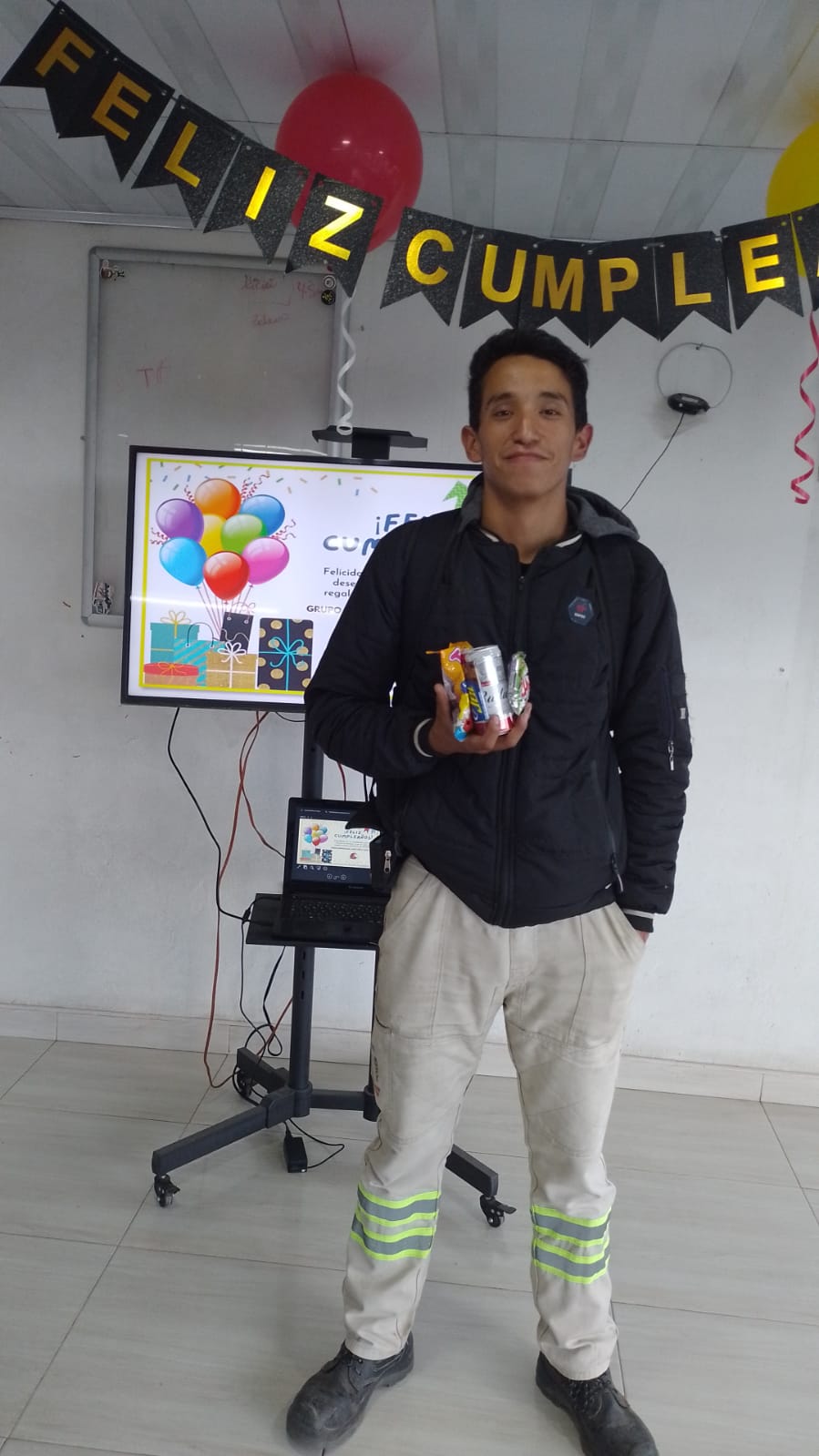 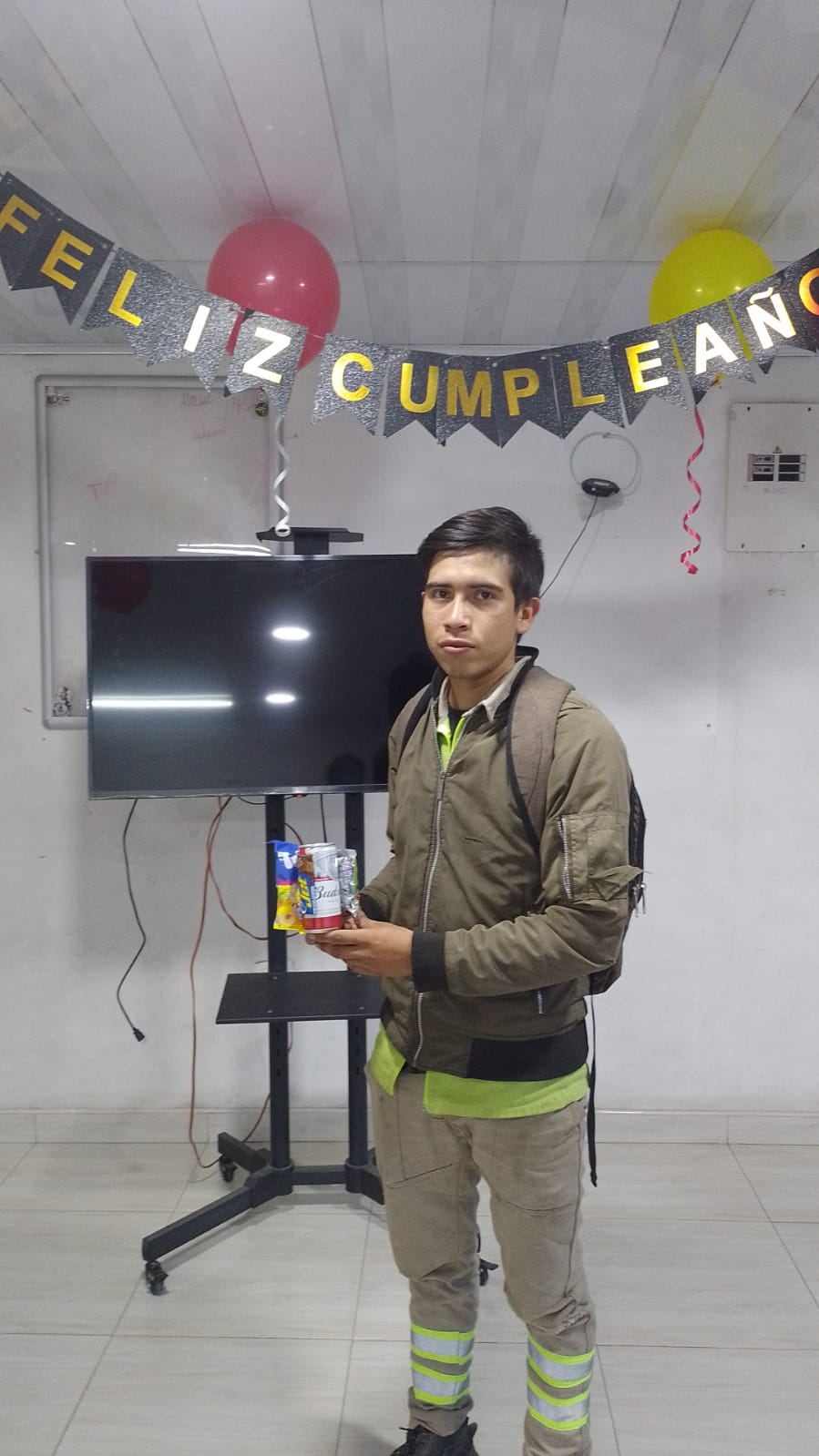 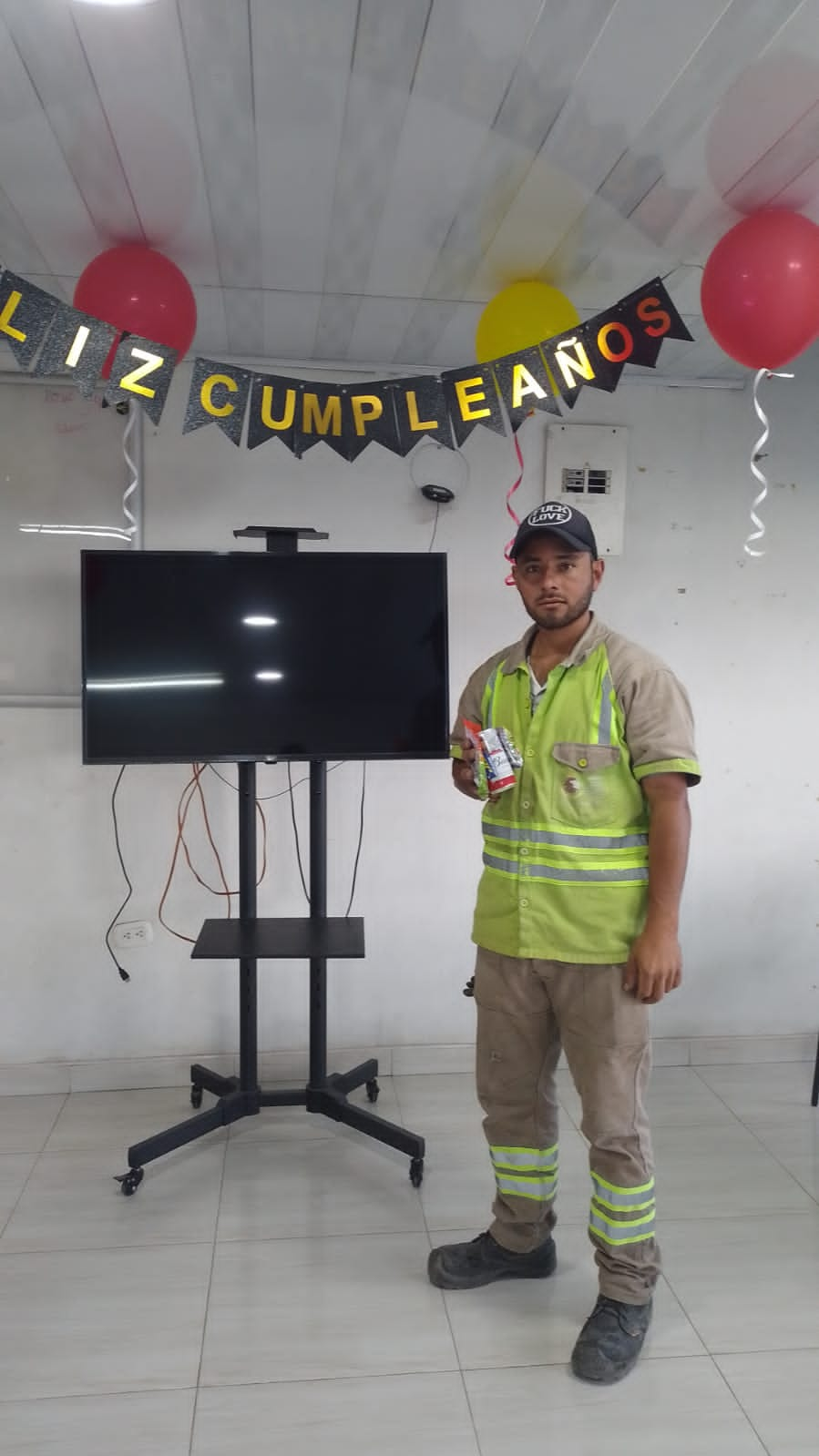 DÍA DE LA MUJER
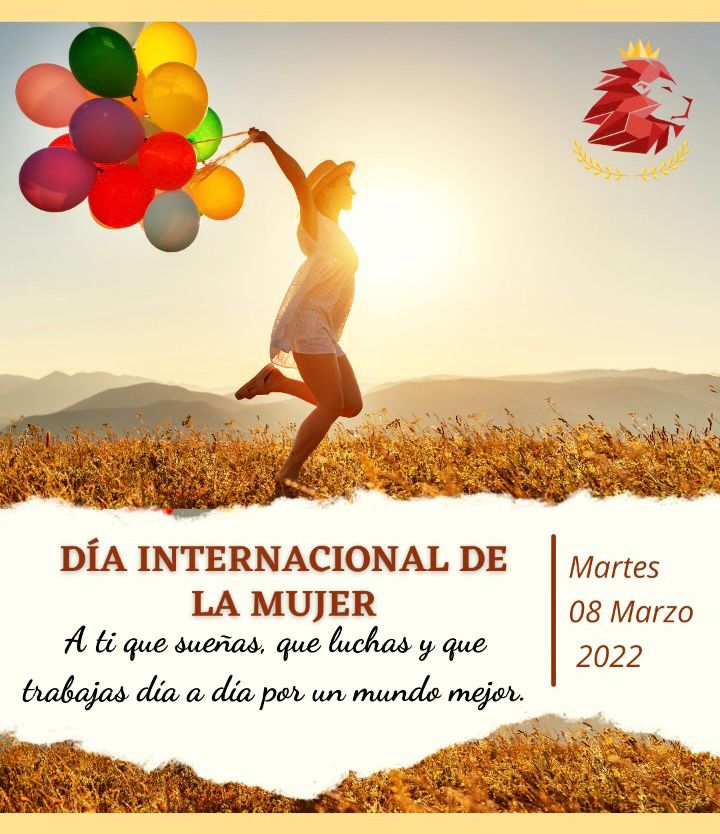 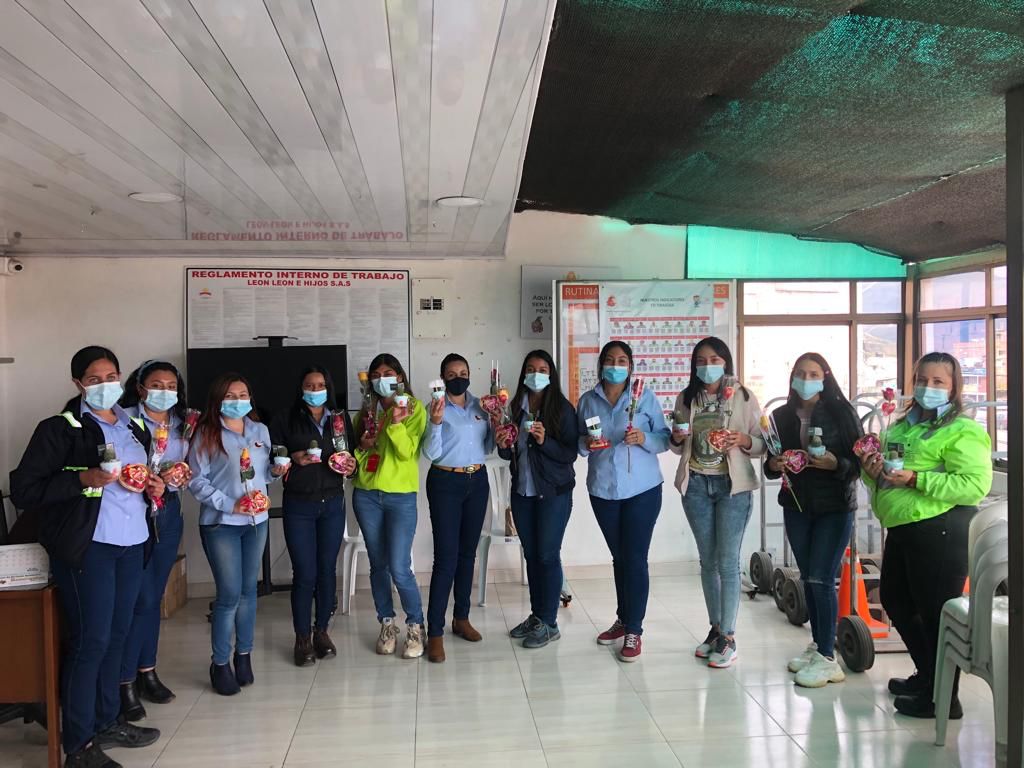 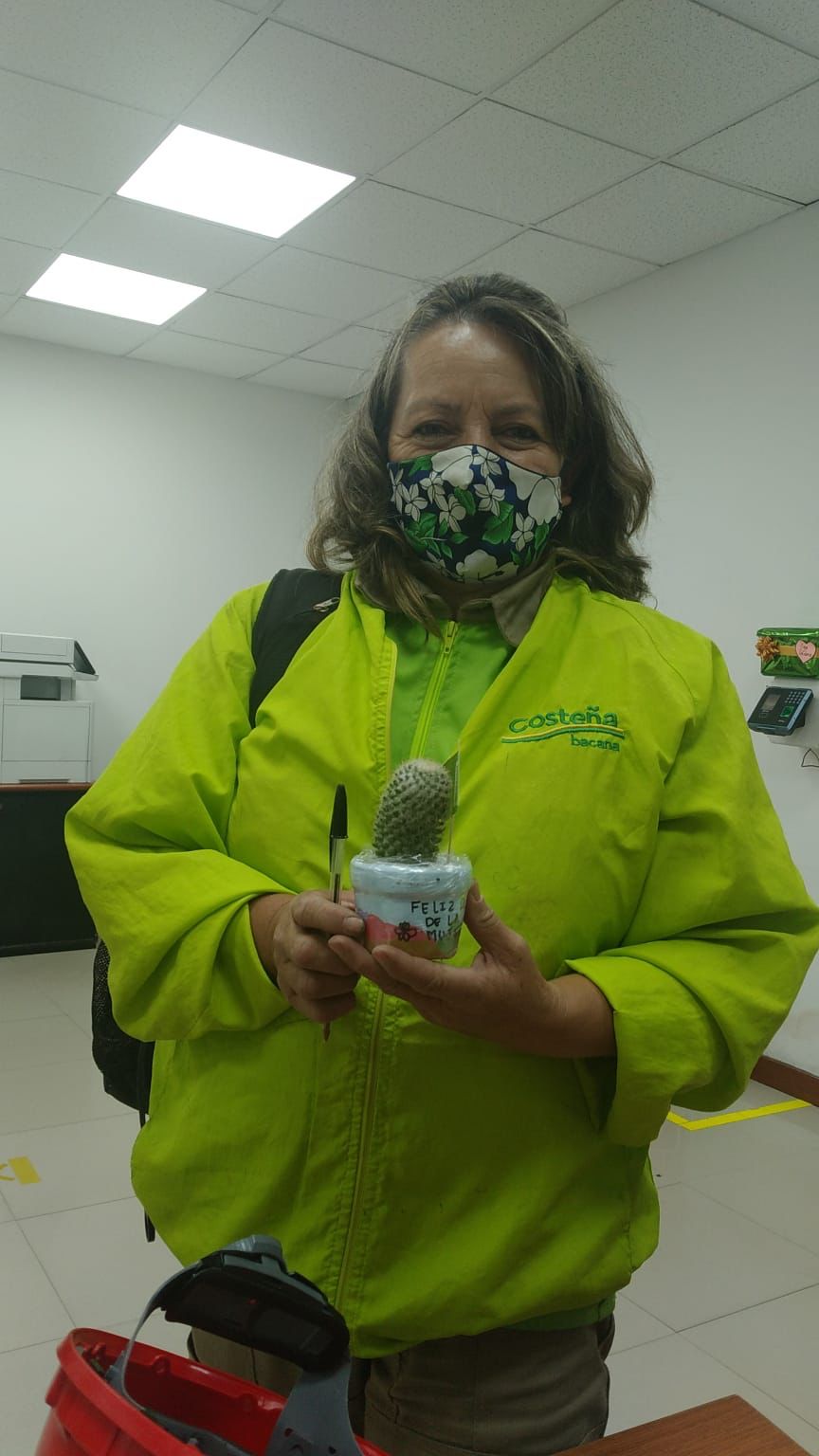 DÍA DE LA MADRE
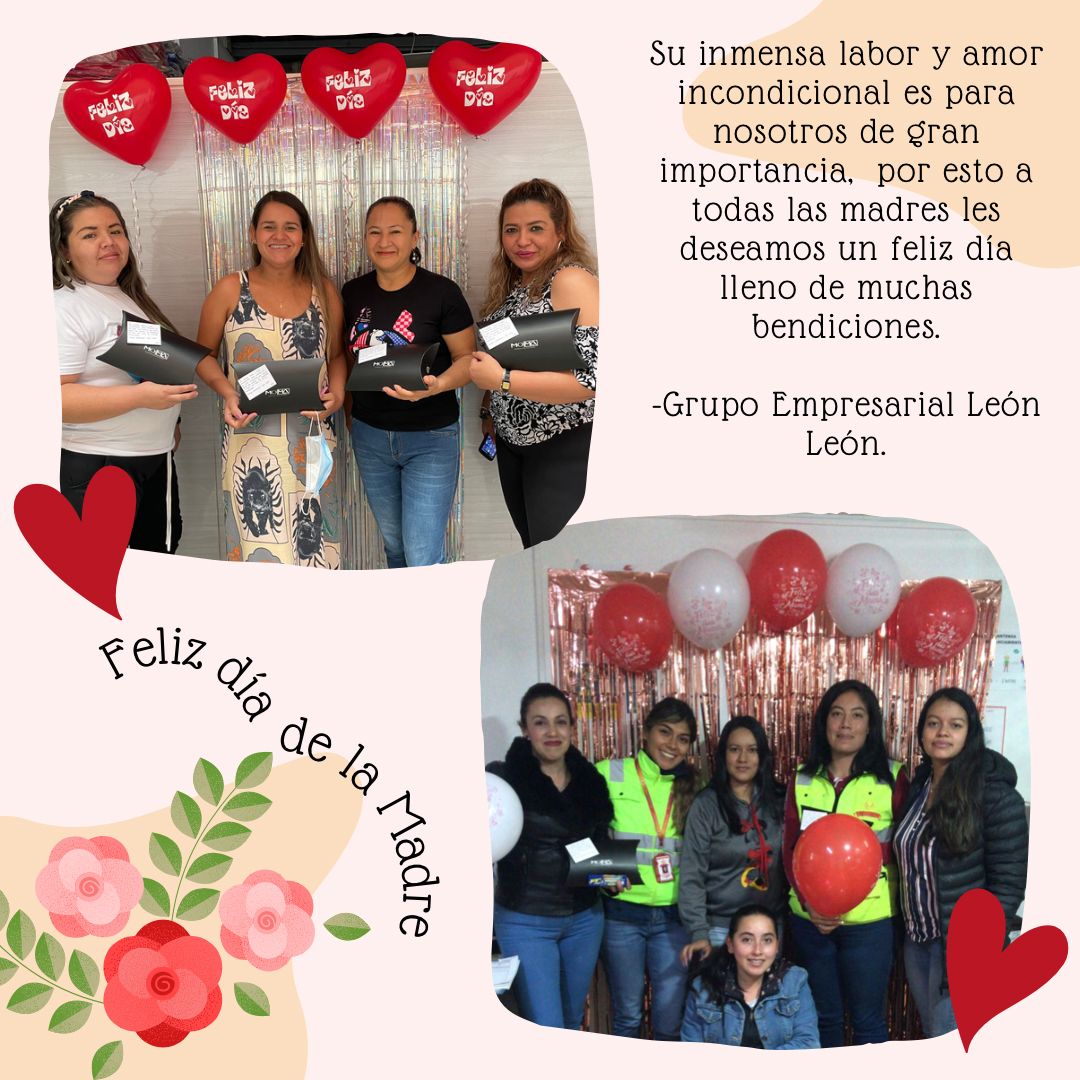 DÍA DE LA VIRGEN DEL CARMEN
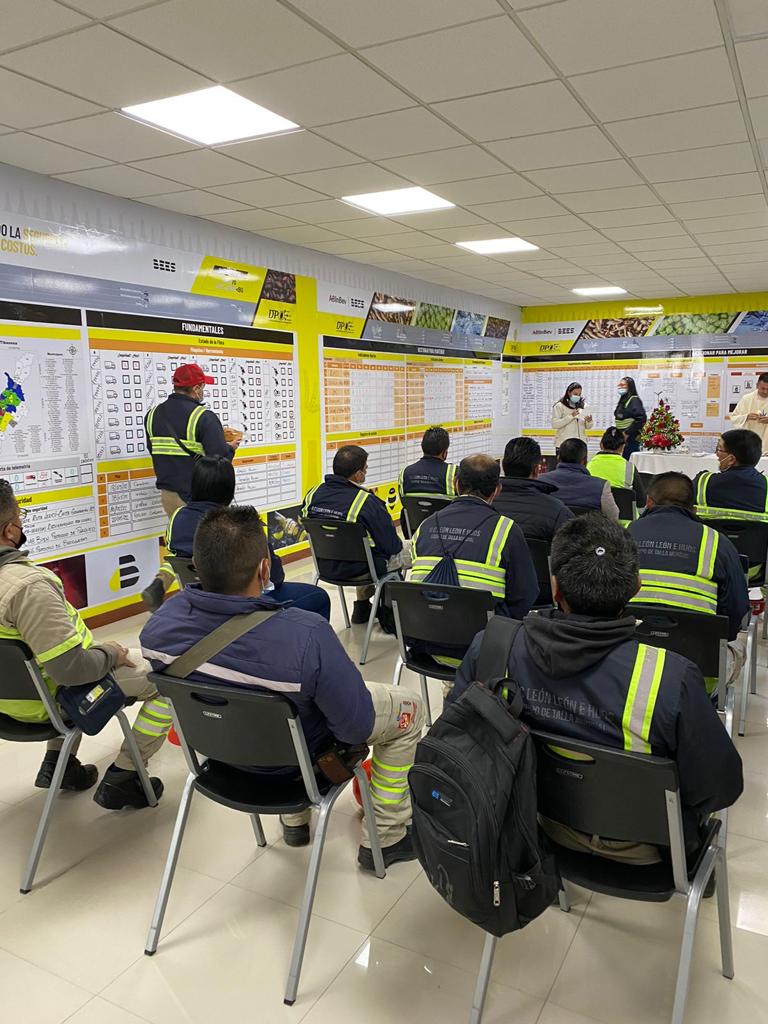 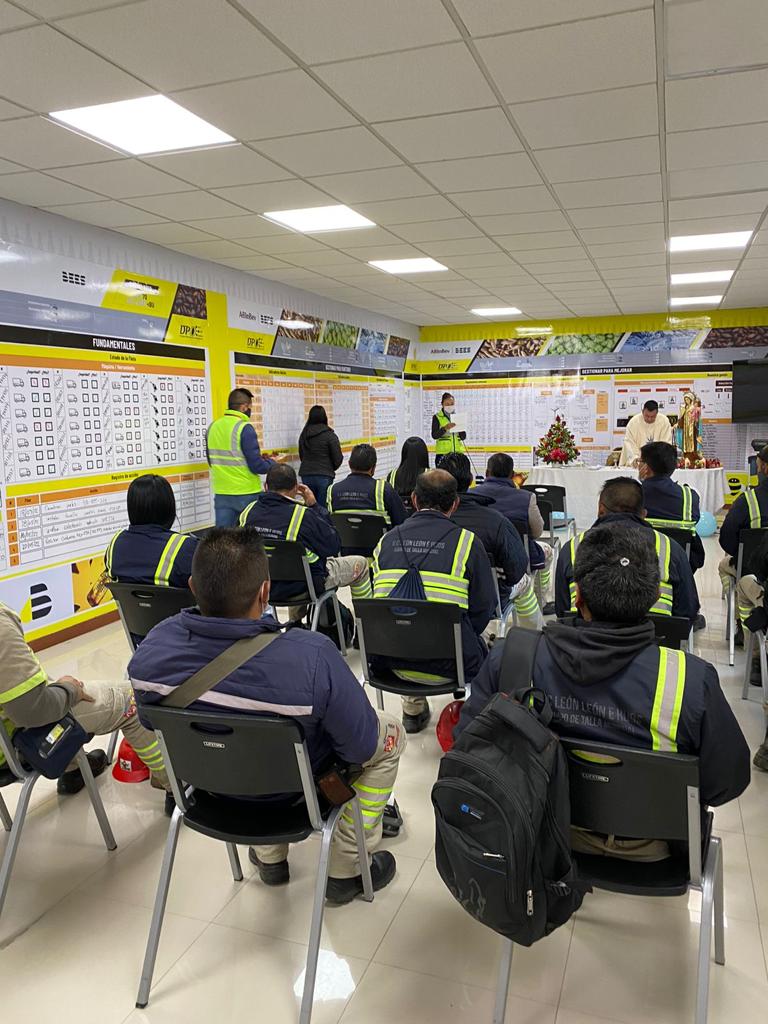 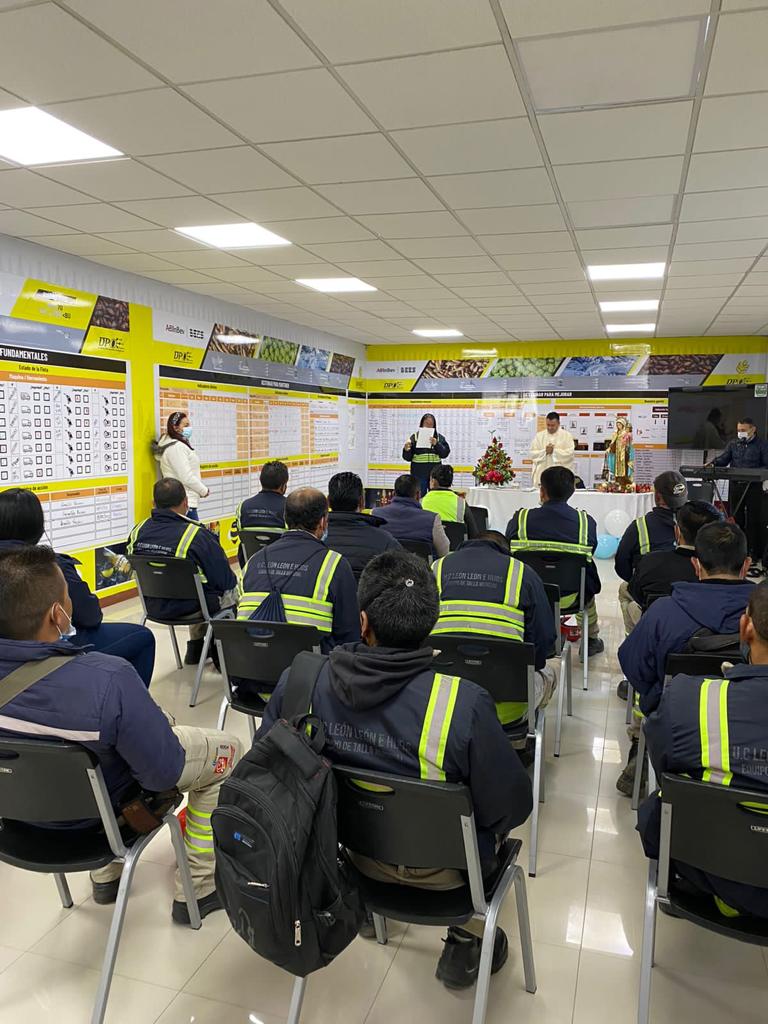 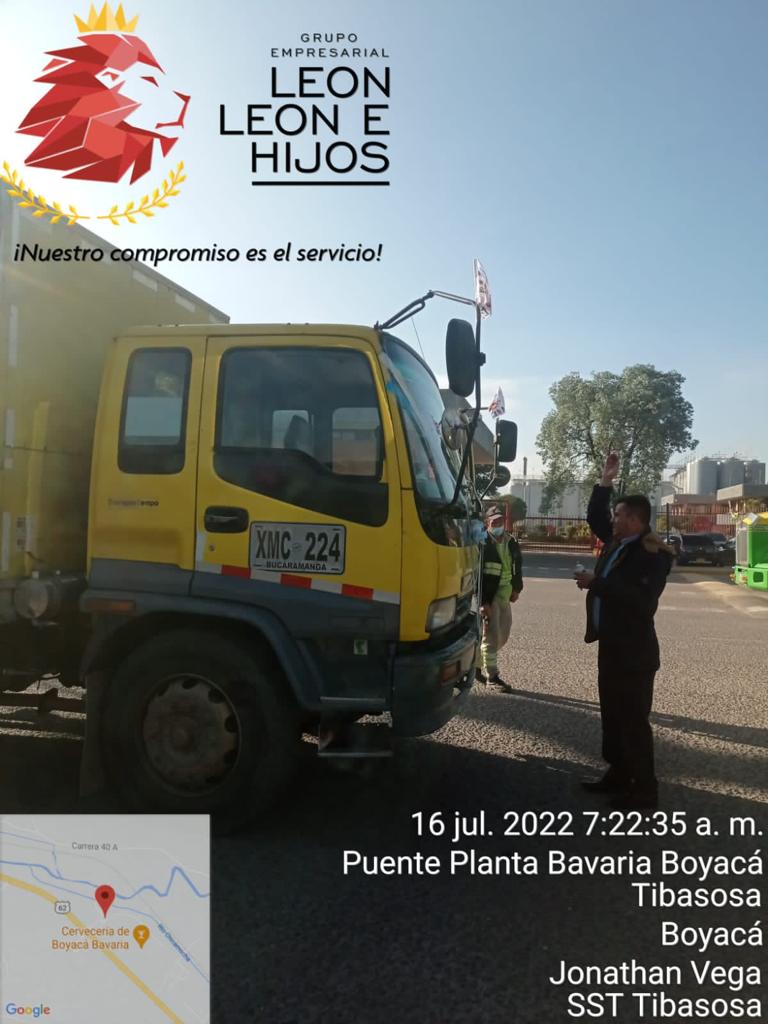 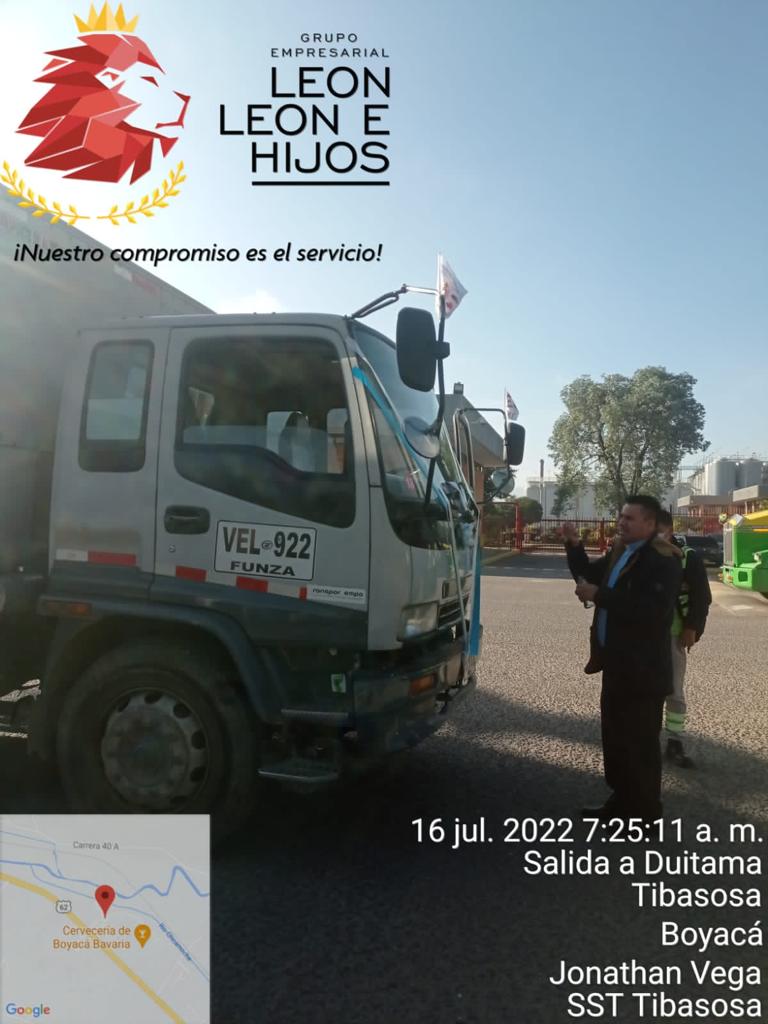 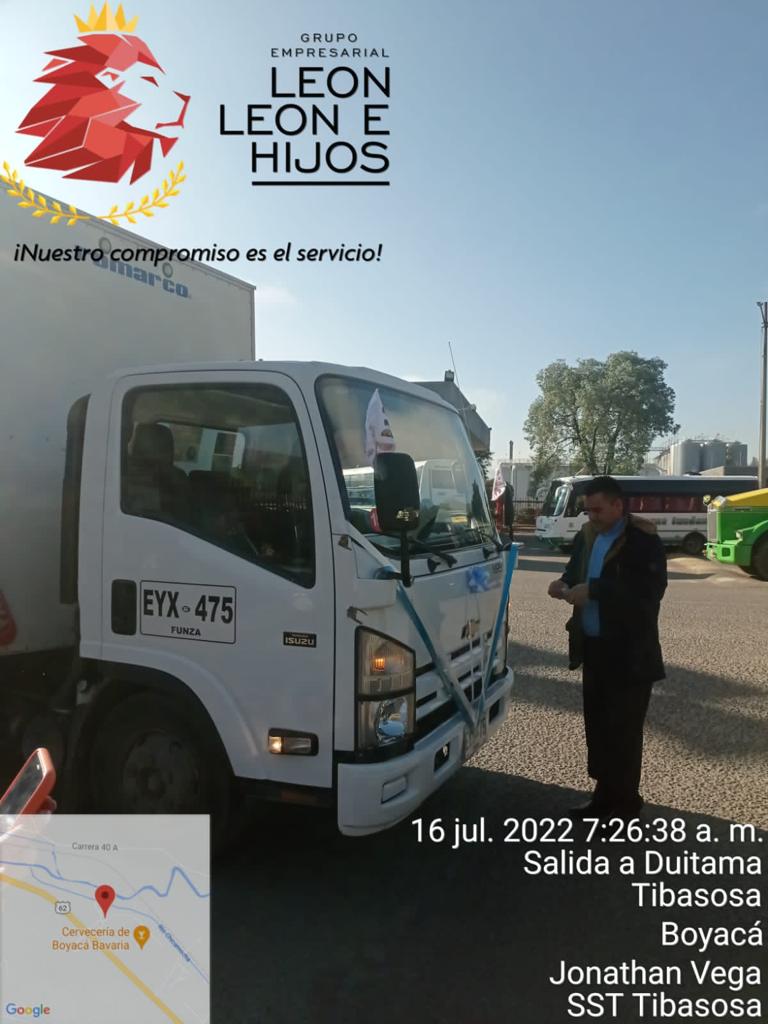 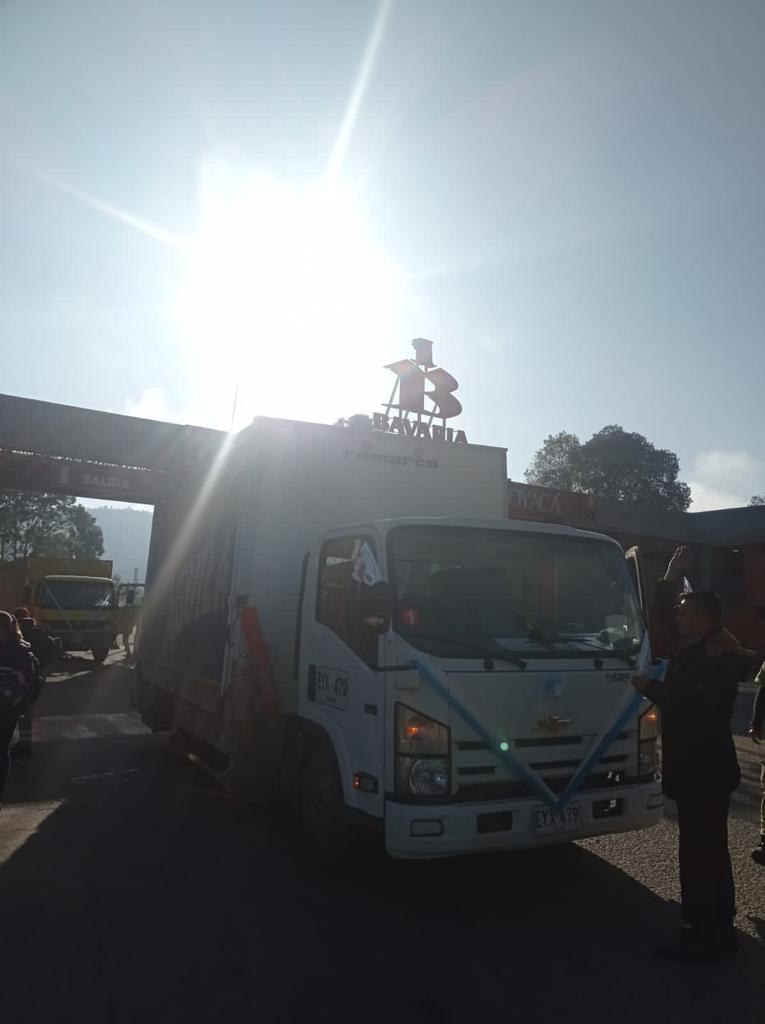 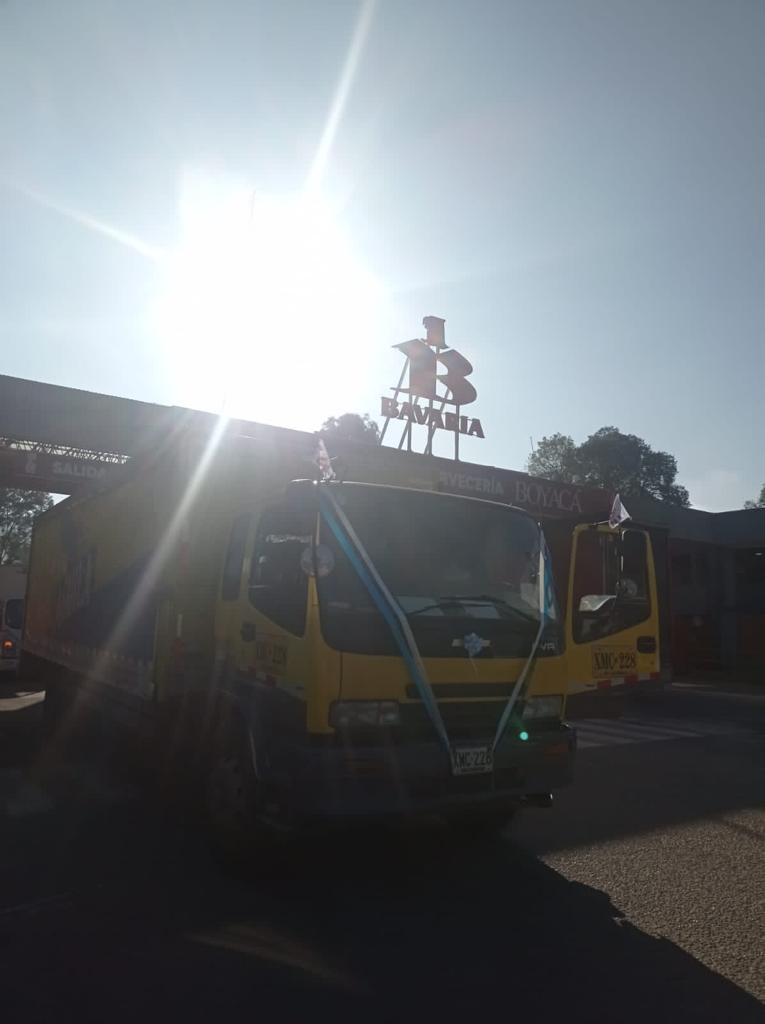 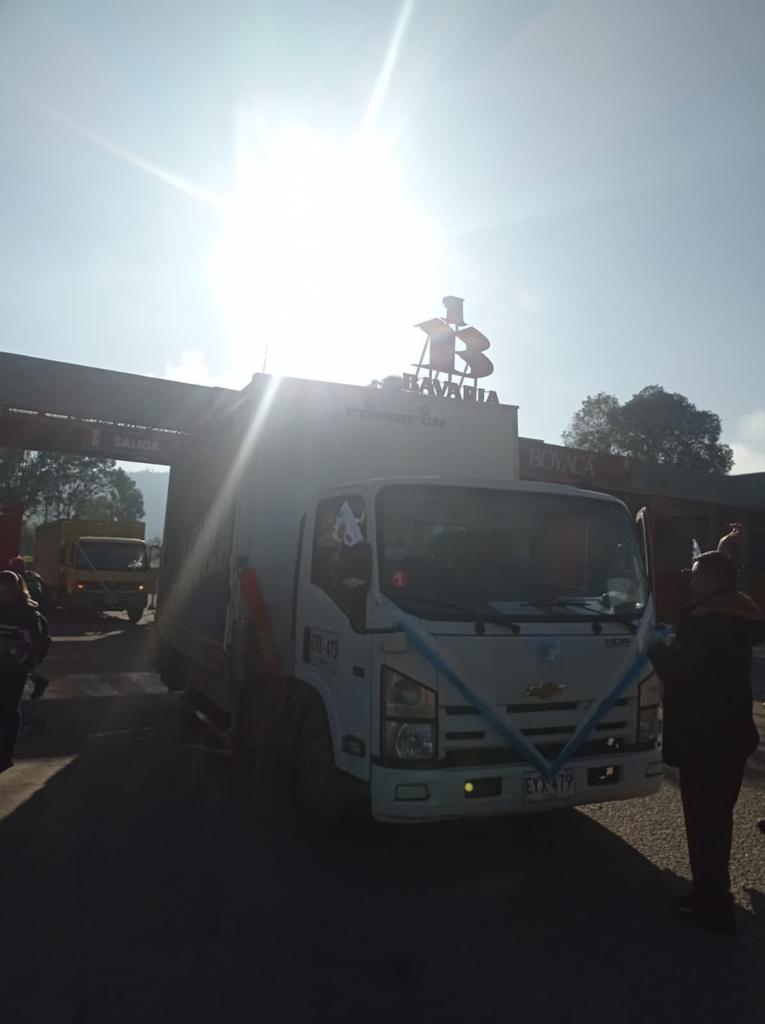 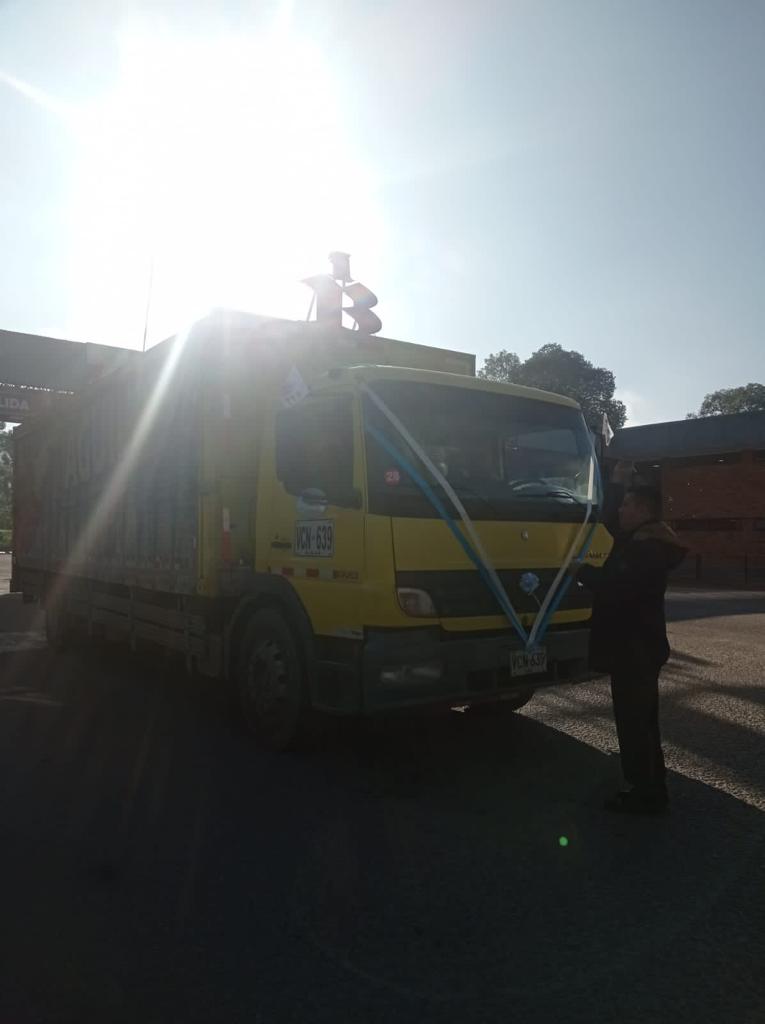 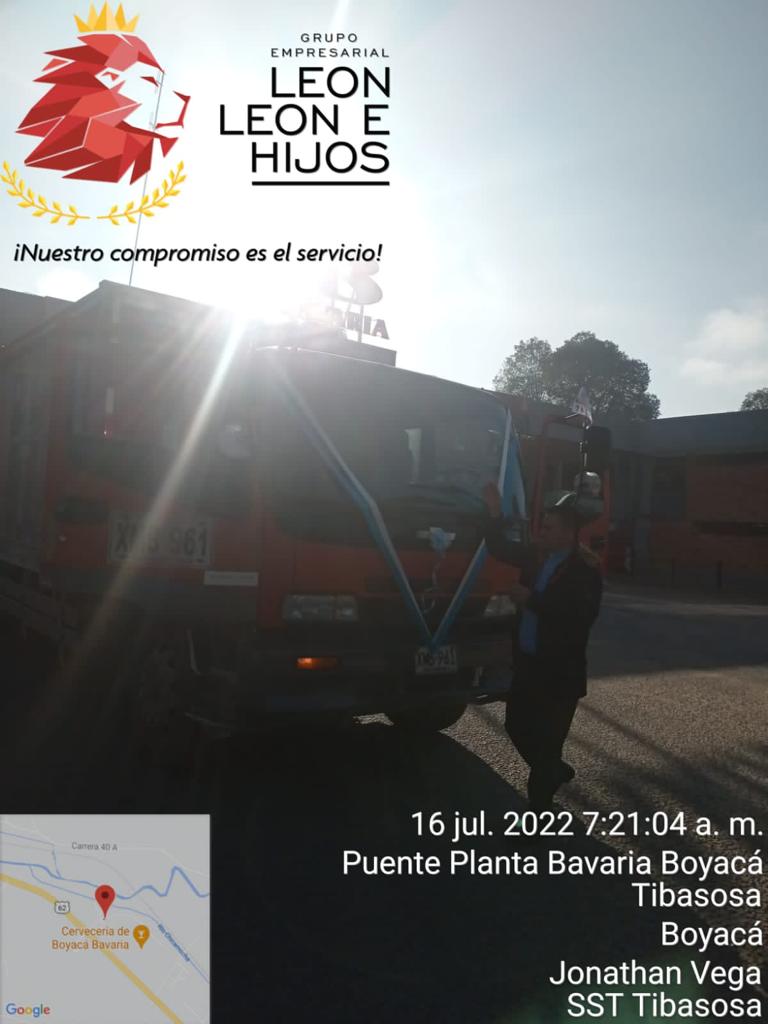 DÍA DEL HOMBRE
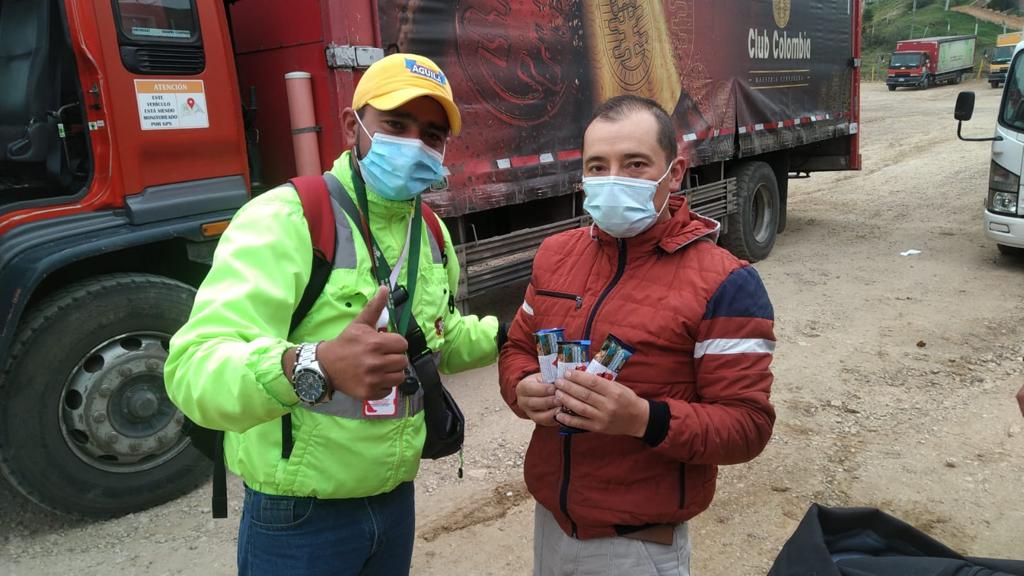 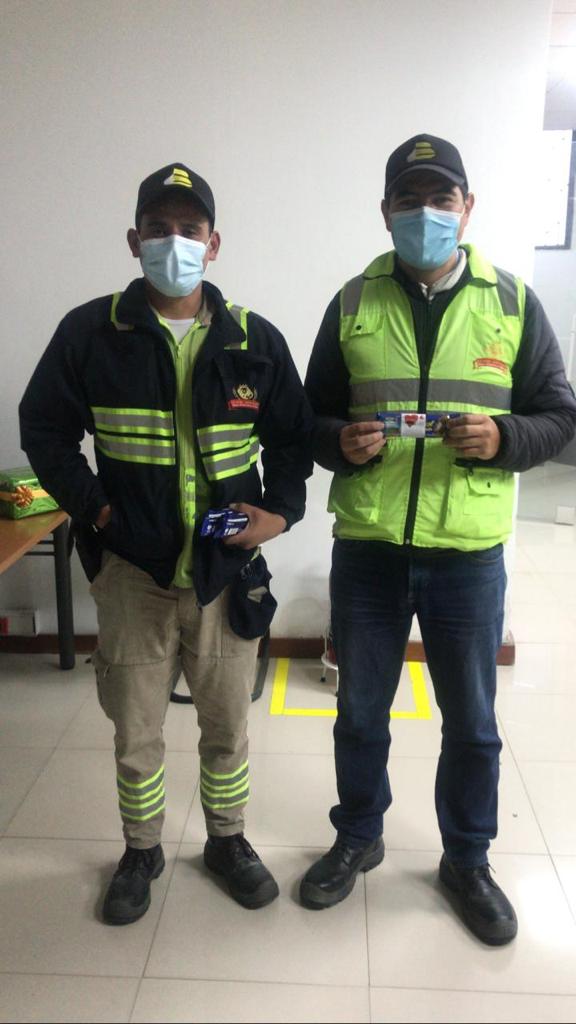 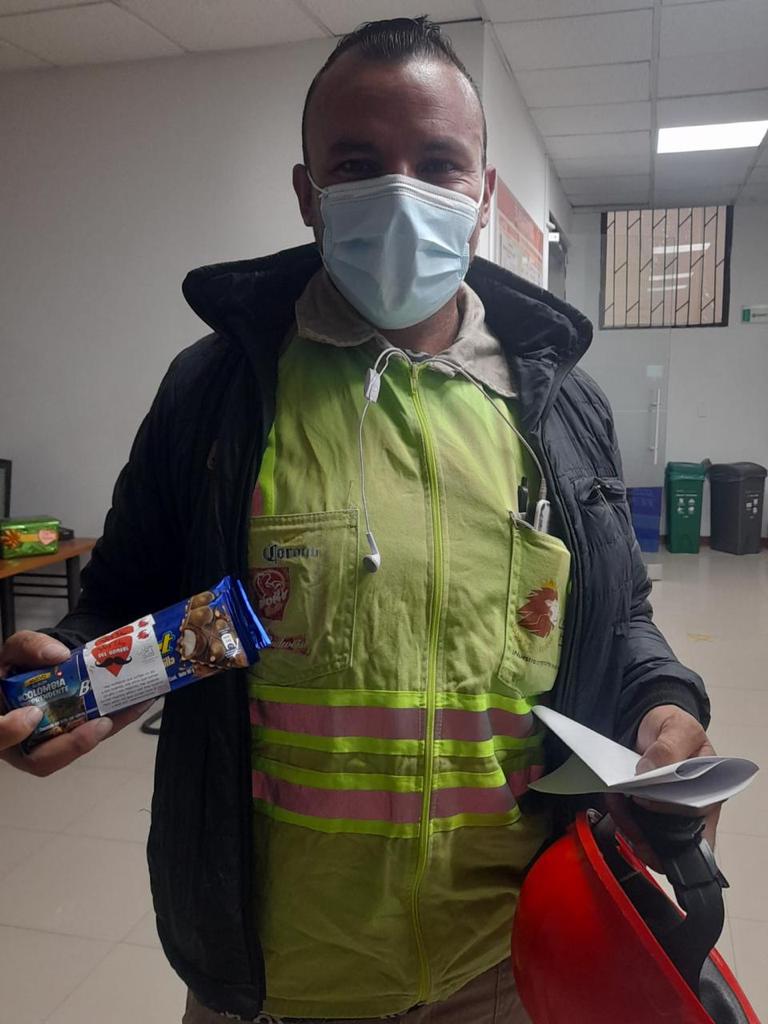 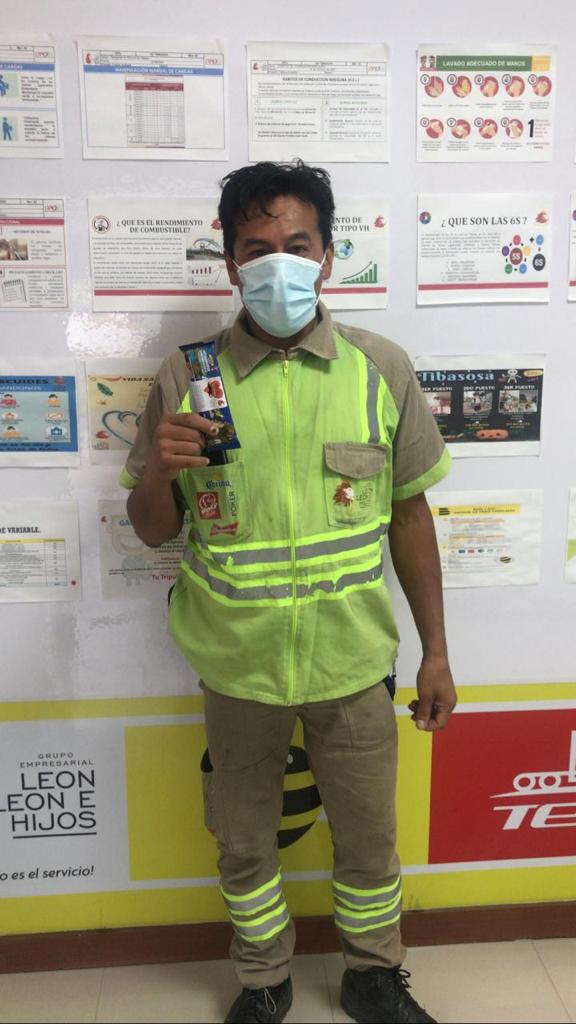 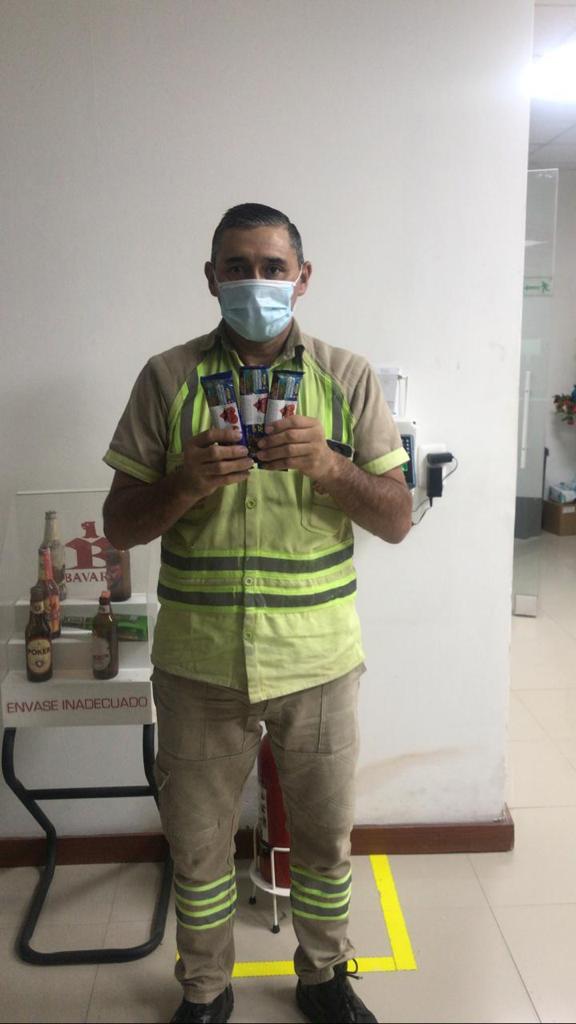 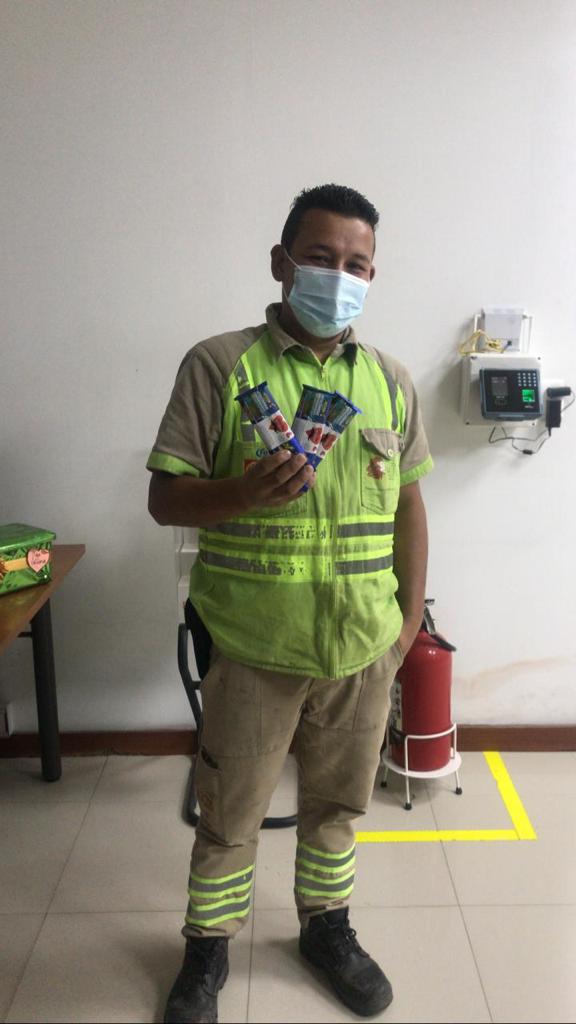 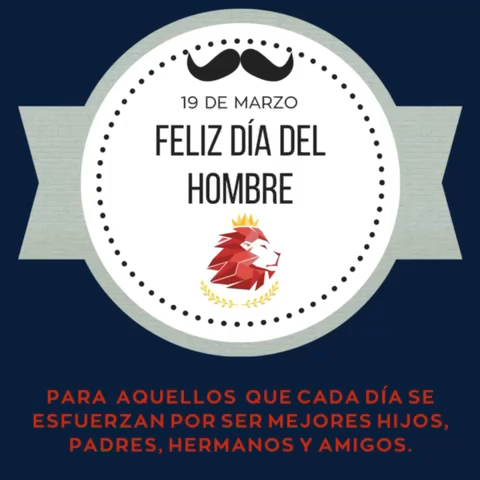 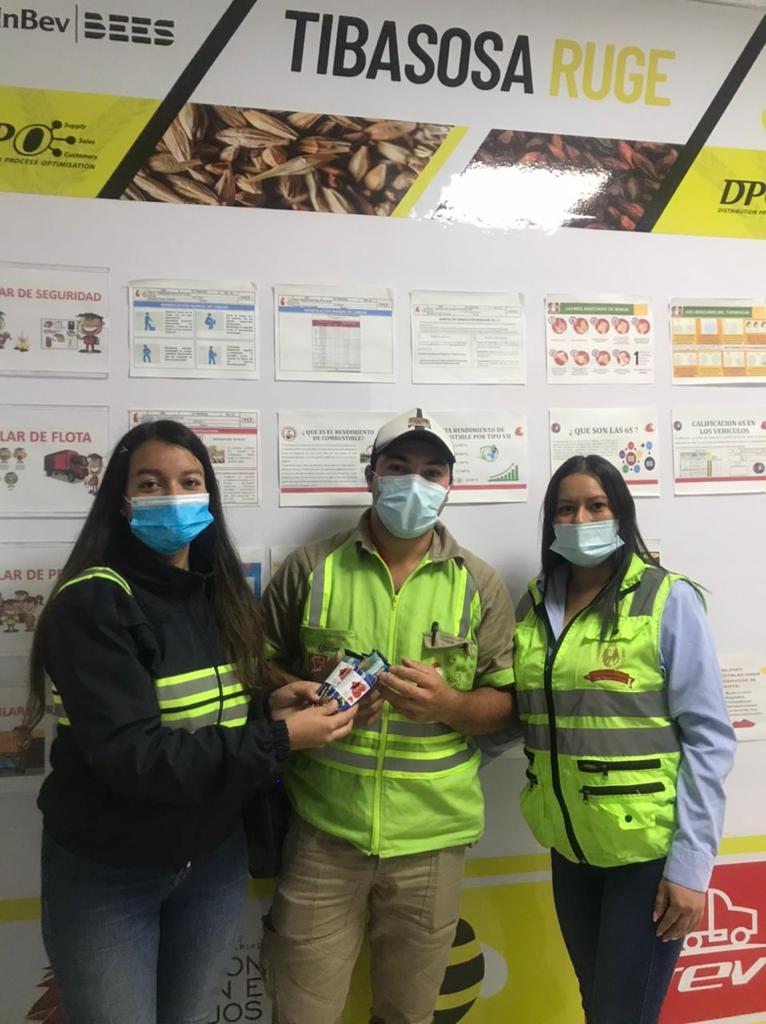 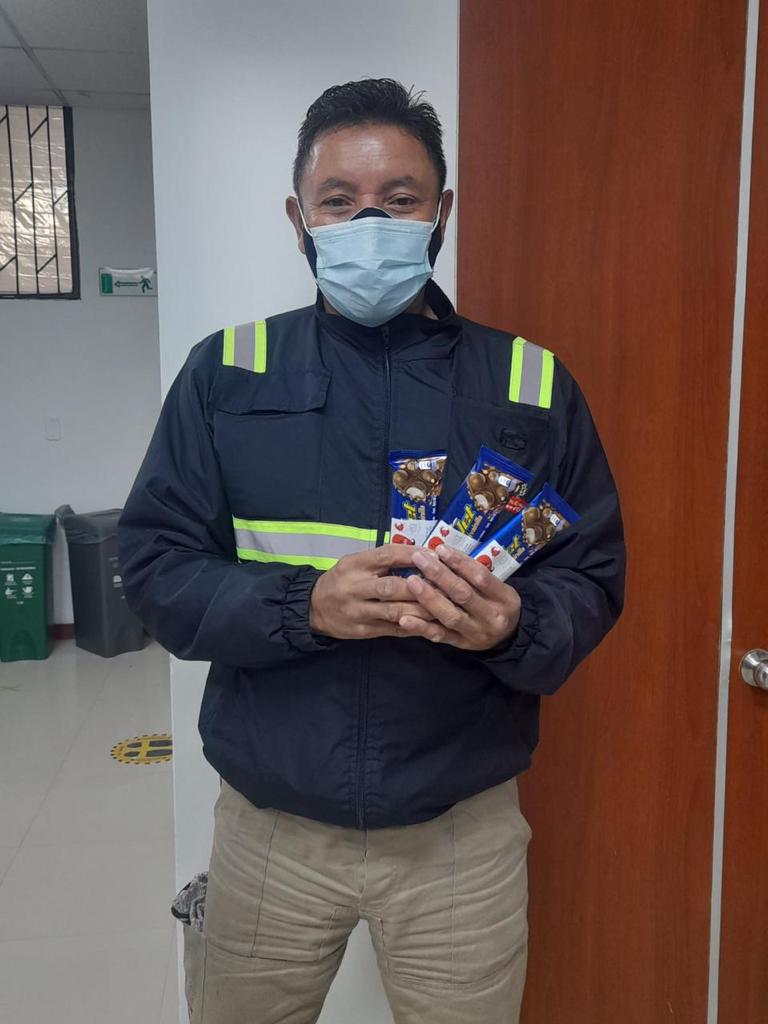 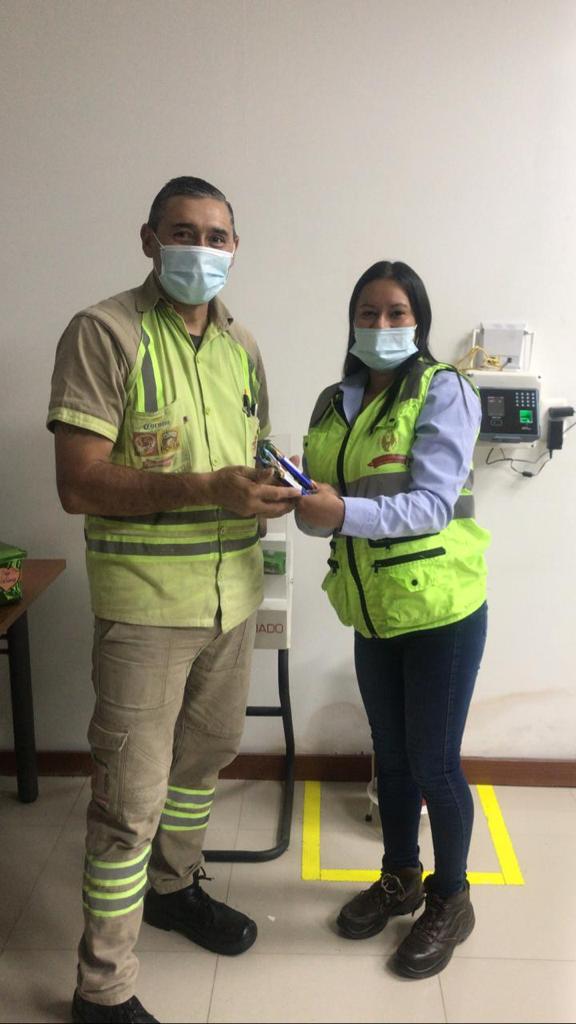 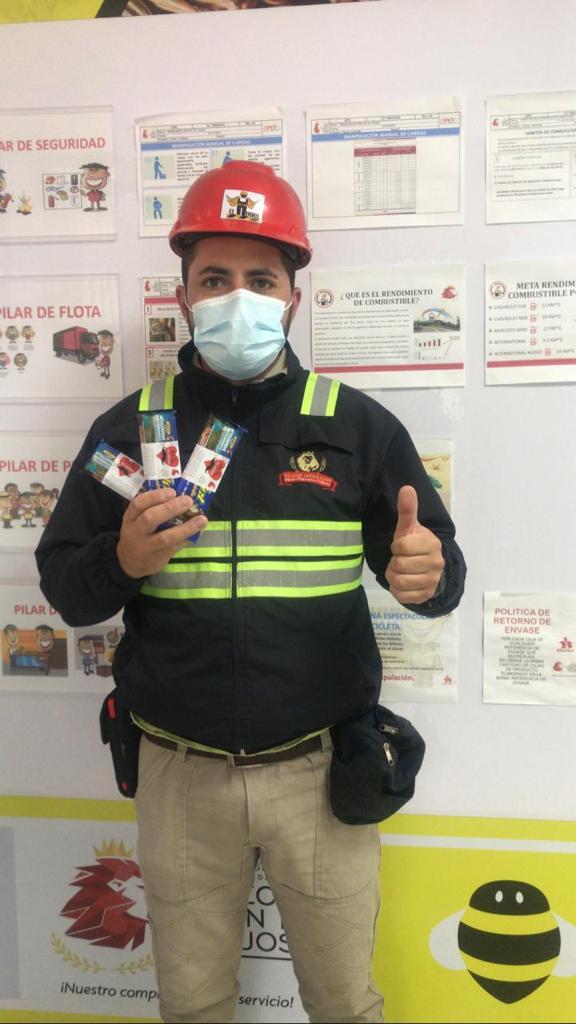 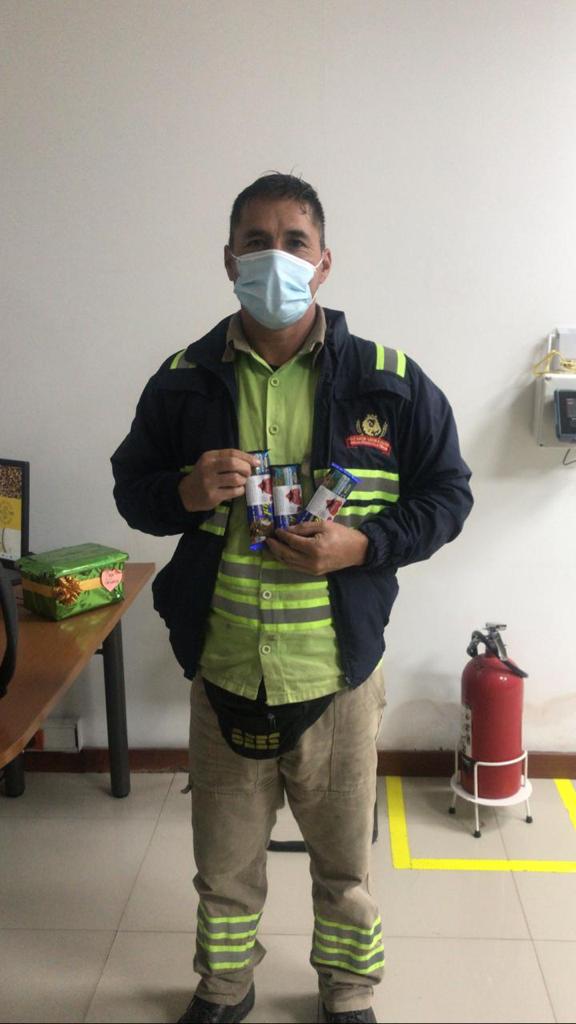 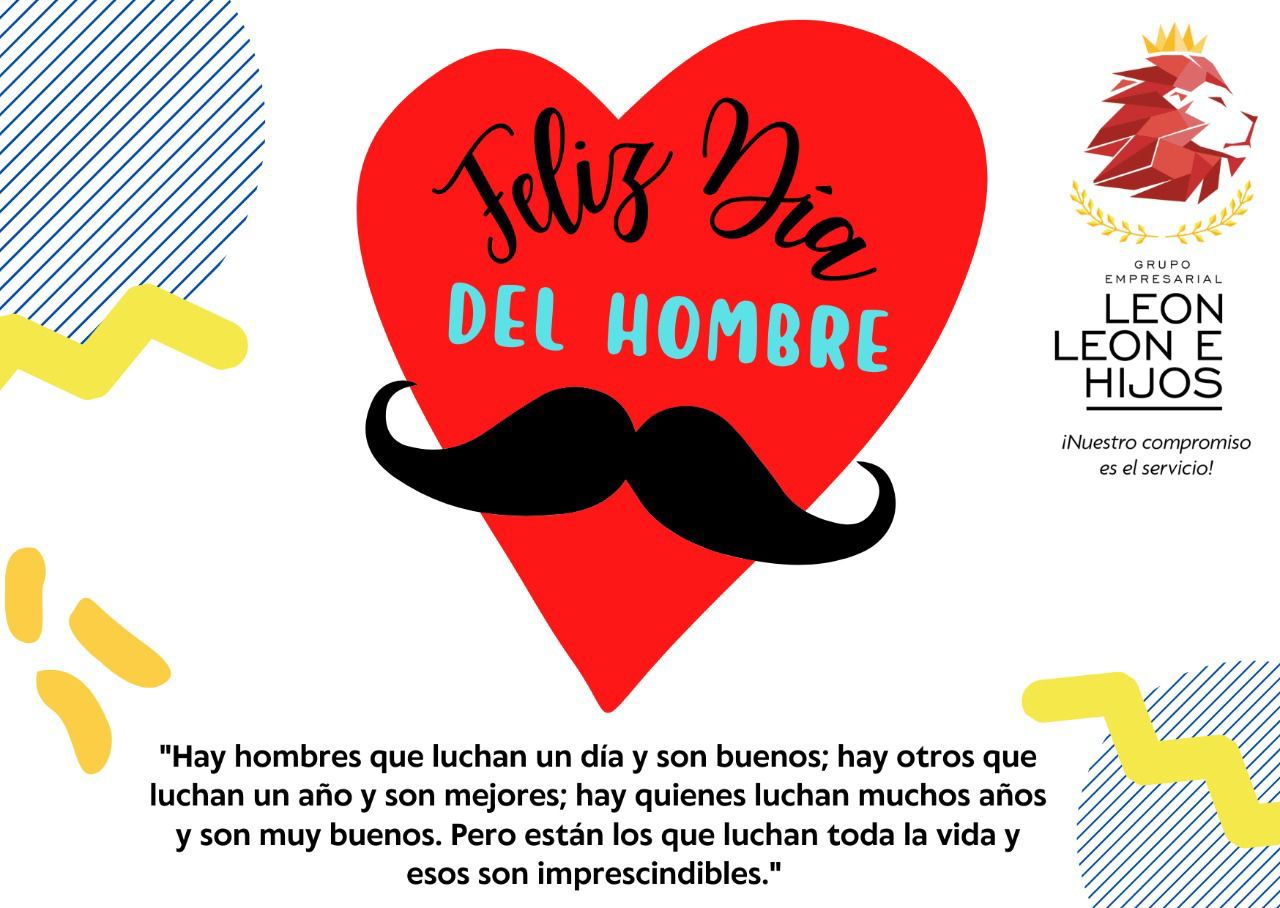 DÍA DEL PADRE
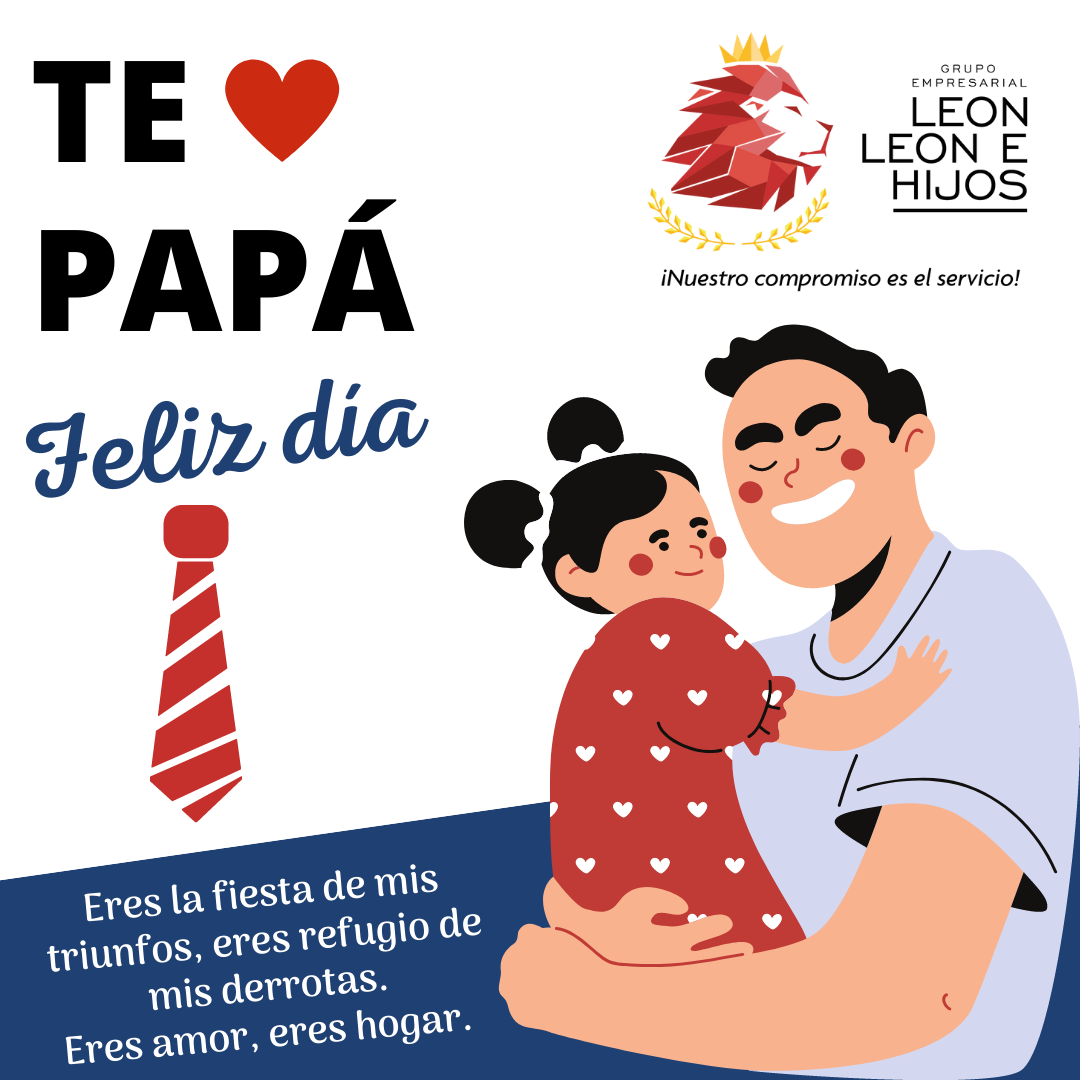 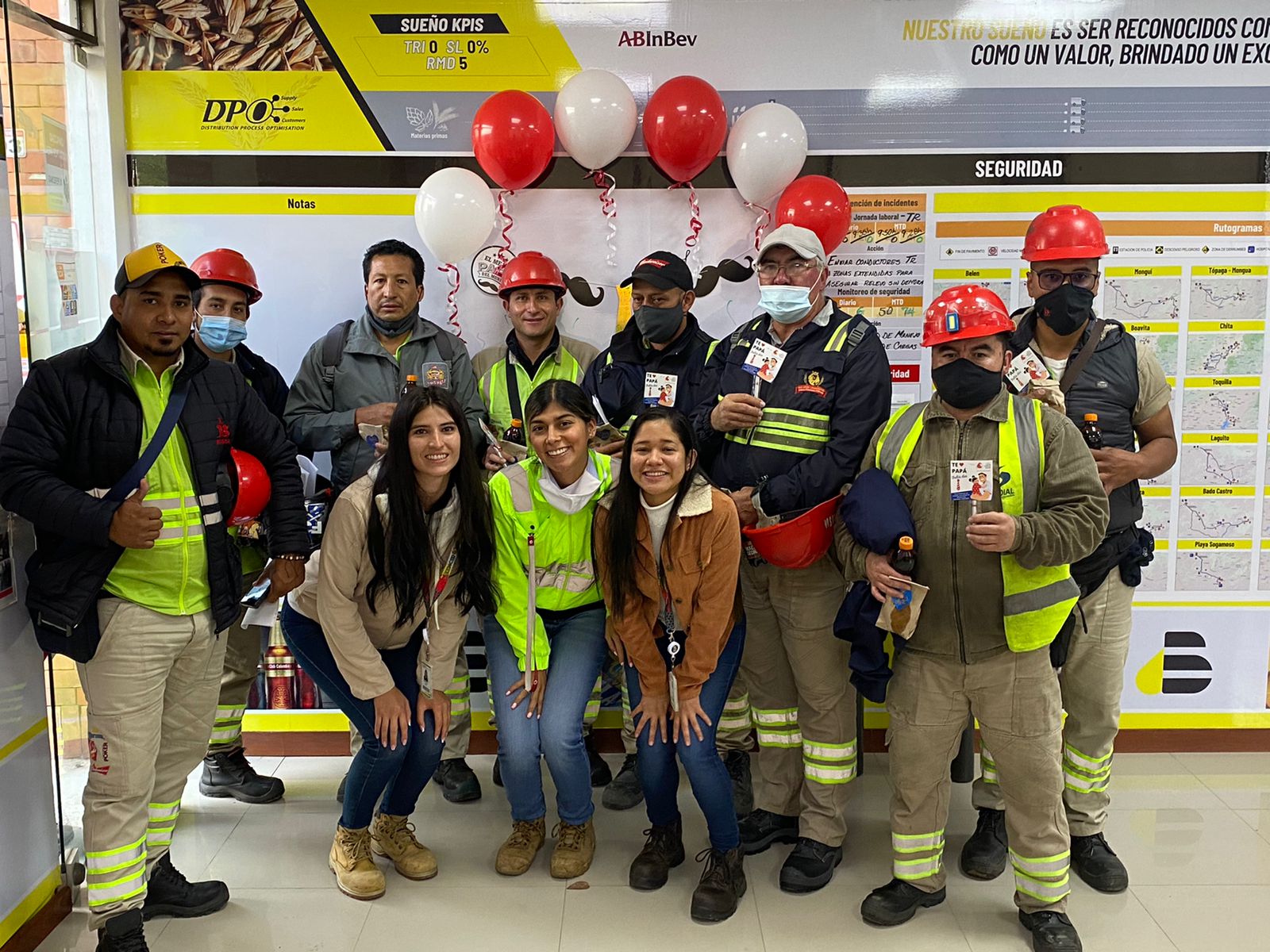 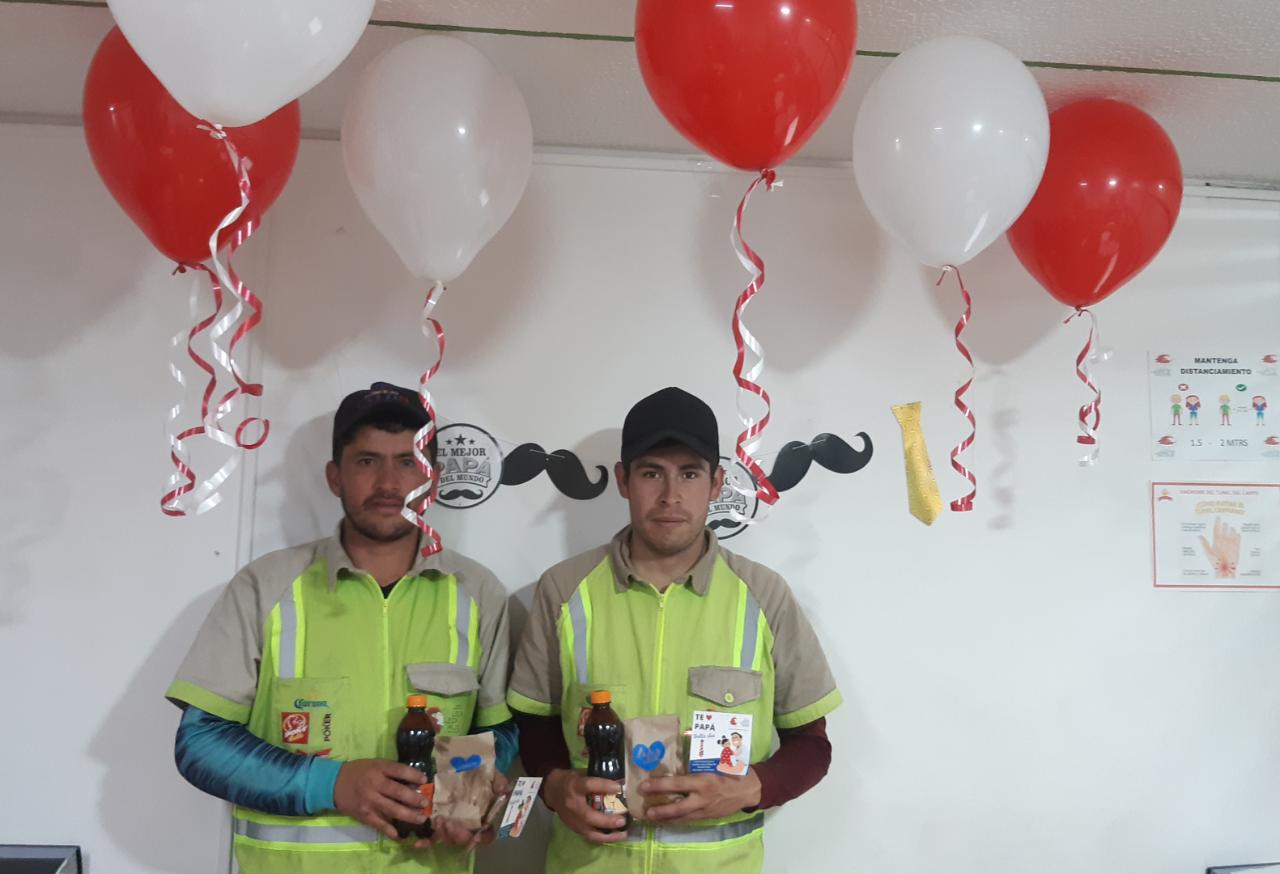 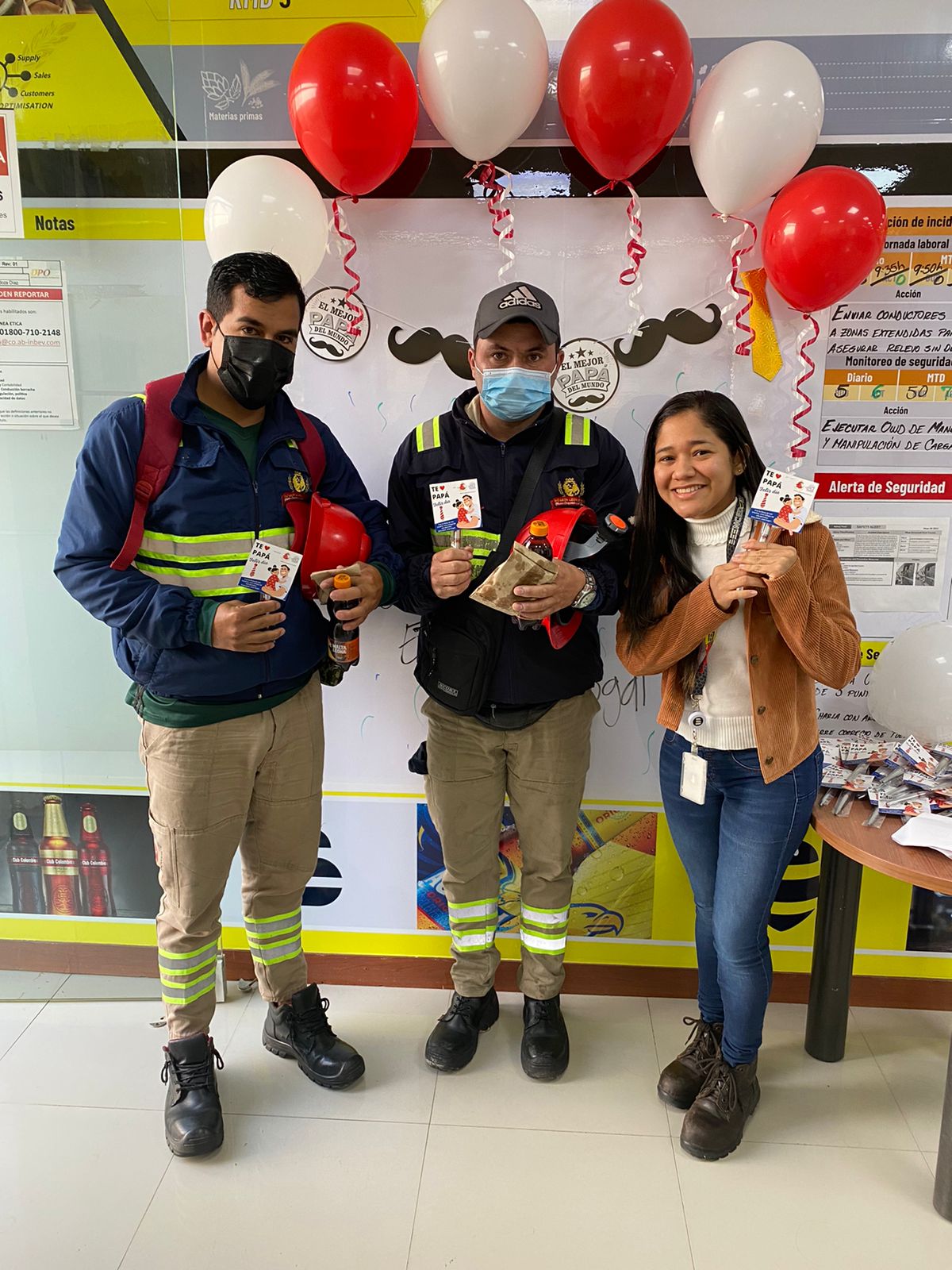 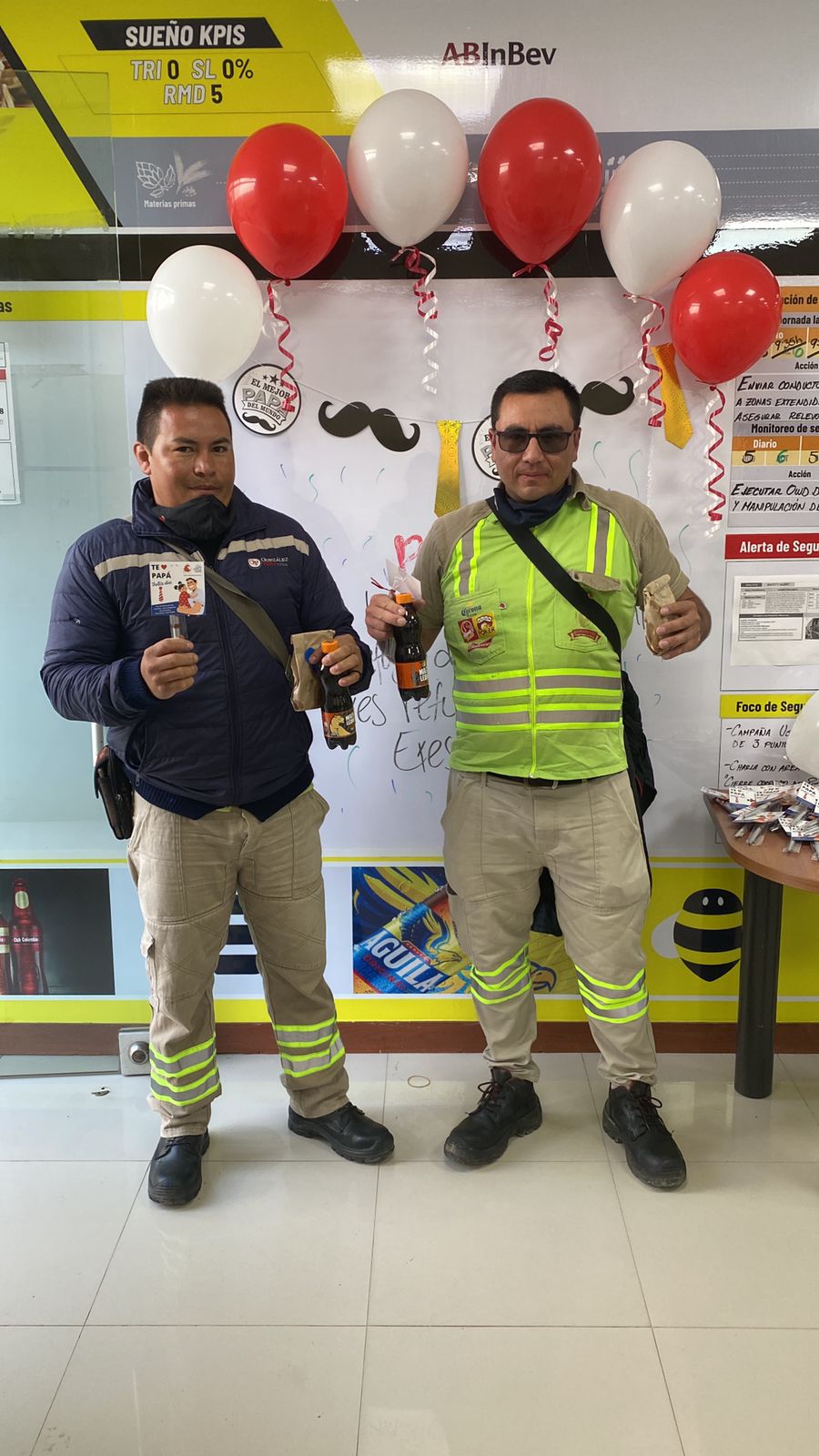 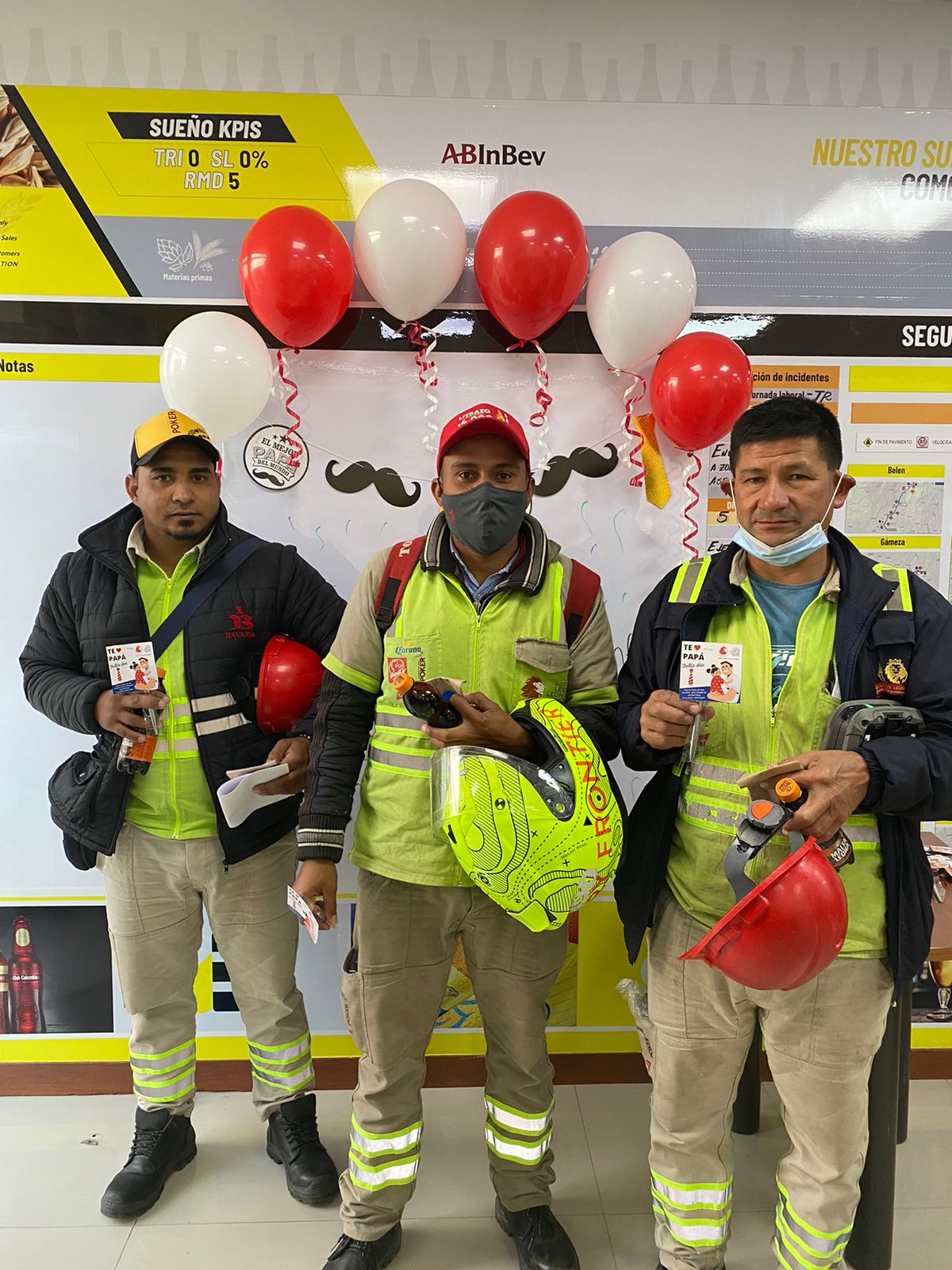 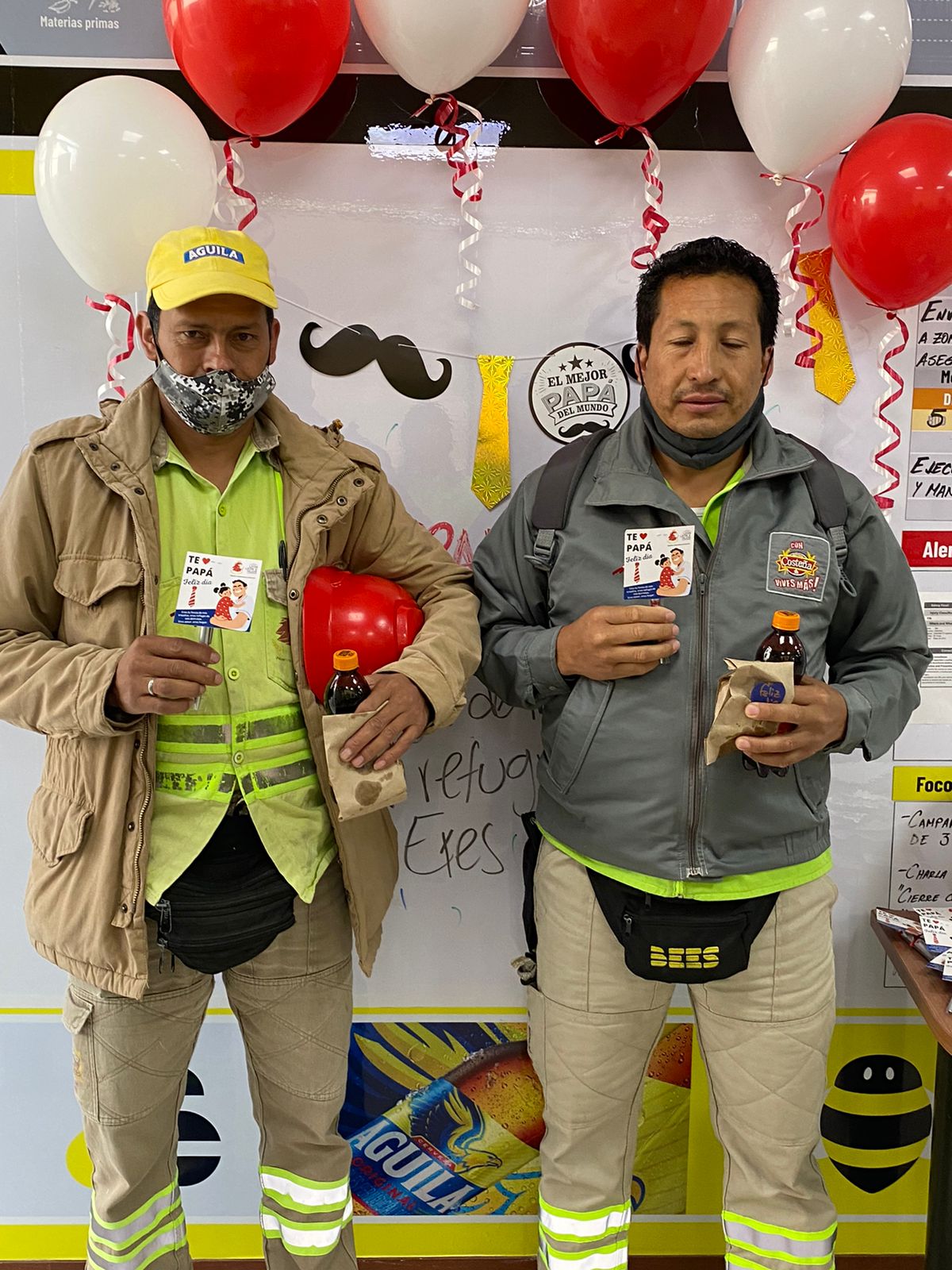 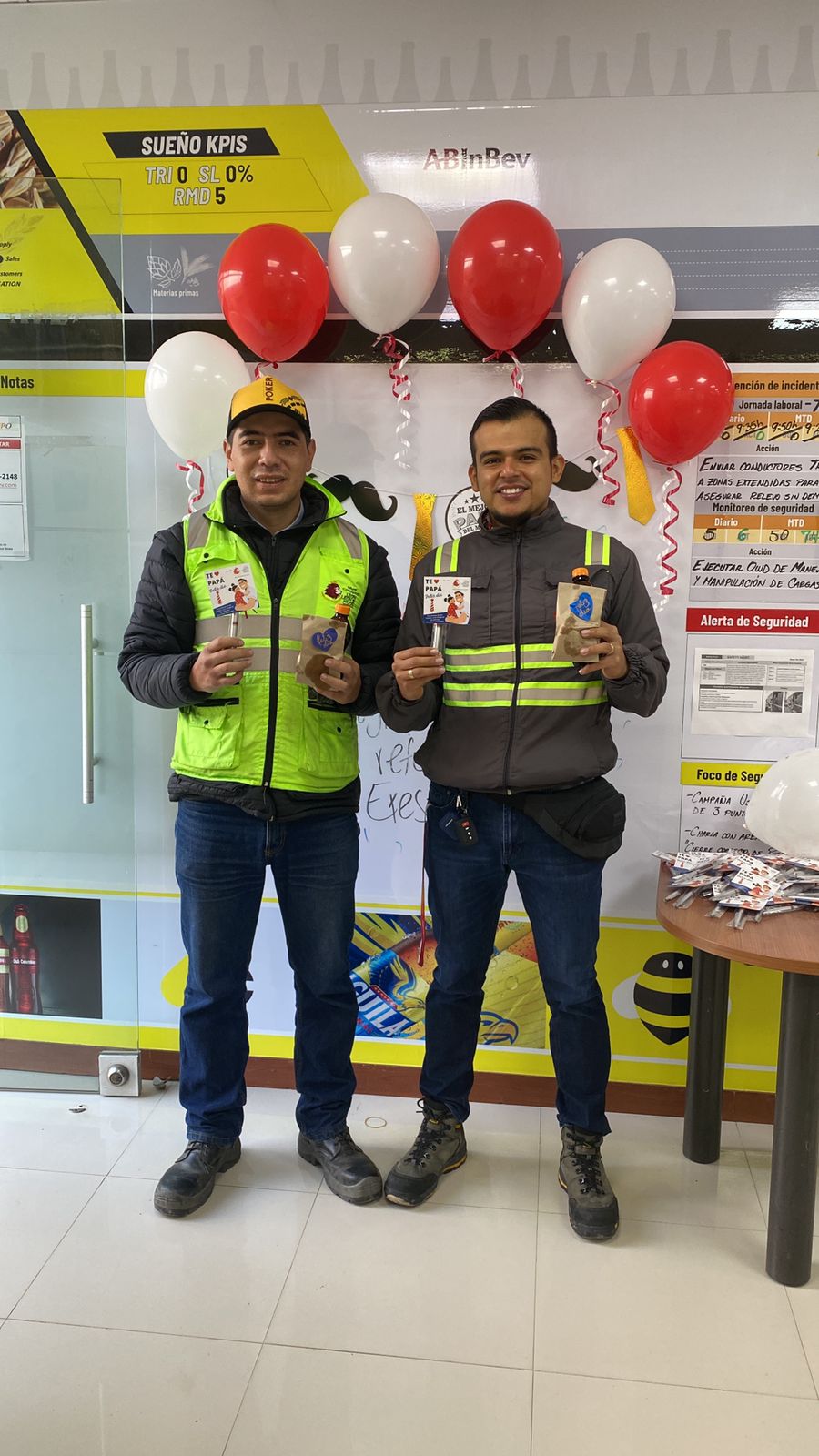 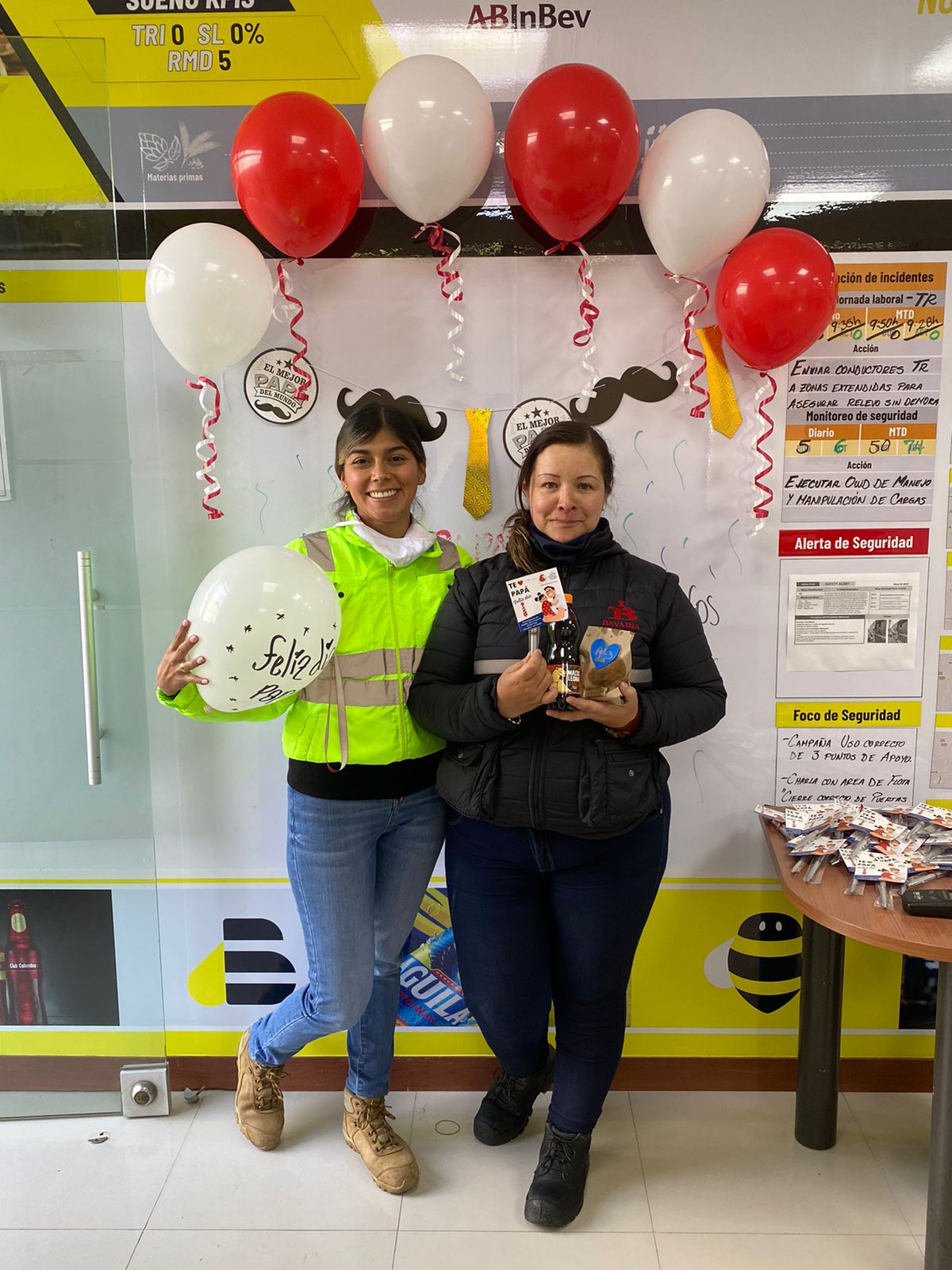 FIESTA ANUAL
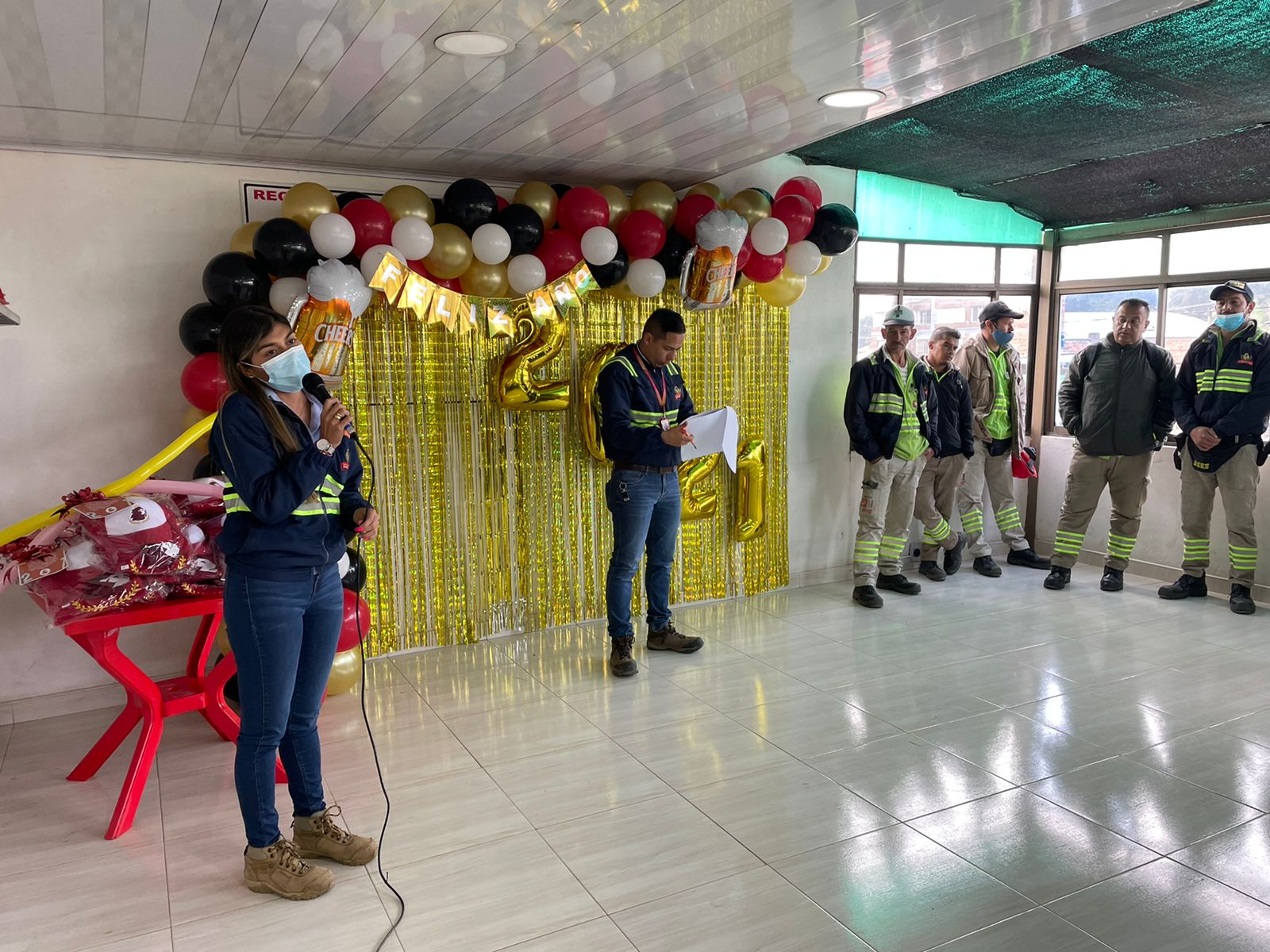 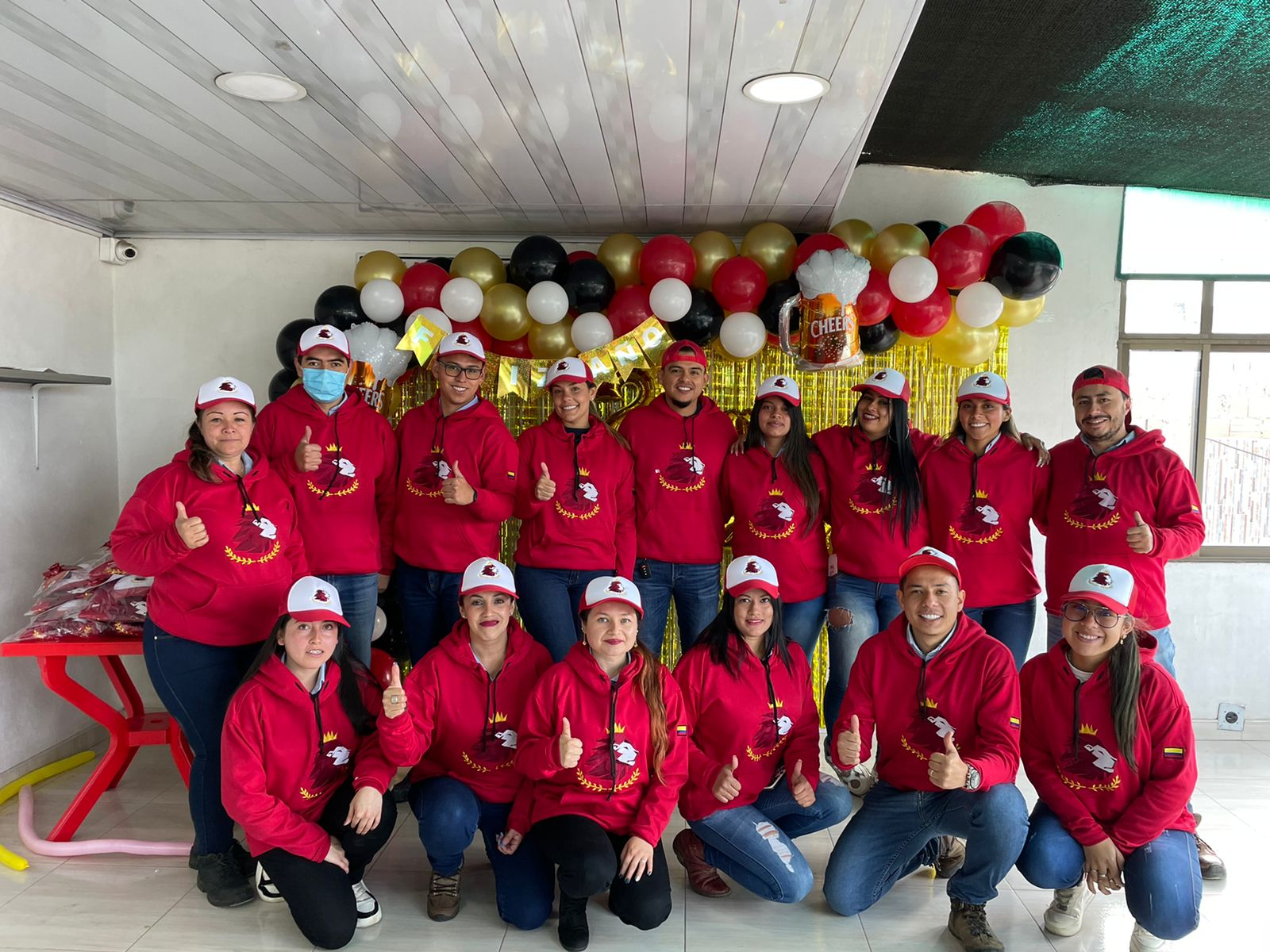 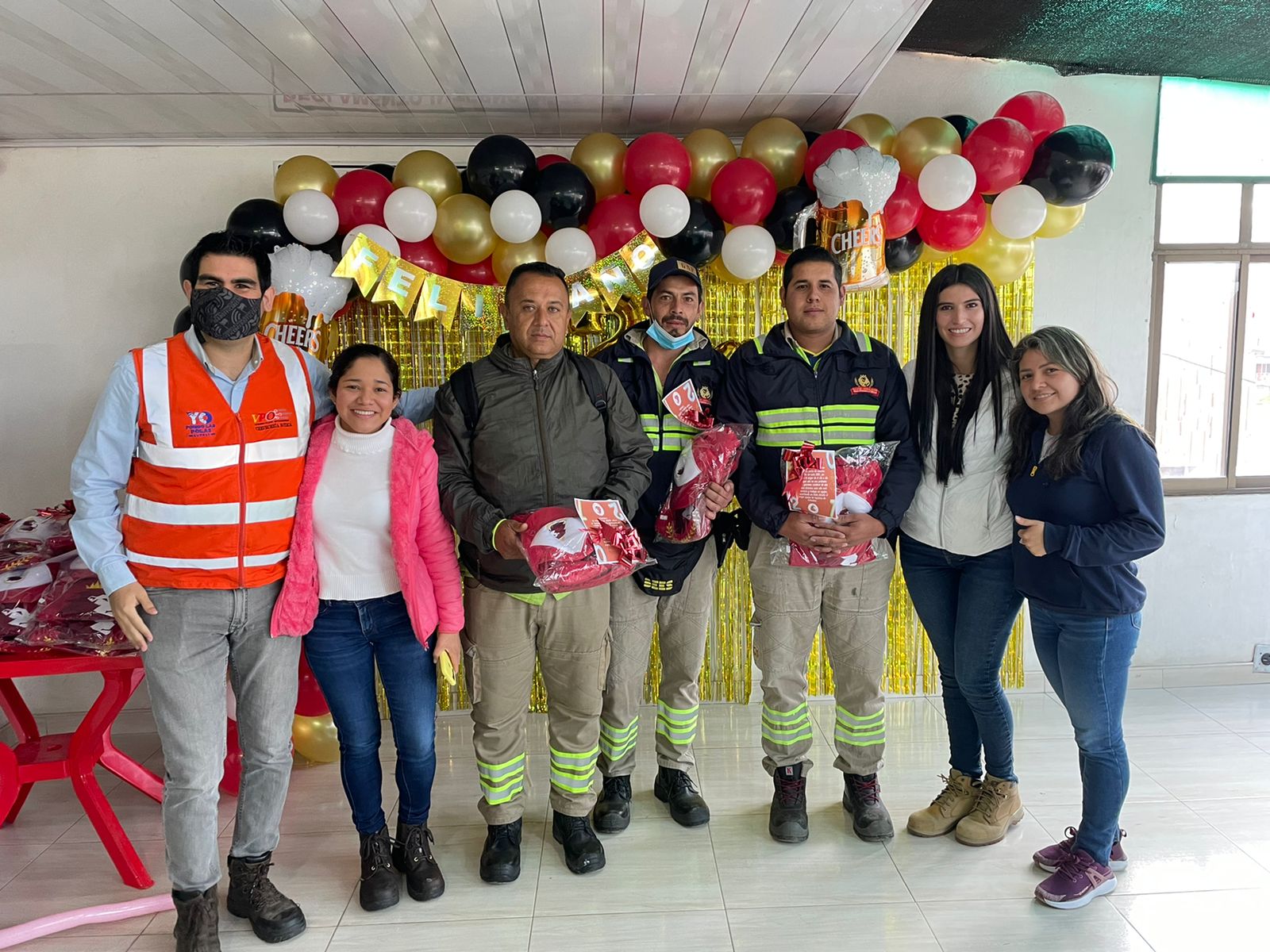 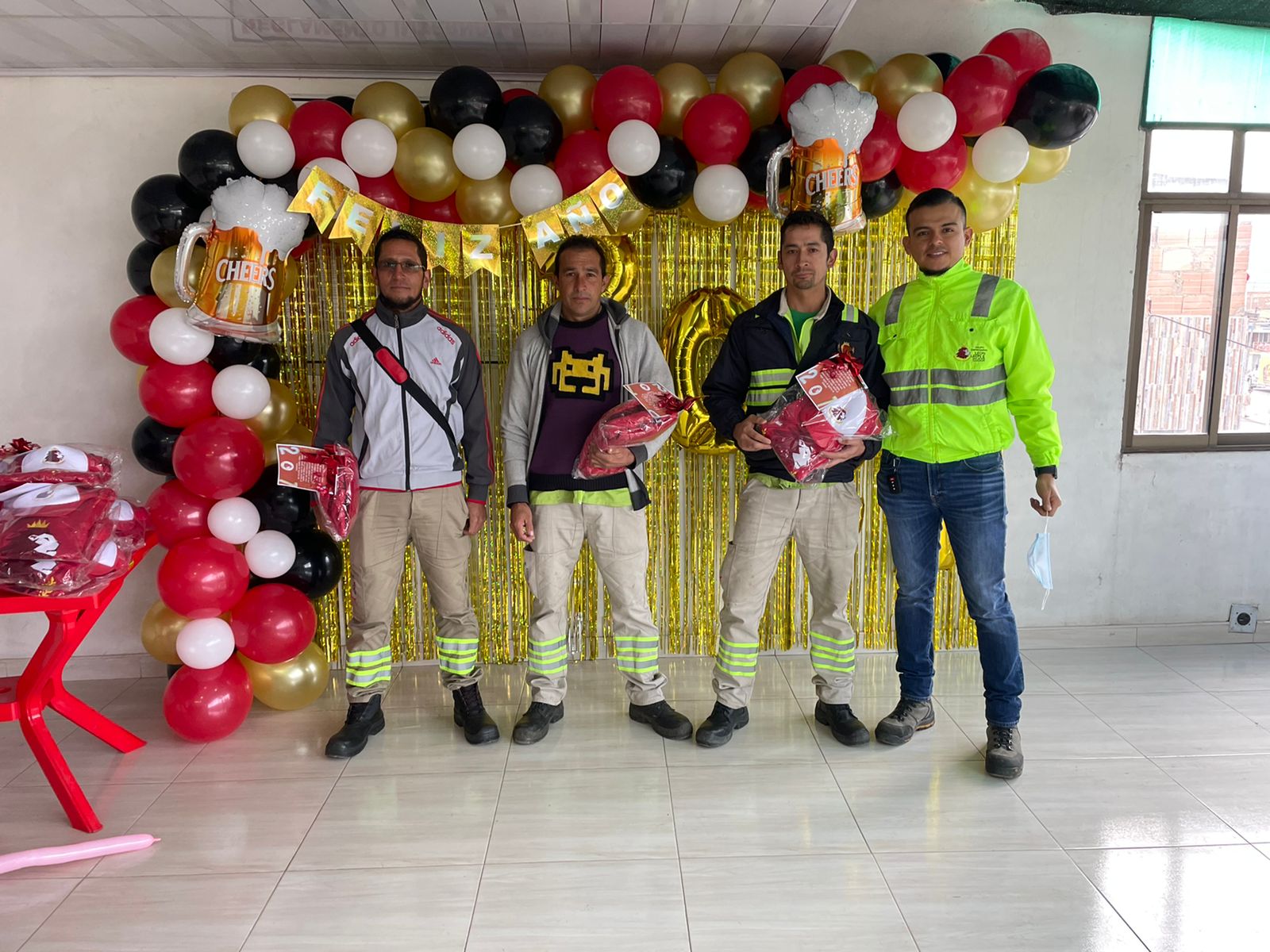 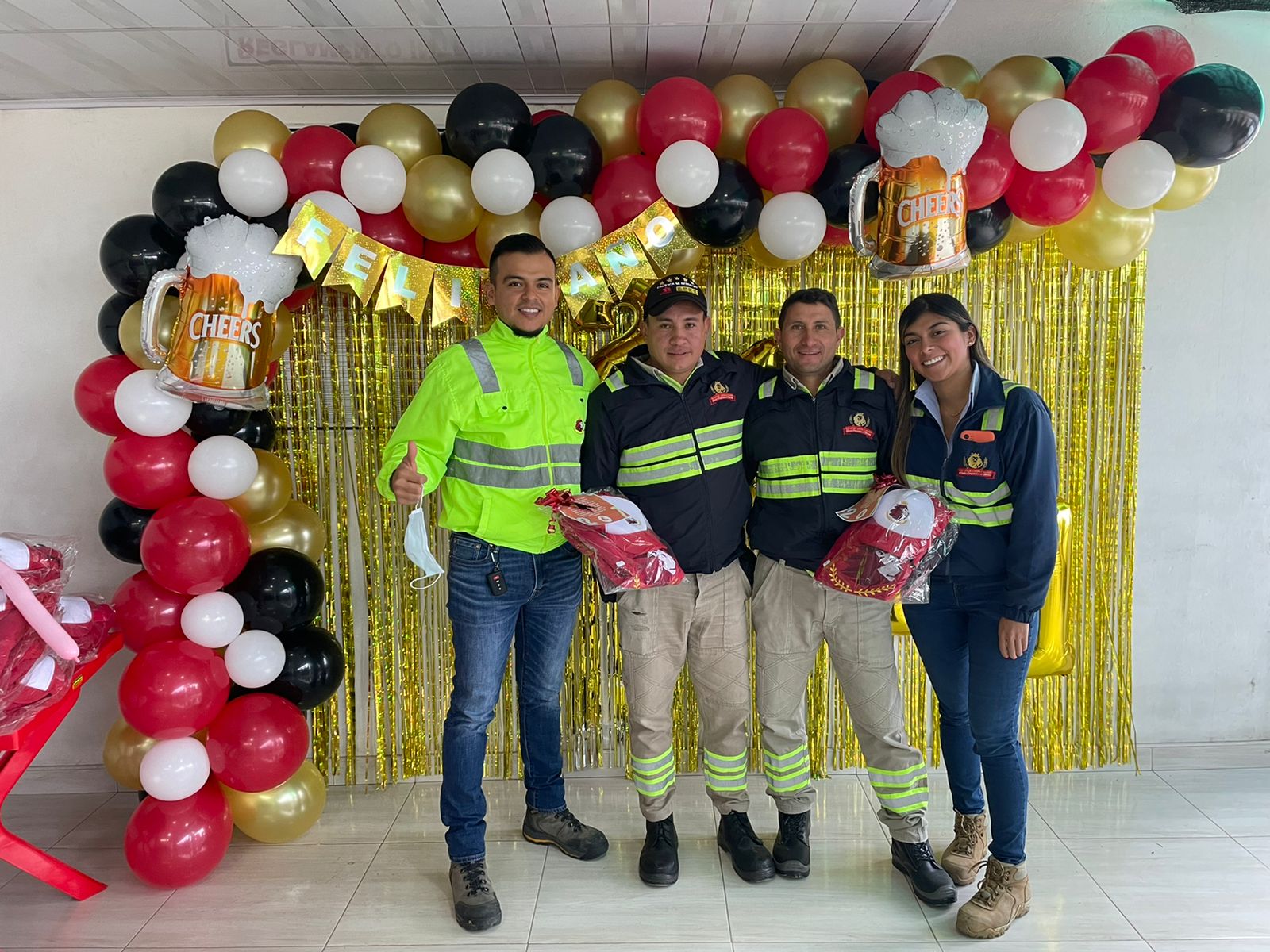 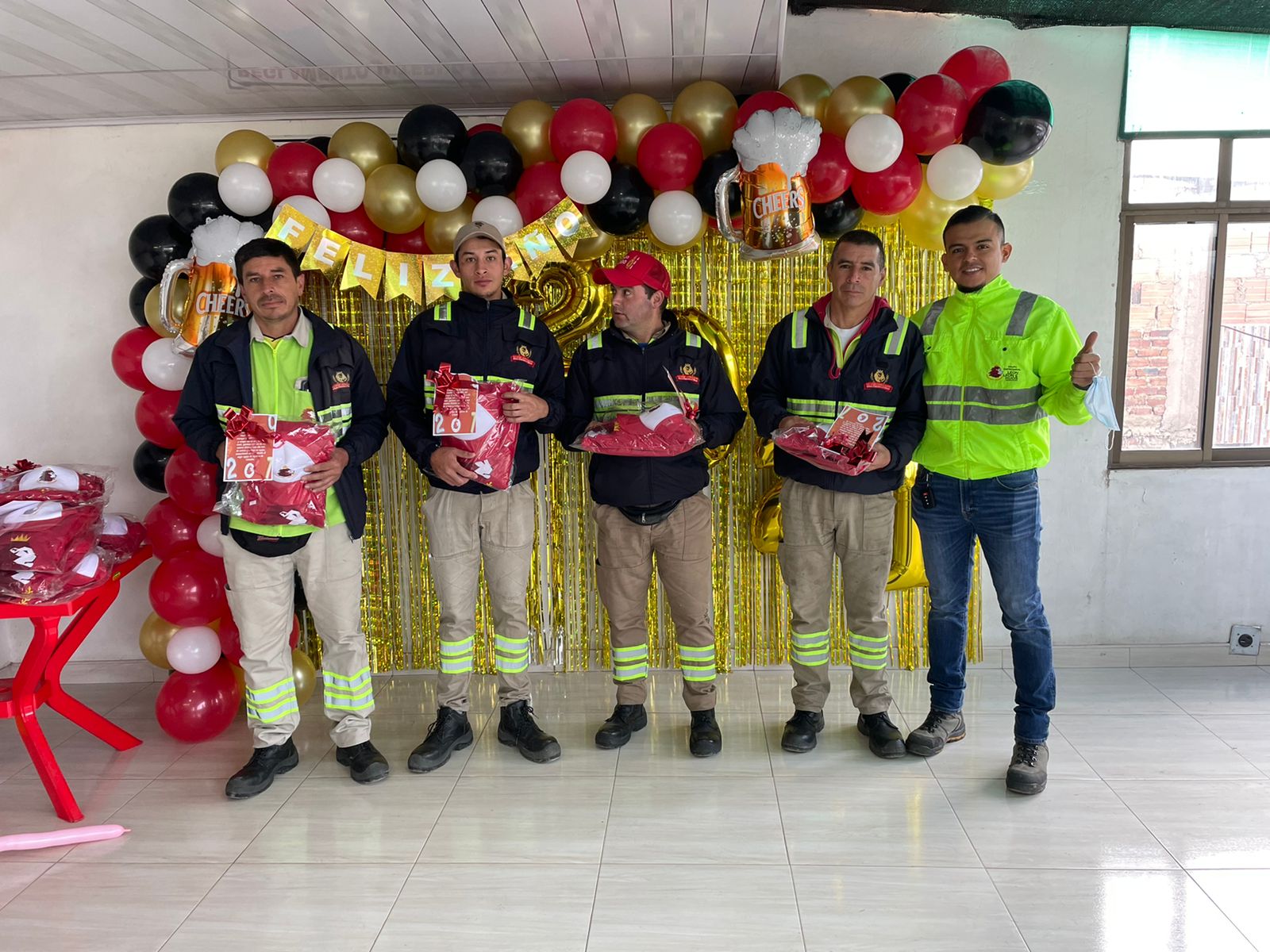 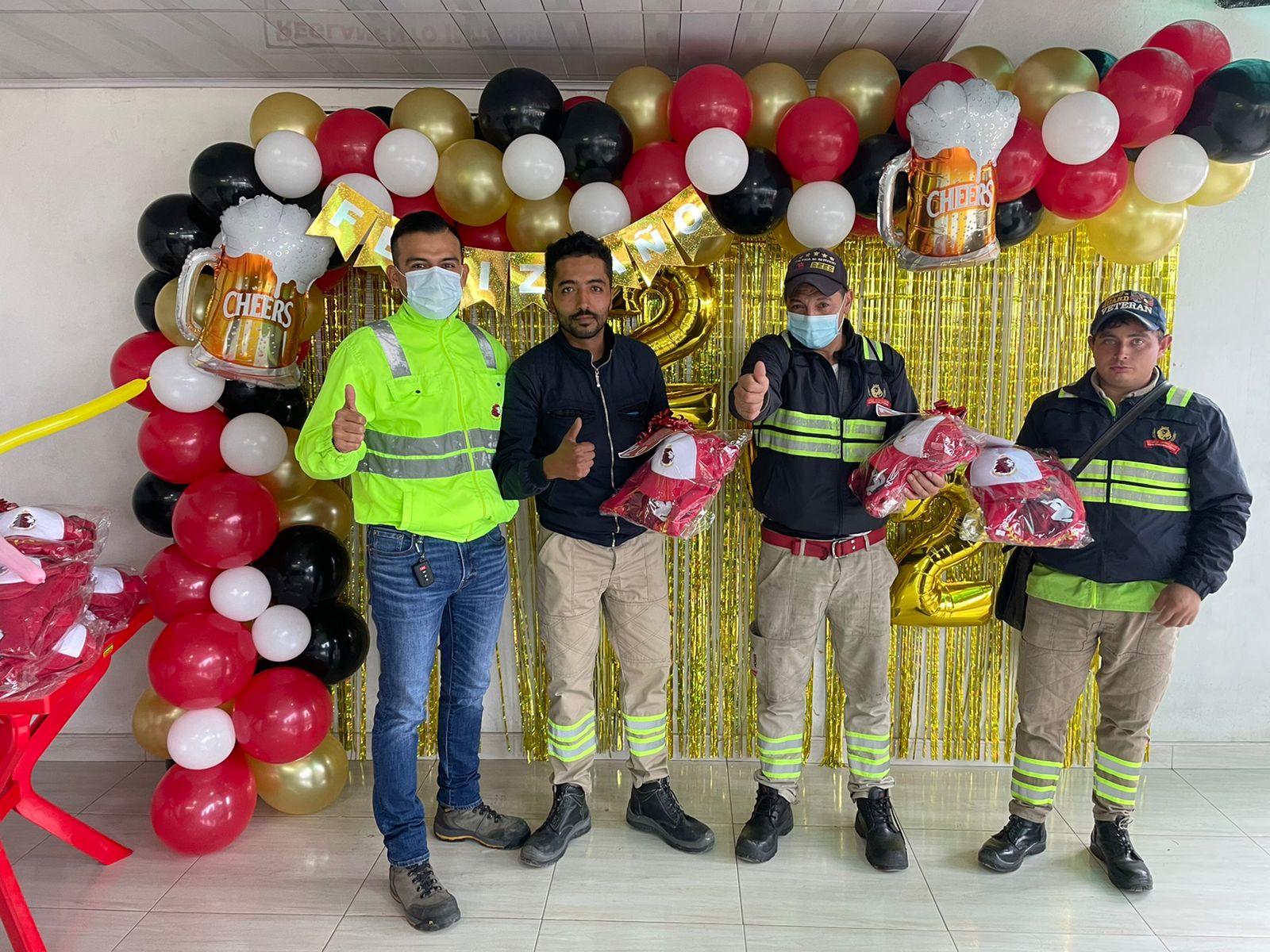 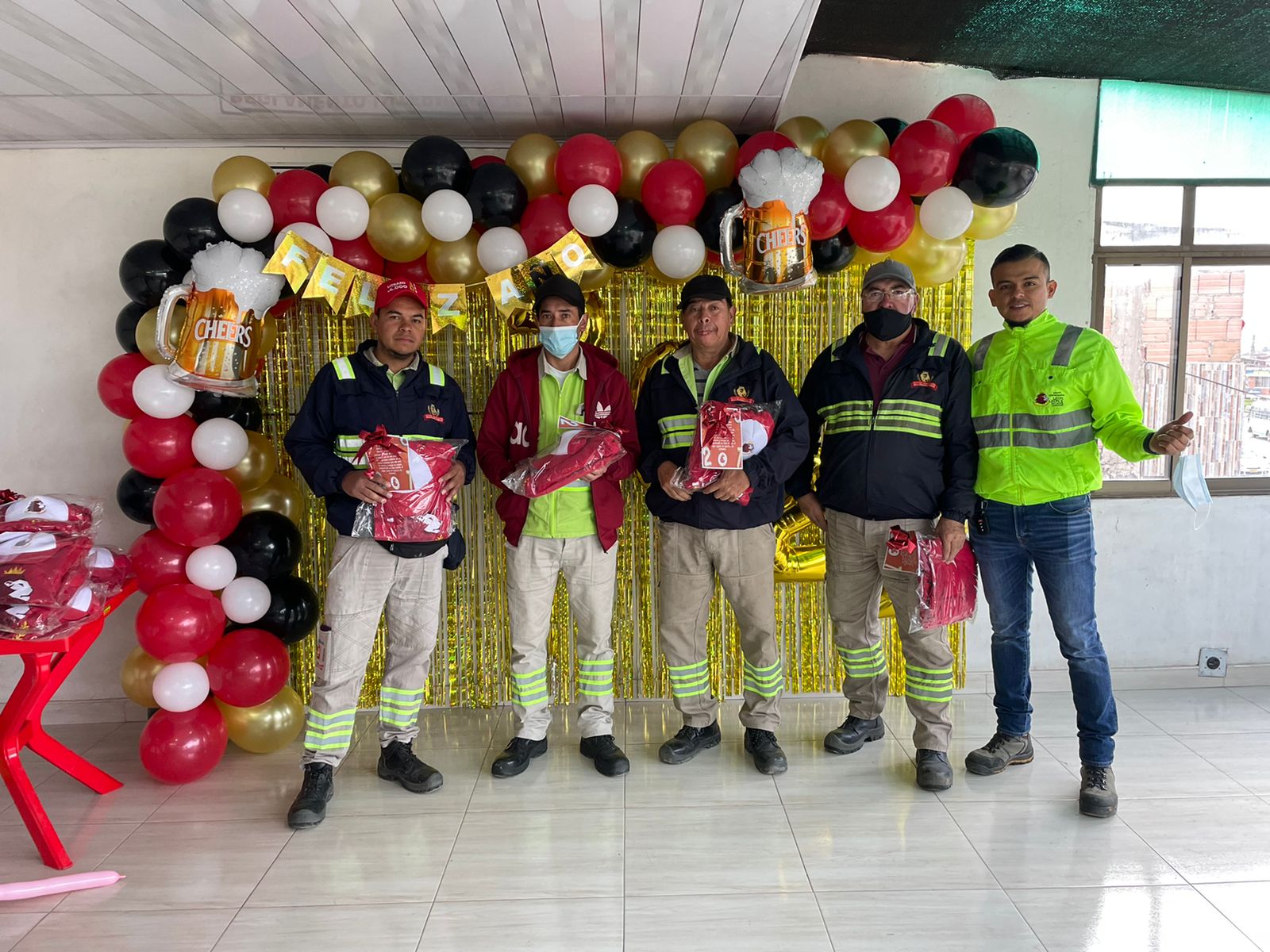 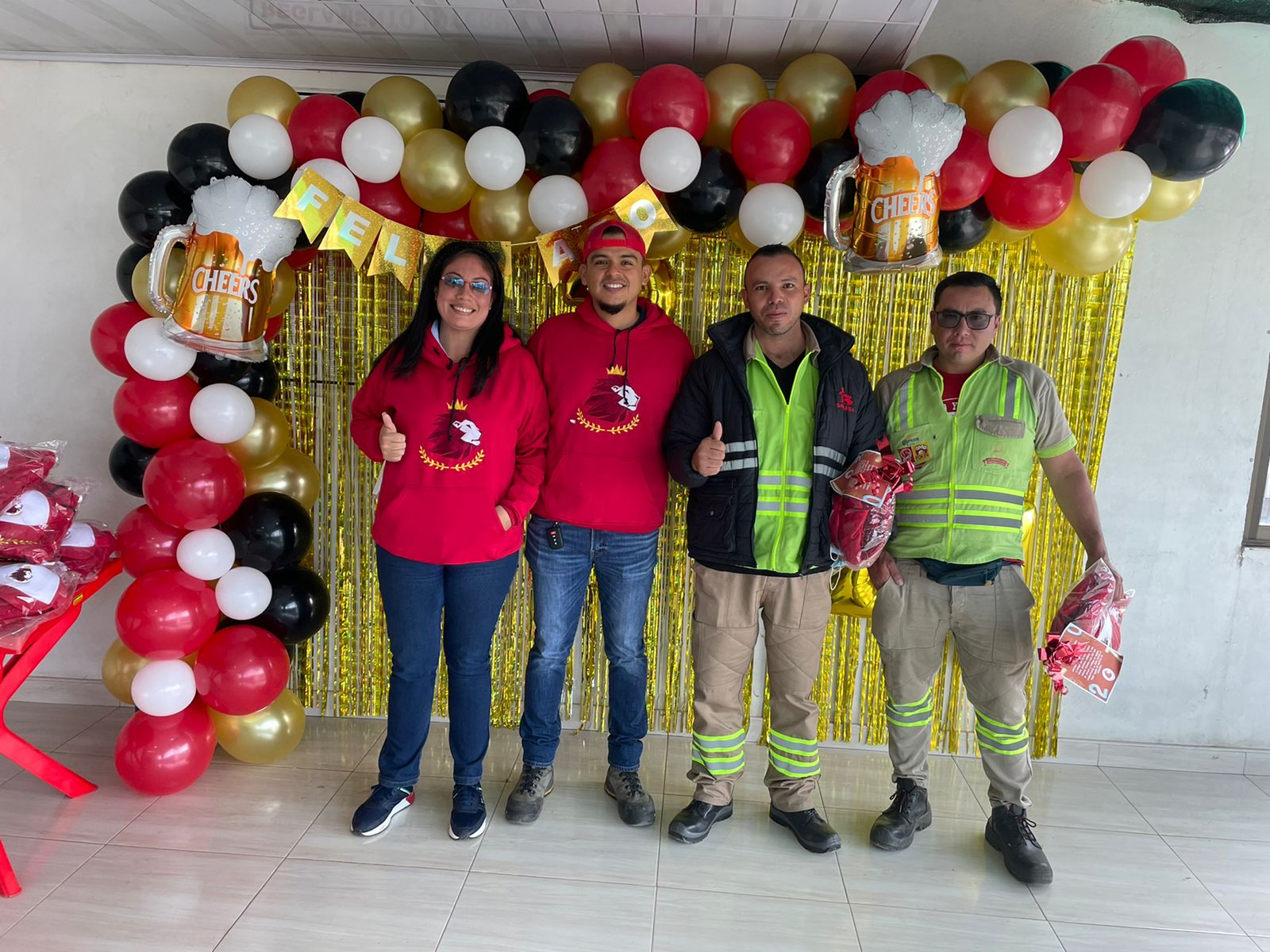 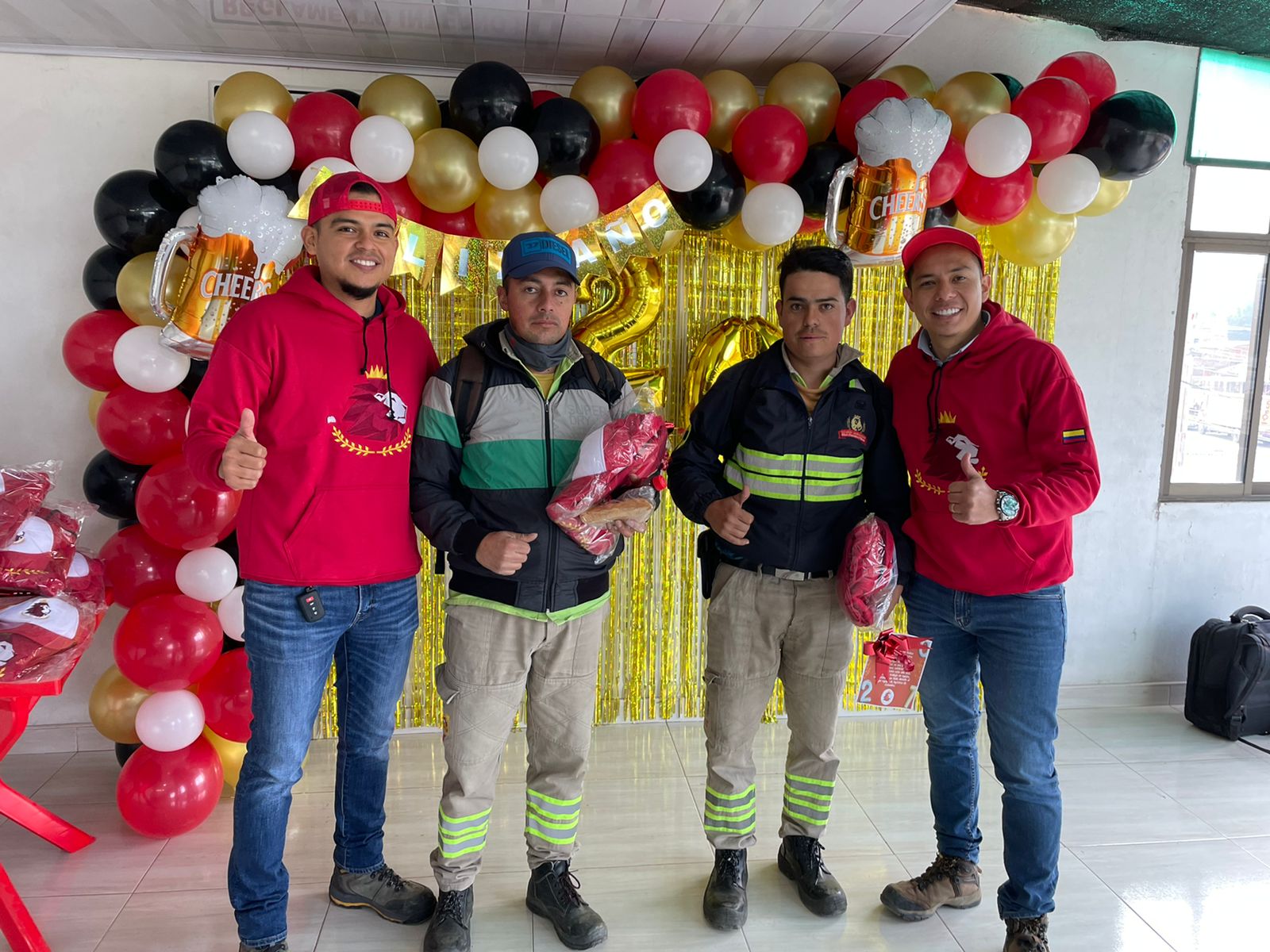 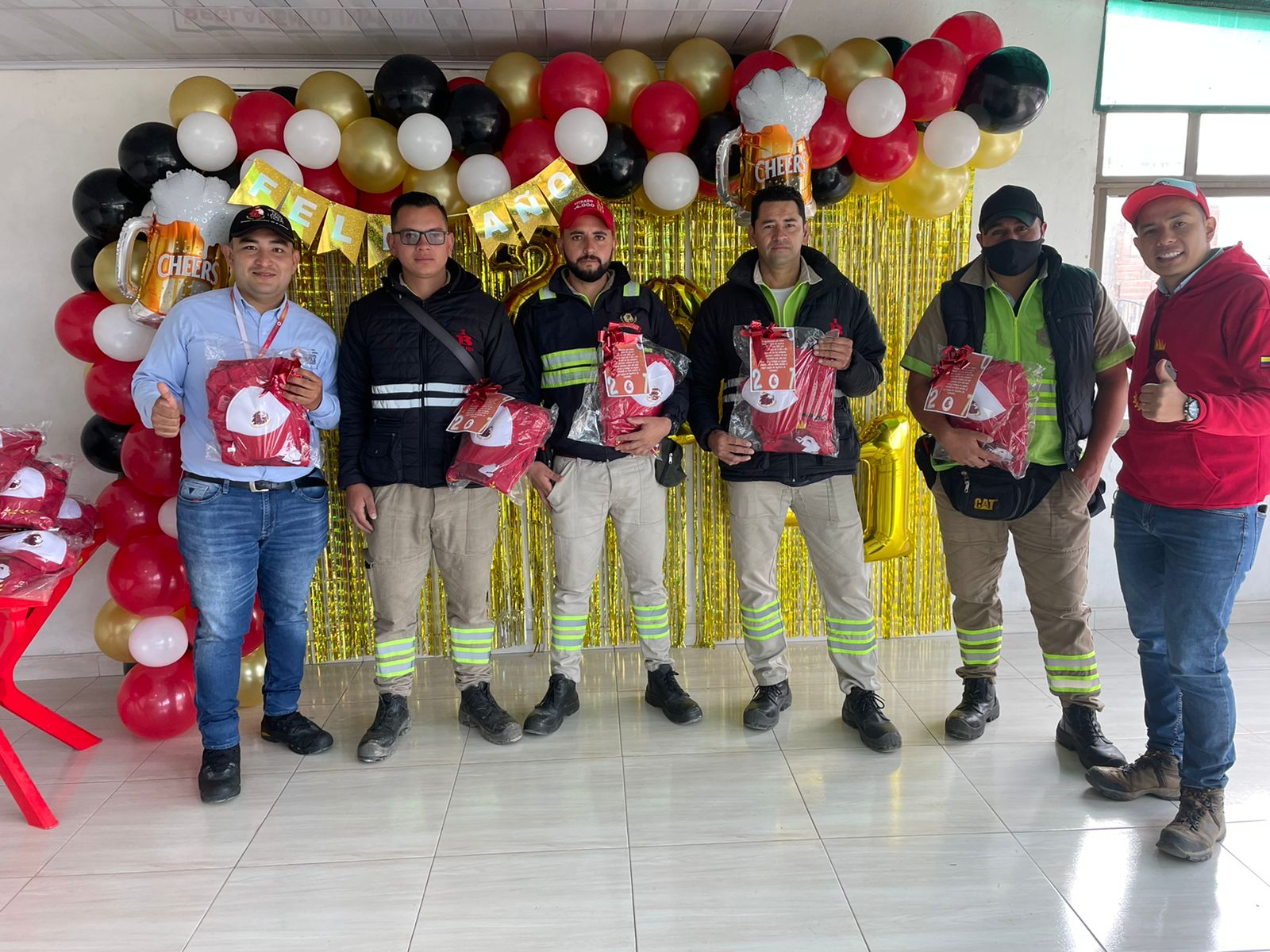 HALLOWEEN
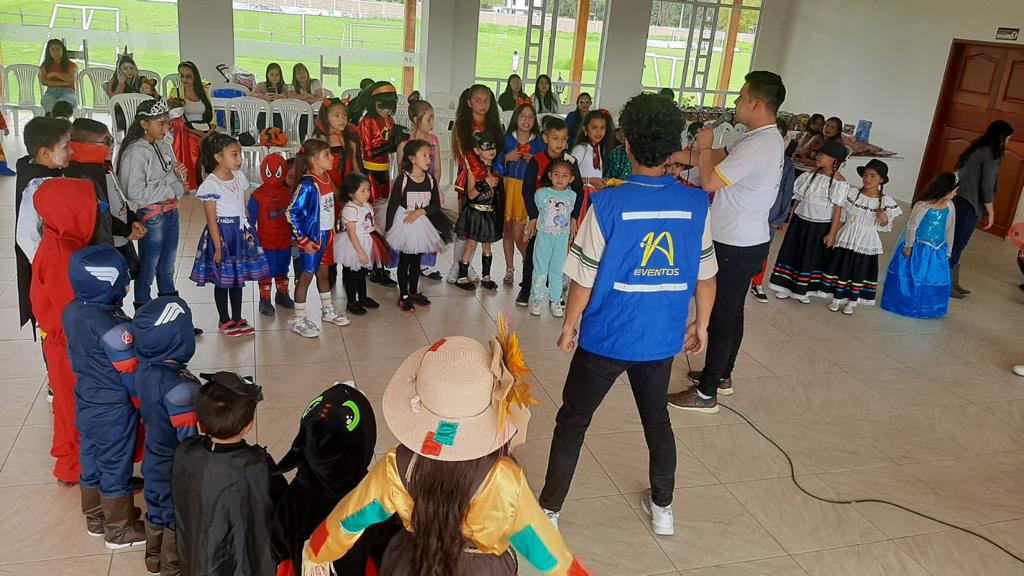 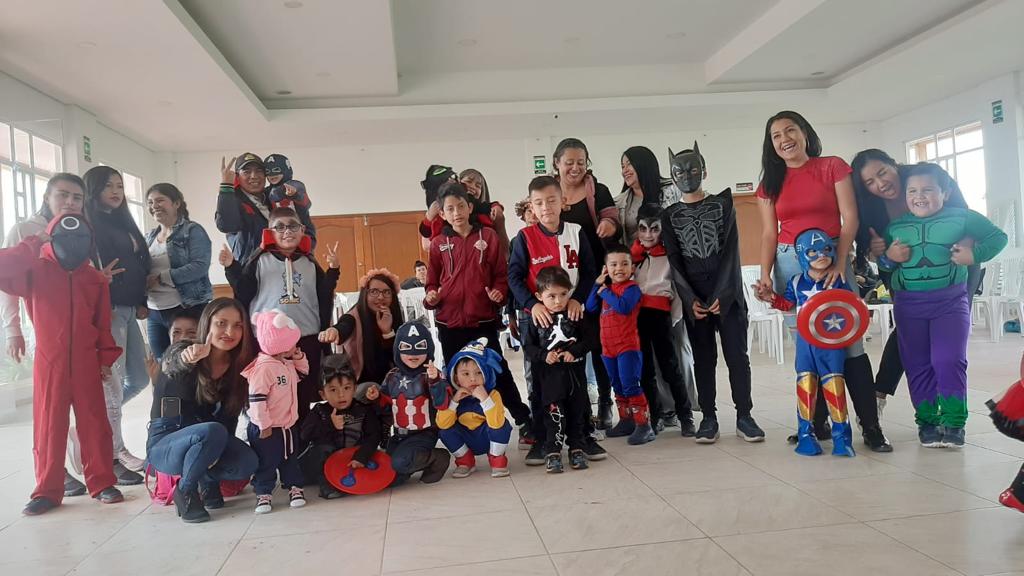 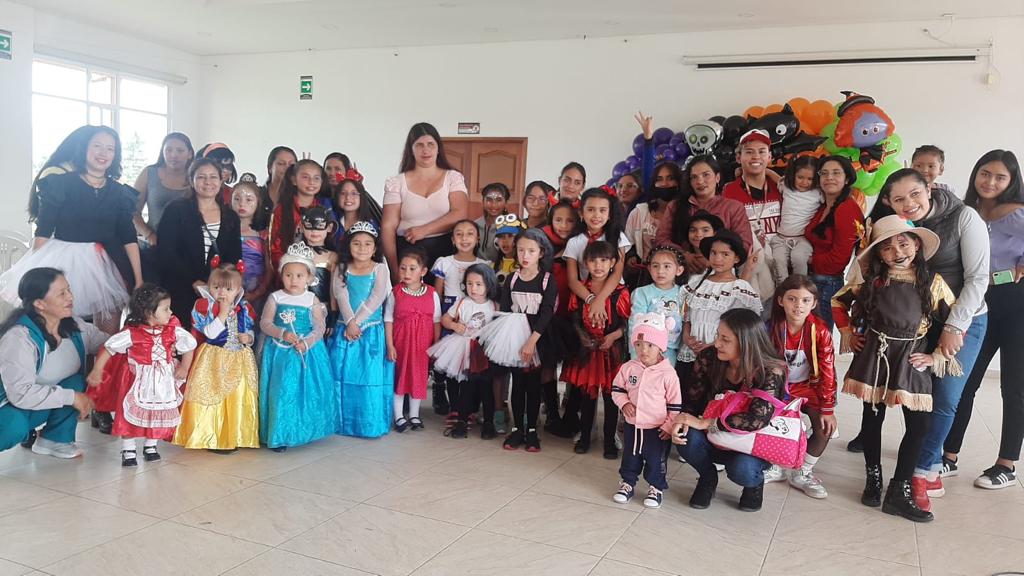 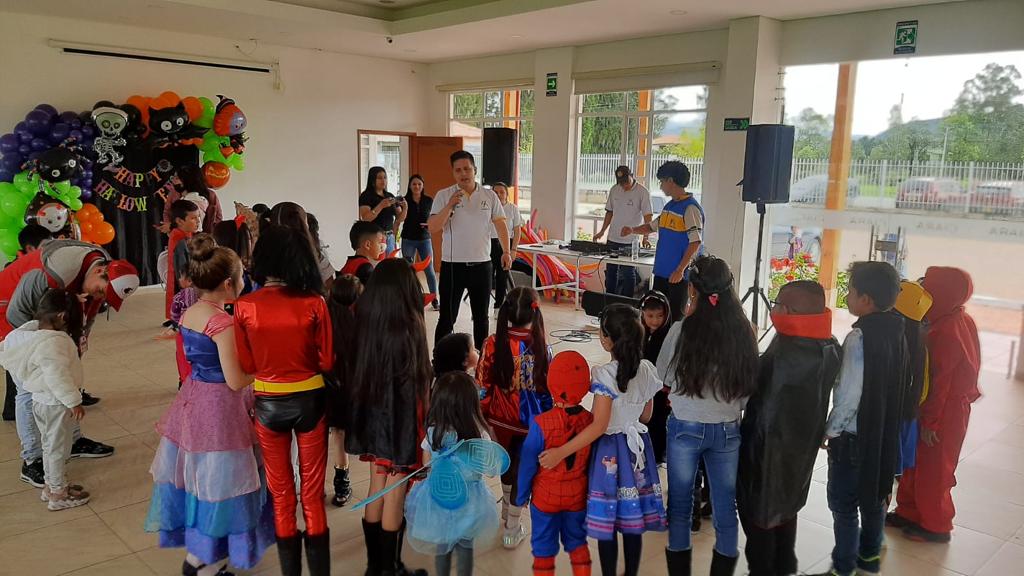 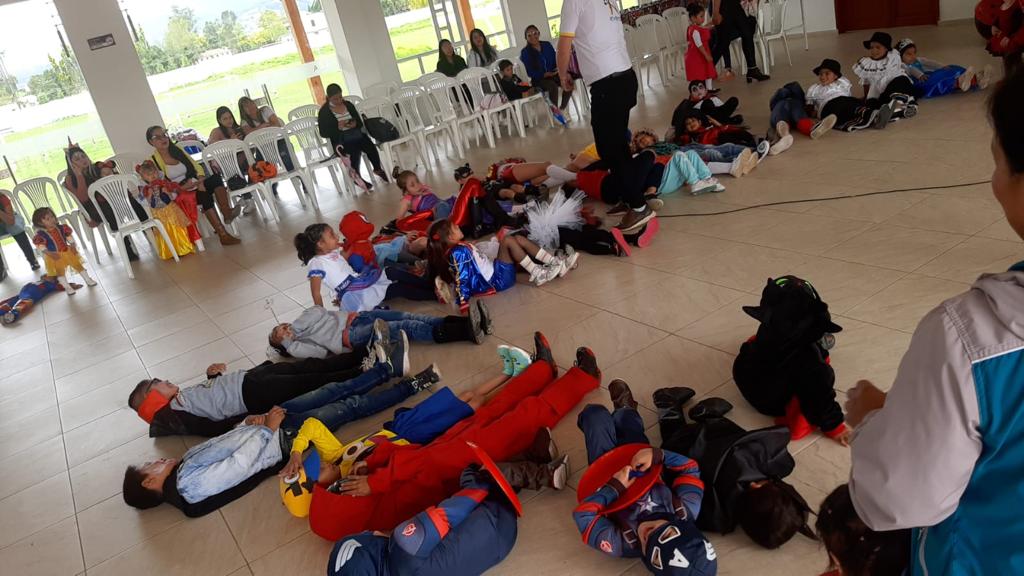 EUCARISTIA INCIO DE TEMPOARADA NAVIDEÑA
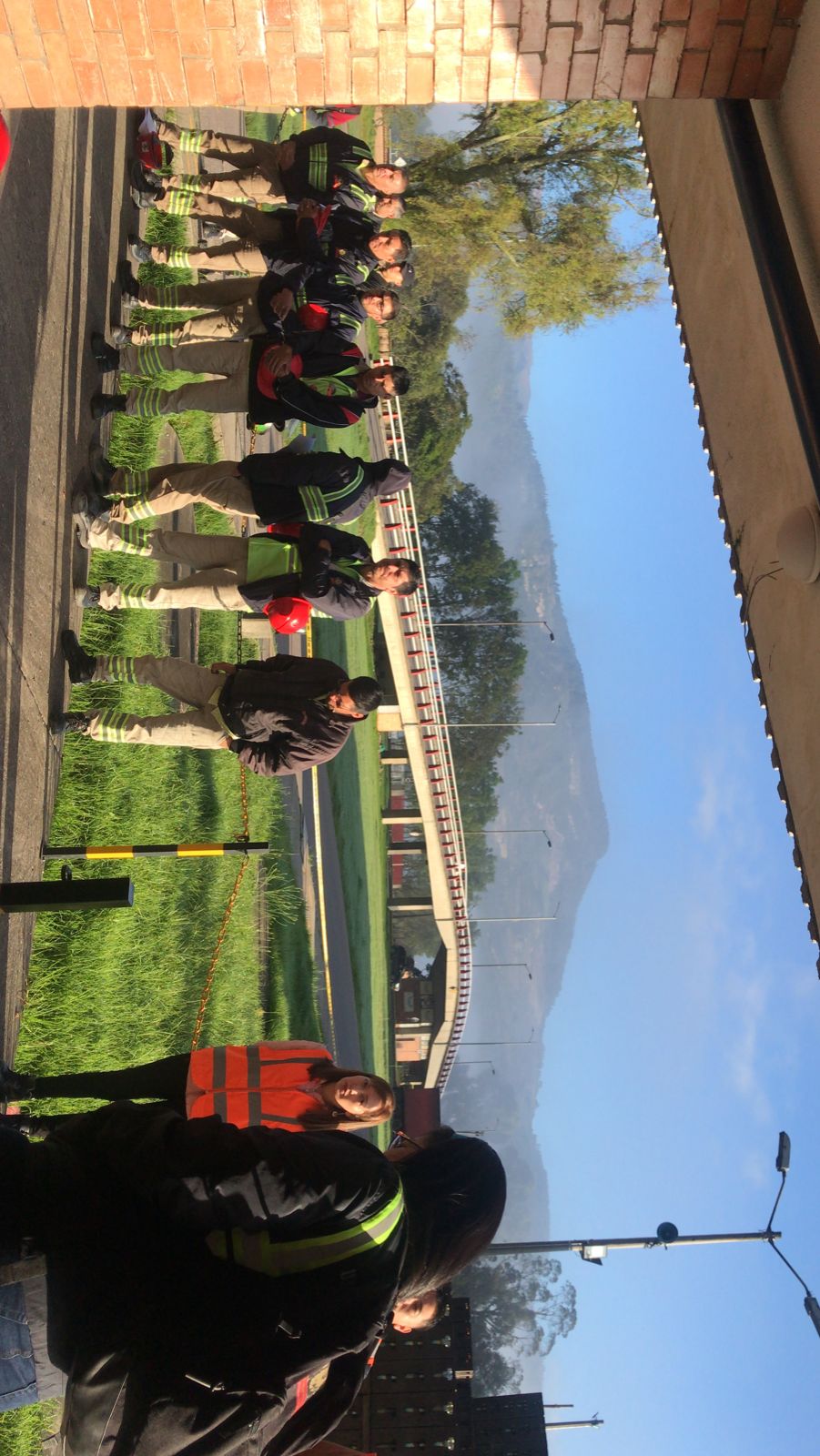 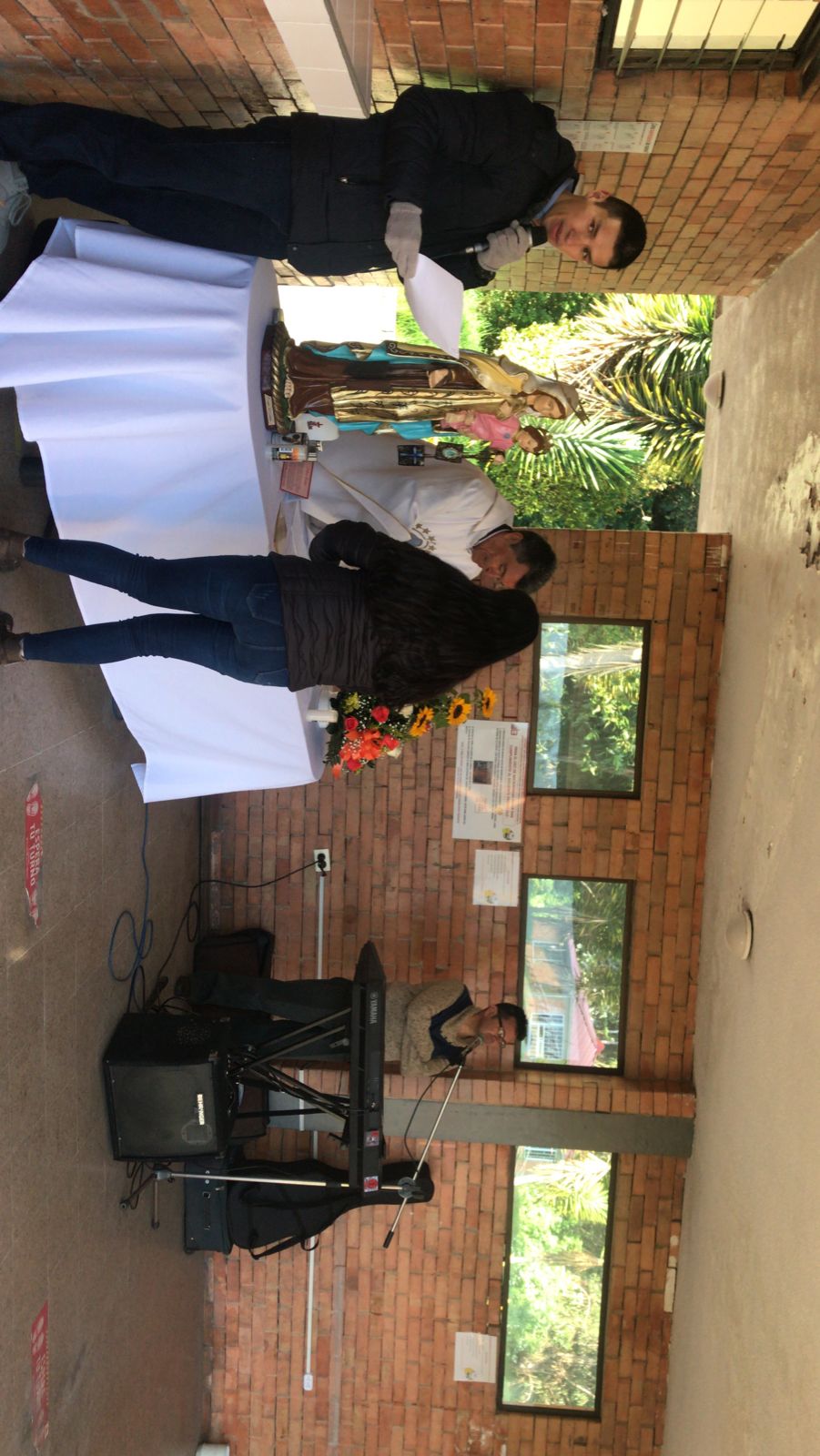 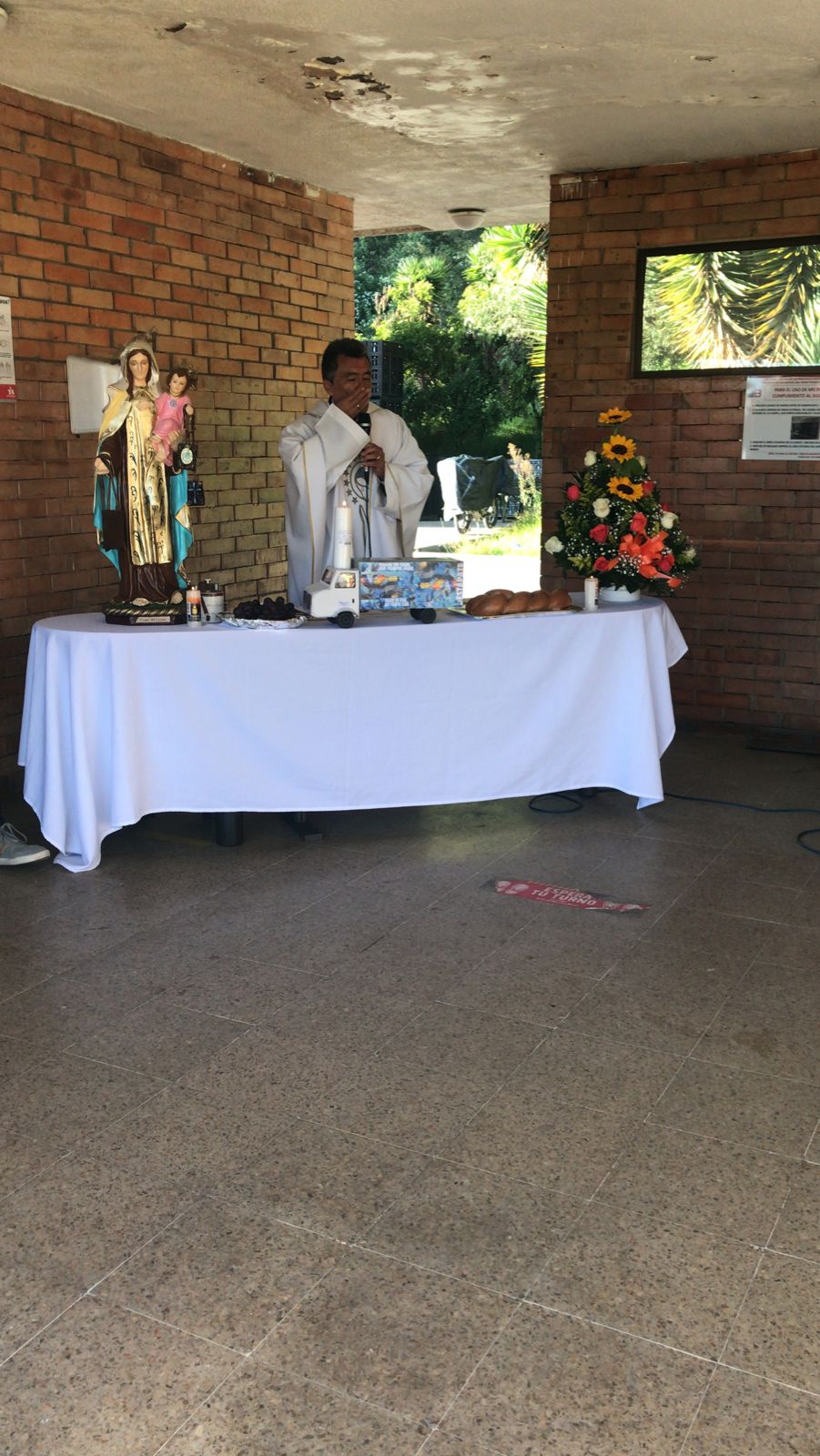 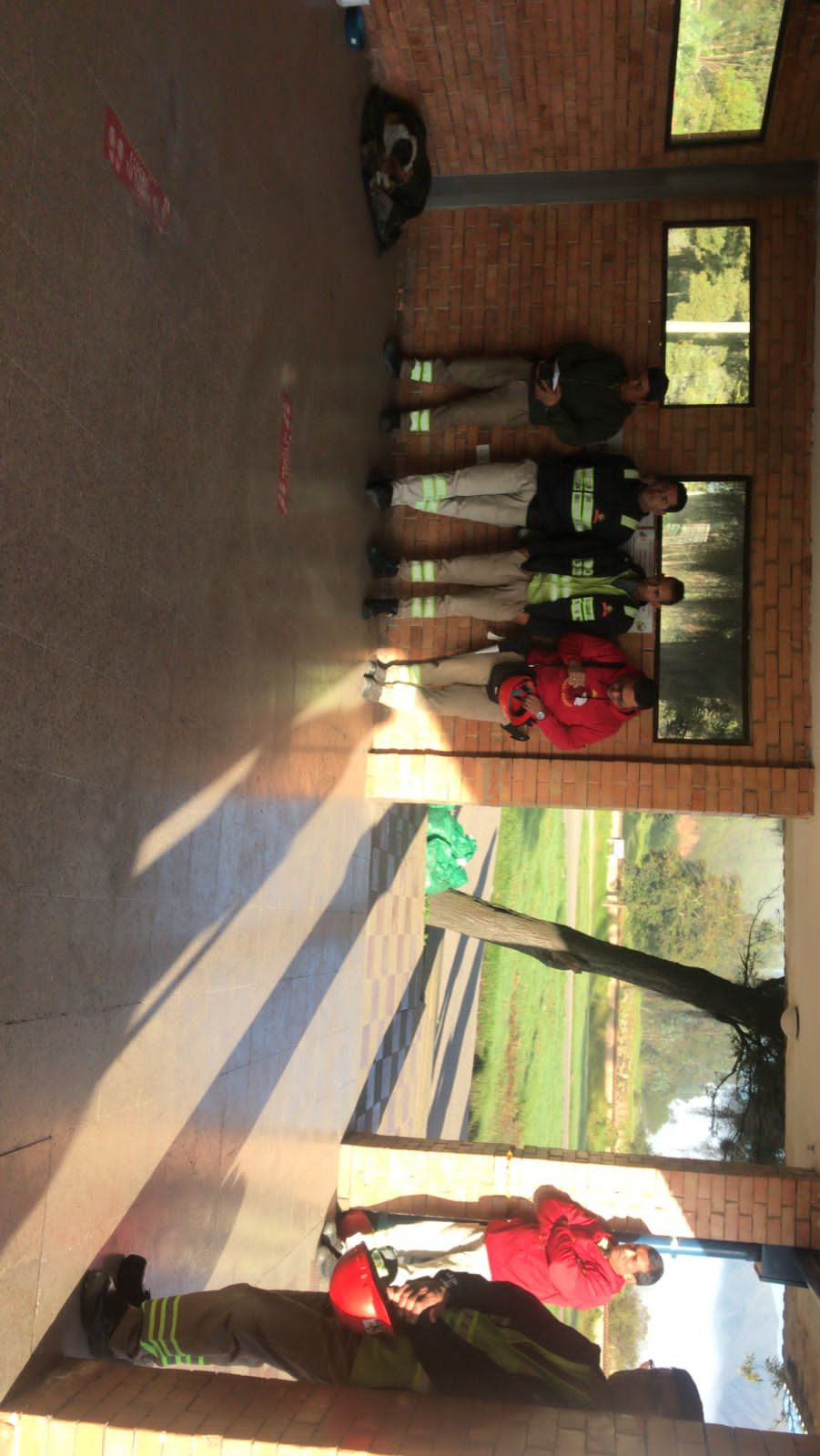 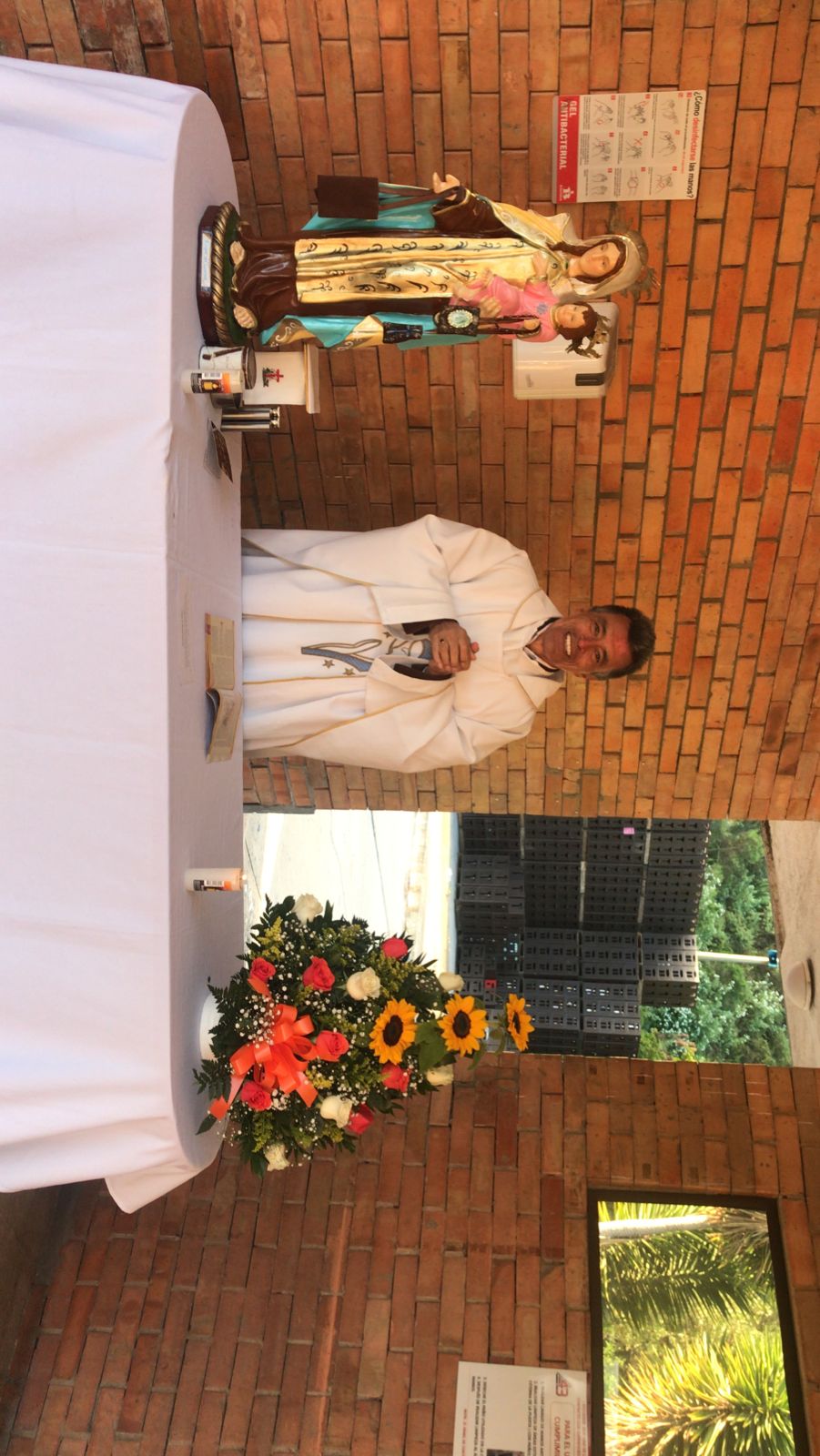 ENTREGA DE ANCHETAS 
NAVIDEÑAS
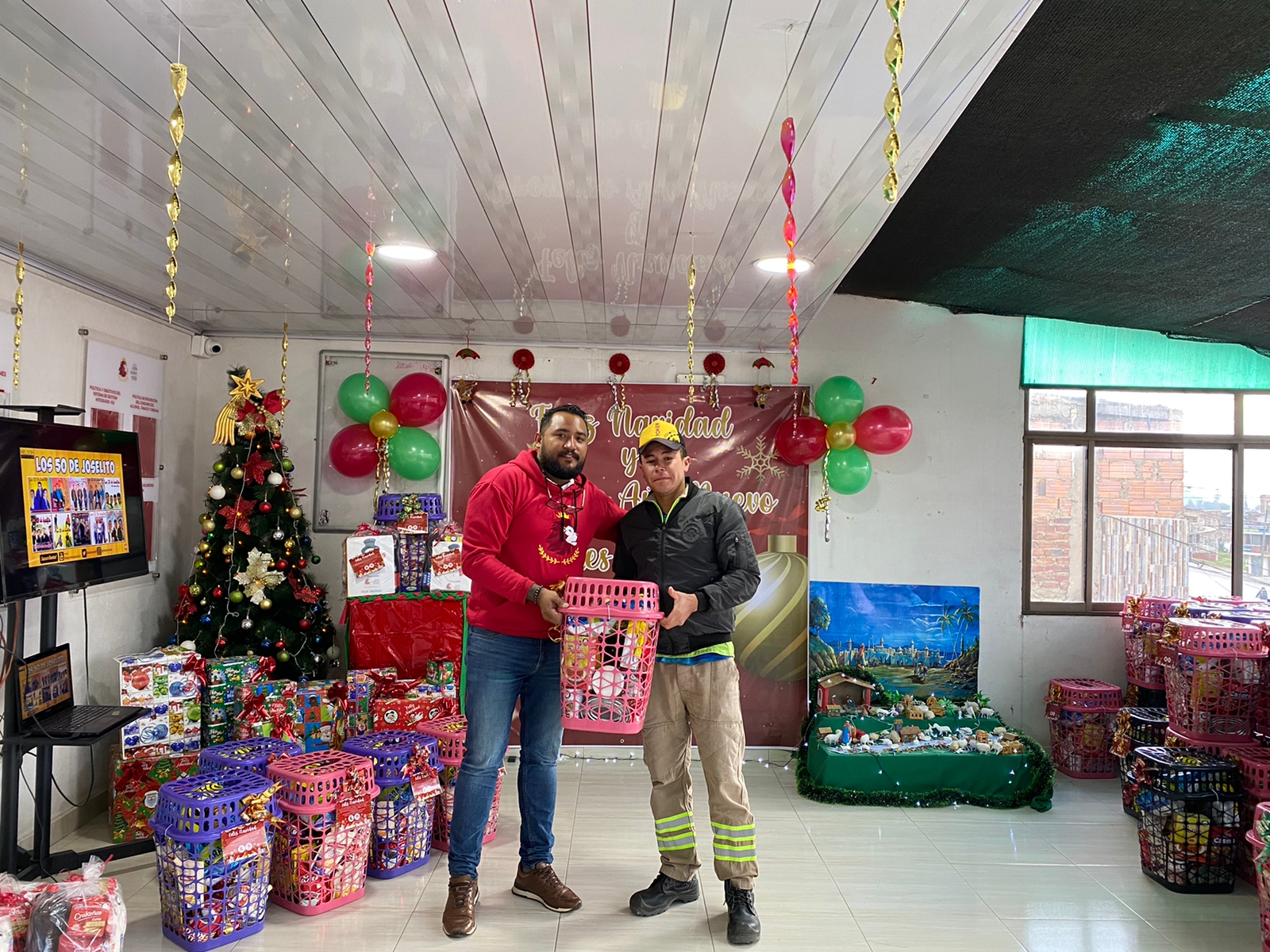 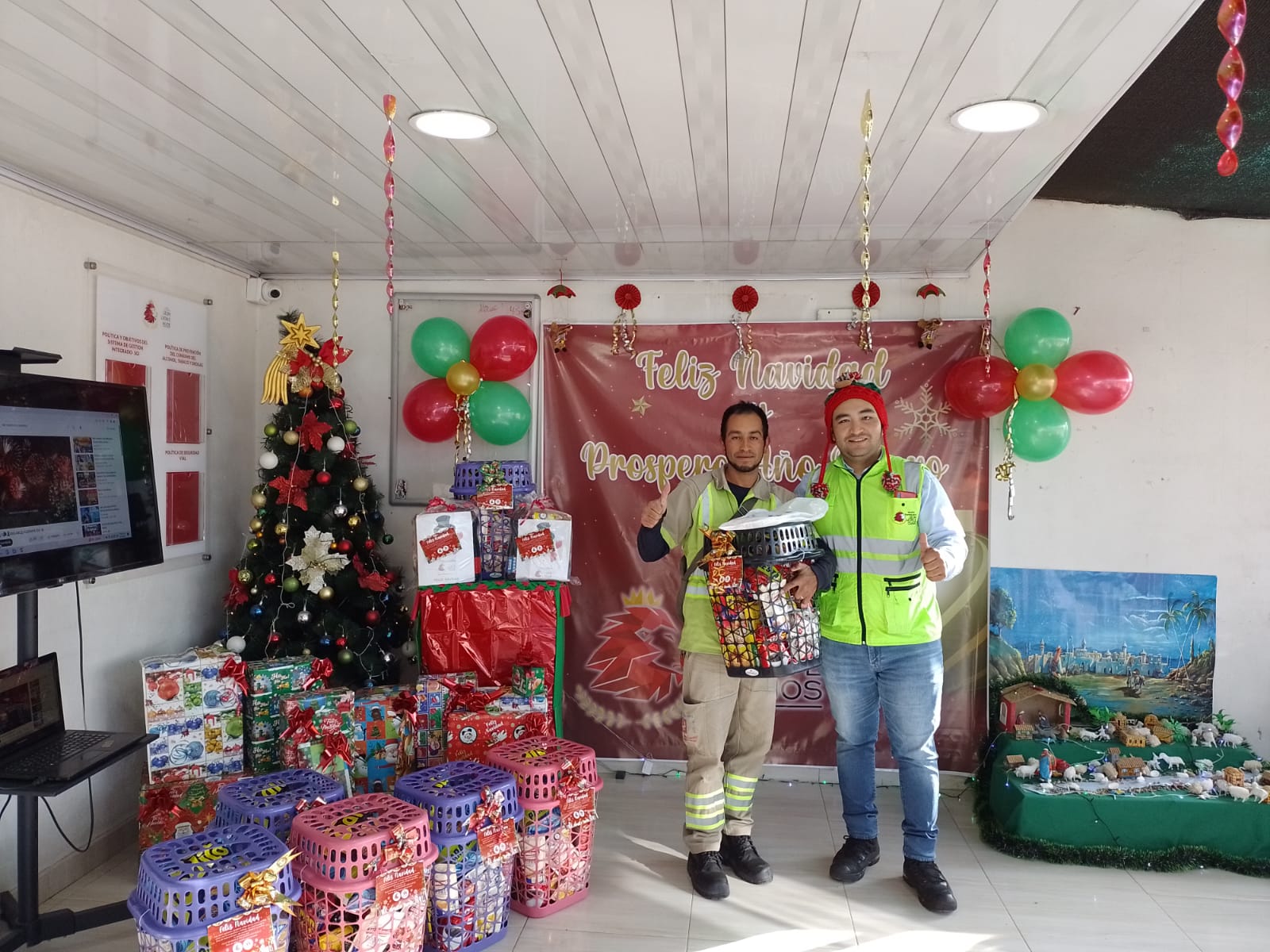 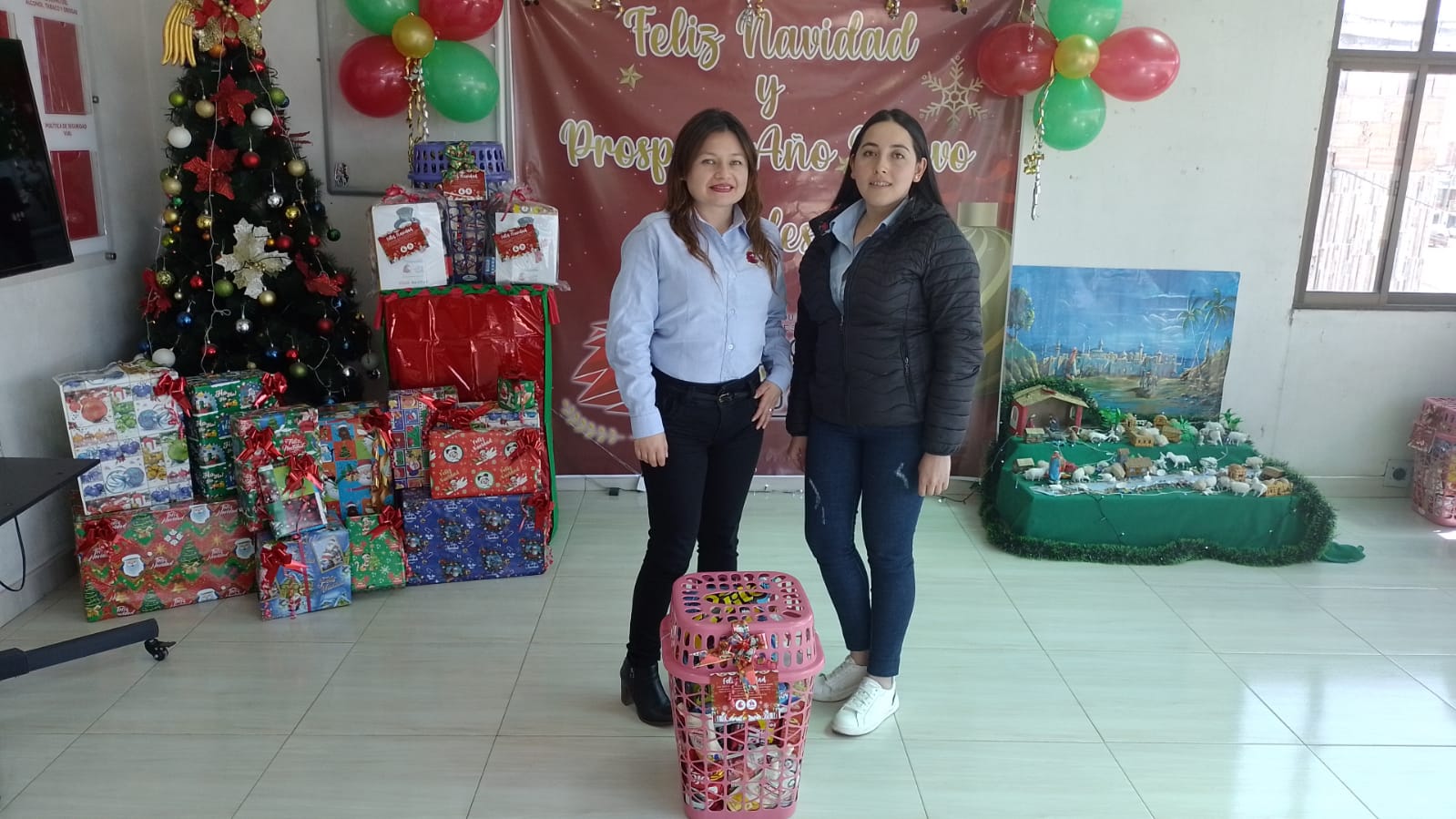 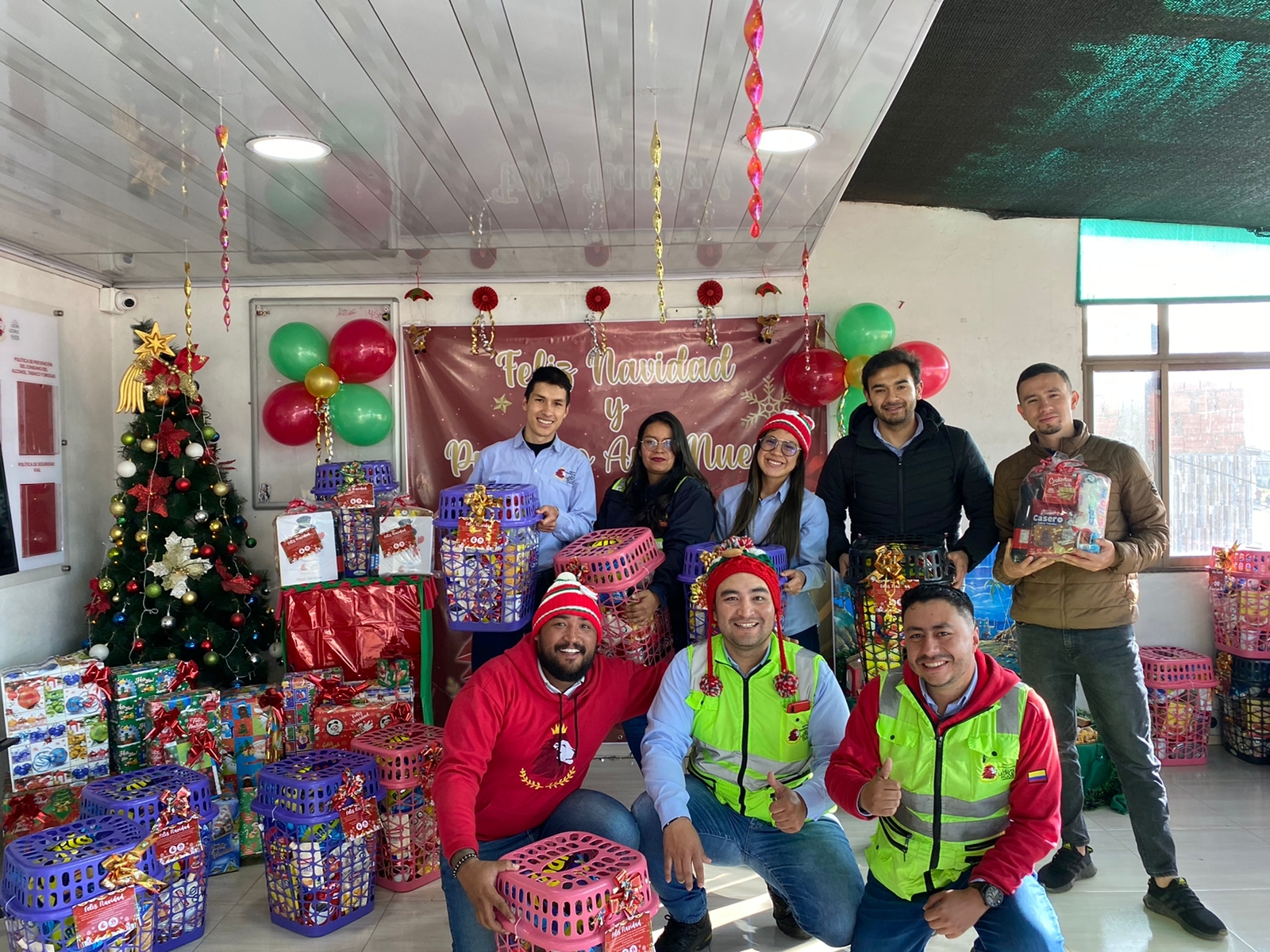 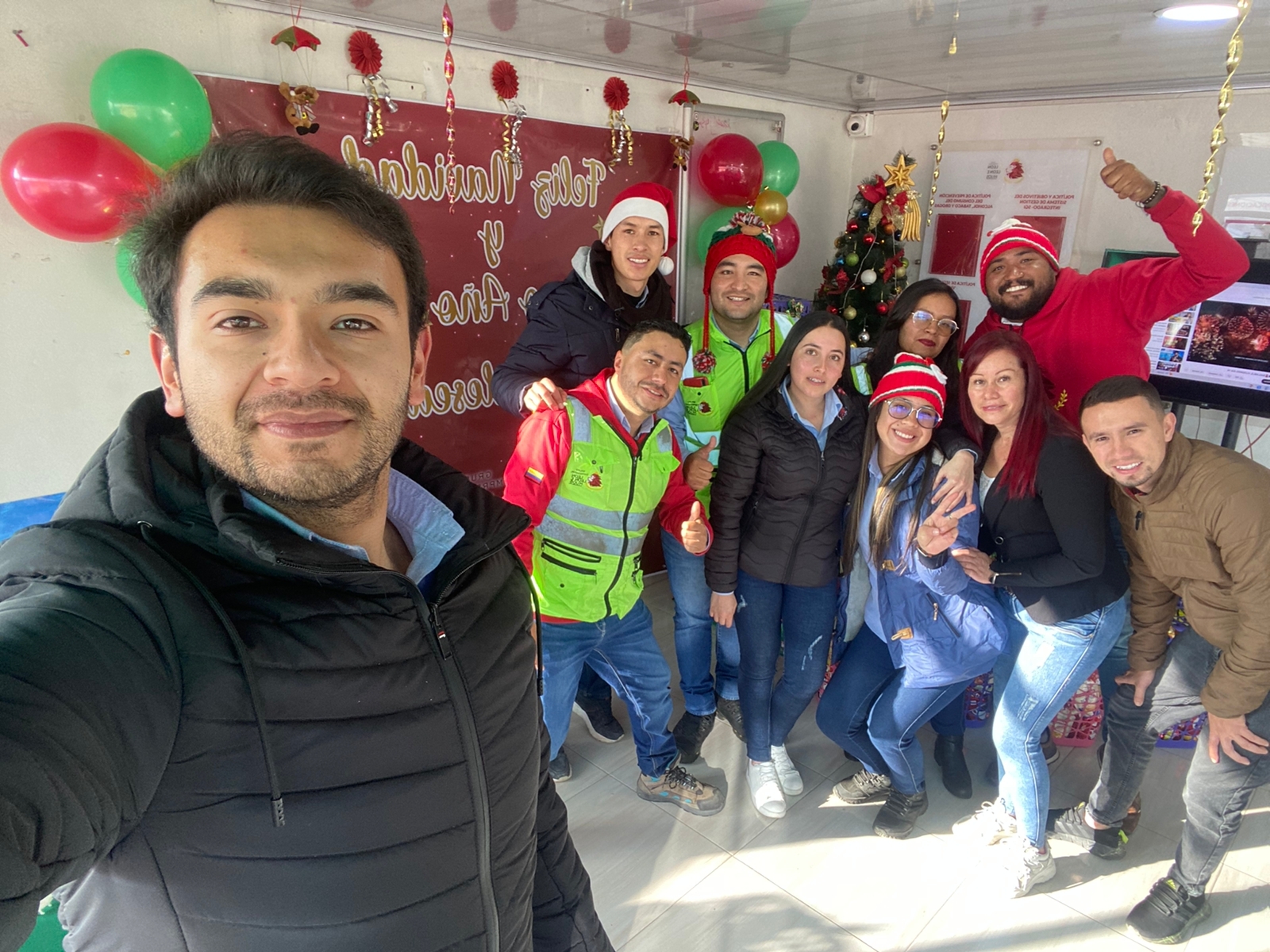 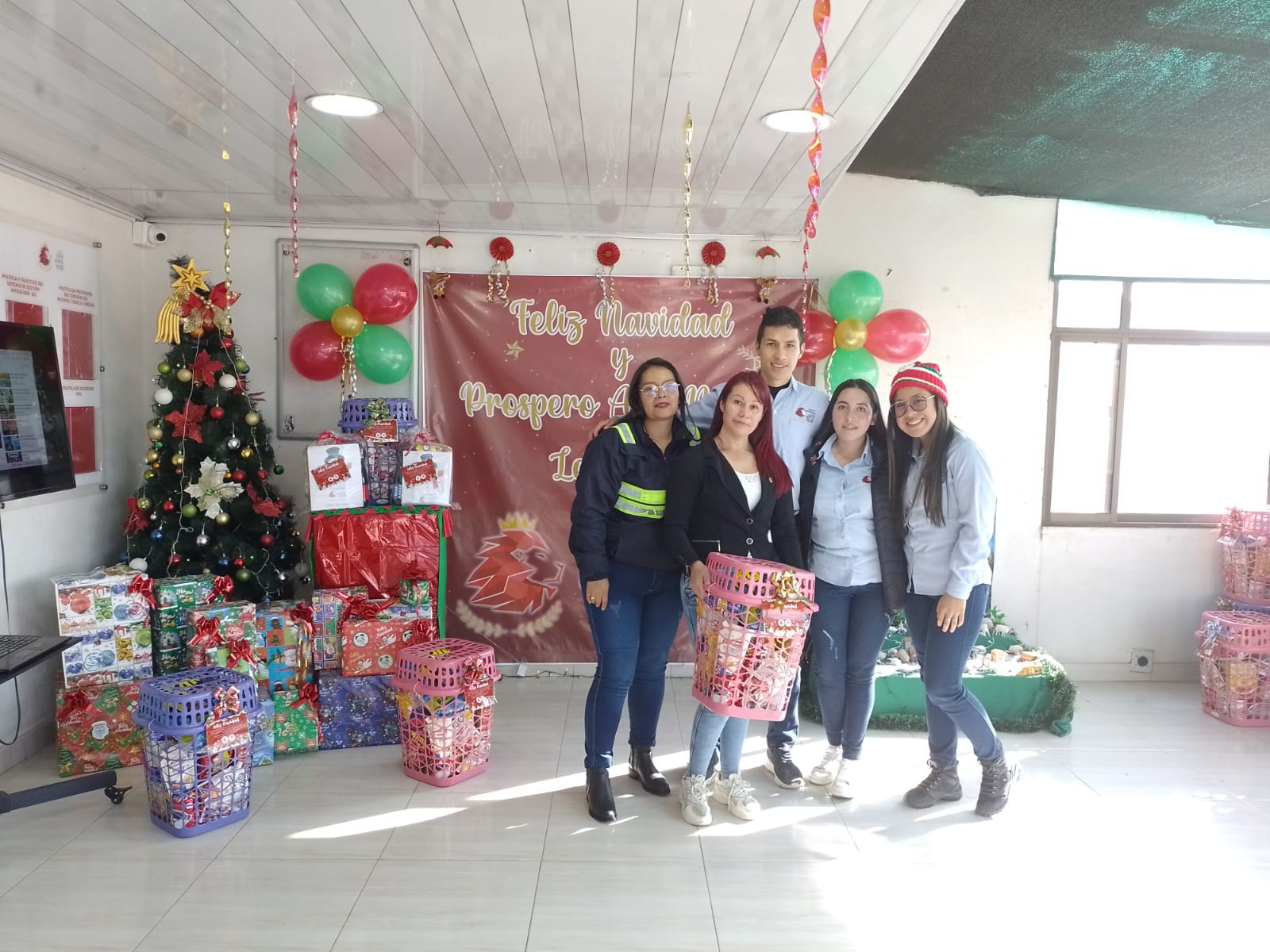 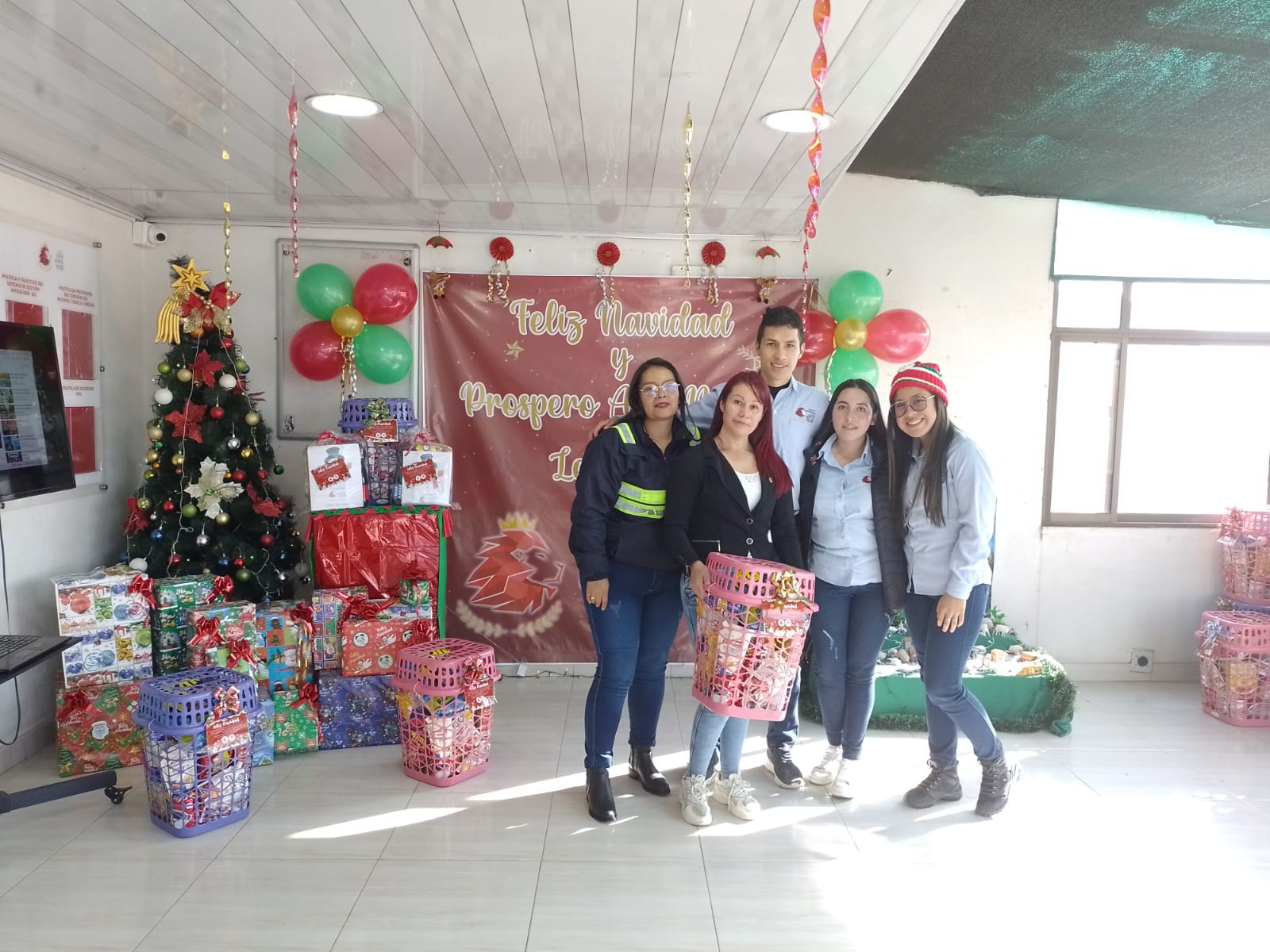 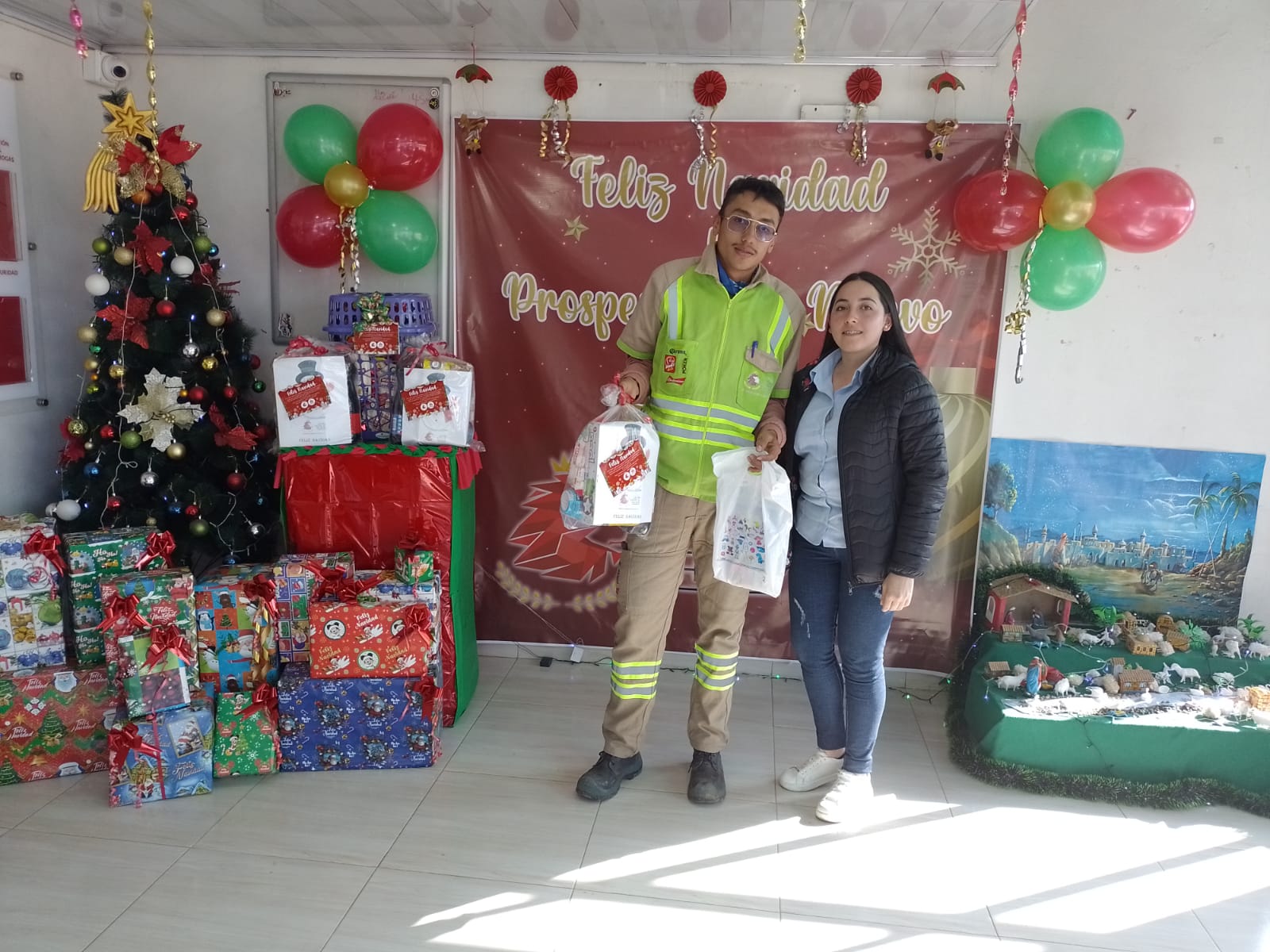 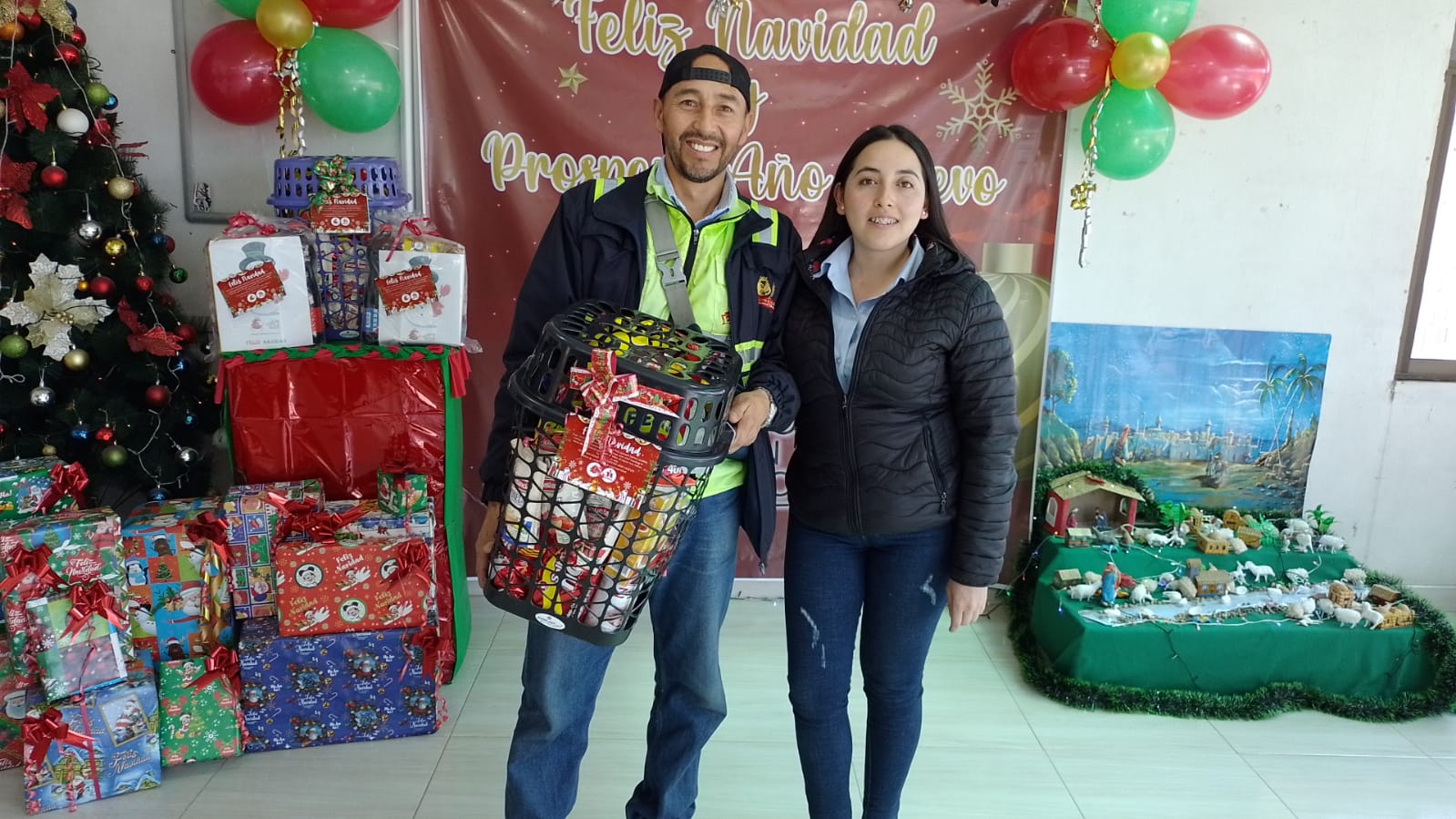 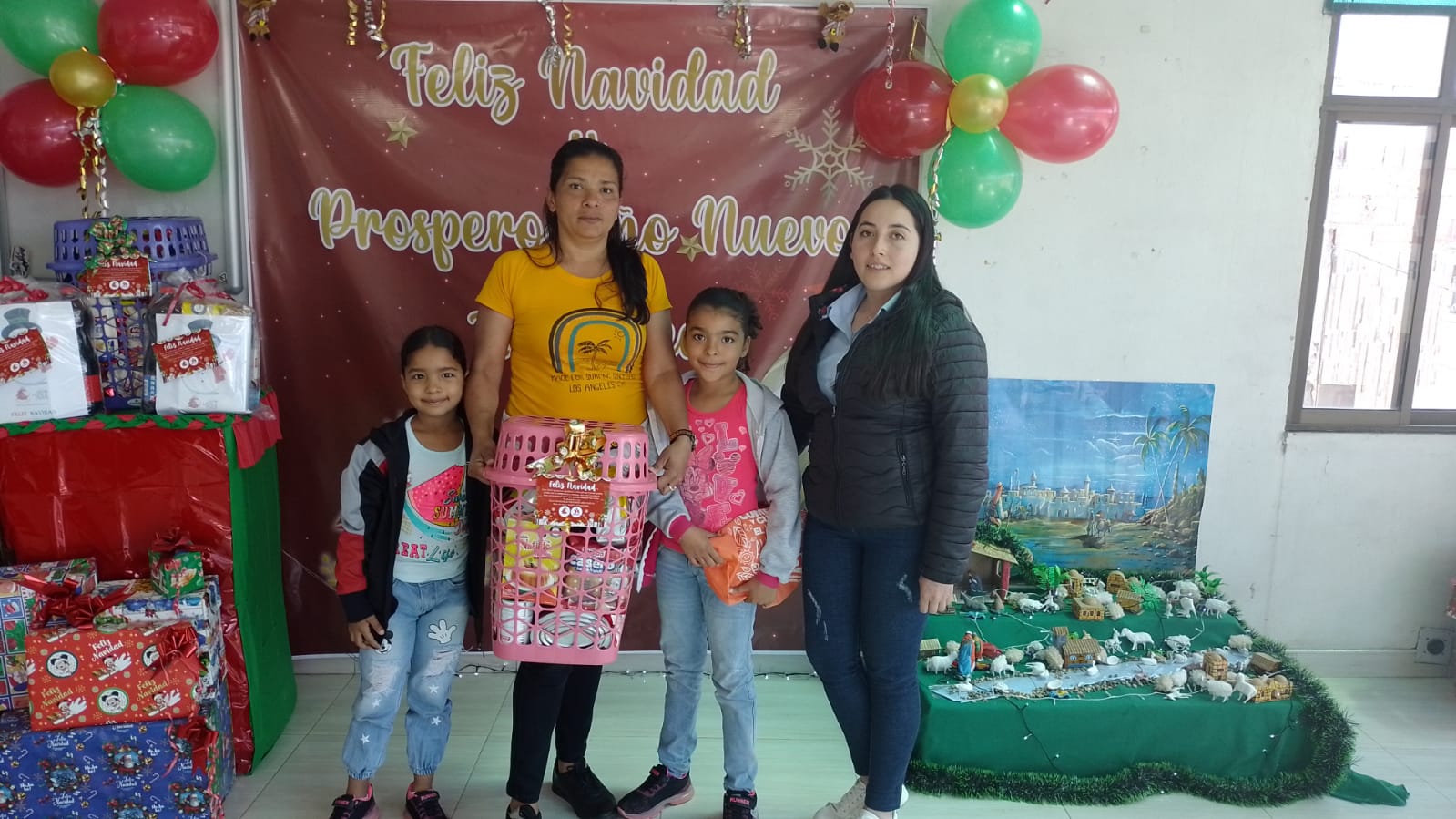 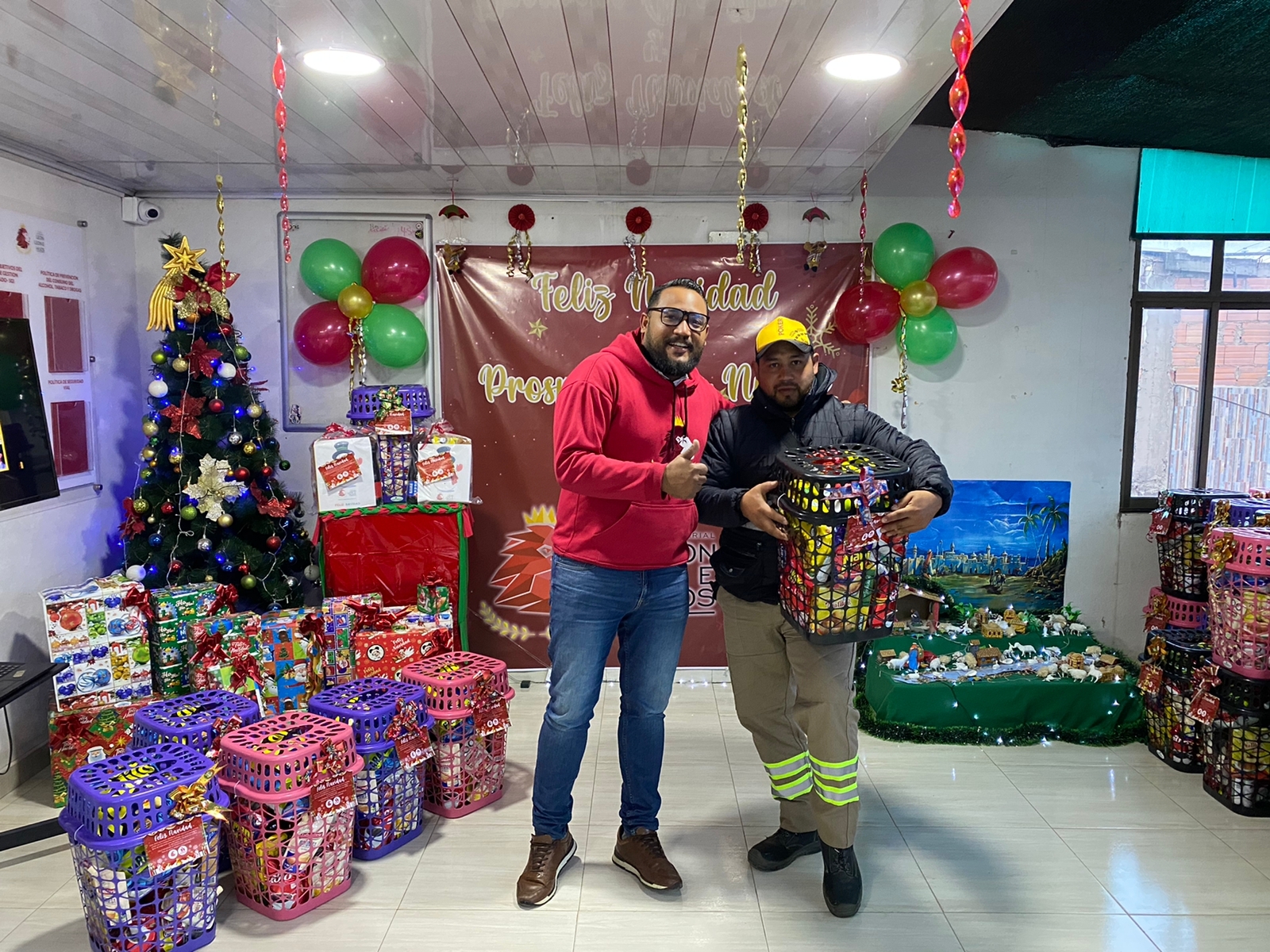 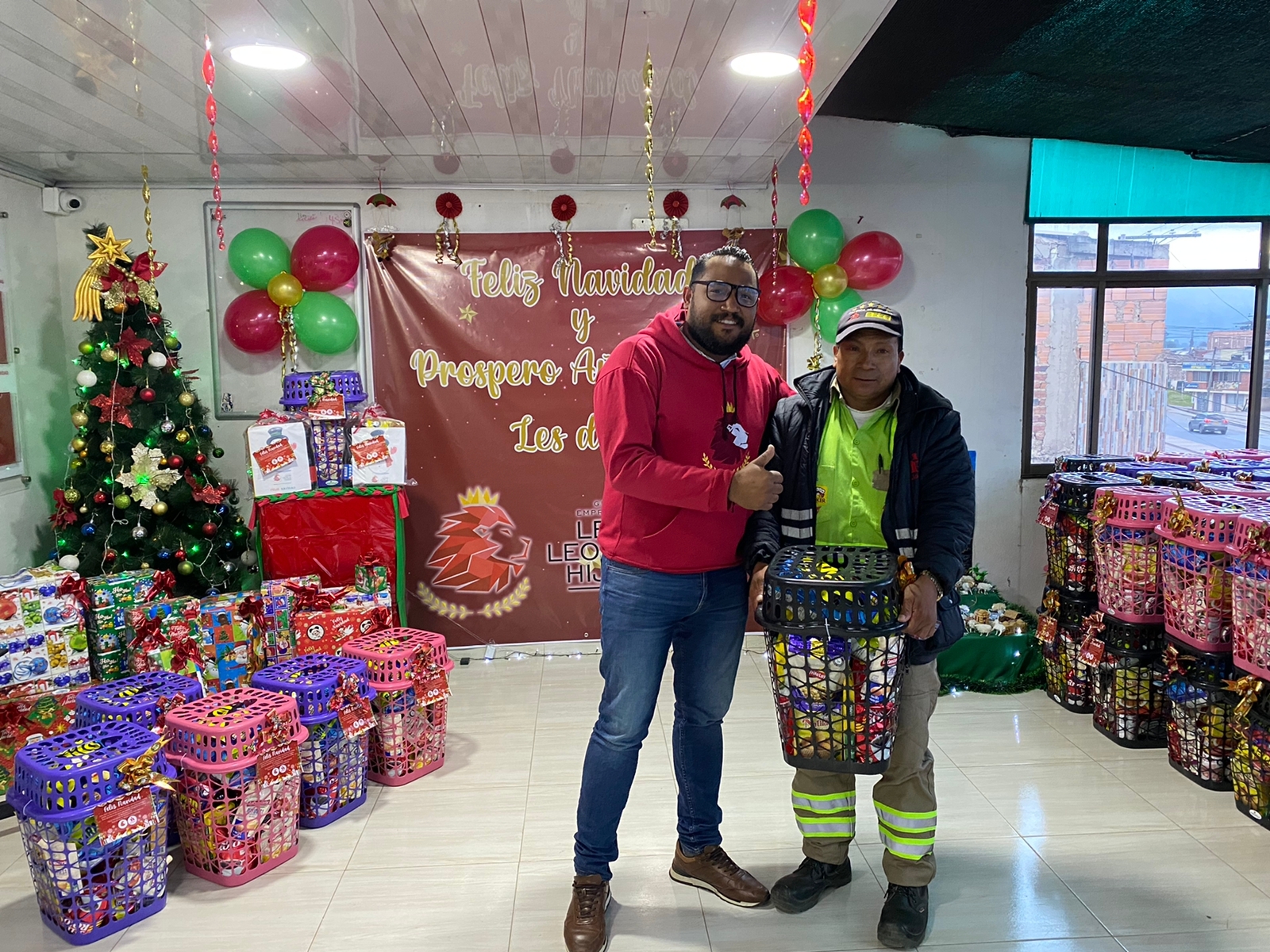 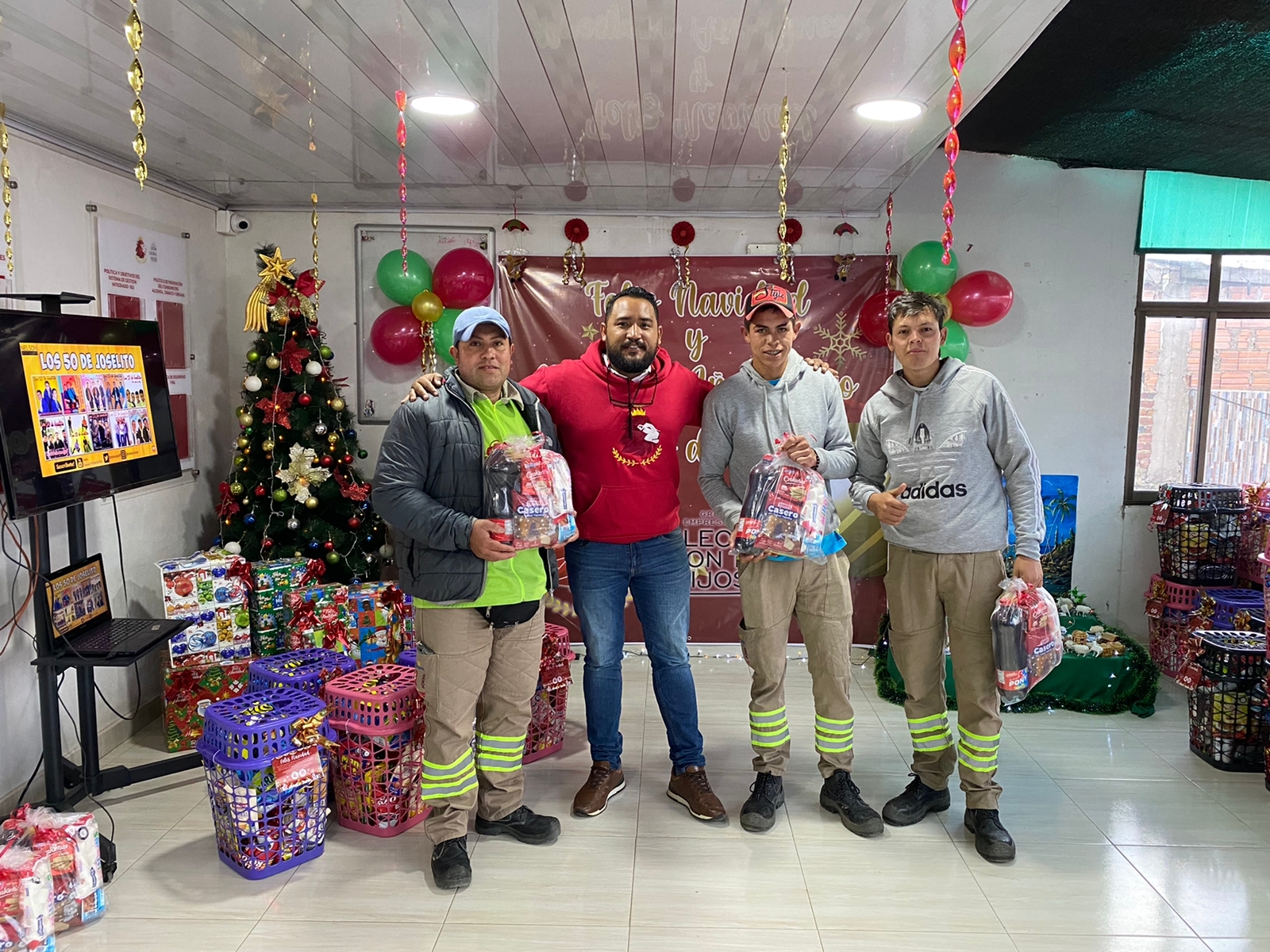 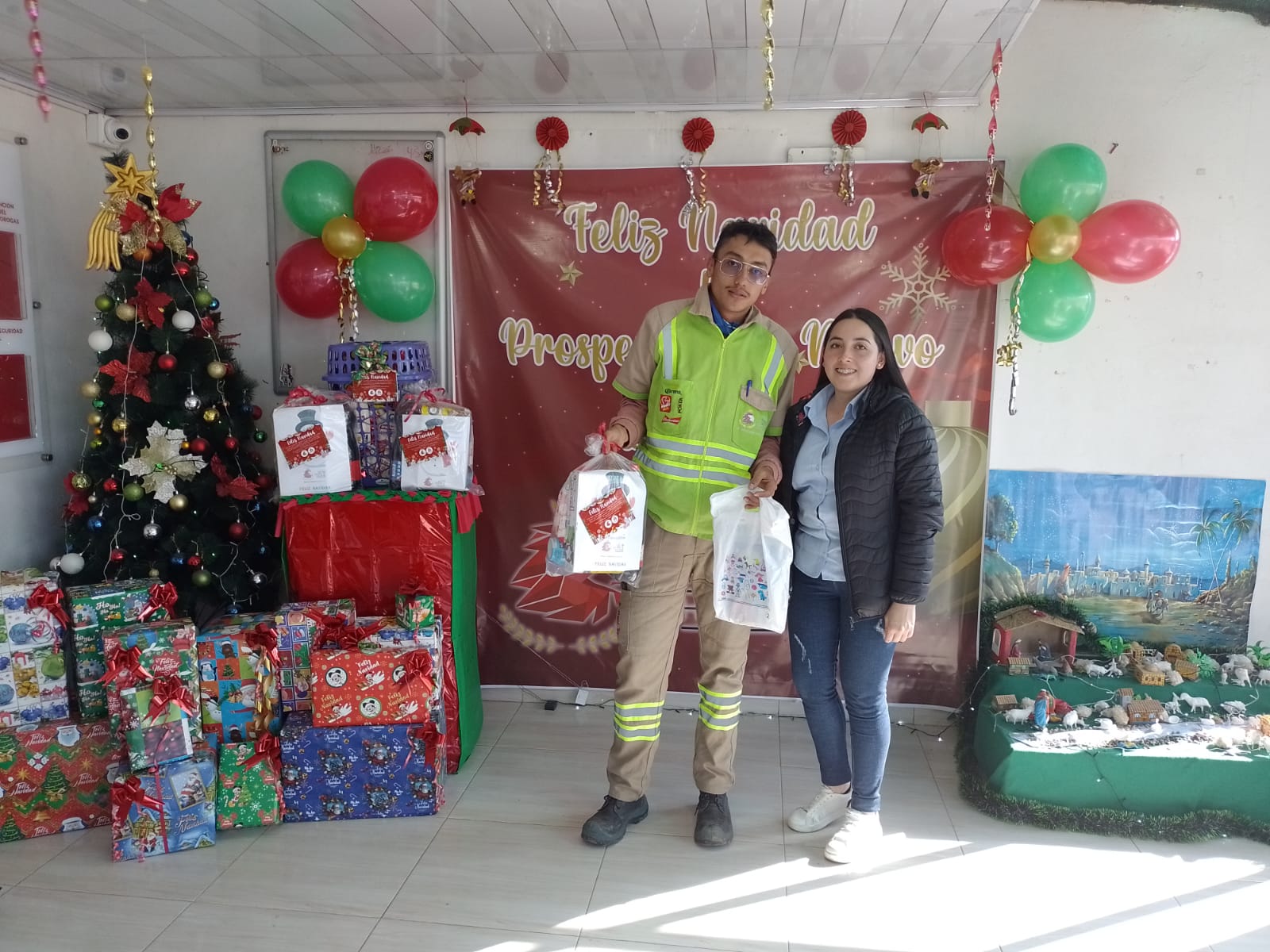 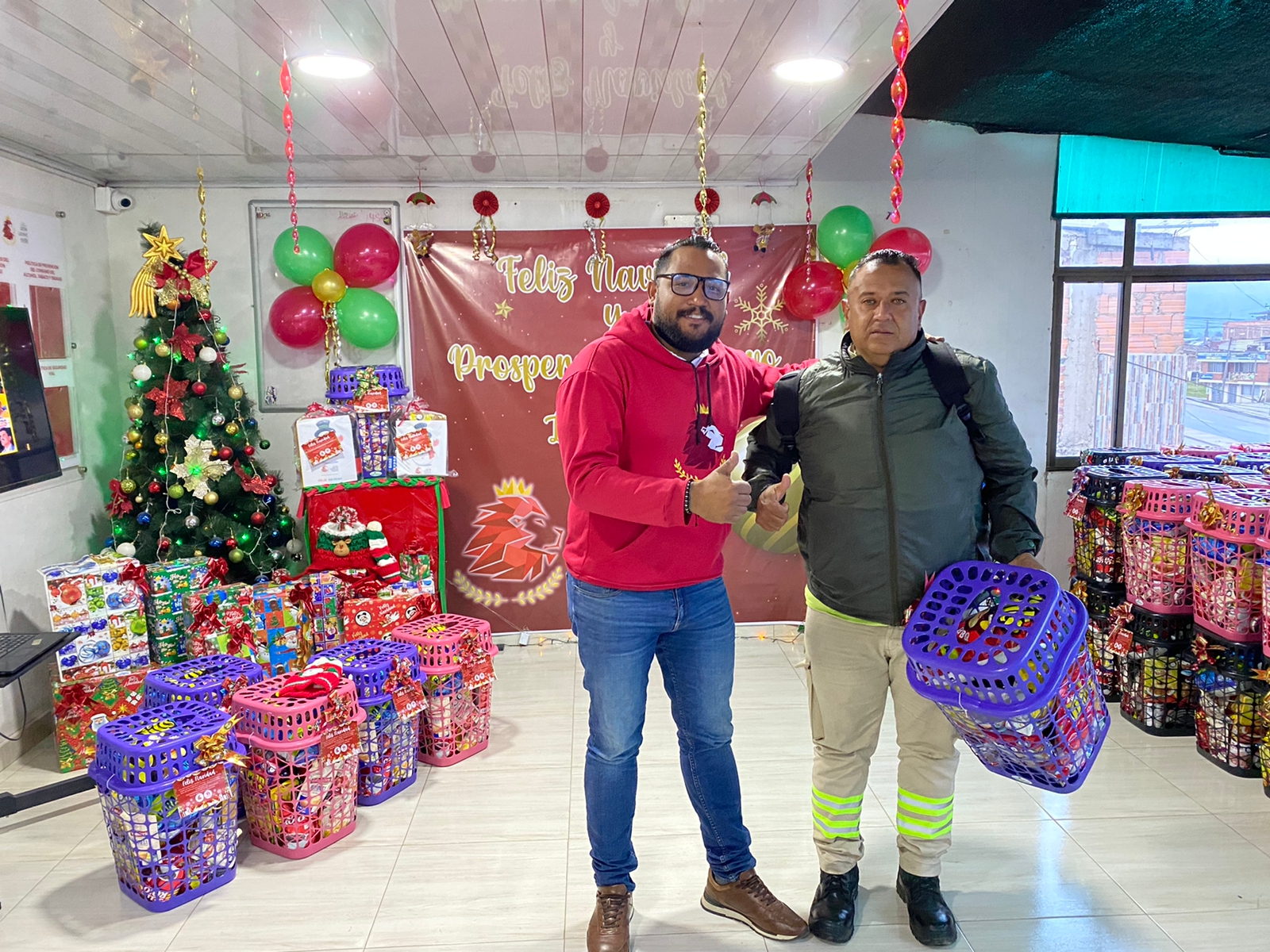 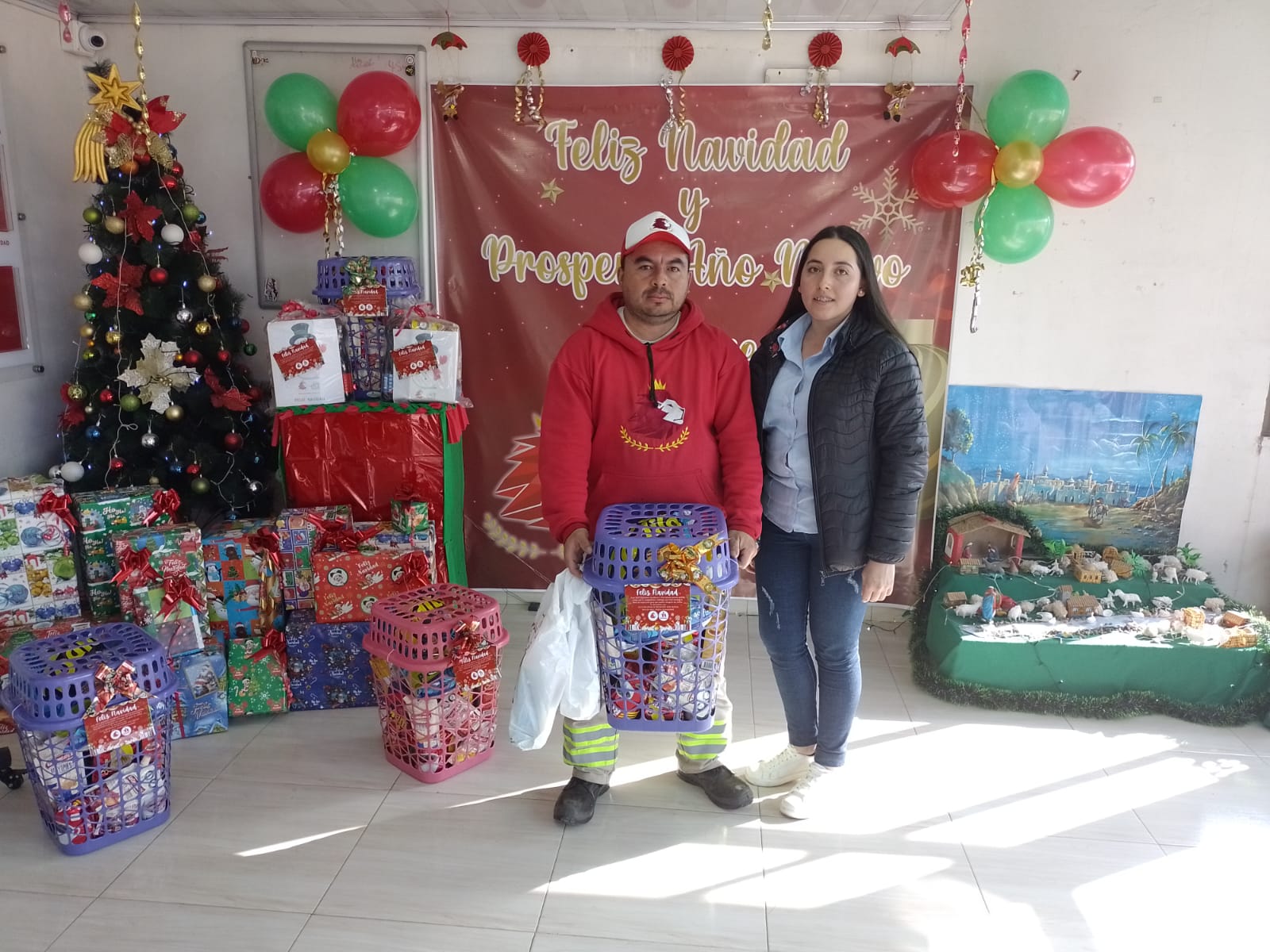 COMPARTIR DESAYUNOS
NAVIDEÑOS
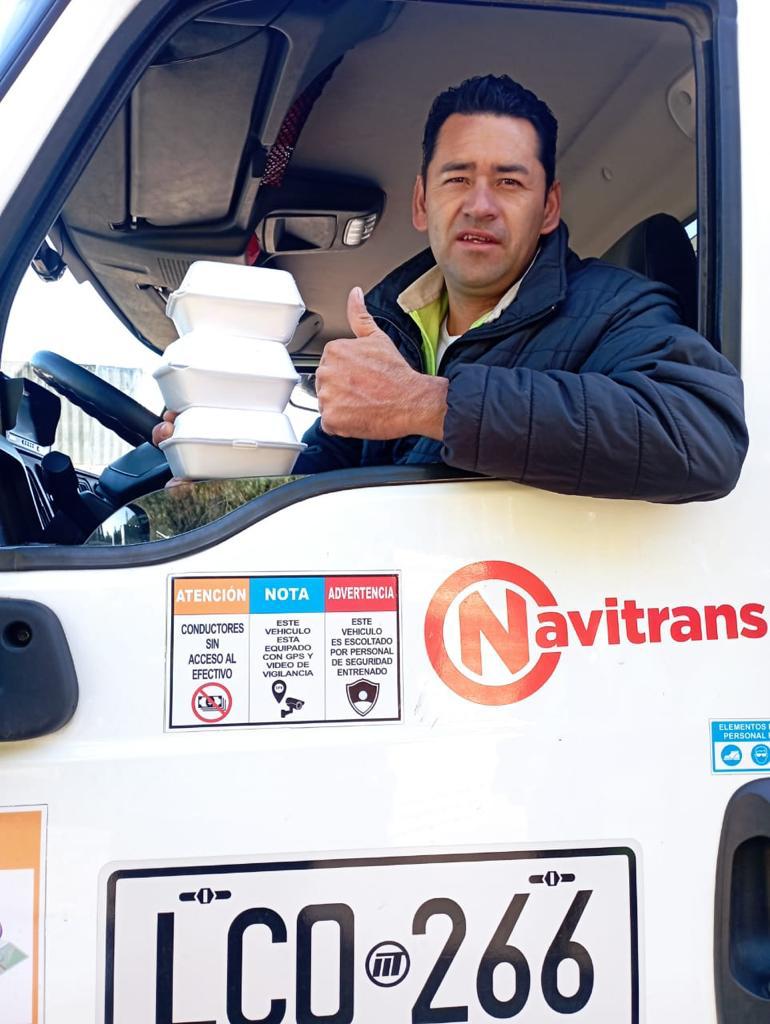 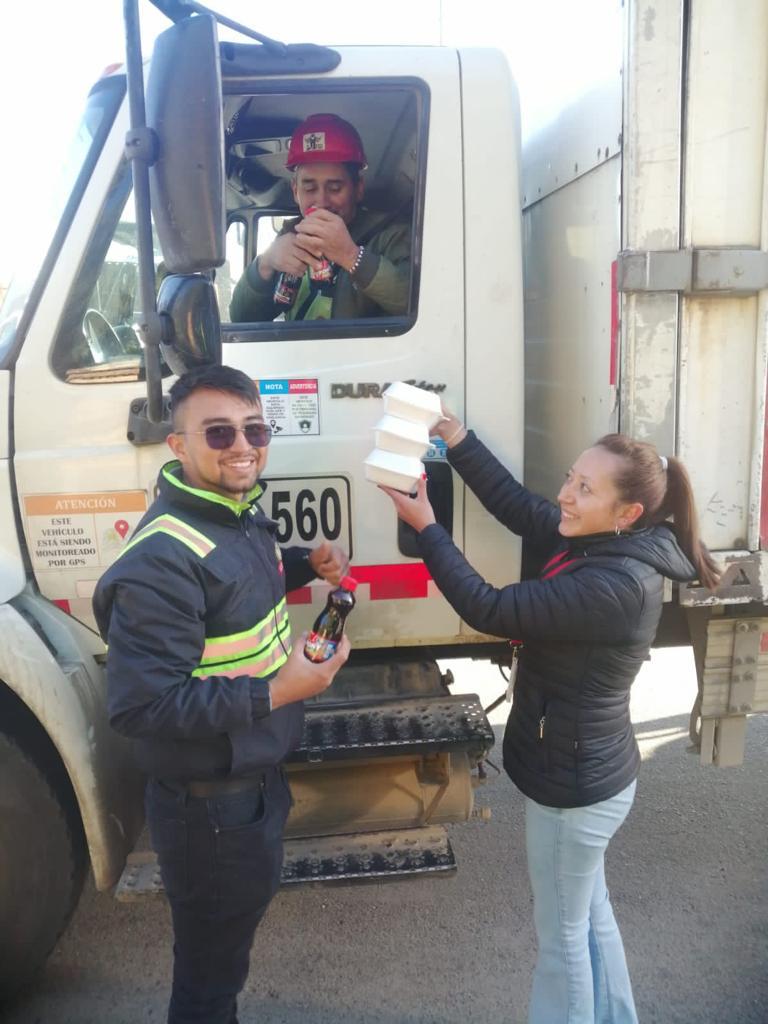 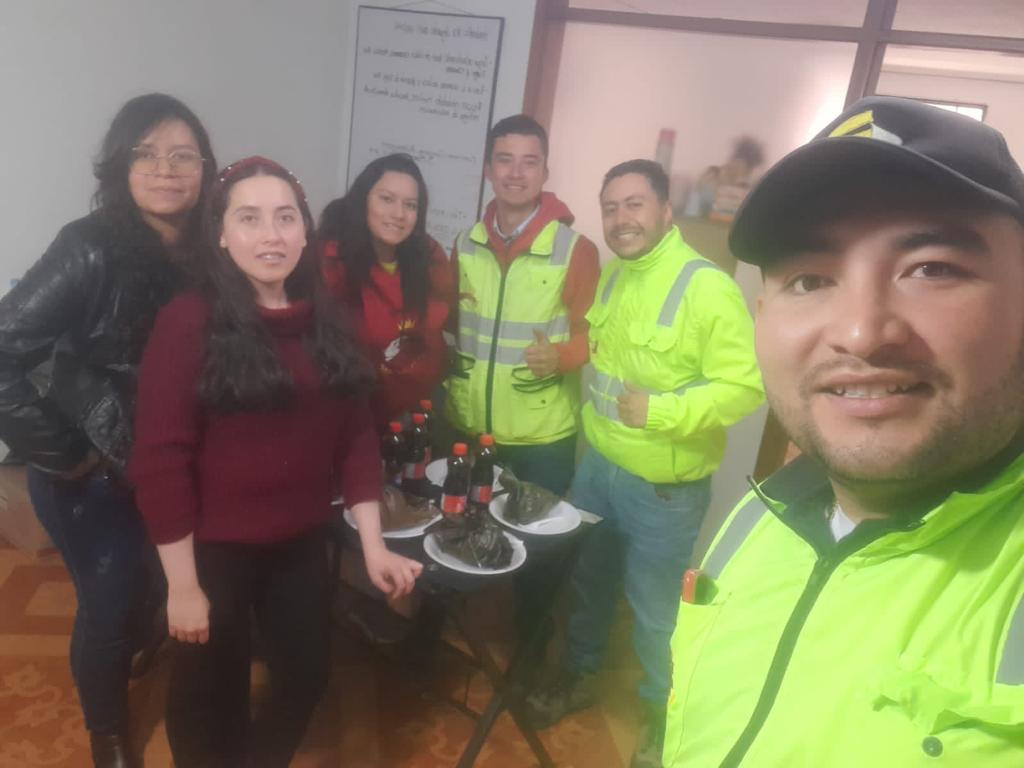 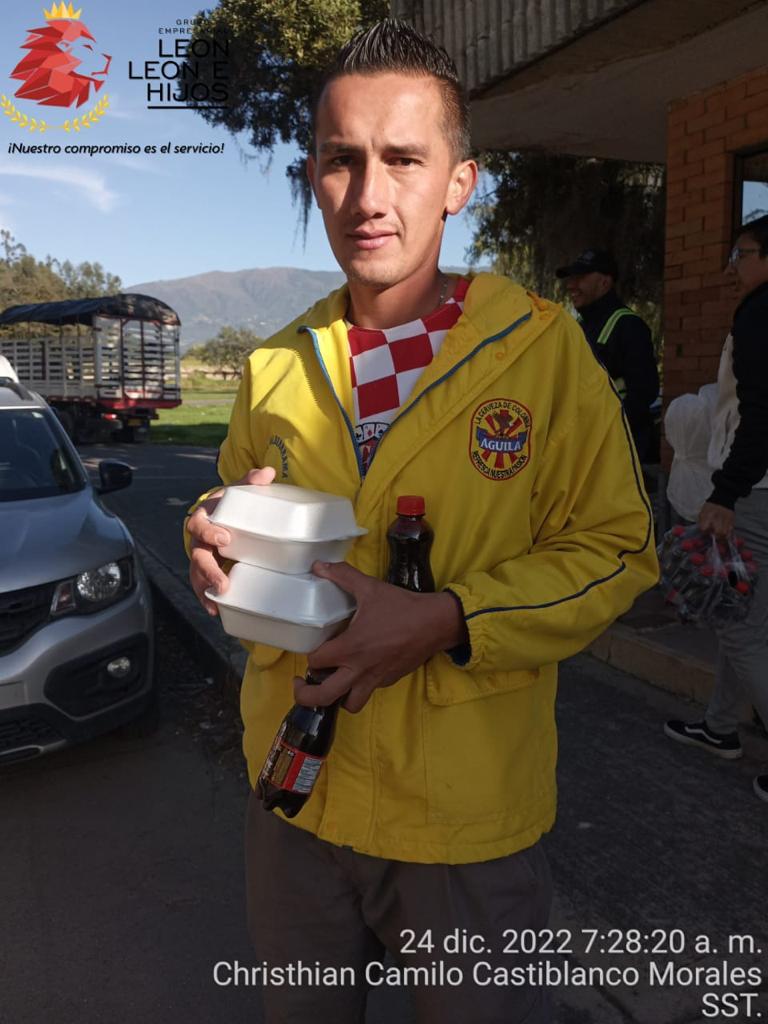 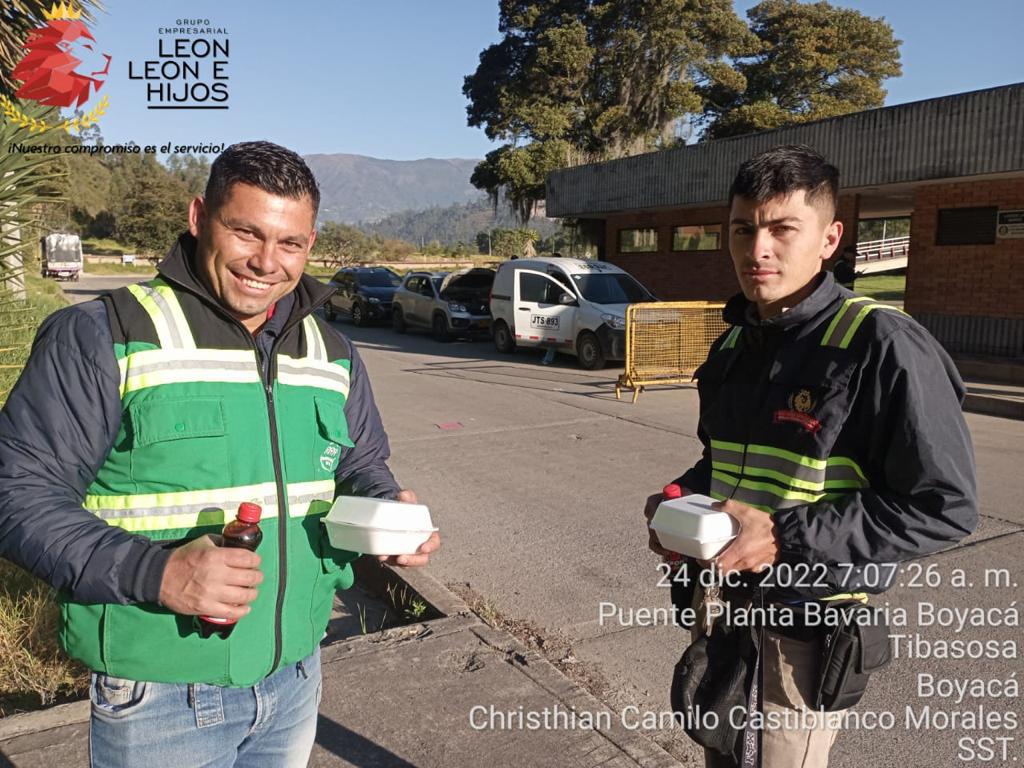 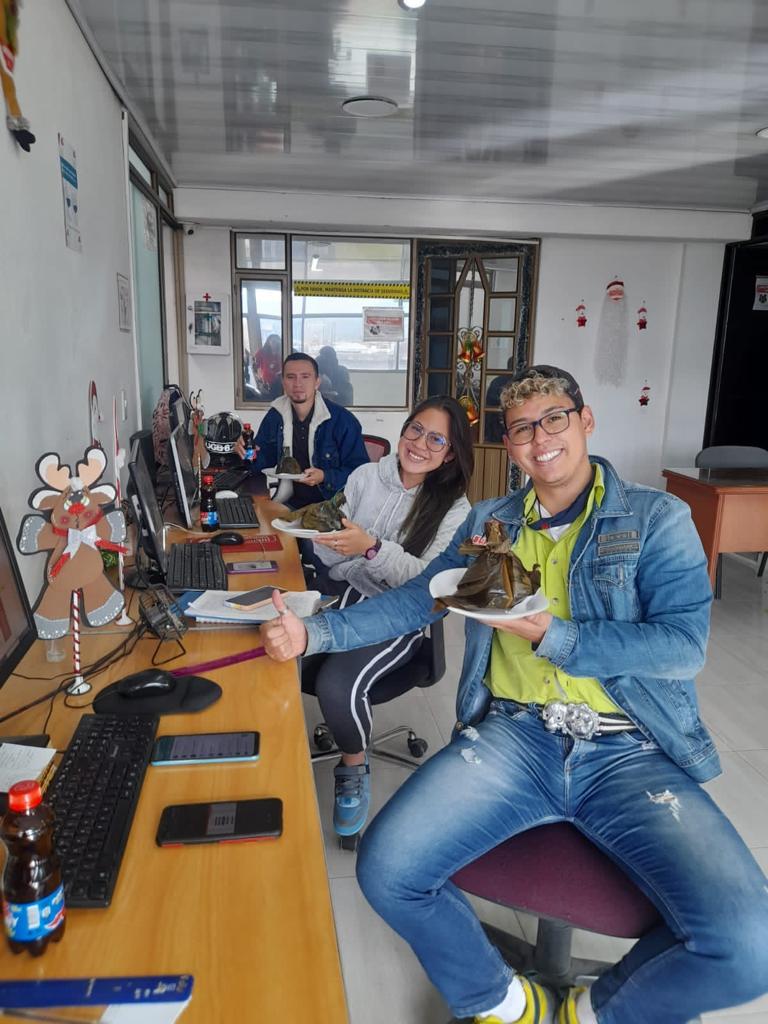 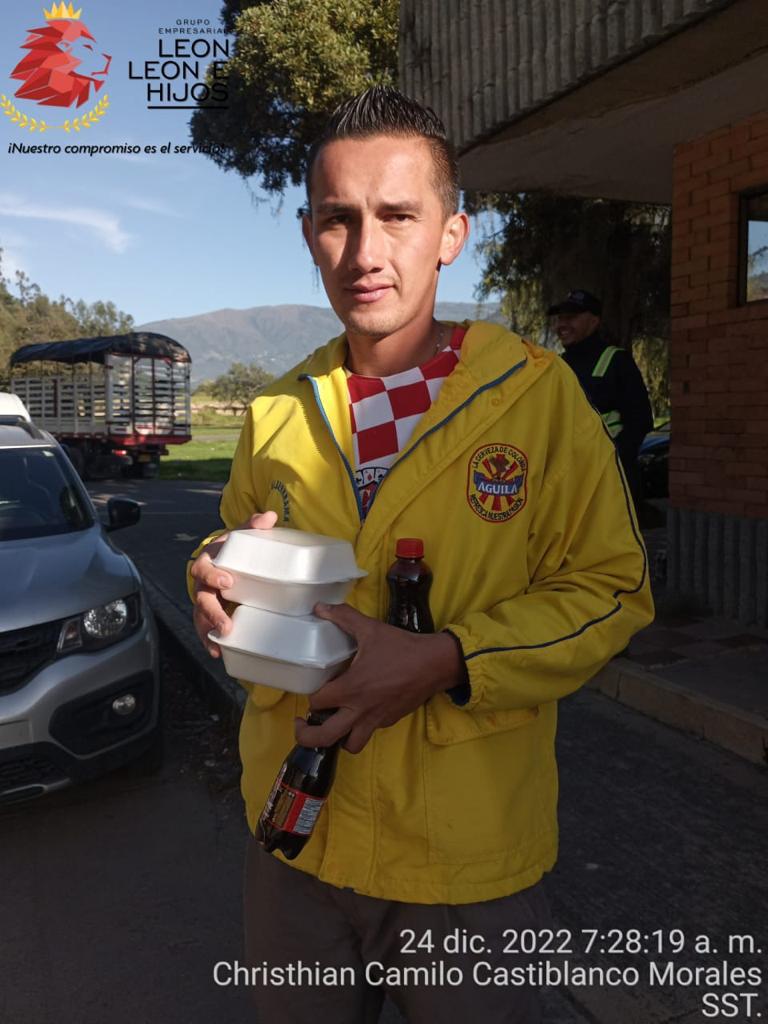 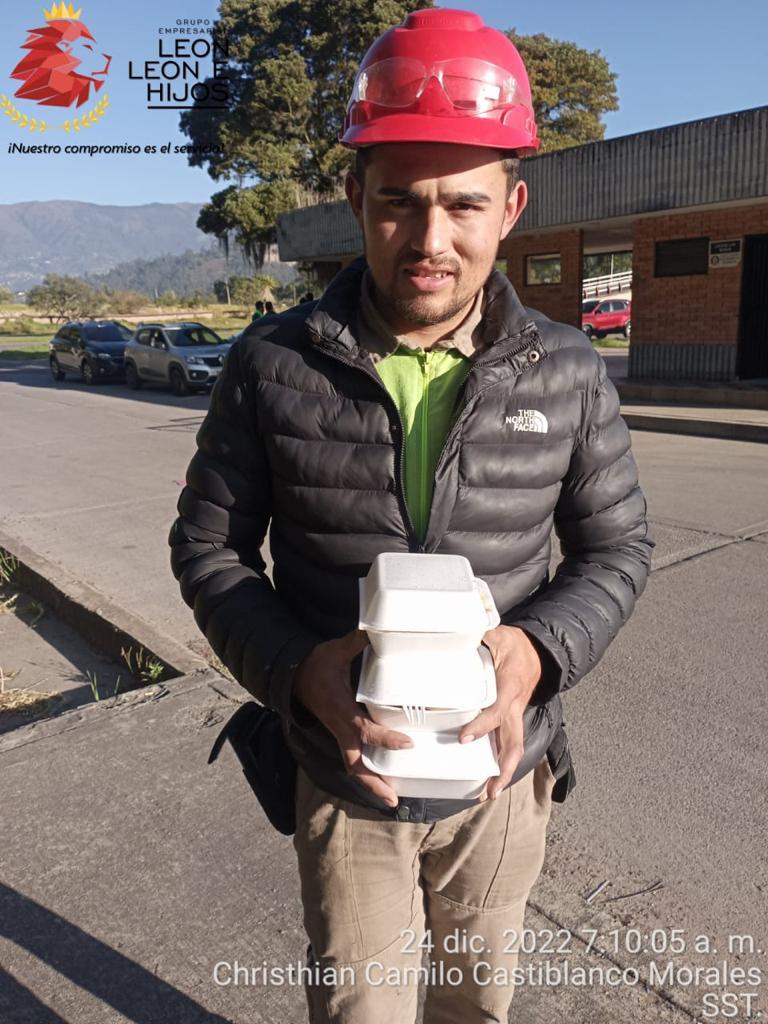 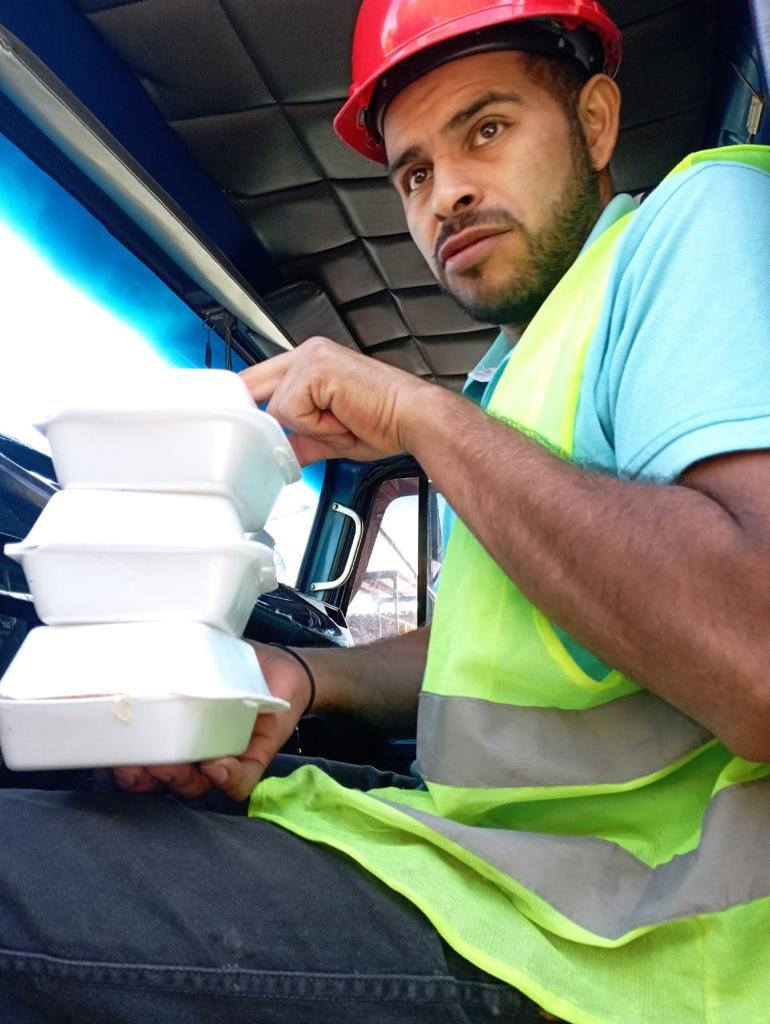 MENSAJE FIN DE AÑO
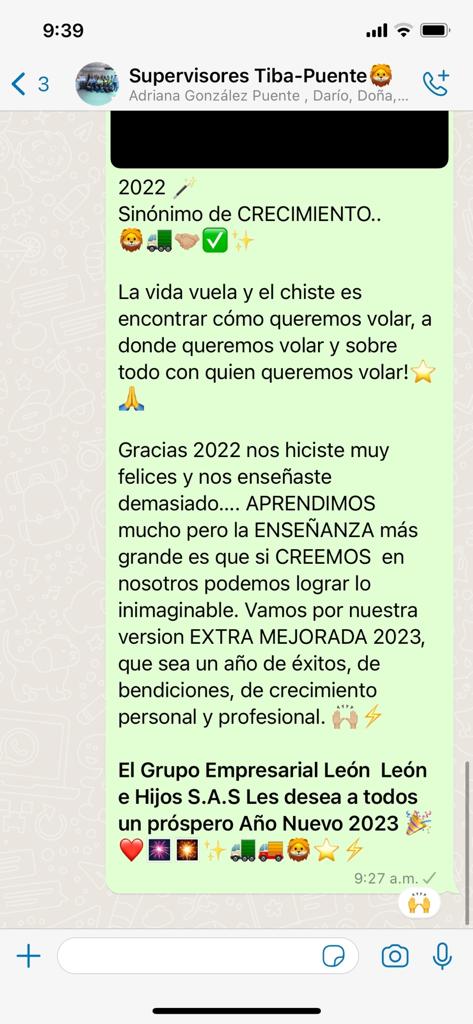 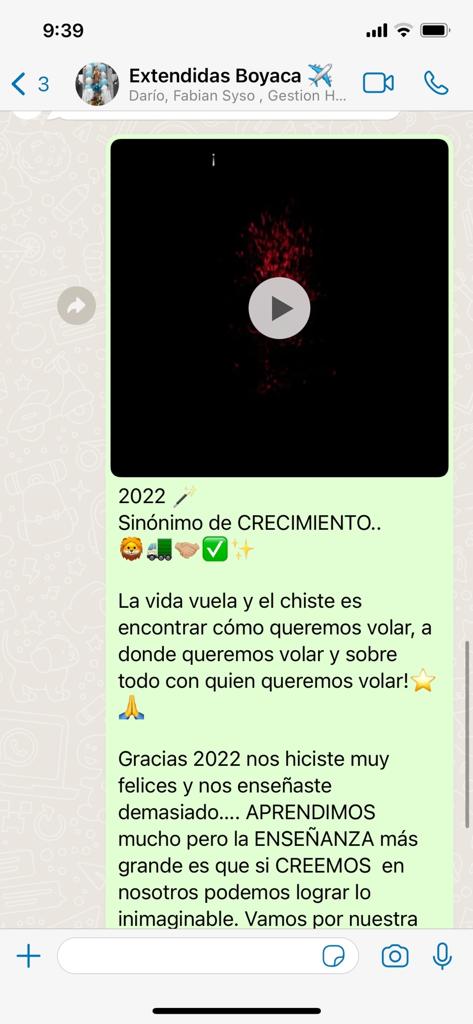 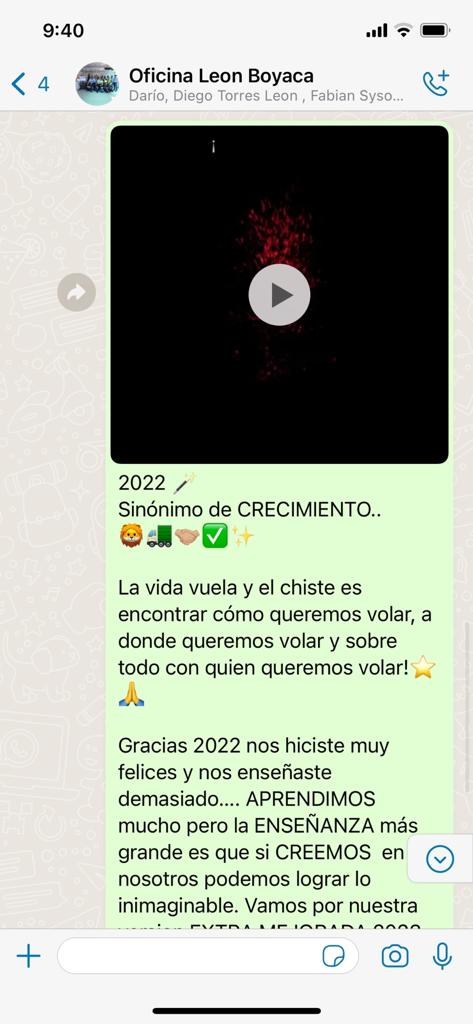 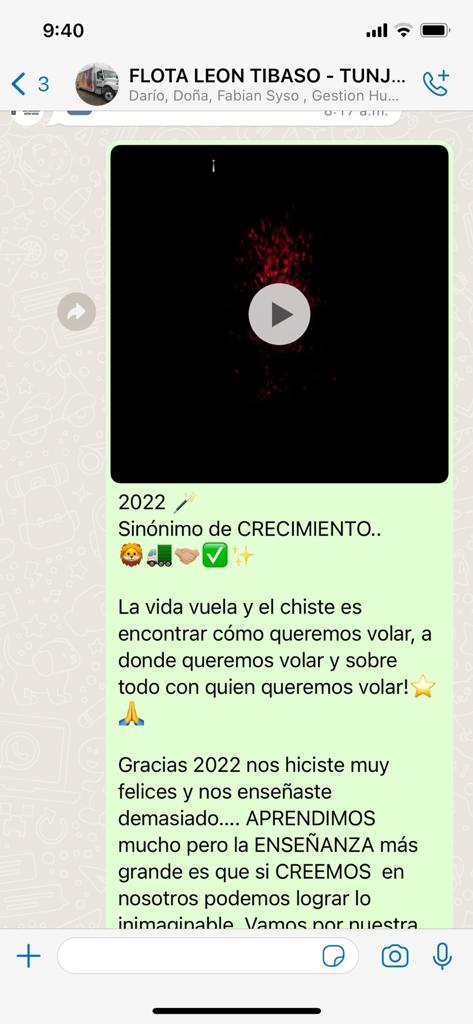